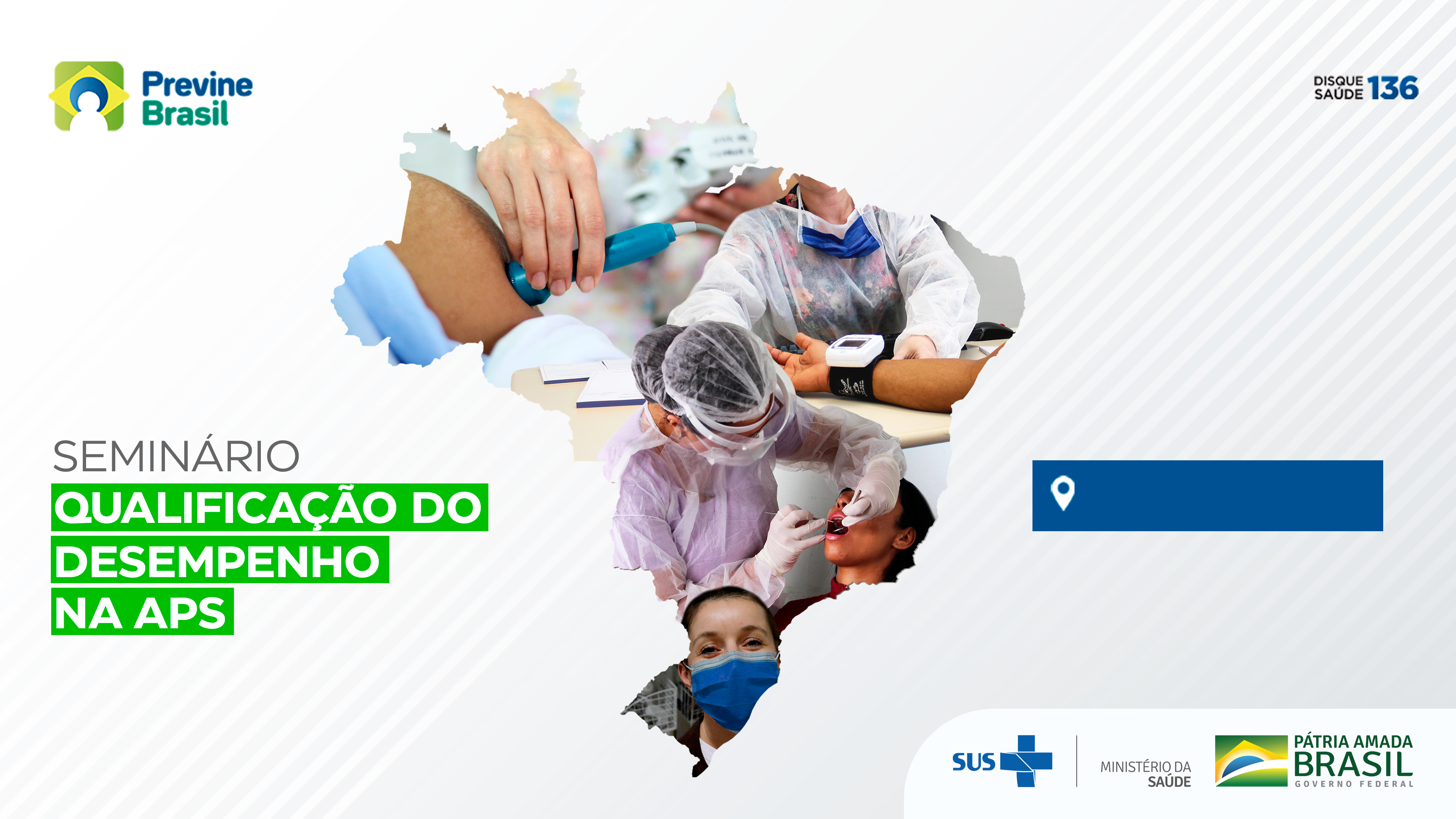 Goiás
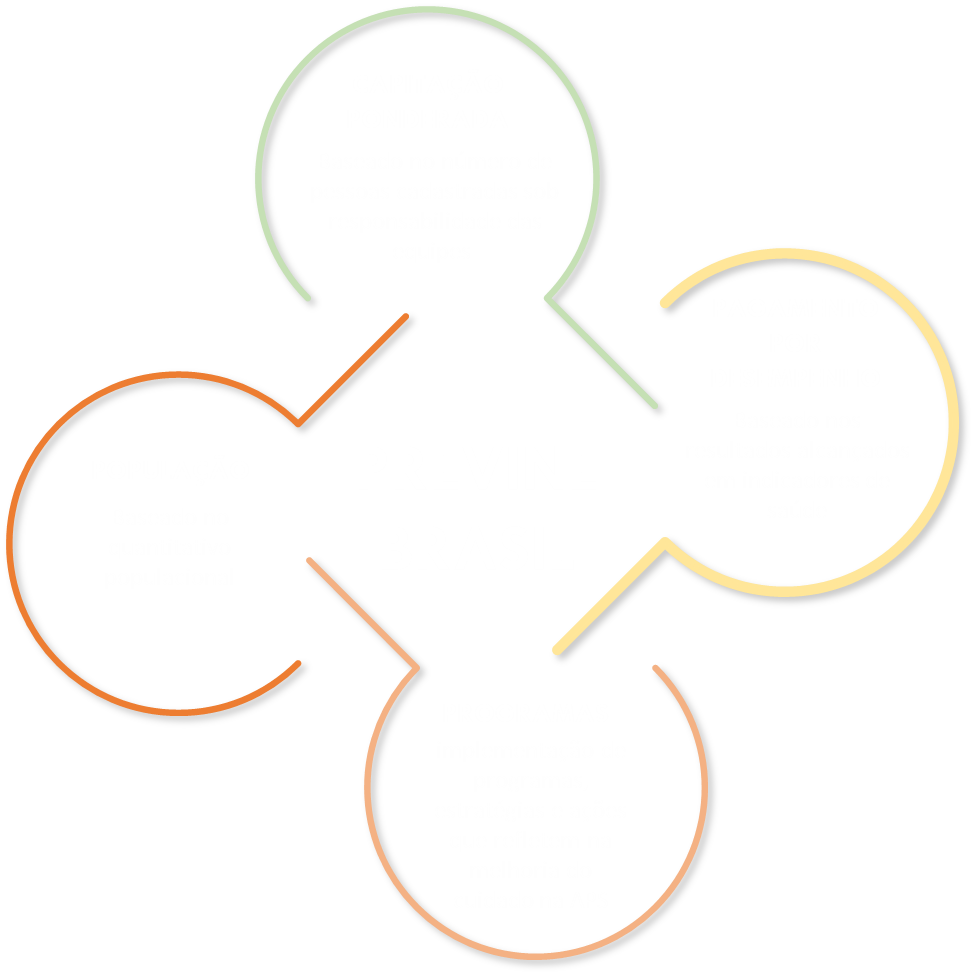 MODELO MISTO DE FINANCIAMENTO PARA A APS
PRT 3222/2019 
PRT 2713/2020  
PRT 102/2022
2
MODELO MISTO DE FINANCIAMENTO PARA A APS
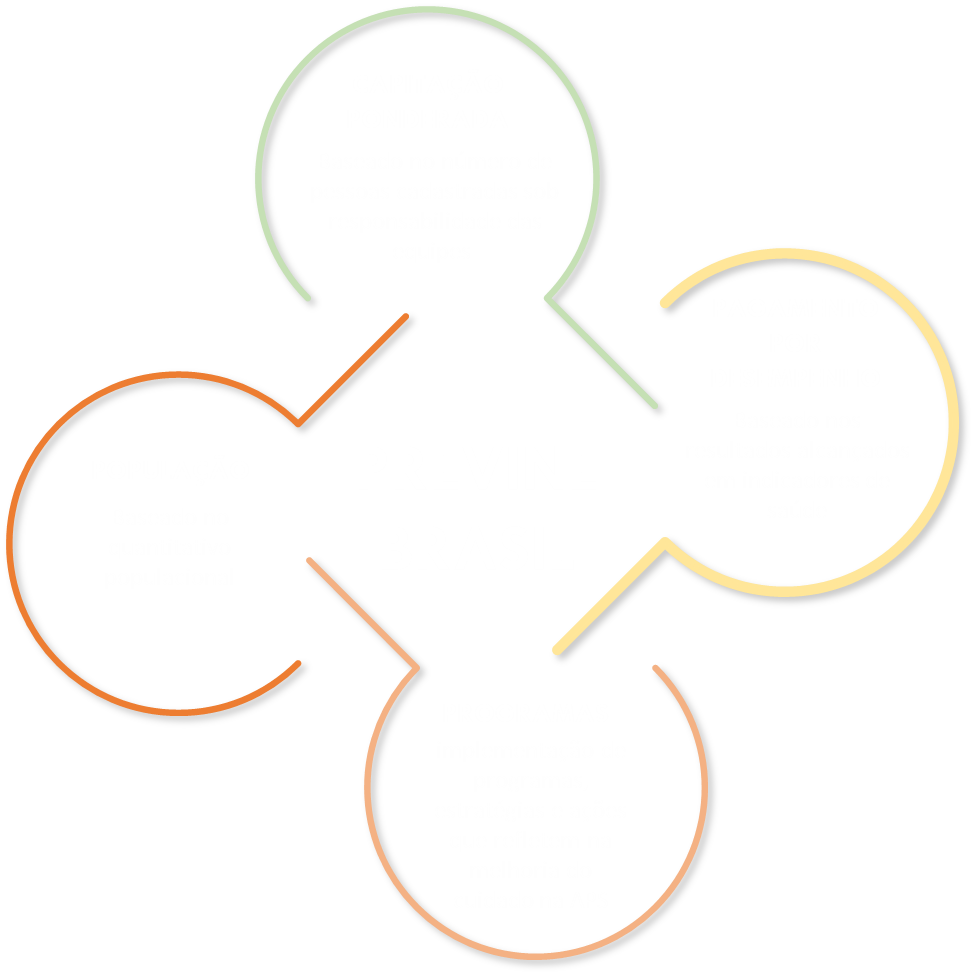 PRT 3222/2019 
PRT 2713/2020  
PRT 102/2022
3
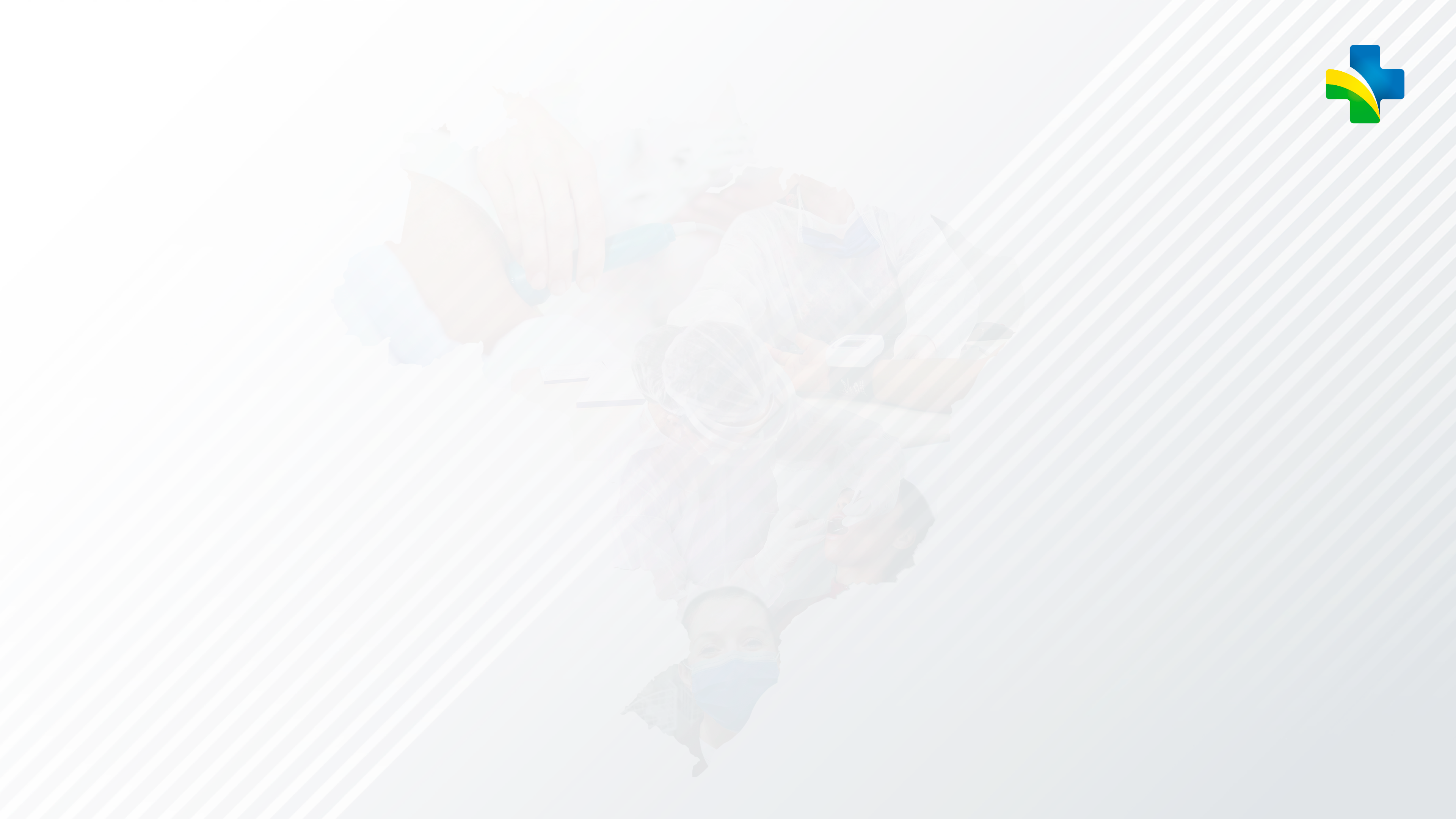 COMPONENTE CAPITAÇÃO PONDERADA DO PROGRAMA PREVINE BRASIL
4
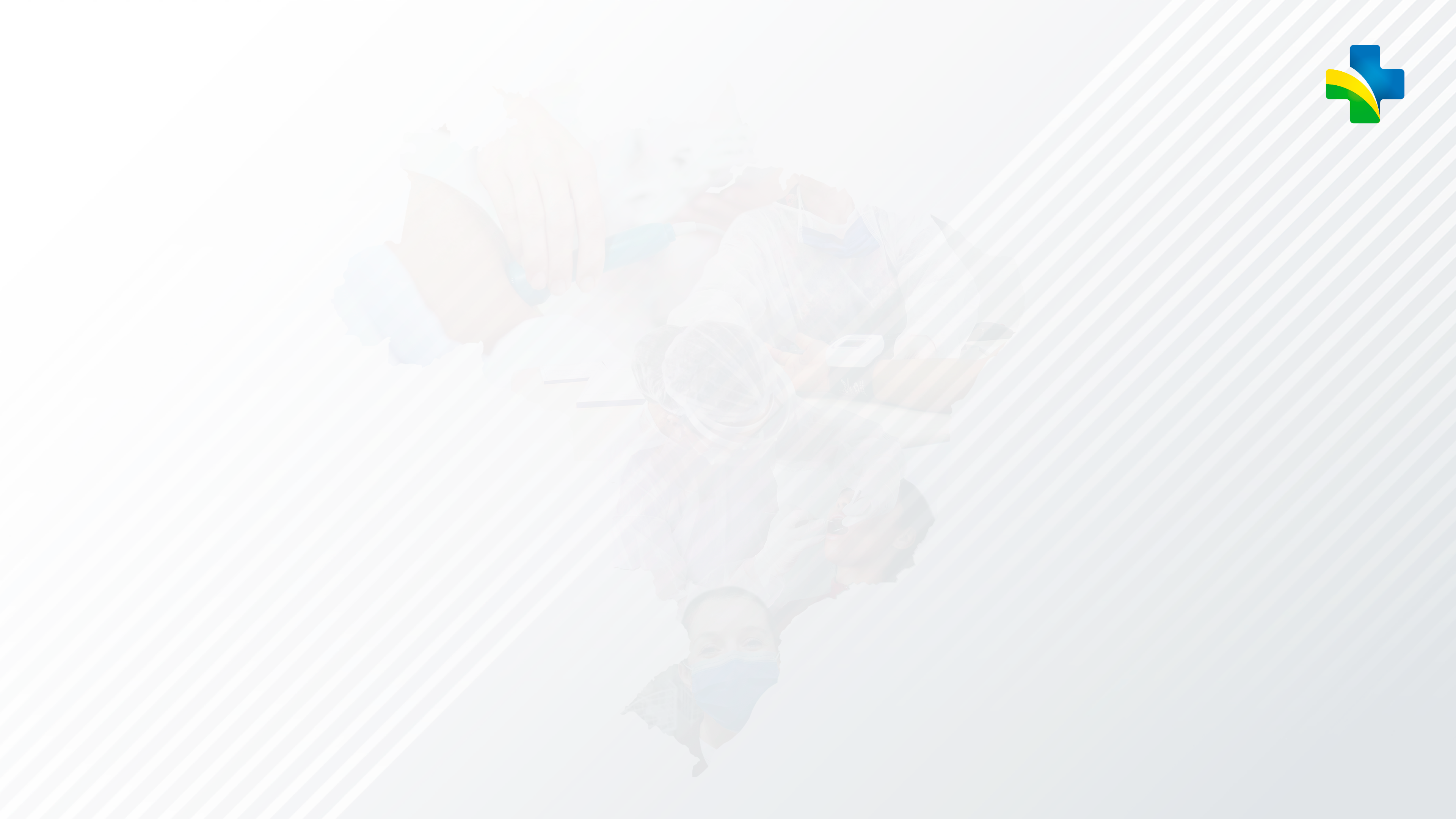 CAPITAÇÃO PONDERADA
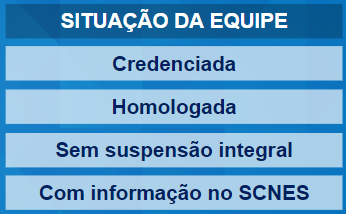 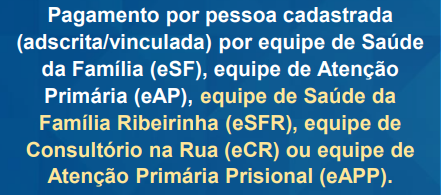 5
Fonte: http://189.28.128.100/dab/docs/portaldab/documentos/esus/nota_tecnica_relatorio_cadastro.pdf
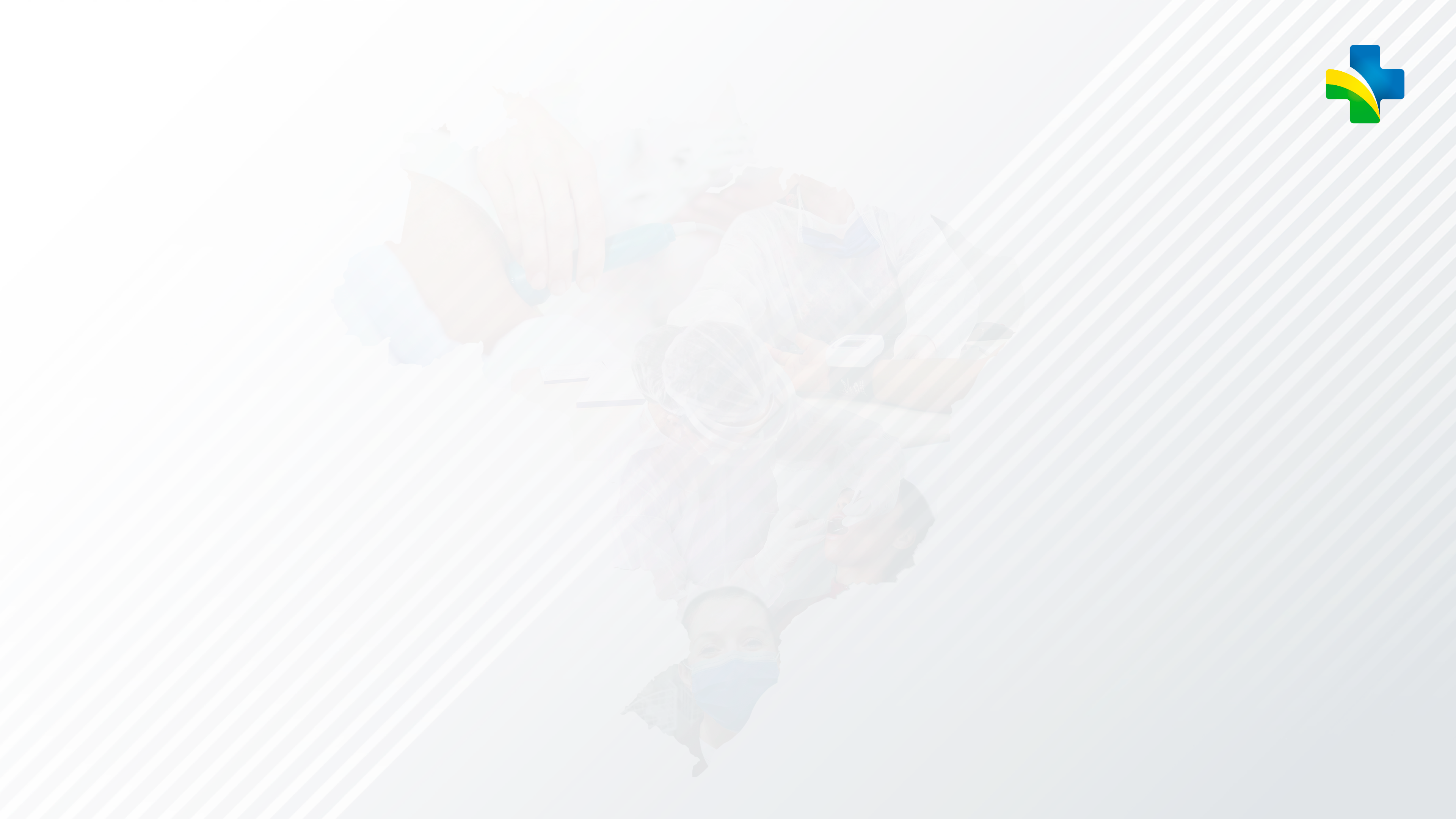 Capitação Ponderada
Na Capitação Ponderada, o Pagamento por Pessoa cadastrada varia de R$ 50,50 a R$ 131,30
Bolsa Família 
Benefício de Prestação Continuada;
Benefício previdenciário no valor máximo de dois salários-mínimos;
Valor: População cadastrada SEM critério socioeconômico e demográfico
Valor: População cadastrada COM critério socioeconômico e demográfico
Tipologia IBGE do município
1. Urbano
1 x 1,3 = 1,3
R$ 65,65
1
R$ 50,50
1,45455 x 1,3 = 1,890915
R$ 95,49
1,45455
R$ 73,45
2. Intermediário adjacente
População com até 5 anos;
População partir de 65 anos de idade
3. Rural adjacente
2 x 1,3 = 2,6
R$ 131,30
4. Intermediário remoto
2
R$ 101,00
5. Rural remoto
ATENÇÃO:
Todos os cadastros das equipes de Consultório na Rua (eCR) e equipes de Atenção Primária Prisional (eAPP) recebem automaticamente mesmo peso da população COM critério socioeconômico
6
Fonte: Portaria GM/MS nº 169, de 31 de janeiro de 2020 e Fonte: Portaria nº 2.979/2019 (atualizada pela Portaria nº 2.254/2021) – versão consolidada (PRC 6/2017, título II, Do Custeio da Atenção Primária à Saúde)
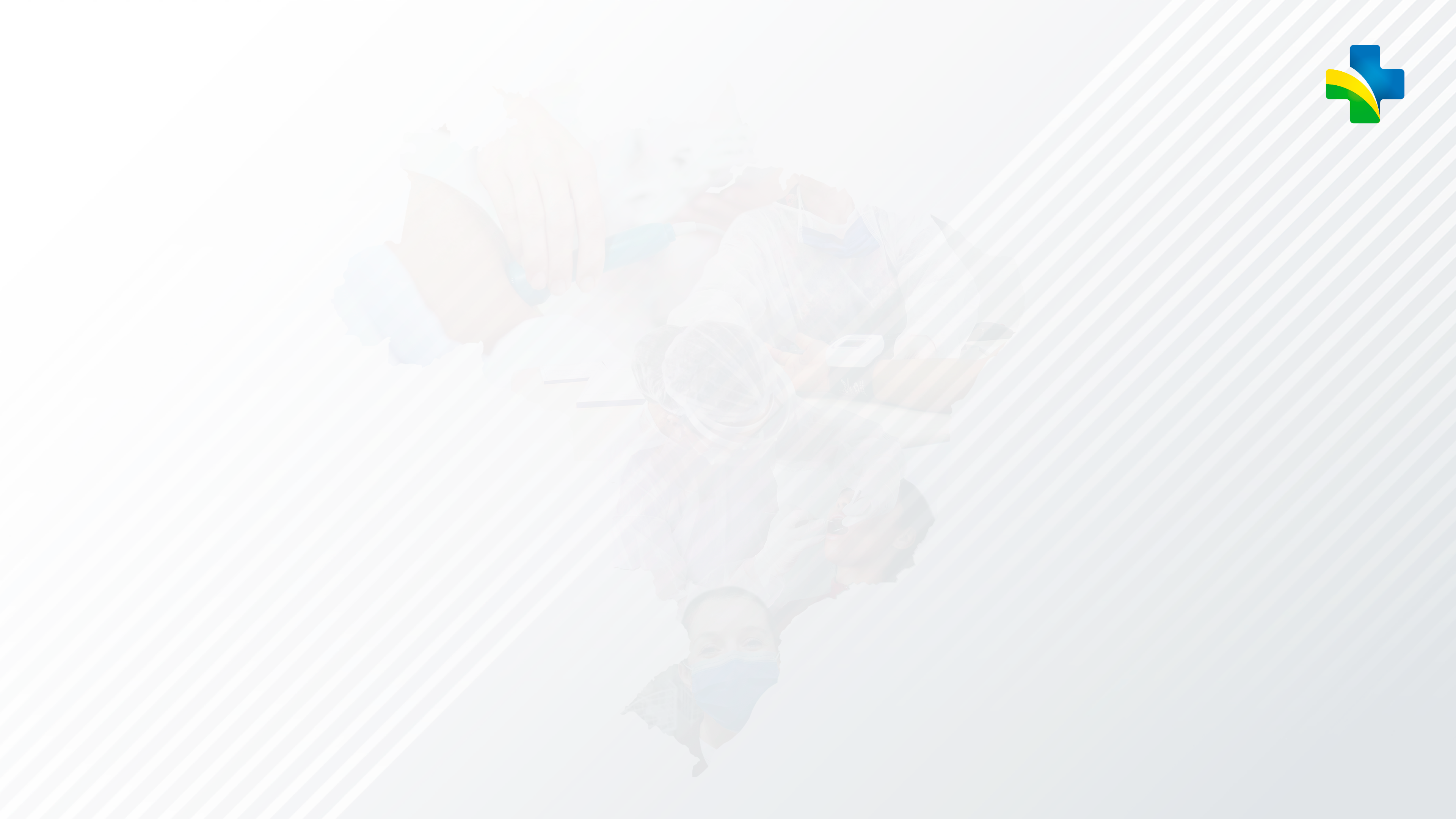 EXEMPLO
Exemplo: Município Rural Adjacente
Com 10.000 habitantes (IBGE) 
Com 5.005 pessoas cadastradas sem critério socioeconômico e demográfico;  
e 6.389 pessoas com critério socioeconômico e demográfico.
VALOR DE PAGAMENTO DA CAPITAÇÃO: 
(5.005 x R$ 73,454775) + (6.389 x 95,4912075) = 
R$ 367.641,15 + 610.093,32 = 
R$ 977.734,47 (anual) = 81.477,87 (mensal)
7
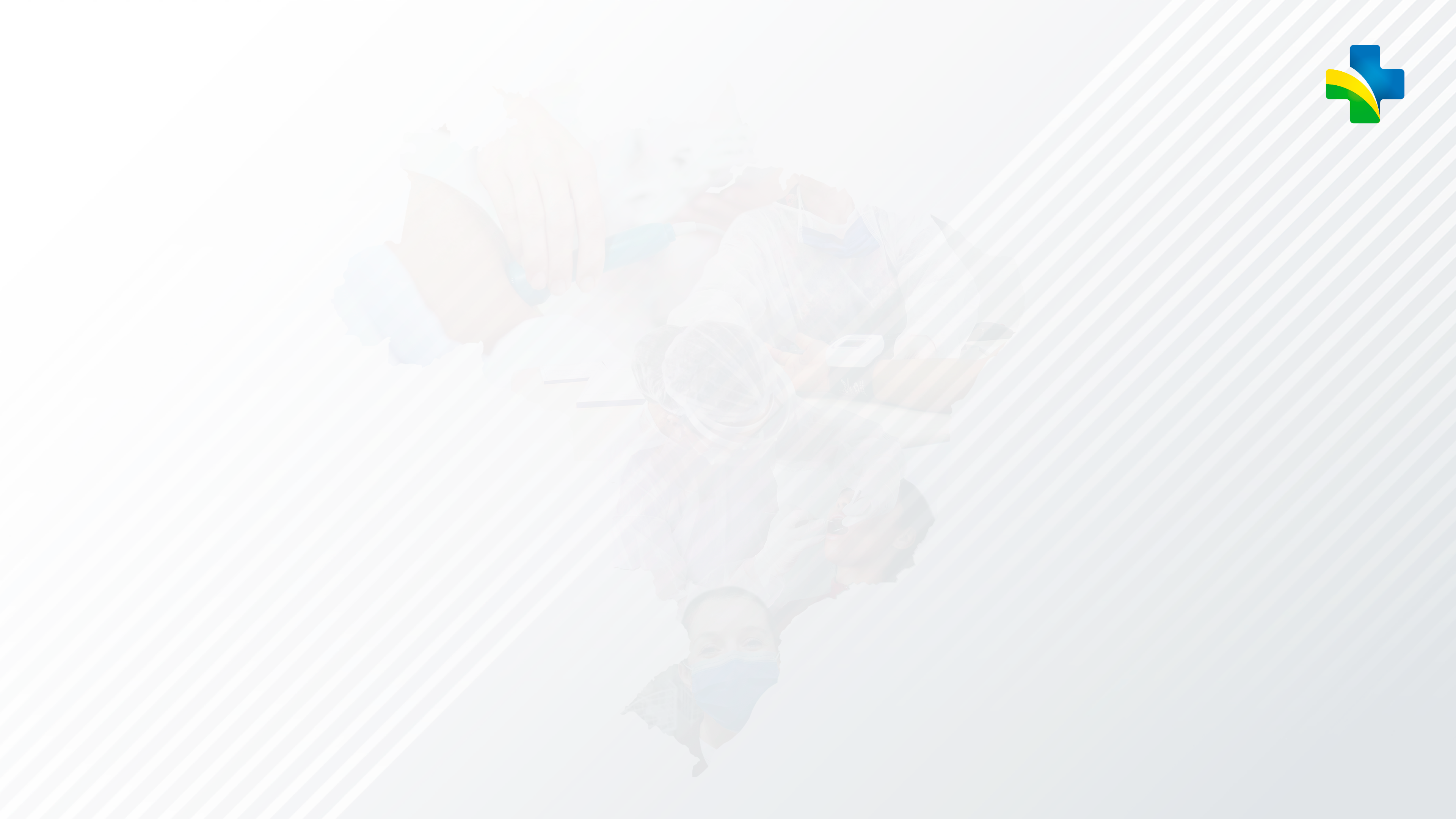 Possibilidades de Identificação
Cadastro Individual Completo (FCI),
 a partir de 2013
Atendimento Individual
 por enfermeiro e médico (FAI), 
a partir de abril de 2016
Cadastro Módulo Cidadão (PEC e-SUS APS), 
a partir de Set/2019
Visita Domiciliar (FVD) por
 ACS ou Procedimento (FP),
 nos últimos 12 meses
8
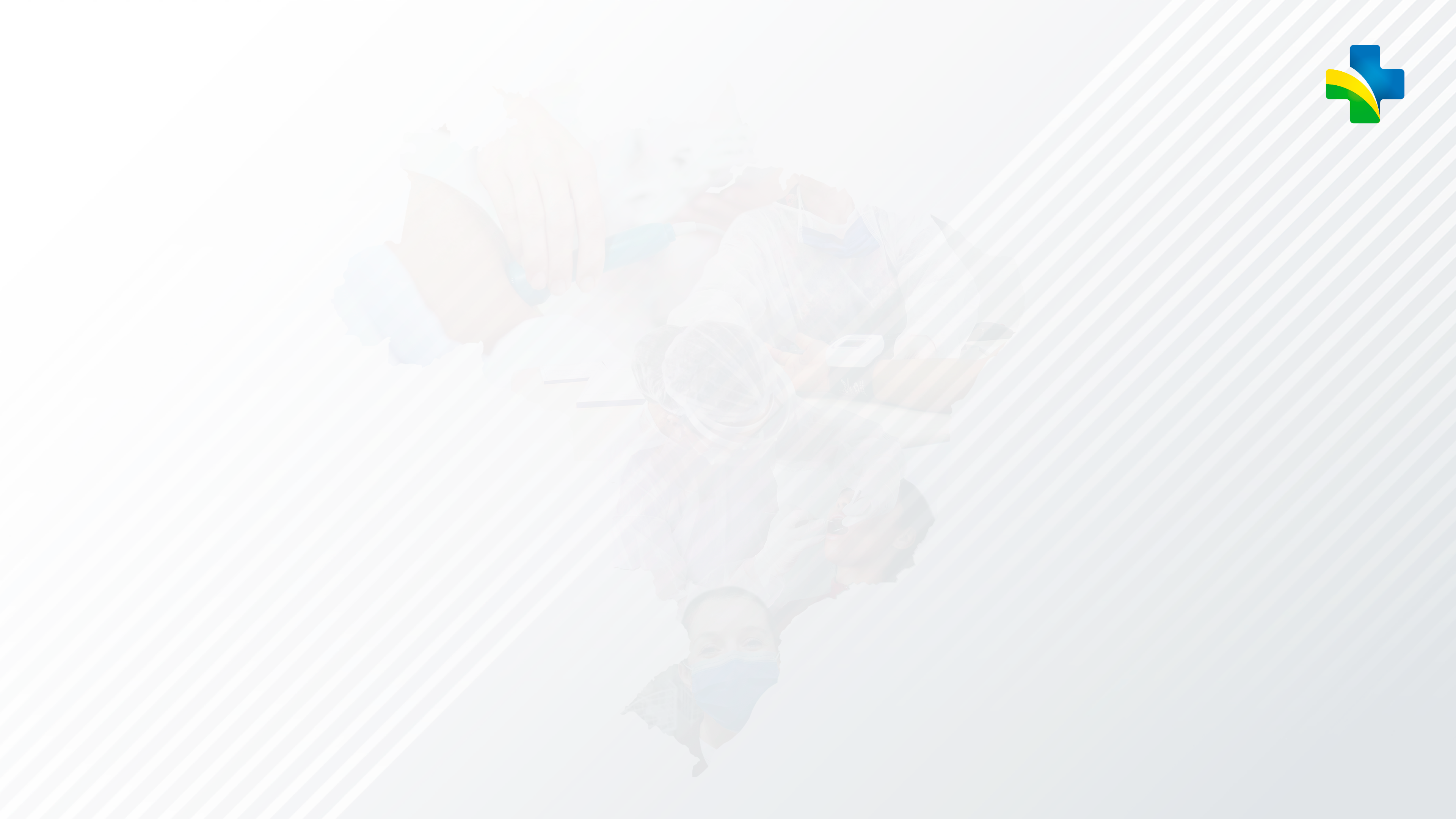 ATENÇÃO
O CPF é a forma preferencial de identificação de pessoas na saúde para fins de registro de informações em saúde.
(Portaria nº 2.236/GM/MS/2021)

É necessário vincular a pessoa à equipe (informar o INE no cadastro ou atendimento) para que o cadastro sejam contabilizado.
9
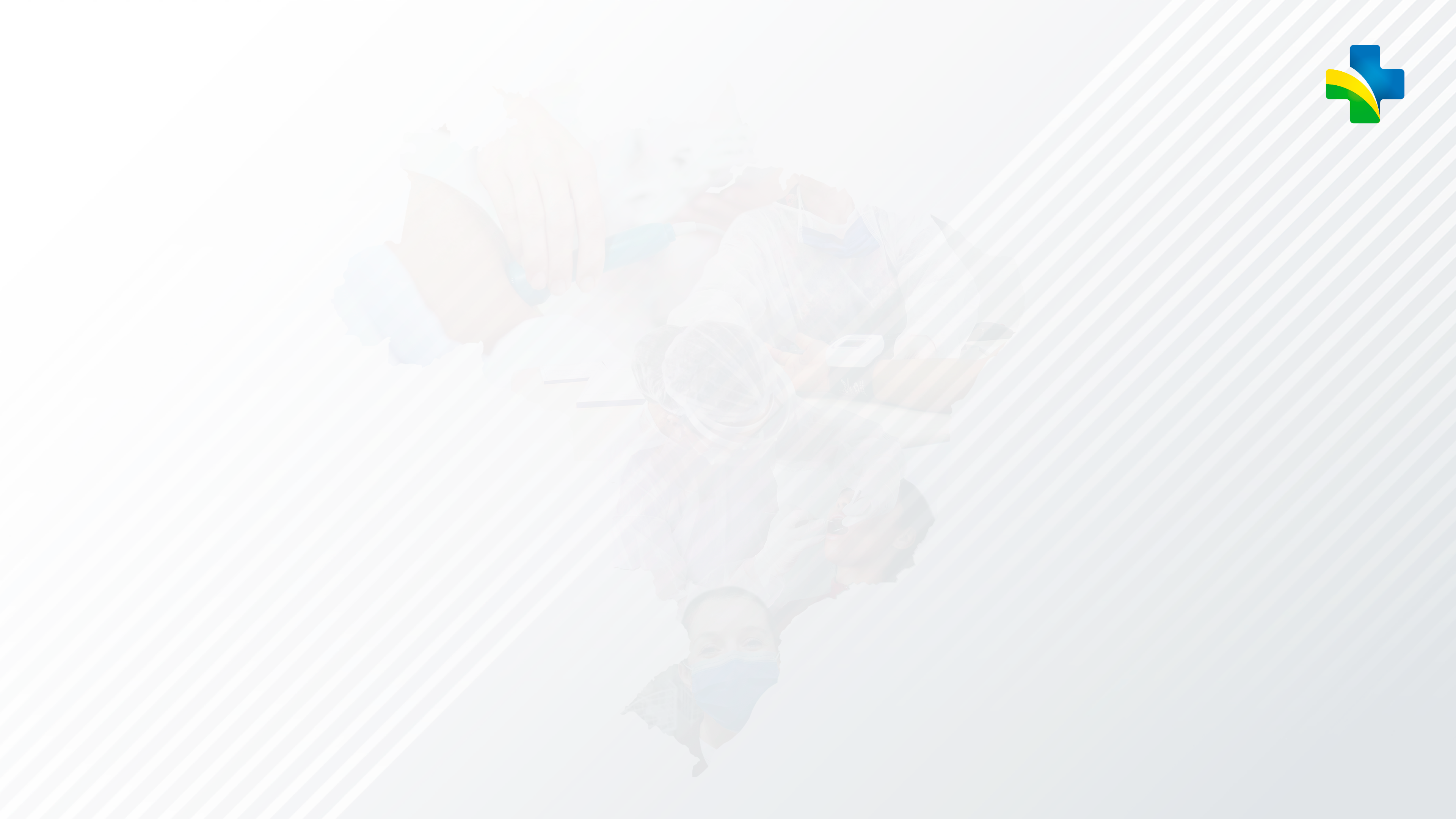 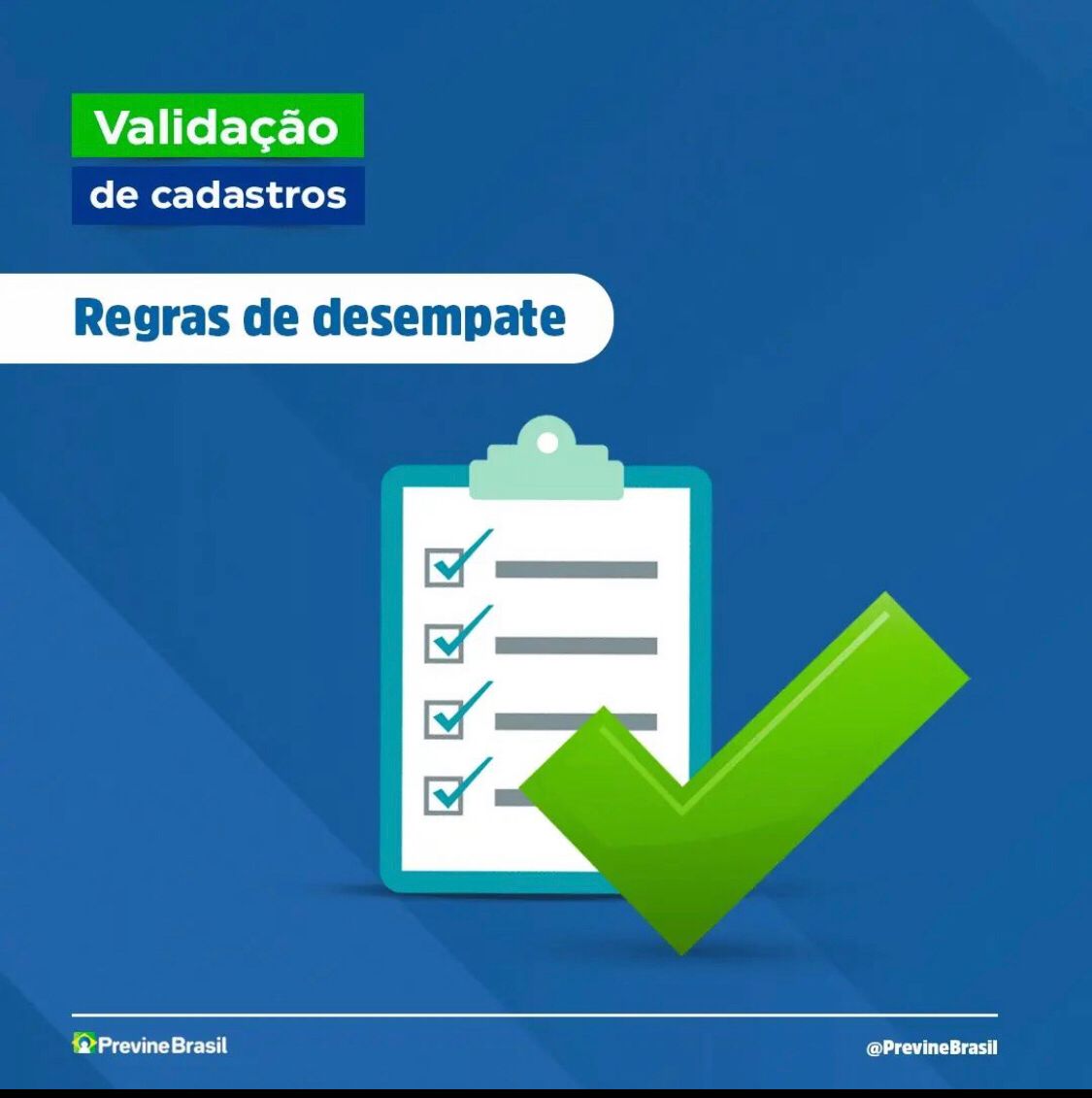 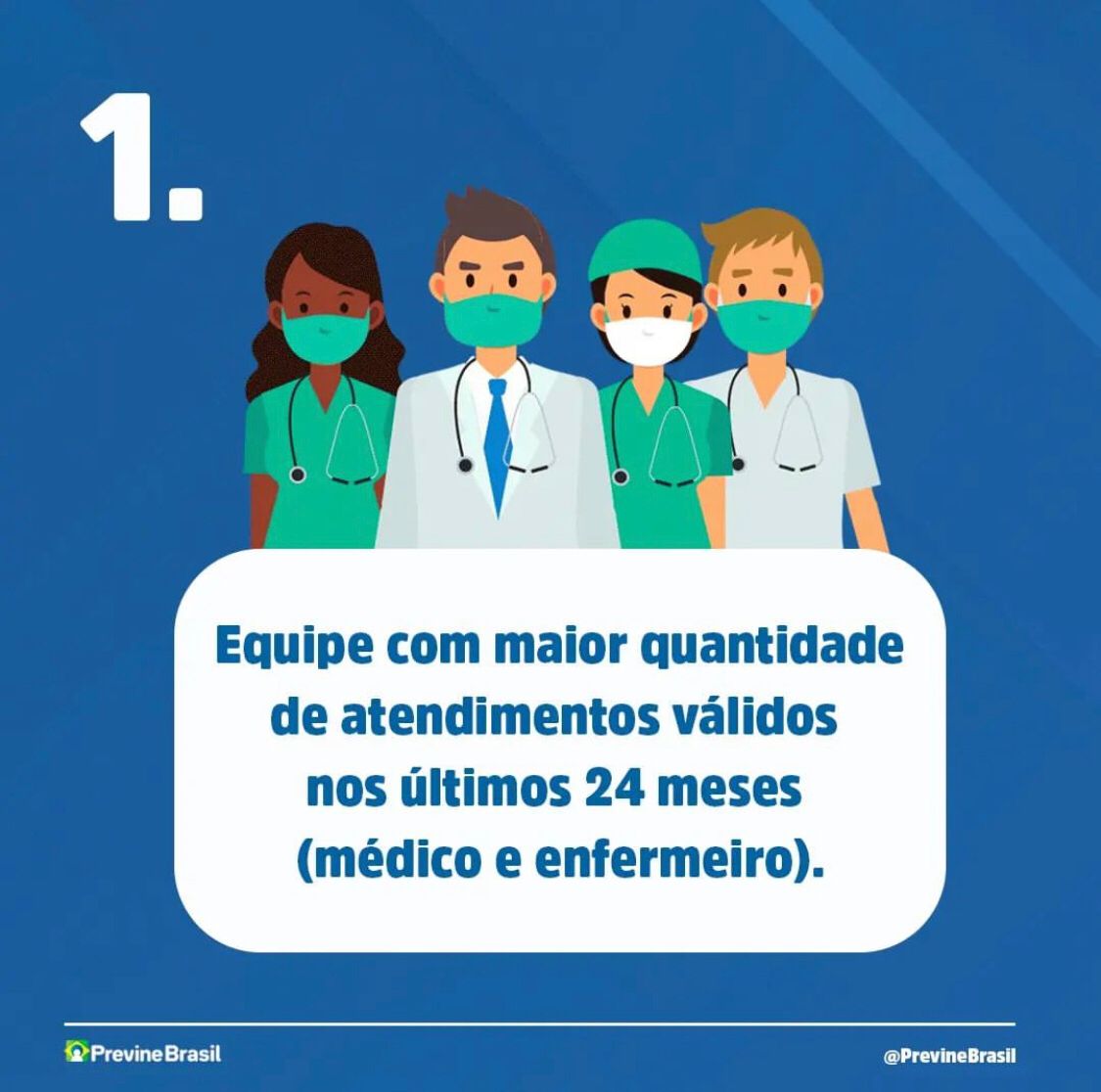 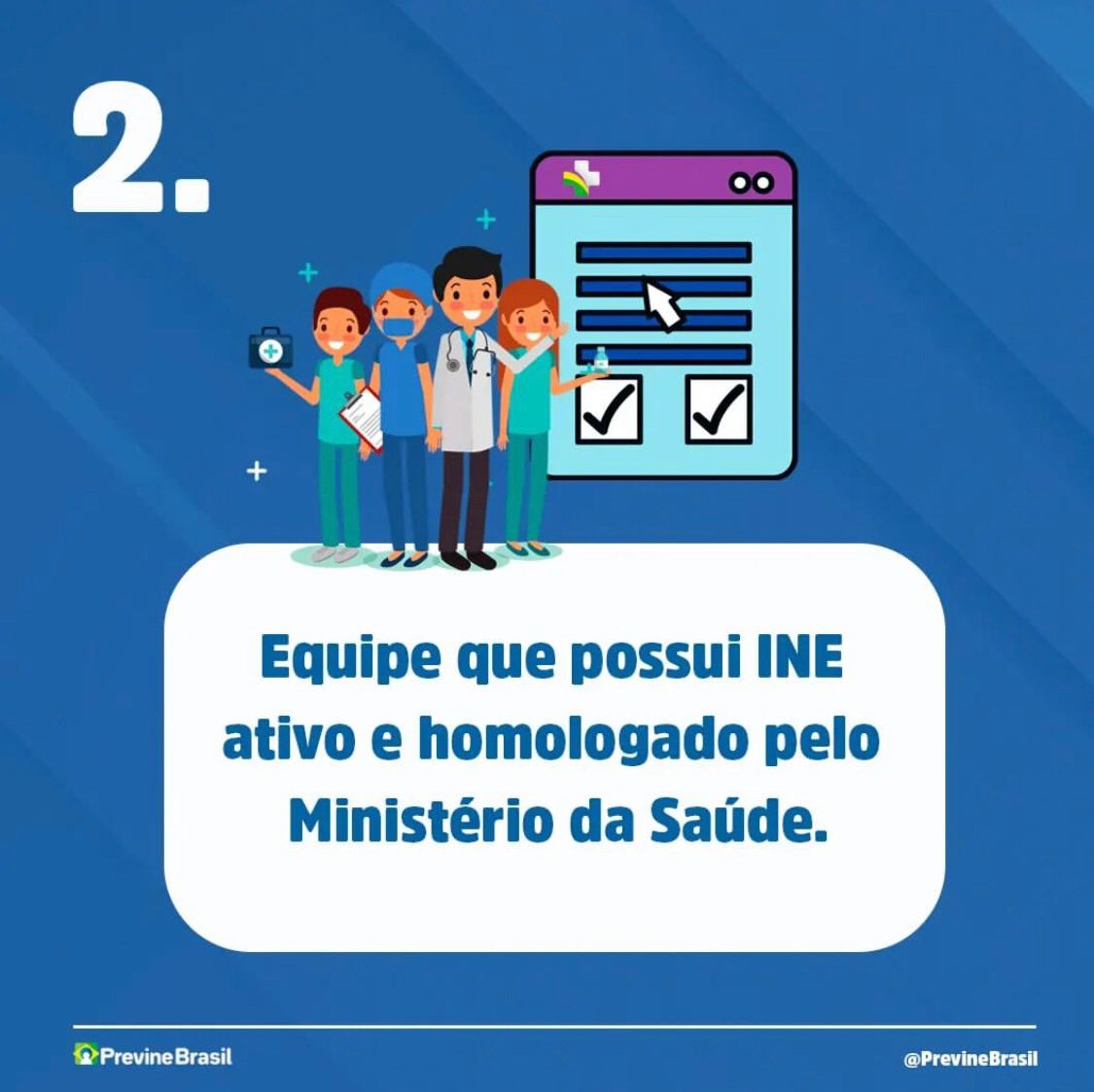 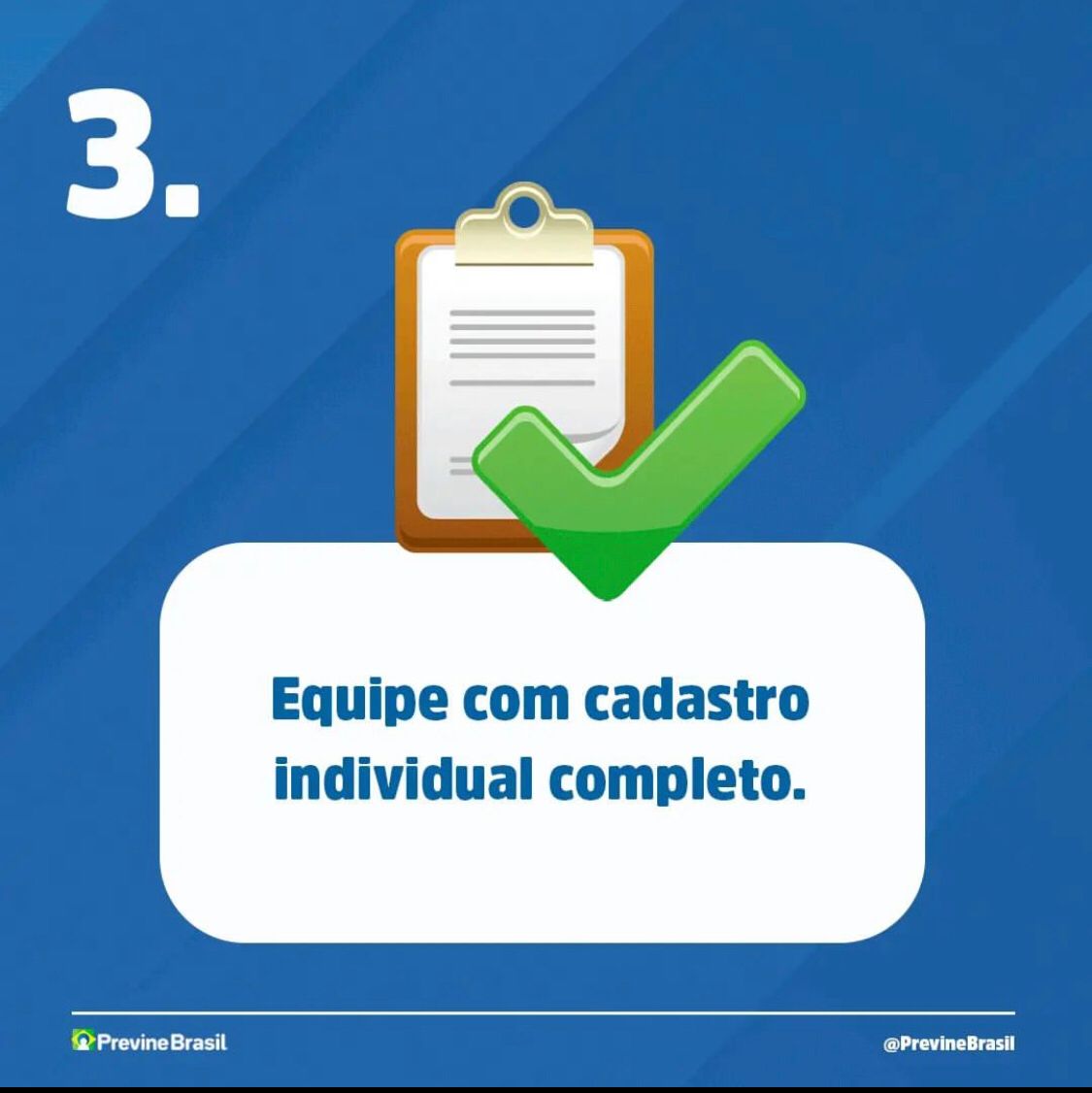 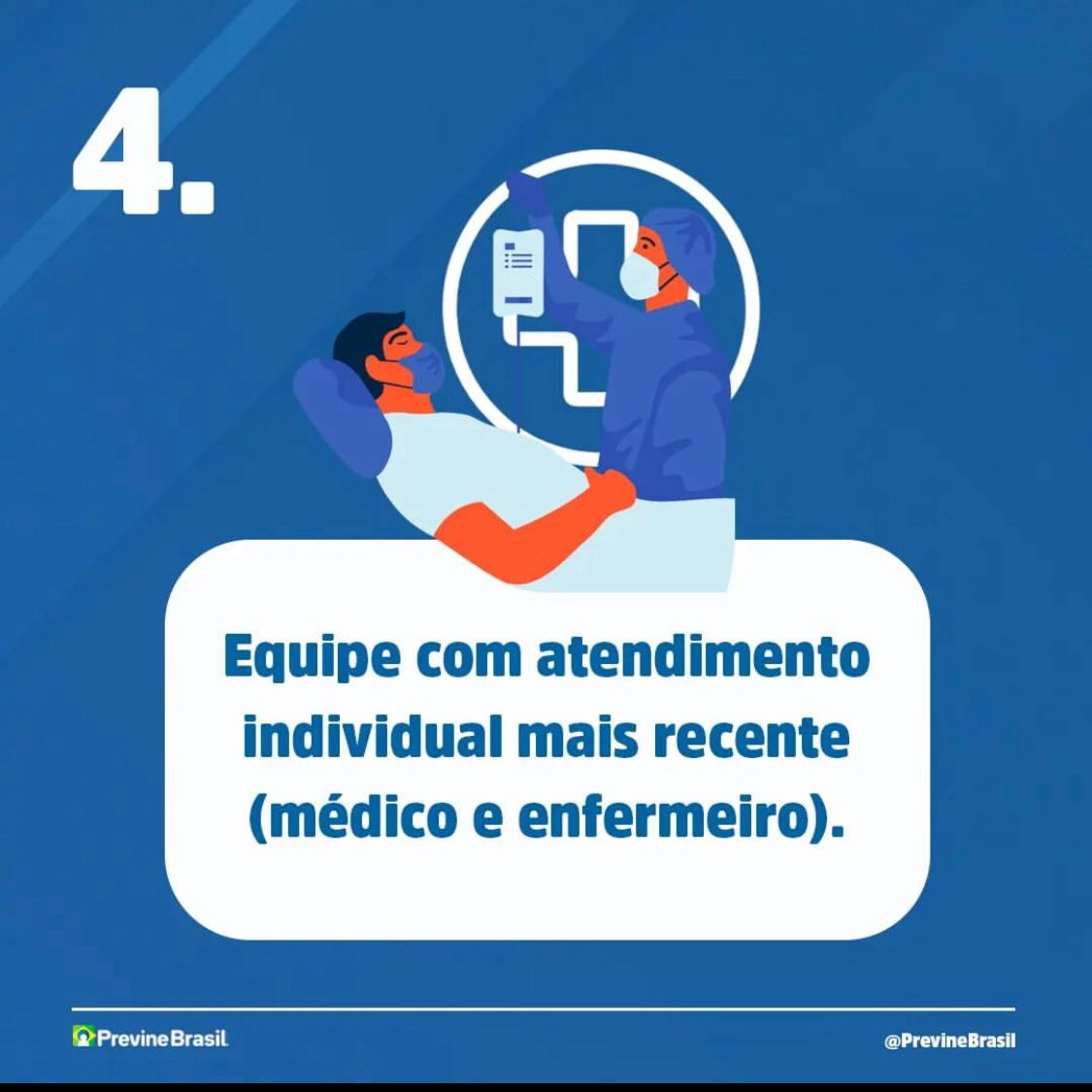 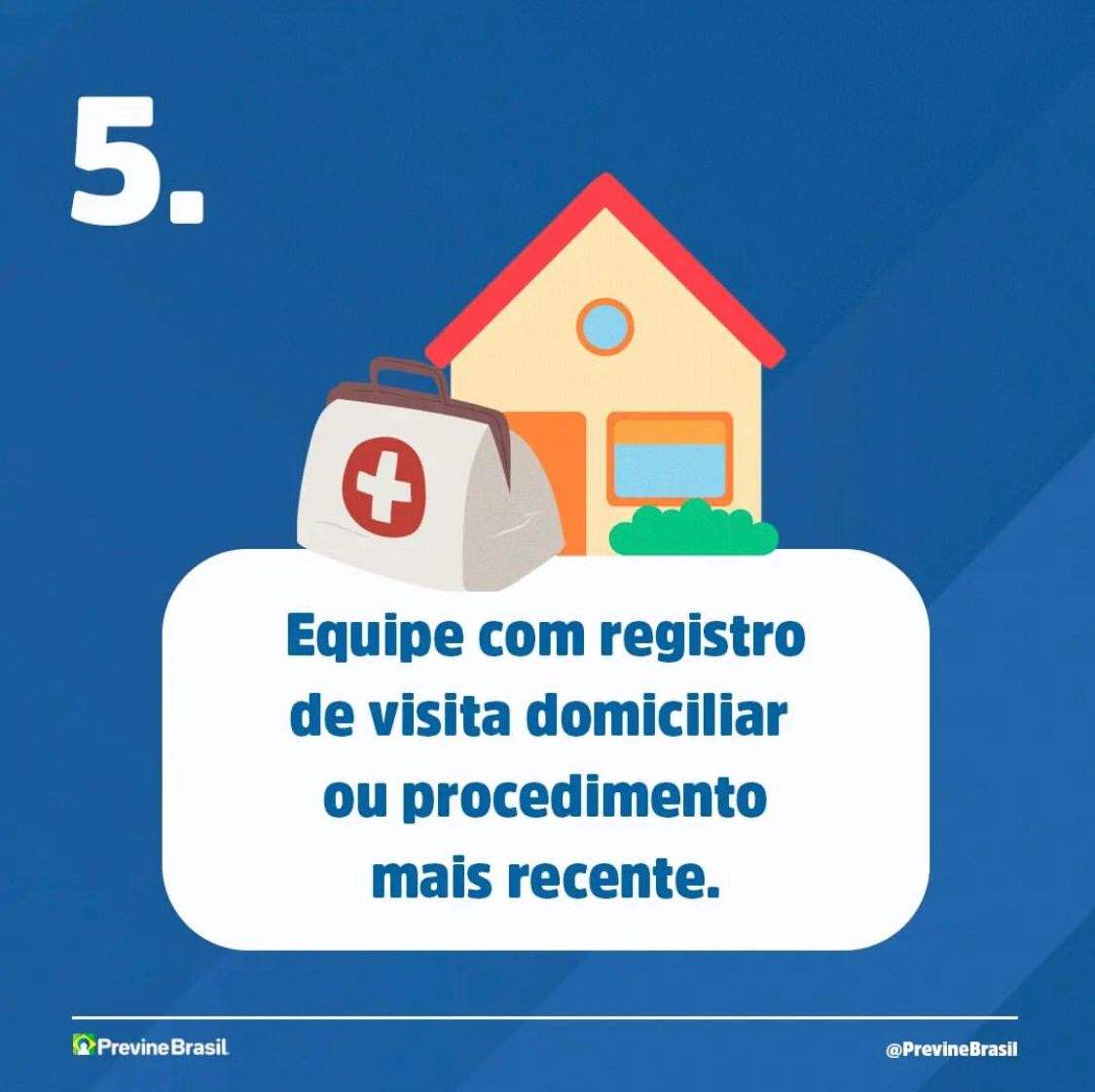 10
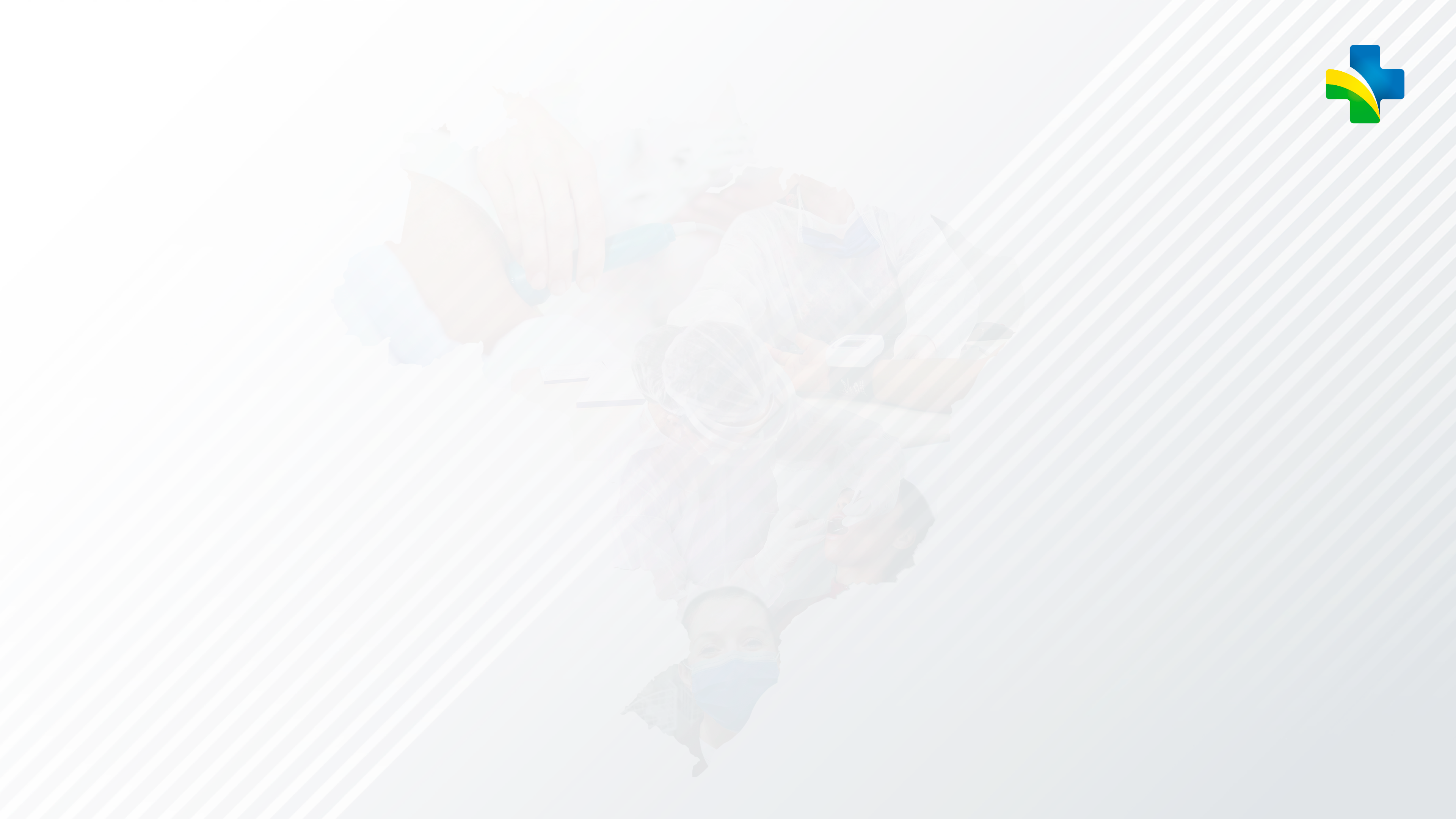 Como saber/ver quantas pessoas com ou sem  critério de vulnerabilidade tenho cadastradas?
1) Relatórios públicos do e-gestor – aba SISAB - CADASTROS
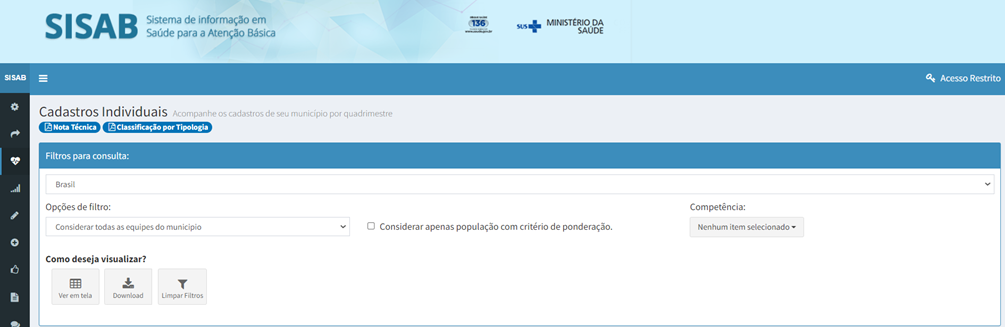 2) Clicar neste campo para identificar o quantitativo de pessoas COM critério (a diferença do total são as pessoas sem critério de vulnerabilidade)
11
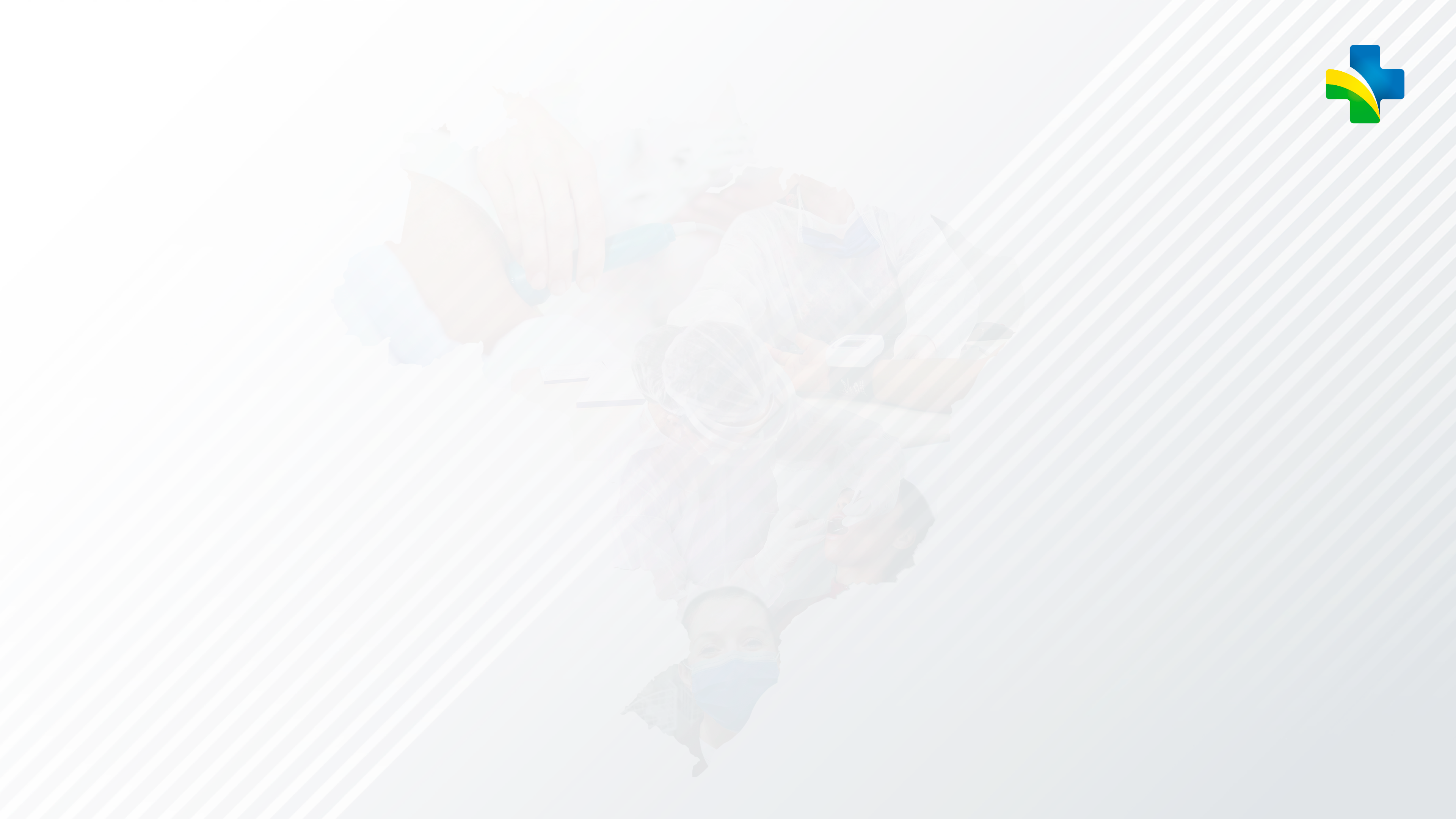 Como saber/ver quem são as pessoas com ou sem critério de vulnerabilidade que tenho cadastradas?
> Acesso Restrito
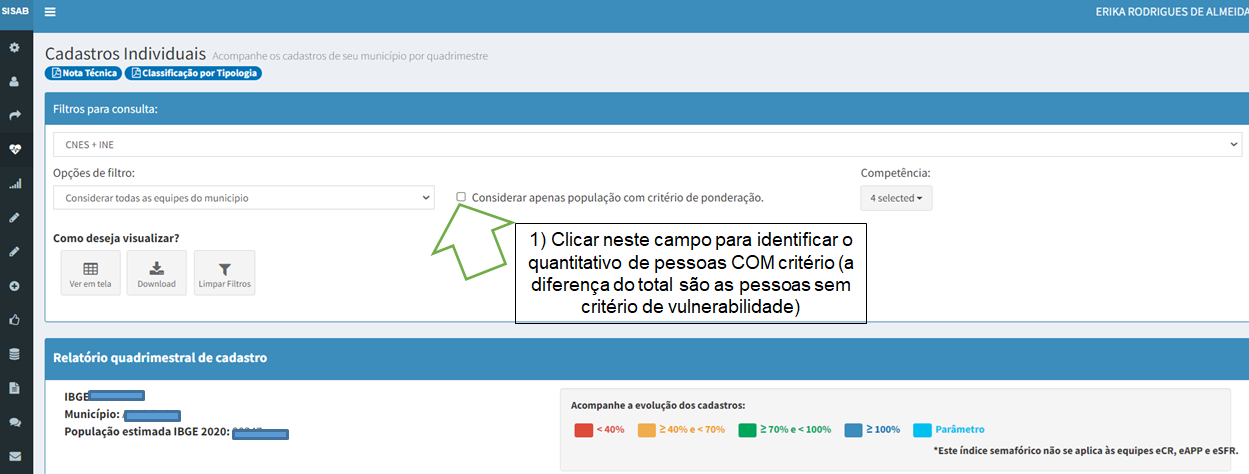 12
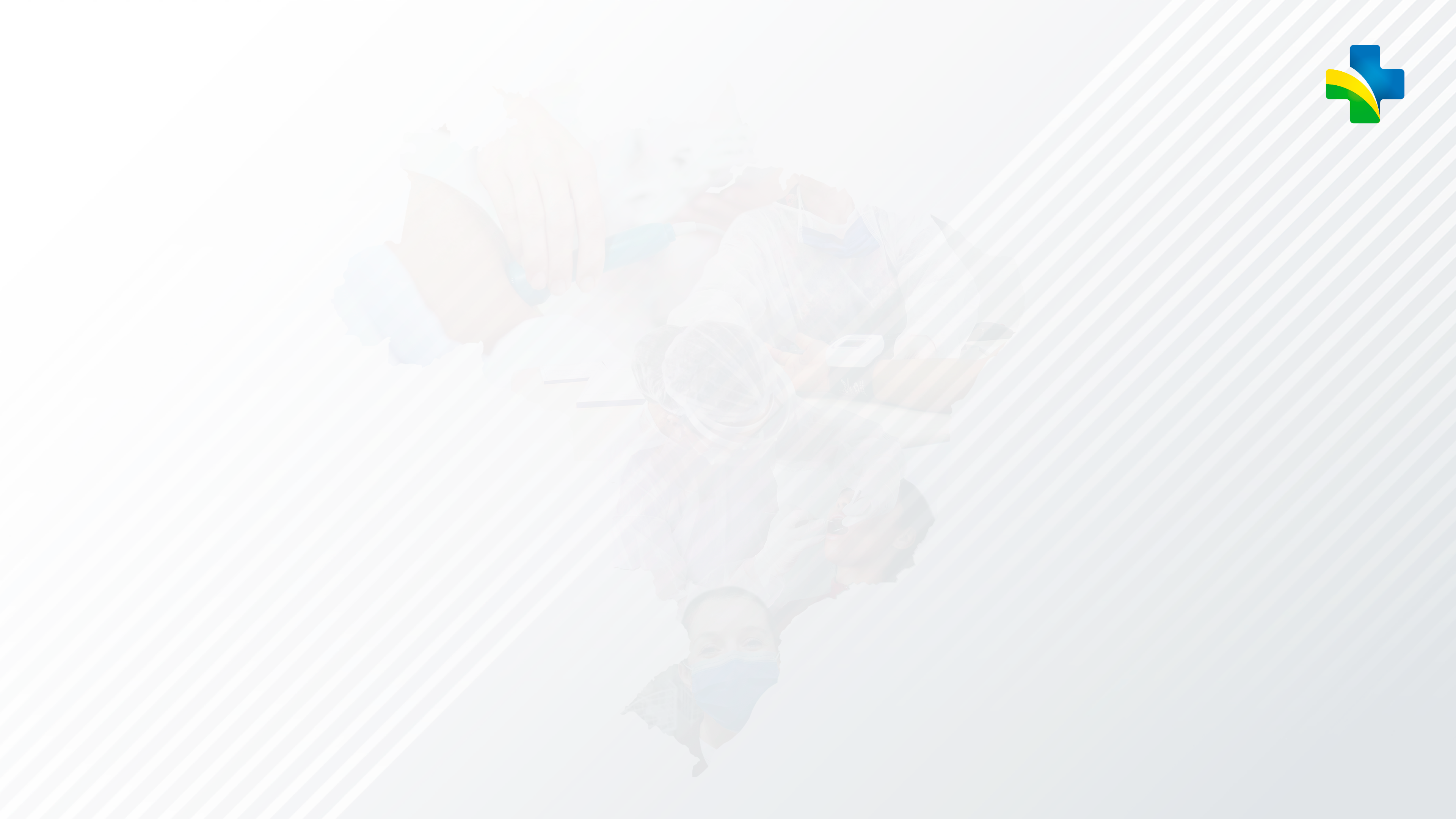 Como saber/ver quem são as pessoas com ou sem critério de vulnerabilidade que tenho cadastradas?
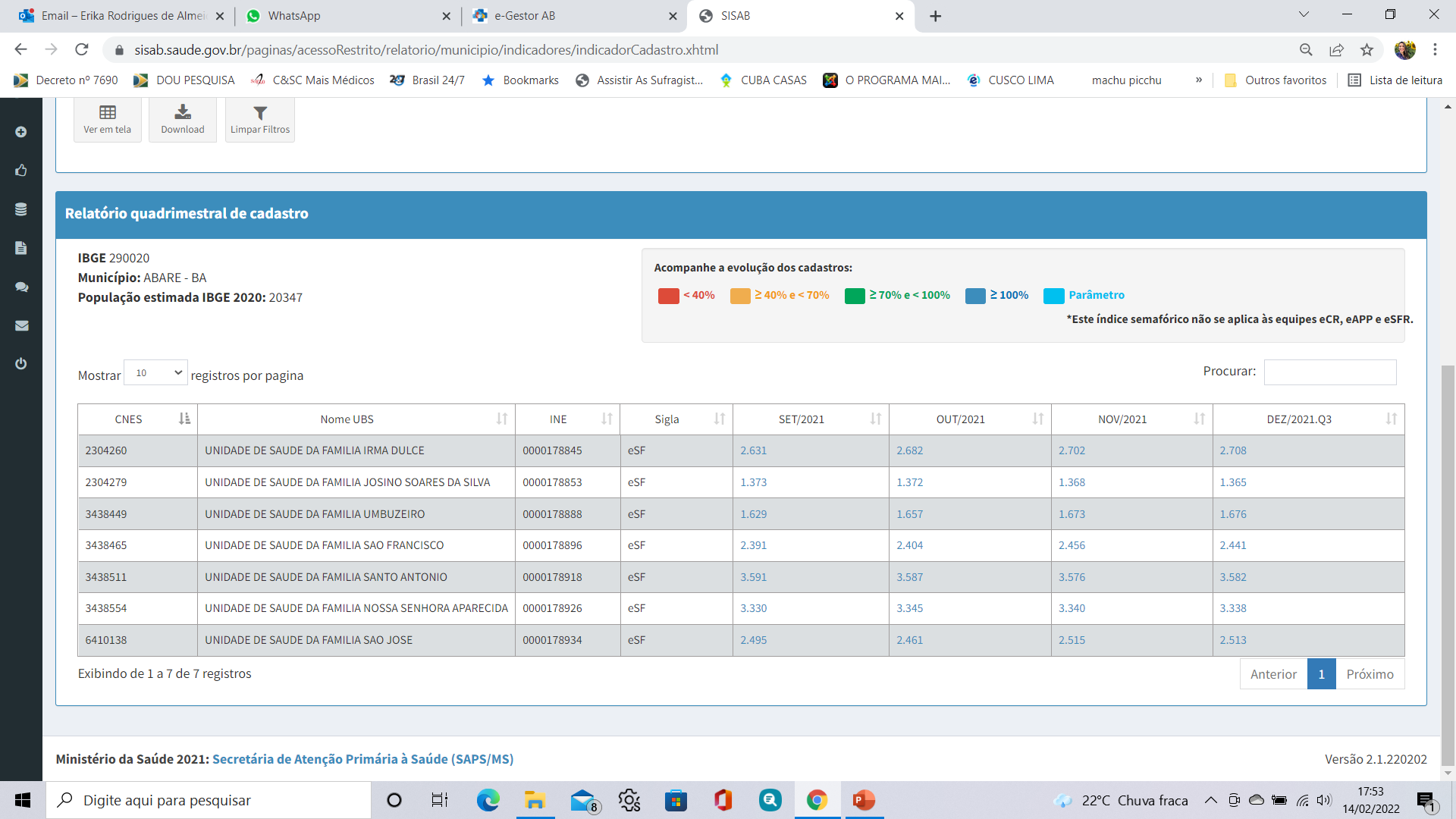 2) Ao clicar em cada UBS/INE, aparecerá relatório nominal, com nome, CPF, CNS, DN e ponderação (socioeconômico e/ou demográfico)
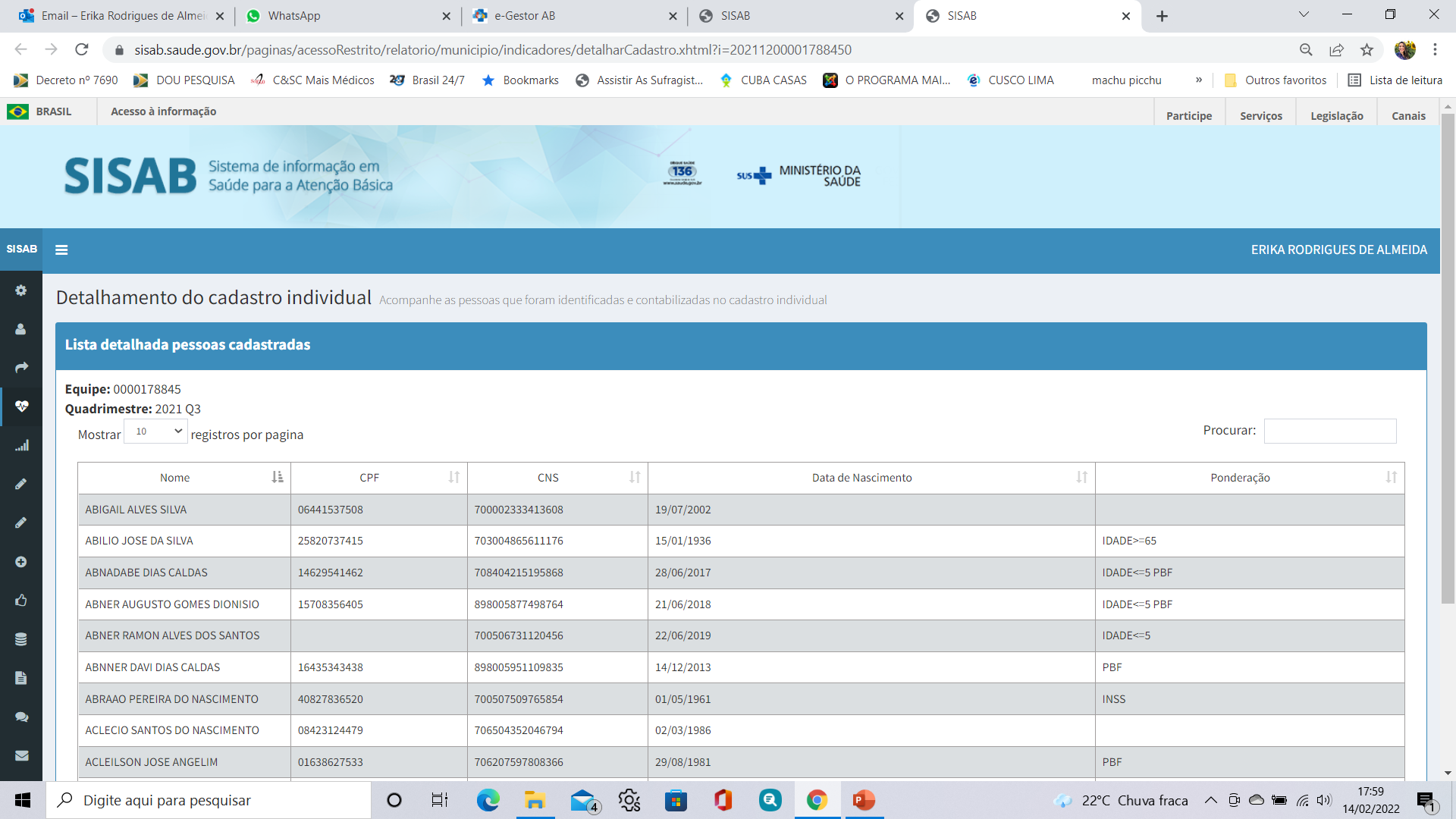 13
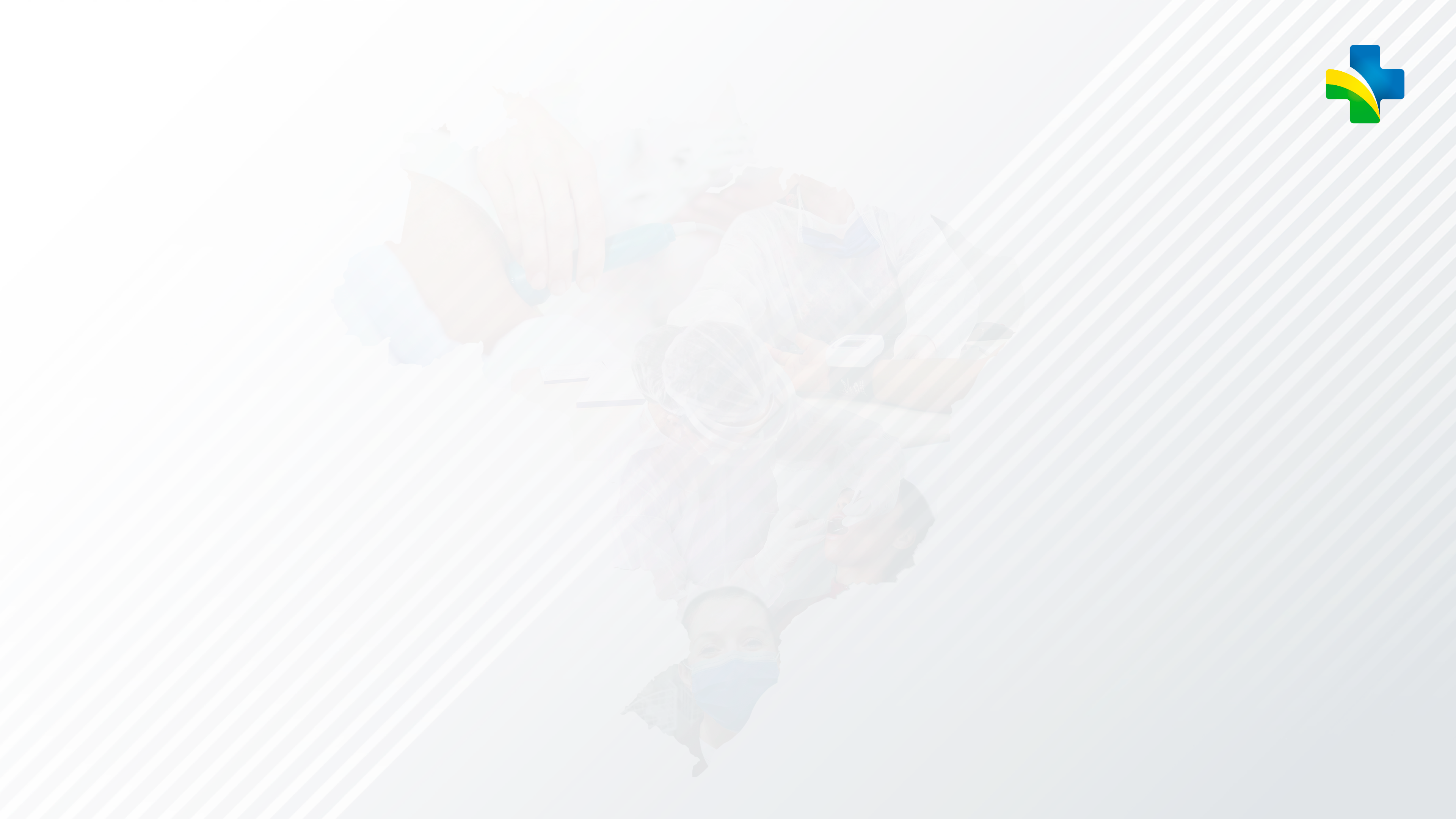 Evolução dos Cadastros
Considerando todas as equipes homologadas, aumento de quase 56 milhões de pessoas cadastradas entre dez/2019 e jan/2022
Fonte: e-GestorAB/Painéis de Indicadores da APS. https://sisaps.saude.gov.br/painelsaps/cadastropop_pub
14
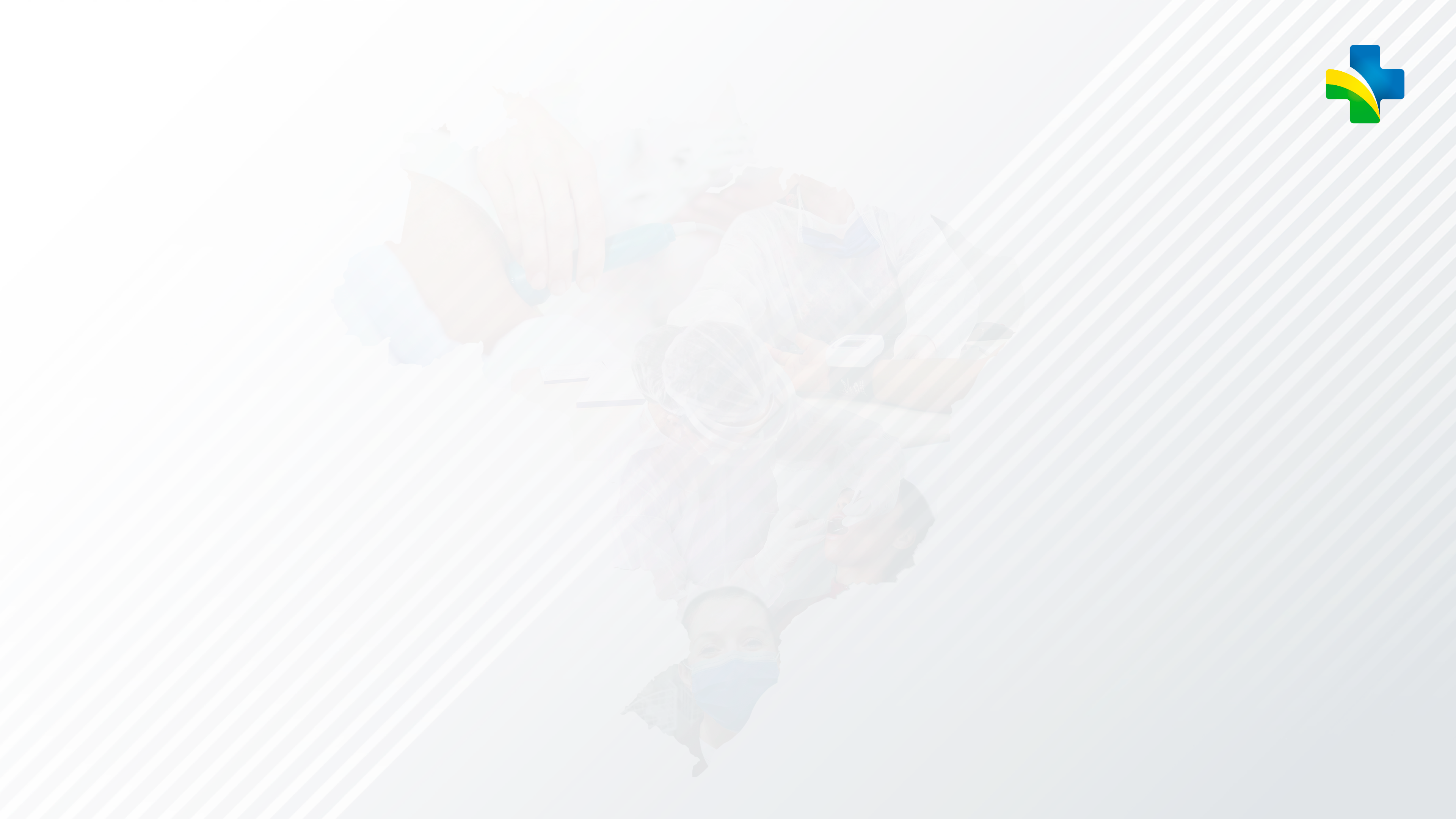 Capitação Ponderada - Potencial
Quantitativo potencial de pessoas cadastradas: 
varia de acordo com o tipo de equipe e a classificação do município definida pelo IBGE
ATENÇÃO!
Cadastros das equipes 
Saúde da Família Ribeirinha (eSFR), 
equipes de Consultório na Rua (eCR) e 
equipes de Atenção Primária Prisional (eAPP) 
* Não possuem limite de pagamento na capitação
Quantitativo potencial de pessoas cadastradas por eAP modalidade II – 30h
Quantitativo potencial de pessoas cadastradas por eAP modalidade I – 20h
Quantitativo potencial de pessoas cadastradas por eSF
Tipologia IBGE do município
1. Urbano
3.000 pessoas
4.000 pessoas
2.000 pessoas
2.063 pessoas
2.750 pessoas
1.375 pessoas
2. Intermediário adjacente
3. Rural adjacente
1.500 pessoas
4. Intermediário remoto
2.000 pessoas
1.000 pessoas
5. Rural remoto
Exemplo 2: Município Adjacente com
4 eSF

QUANTITATIVO POTENCIAL DO MUNICÍPIO: 
4 equipes x 2.750 pessoas = 
11.000 pessoas é o quantitativo potencial do município (limite de pagamento da capitação)
Exemplo 1: Município Urbano com
4 eSF

QUANTITATIVO POTENCIAL DO MUNICÍPIO: 
4 equipes x 4.000 pessoas = 
16.000 pessoas é o quantitativo potencial do município (limite de pagamento da capitação)
15
Fonte: Portaria nº 2.979/2019 (atualizada pela Portaria nº 2.254/2021) – versão consolidada (PRC 6/2017, título II, Do Custeio da Atenção Primária à Saúde)
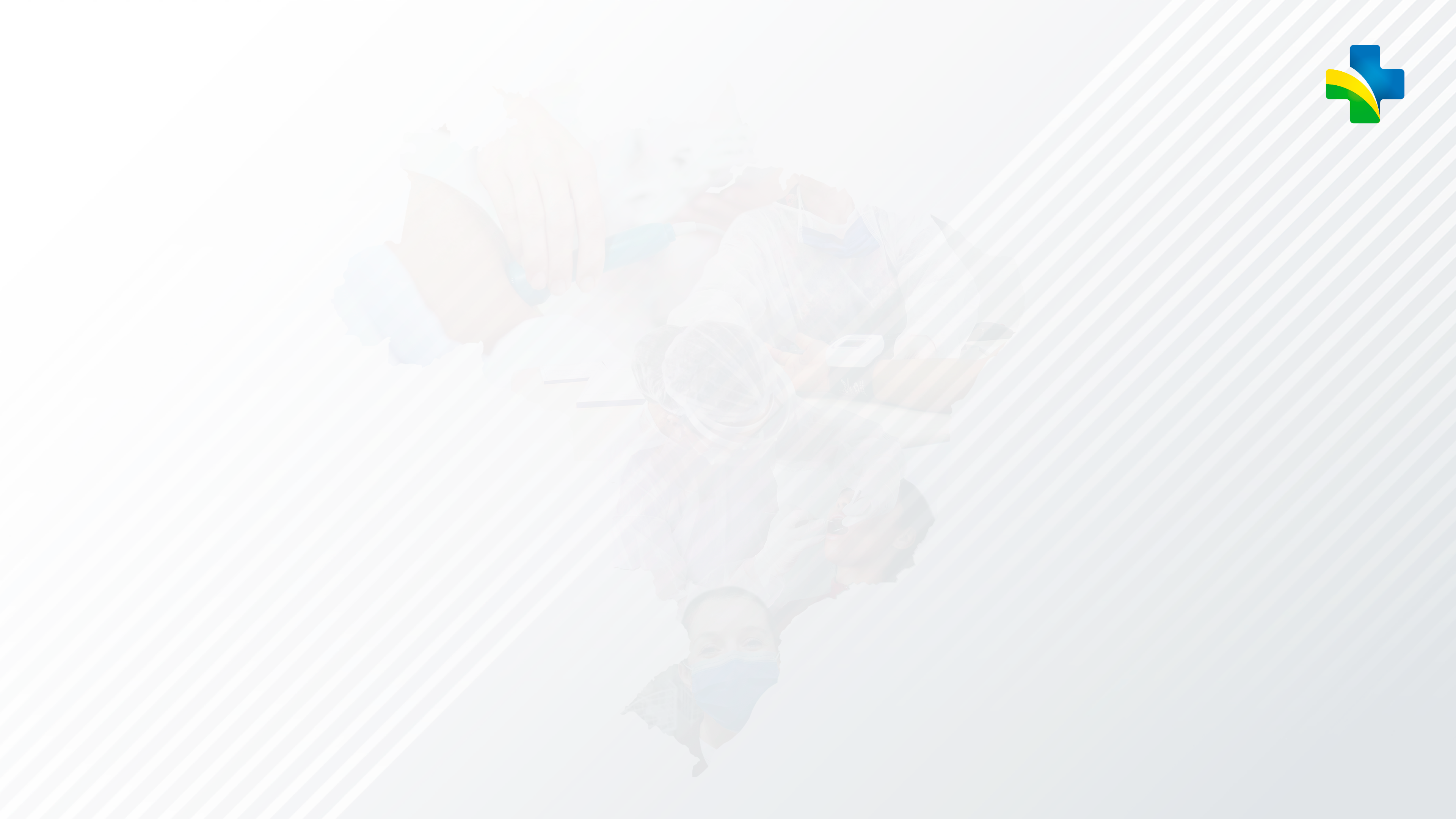 Pagamento de cadastros acima do Potencial de Cadastros  











O pagamento dos cadastros acima  do potencial (2.250), ATÉ o limite do potencial de cadastro, só é realizado DESDE QUE município tenha o ISF igual ou superior a 7,0 (desempenho).


Quantitativo potencial de pessoas cadastradas: 
eSF/2.750 
eAP 30h/2.063 
eAP 20h/1.375 
(Anexo XCIX da Portaria de consolidação nº 06/2017)
O pagamento dos cadastros acima do potencial de cadastros irá considerar o potencial de cadastros por equipe, ou seja, se as 05 eSF cadastrarem 2.750 pessoas cada uma, serão pagos 13.750 cadastros.
16
[Speaker Notes: PRECISA ATUALIZAR]
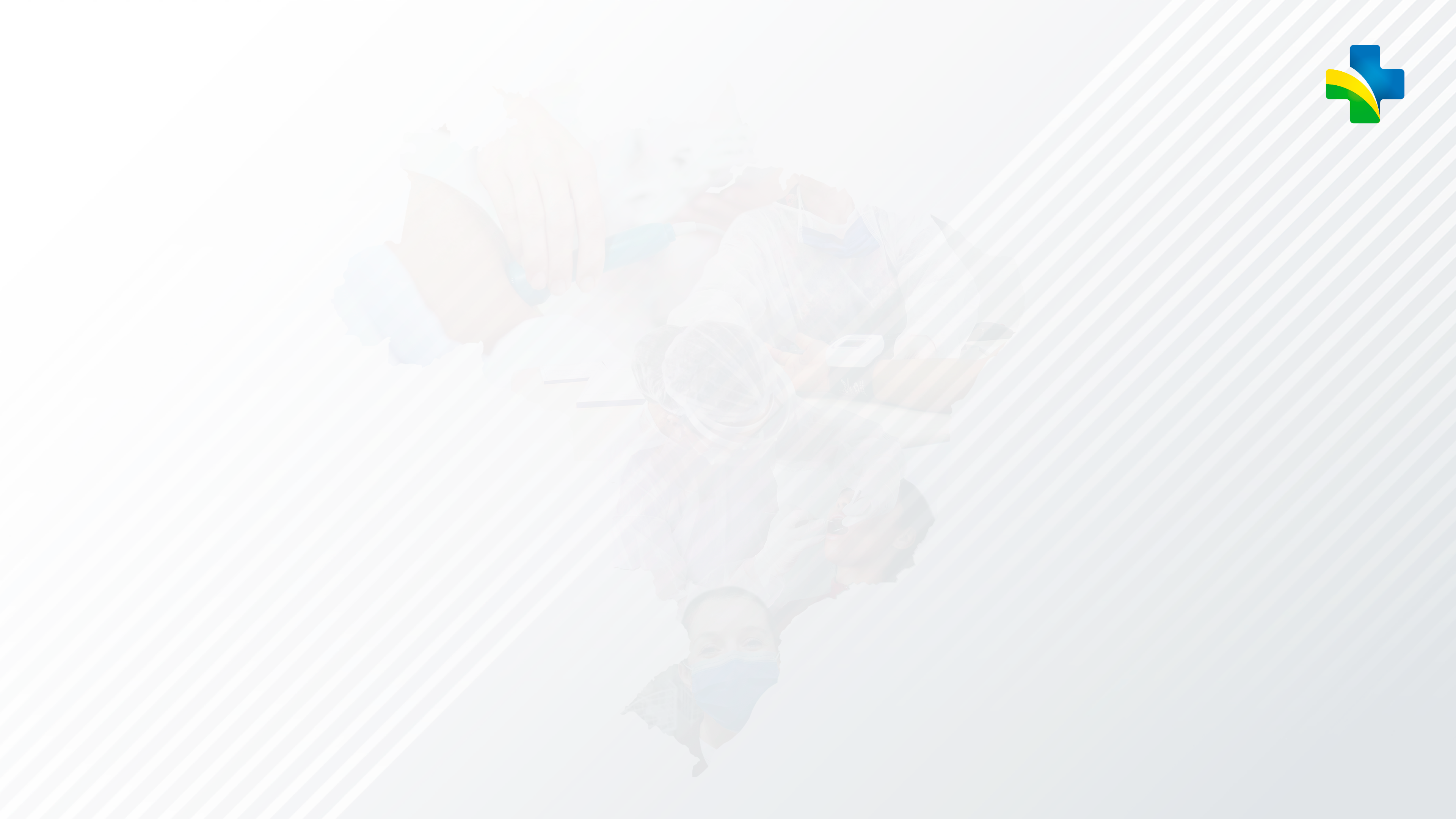 Complementação financeira para quem tem a população cadastrada menor do que o seu potencial de cadastro (continuação)
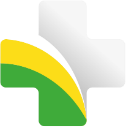 Percentual a ser pago para a população não cadastrada*
Tipologia IBGE do município
Qual o percentual que será pago pela diferença entre o potencial de cadastro e a população cadastrada?
50%
1. Urbano
2. Intermediário adjacente
3. Rural adjacente
Varia de 10% a 50%, conforme a situação da capitação em cada tipologia
4. Intermediário remoto
20%
5. Rural remoto
30%
* É calculado a cada quadrimestre. Fonte: Portaria GM/MS nº 2.254, de 3 de setembro de 2021.
17
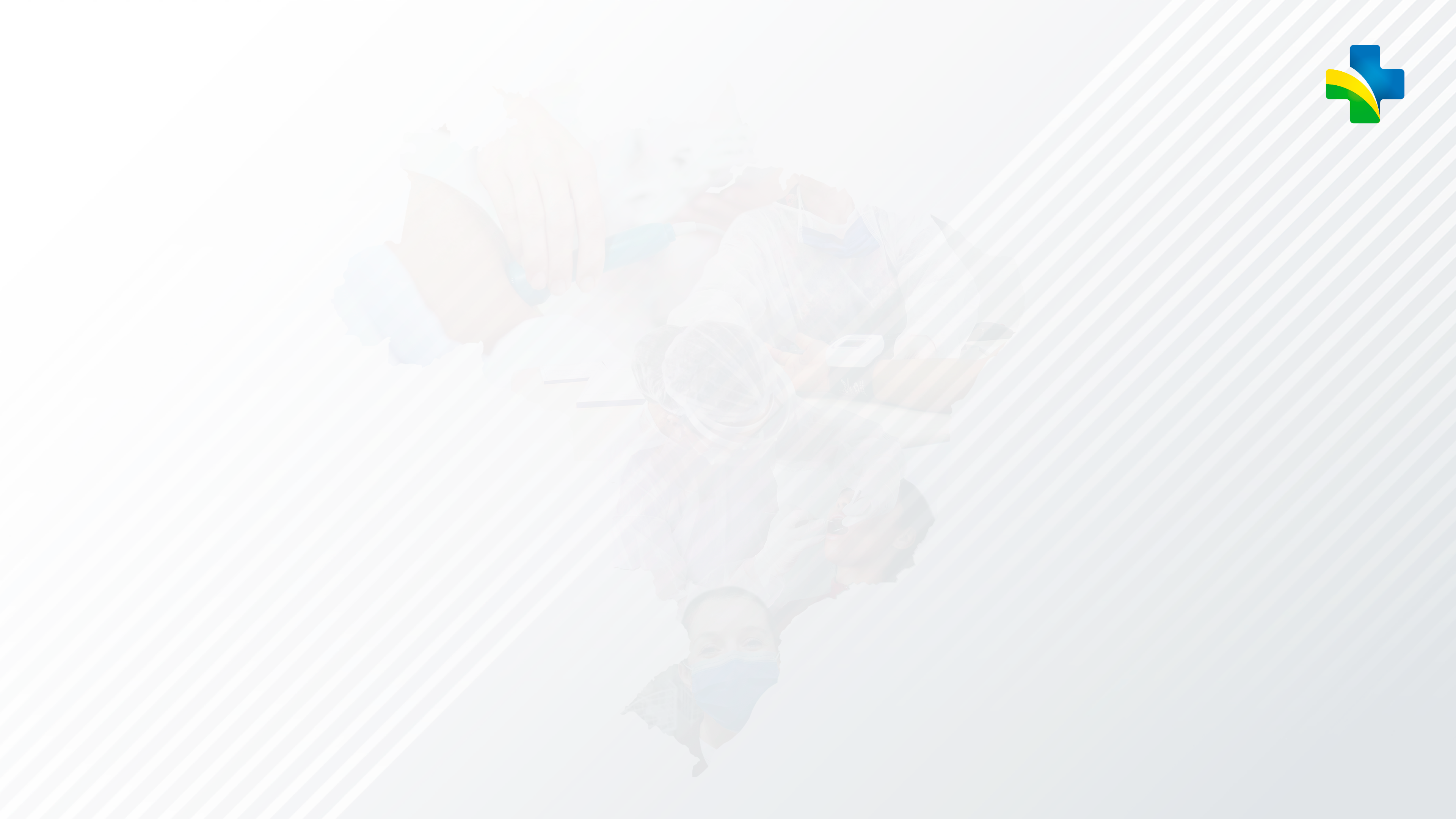 População cadastrada menor do que o seu potencial de cadastro            
                              Complementação financeira
Art. 12. Os municípios que não alcançarem o número de pessoas cadastradas igual ou maior ao quantitativo potencial de cadastro disposto no art. 11 e no caput do art. 11-A, receberão um valor adicional ao incentivo financeiro da capitação ponderada, transferido mensalmente, considerando:
I - a proporção de municípios que atingiram o quantitativo potencial de cadastro disposto no art. 11 dentre cada tipologia de classificação geográfica do IBGE; e
II - a diferença entre o quantitativo potencial de cadastro e a população cadastrada em cada município ou Distrito Federal.
6.000 cadastros faltantes x 50% do per capita sem ponderação (R$25,25) = R$151.500 (anual) /12 = 
R$ 12.625,00 (estimativa valor mensal)
18
Fonte: Portaria nº 2.979/2019 (atualizada pela Portaria nº 2.254/2021) – versão consolidada (PRC 6/2017, título II, Do Custeio da Atenção Primária à Saúde)
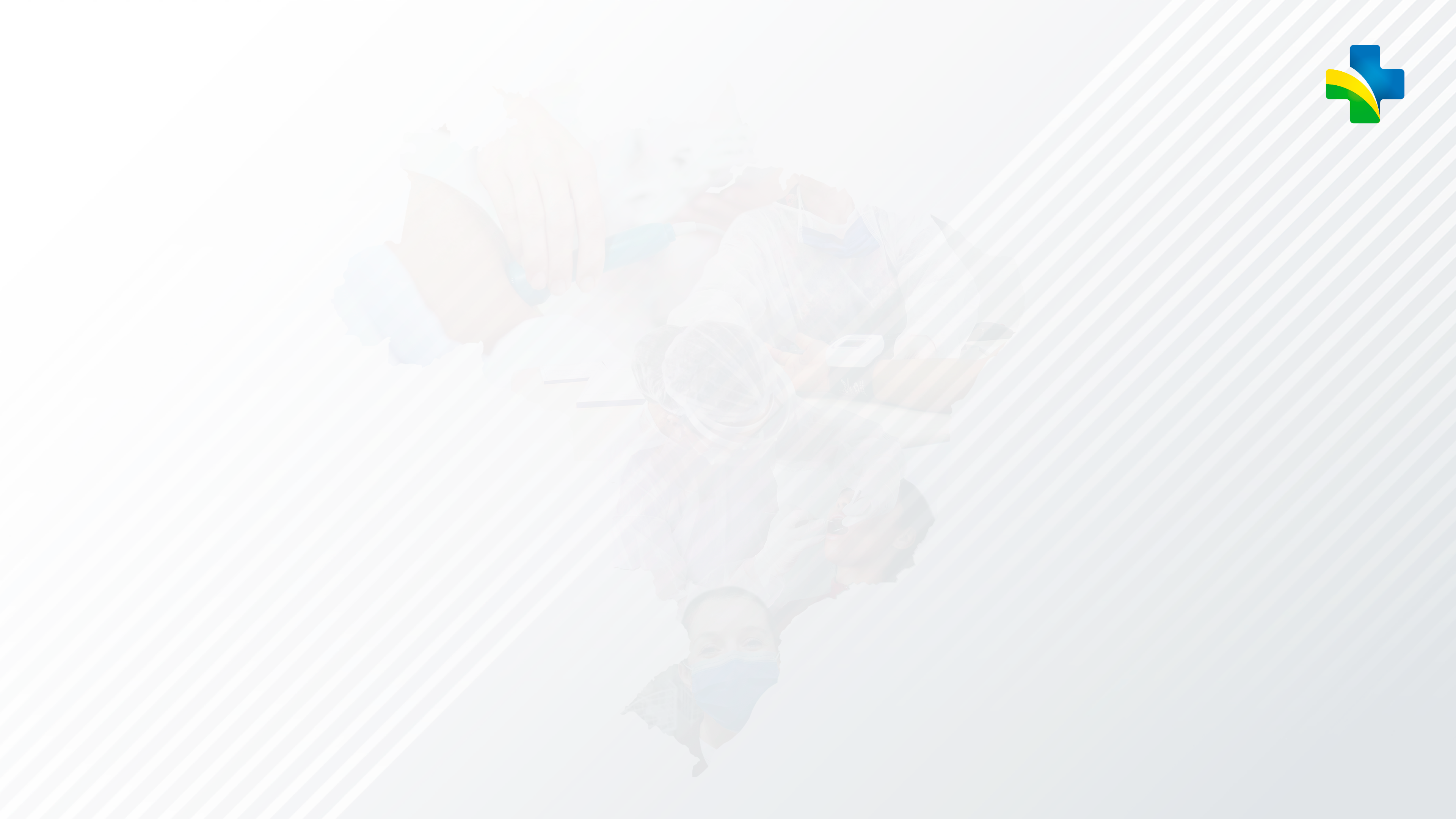 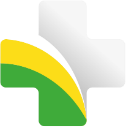 Evolução de Equipes
Financiamento e evolução das equipes pagas nos últimos anos
Falso ou Verdadeiro:

Com o Programa Previne Brasil não há mais recursos para implantação de novas equipes?
19
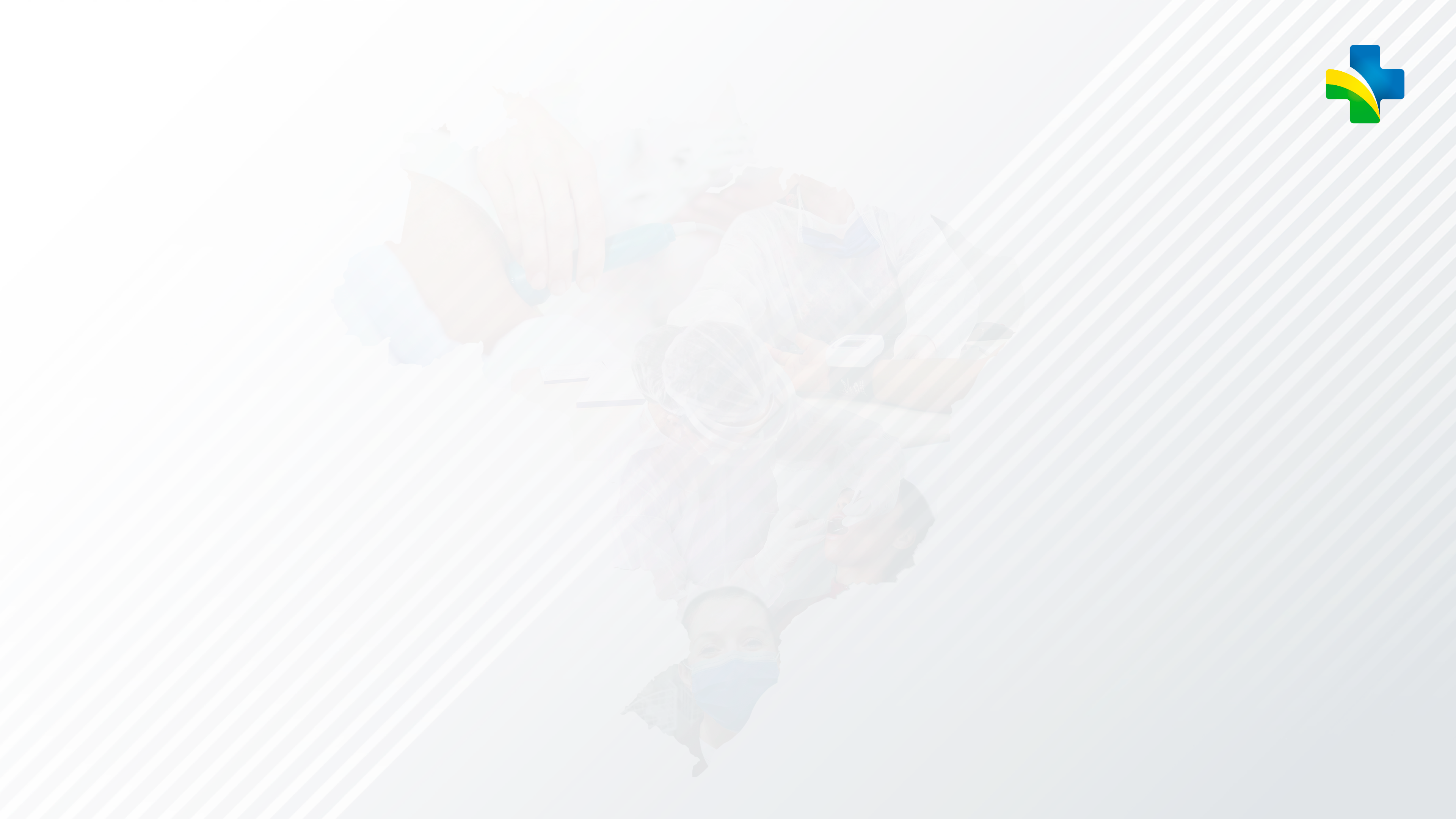 Financiamento da APS no Ceará
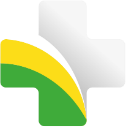 Financiamento Previne CE
Falso ou Verdadeiro:

O Programa Previne Brasil trouxe considerável redução no volume de recursos repassados para o meu estado?
AUMENTO DE 15,8%
* O valor acima não considera o Incentivo Financeiro de Fator de Correção.
20
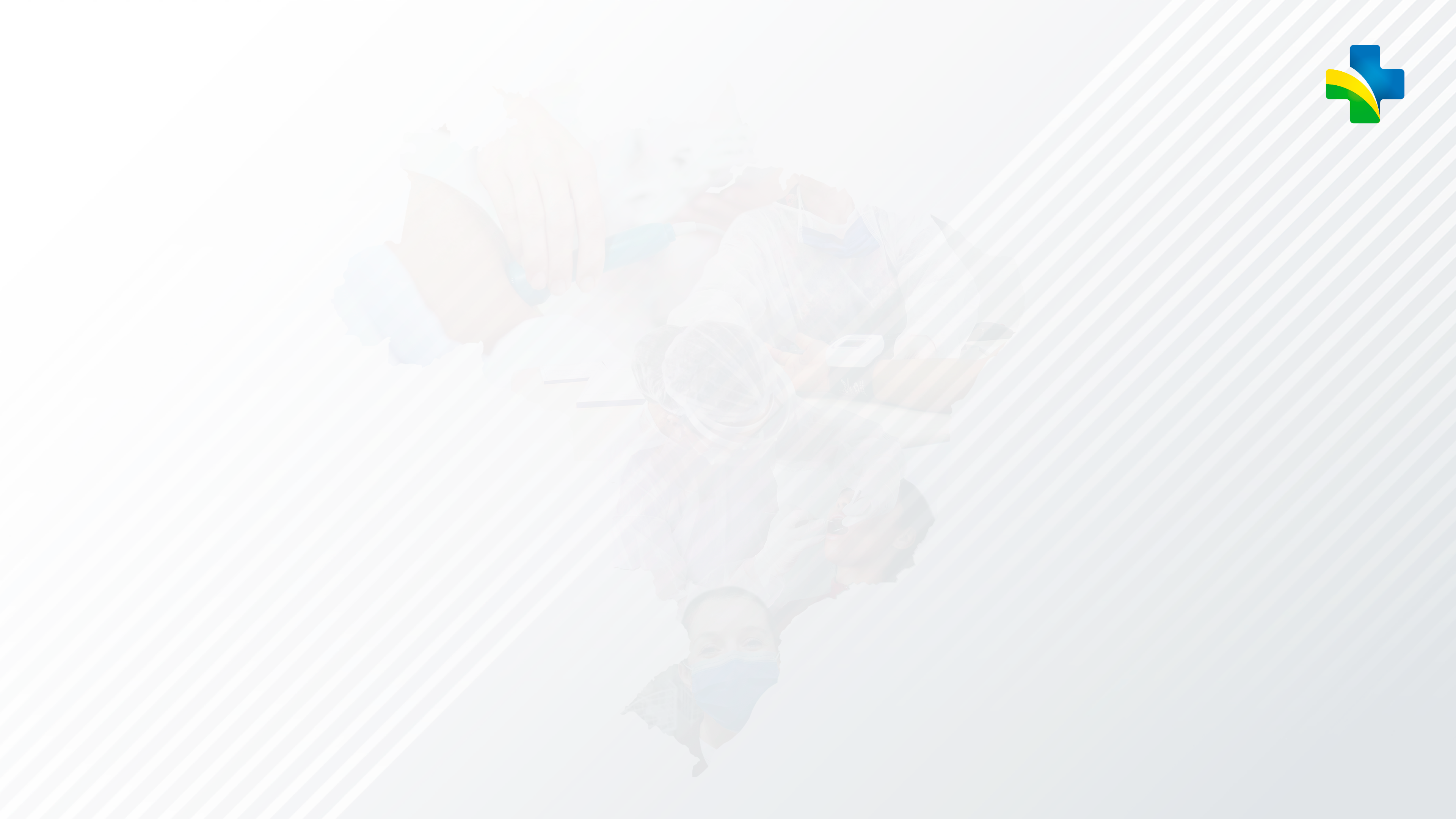 A RELAÇÃO ENTRE A CAPITAÇÃO PONDERADA 
E O PAGAMENTO POR DESEMPENHO
21
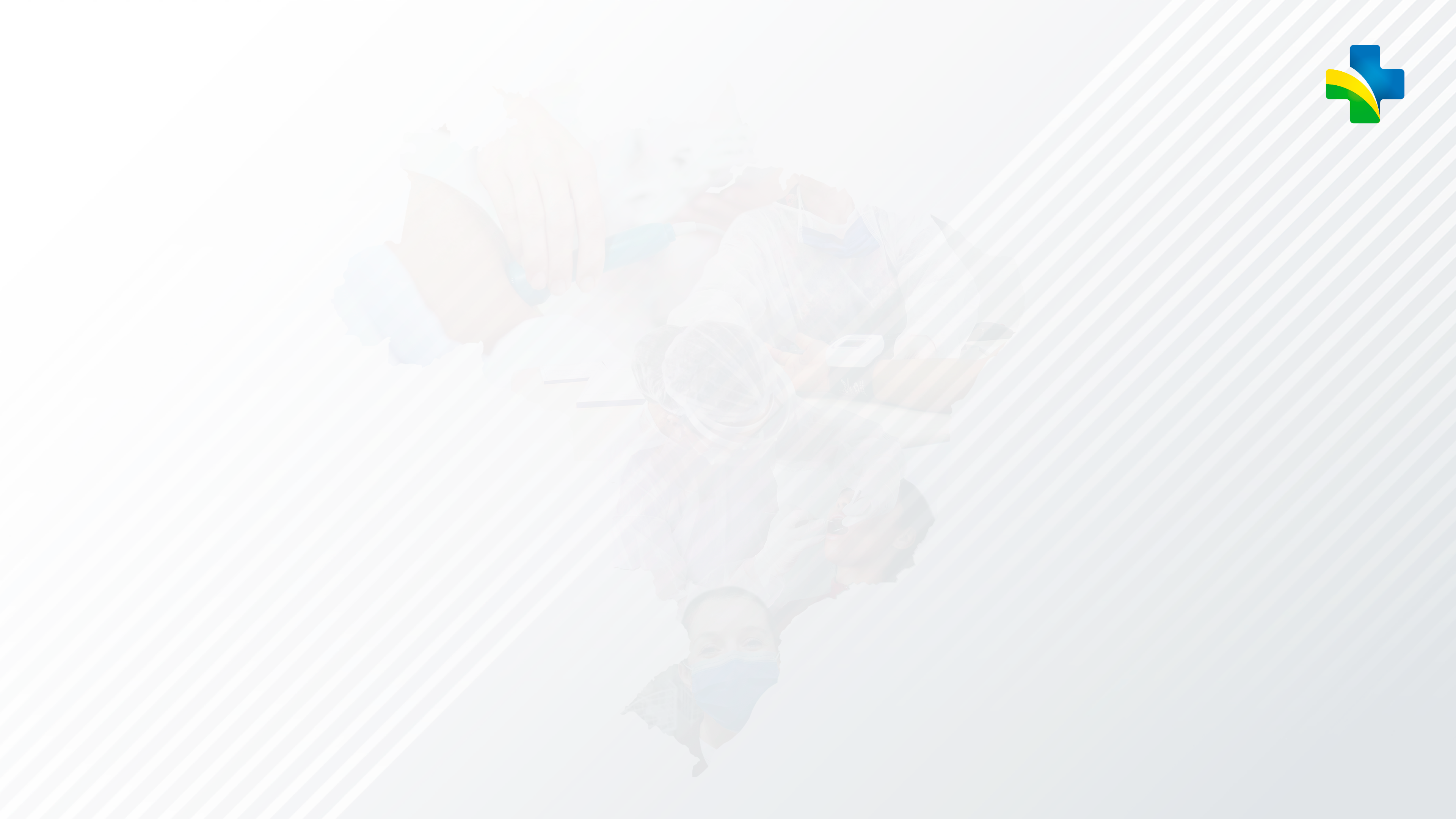 Pagamento por desempenho
Indicadores para 2022
Pré-natal
Saúde da Mulher
Proporção de gestantes com pelo menos 6 (seis) consultas pré-natal realizadas, sendo a 1ª até a 12ª semana de gestação¹
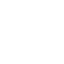 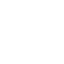 Proporção de mulheres com coleta de citopatológico na APS¹
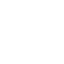 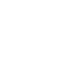 Proporção de gestantes com realização de exames para sífilis e HIV ²
Proporção de gestantes com atendimento odontológico realizado²
Doenças crônicas
Saúde da Criança
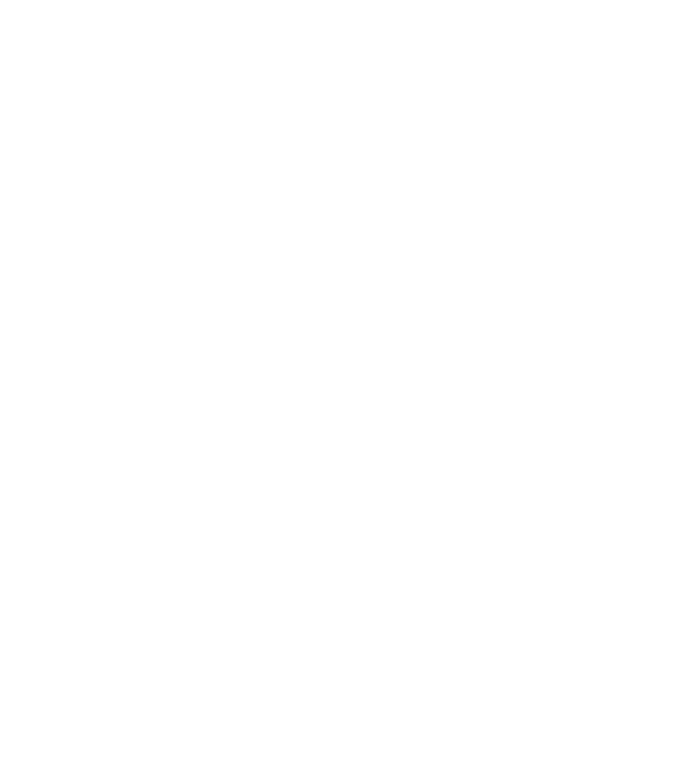 Proporção de pessoas com hipertensão, com consulta e pressão arterial aferida no semestre¹
Proporção de crianças de 1 (um) ano de idade vacinadas na APS contra Difteria, Tétano, Coqueluche, Hepatite B, infecções causadas por Haemophilus Influenzae tipo b e Poliomielite Inativada¹
Proporção de pessoas com diabetes, com consulta e hemoglobina glicada solicitada no semestre¹
22
¹ Nova redação a partir da Portaria GM/MS nº 102, de 20 de janeiro de 2022 |  ² Manutenção da nomenclatura
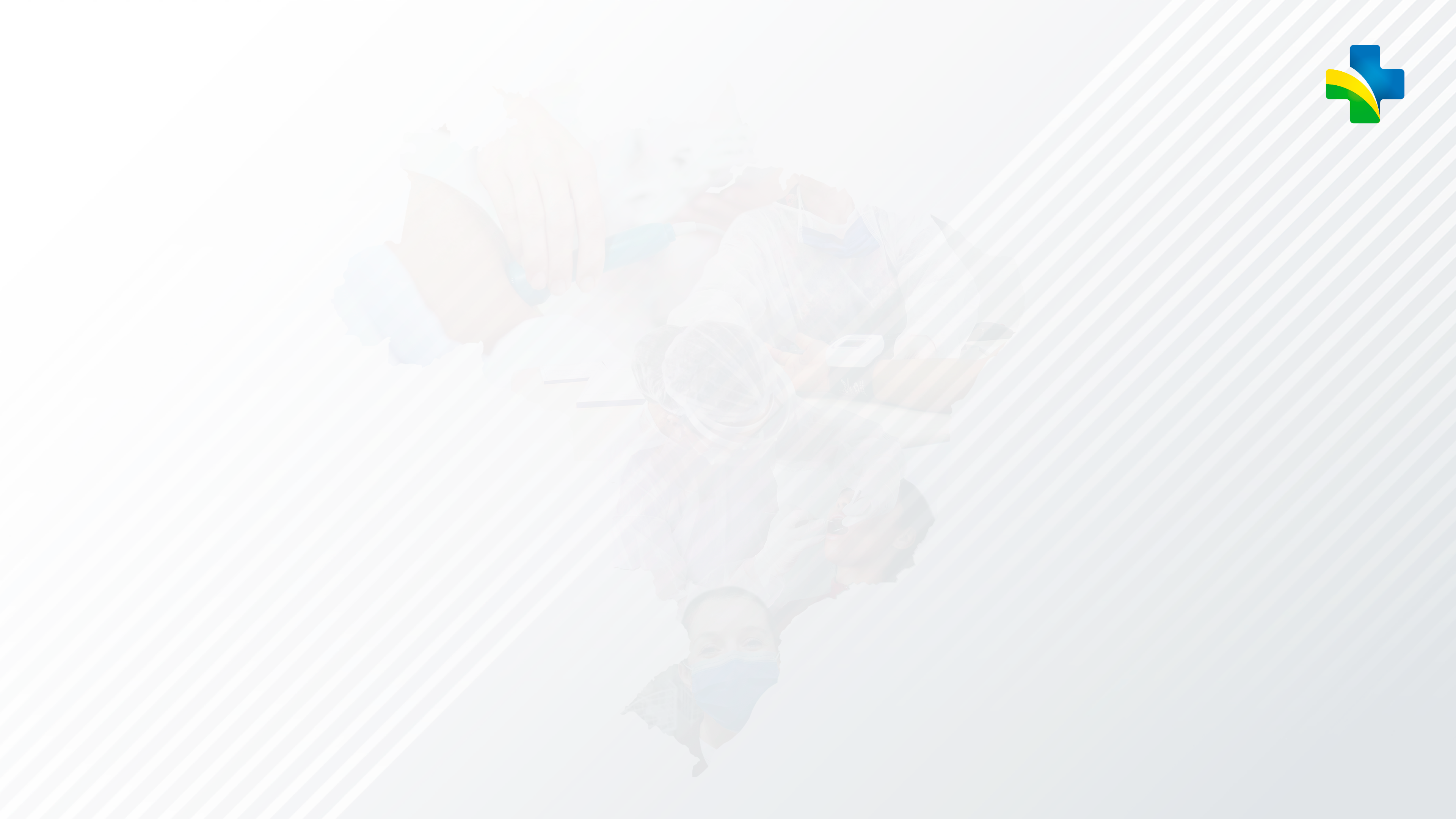 Componentes de um indicador
Parâmetros: representa o valor de referência utilizado para indicar a performance ideal que se espera alcançar. Revelam o que a literatura nacional e internacional aponta sobre os processos aferidos nos indicadores.
Metas:  quantificação do valor de referência do alcance da qualidade esperada para o indicador no contexto do pagamento por desempenho na APS.

Pesos: é o fator de multiplicação de cada indicador na composição da nota final.

Denominador: é a população-alvo do indicador. Ex.: gestantes.

Numerador: quantidade de pessoas da população-alvo que atendem aos critérios definidos no indicador. Ex.: hipertensos com consulta e pressão arterial aferida.
NUMERADOR
DENOMINADOR
23
Portaria GM/MS nº 102, de 20 de janeiro de 2022
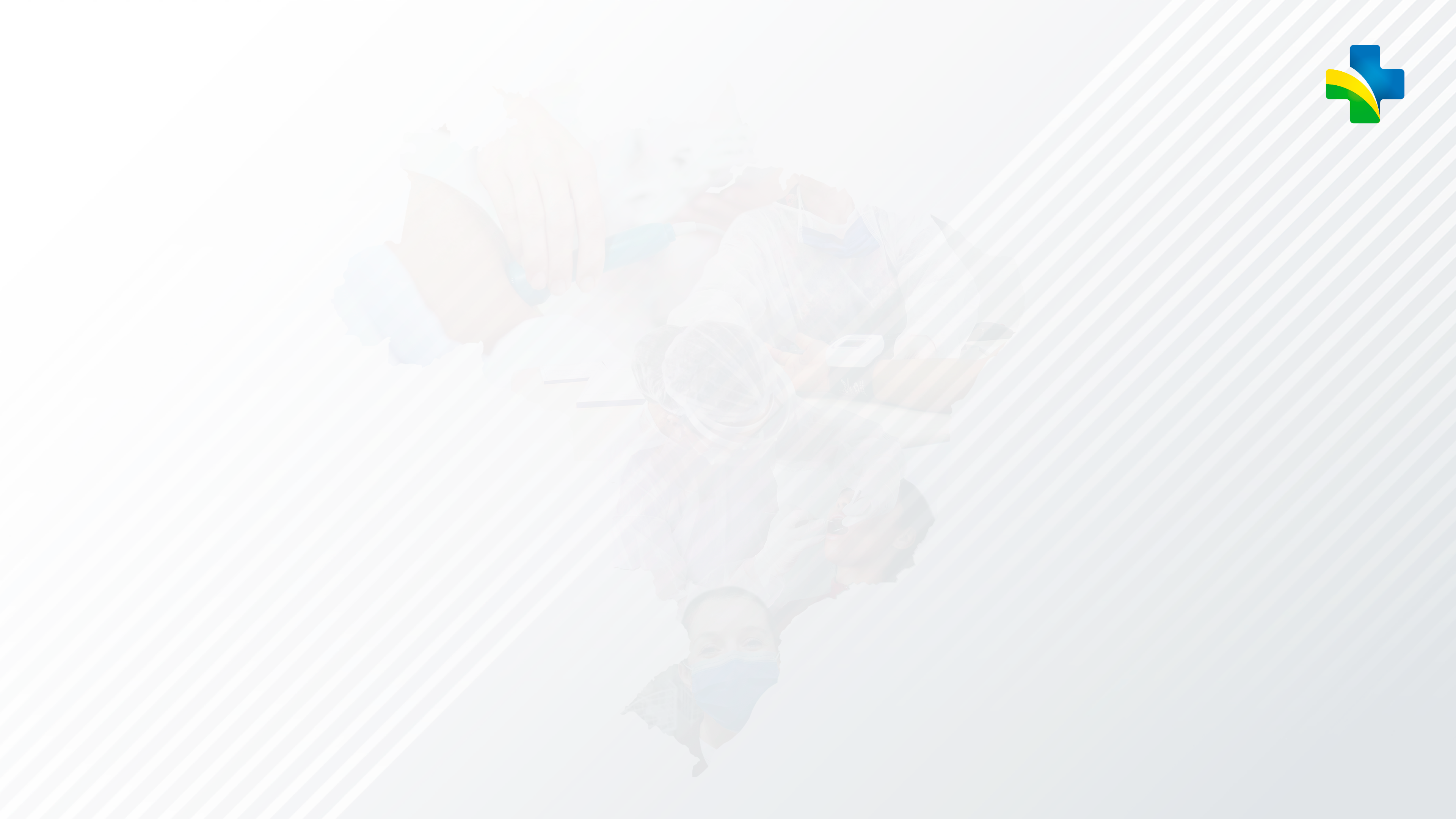 FINANCIAMENTO
O valor do incentivo financeiro do Pagamento por Desempenho do Programa Previne Brasil, estabelecido pelo art. 2° da Portaria GM/MS nº 2.713, de 6 de outubro de 2020, será calculado para cada município e Distrito Federal considerando:
I. Quantitativo de equipes homologadas e com cadastro válido para custeio no SCNES em ao menos uma competência financeira do quadrimestre avaliado; 
	II. Percentual do ISF obtido pelo município ou Distrito Federal no quadrimestre avaliado a partir do envio da produção das equipes via Sisab; e 
	III. Valor por tipo de equipe.
24
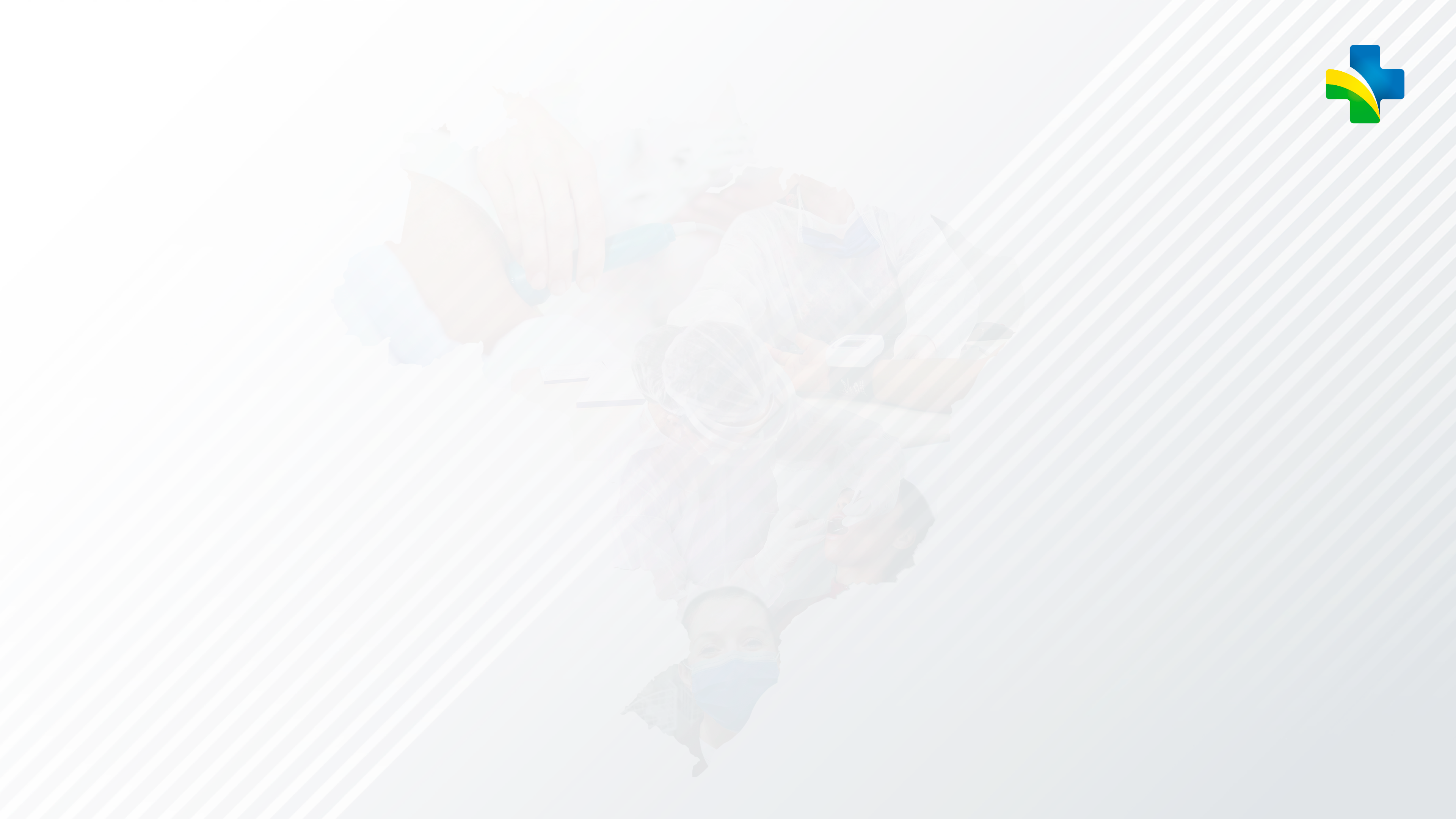 Aplicação financeira dos indicadores em 2022
Com a publicação da  Portaria GM/MS n° 102, de 20 de janeiro de 2022, que alterou a Portaria GM/MS nº 3.222, de 10 de dezembro de 2019, que dispõe sobre os indicadores do pagamento por desempenho, no âmbito do Programa Previne Brasil, o financiamento do pagamento dos indicadores de desempenho considerará as seguintes regras de aplicação:
25
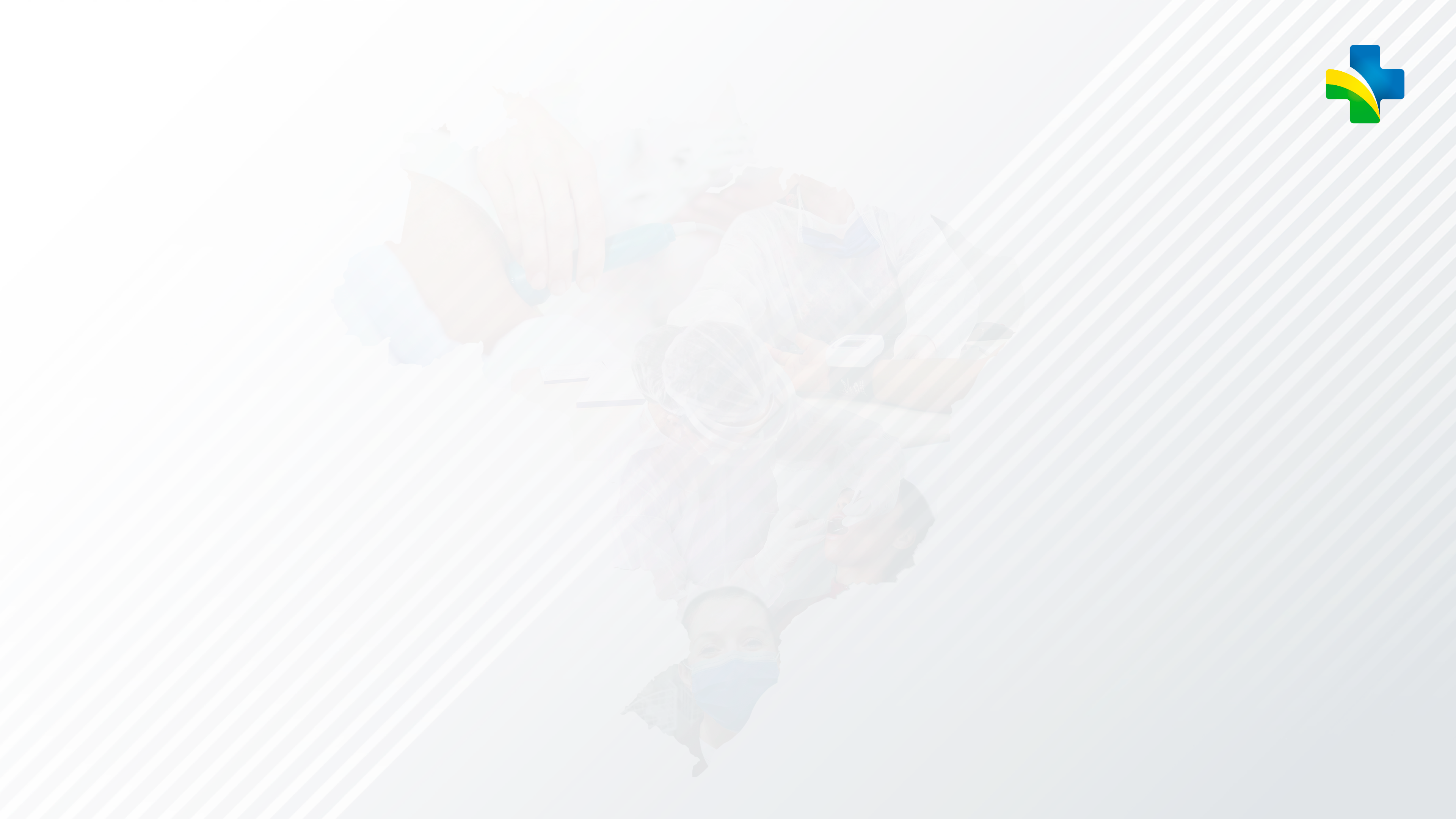 Lembrar que:
PROCESSAMENTO
DADOS
FINANCIAMENTO
26
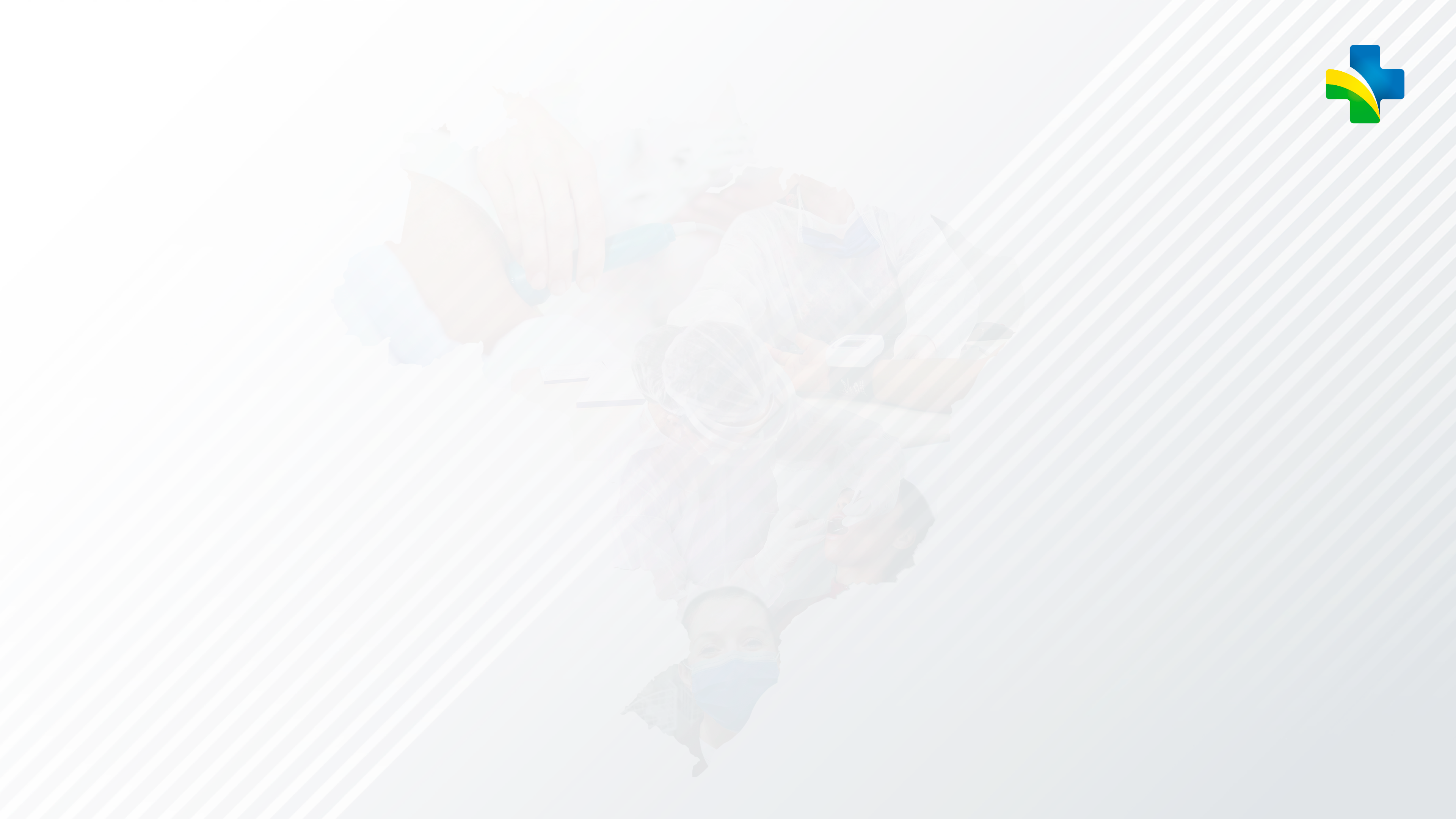 DENOMINADOR DOS INDICADORES
27
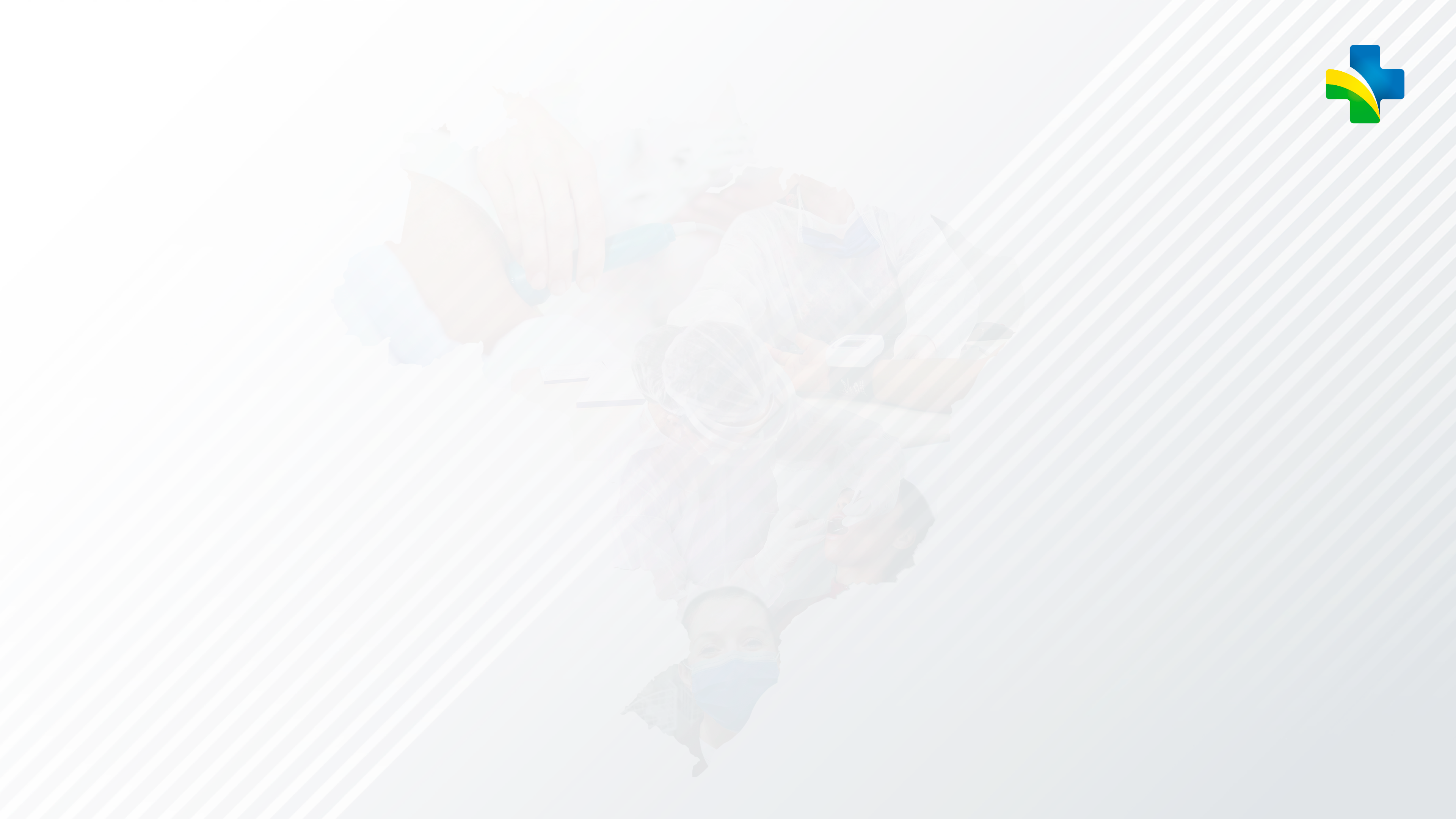 No método de cálculo dos indicadores existem duas possibilidades de aplicação de denominadores:
Denominador estimado:  estimativa municipal utilizando outras bases de dados – SINASC, PNS, Estudo de estimativa de mulheres IBGE;

Denominador informado:  dados informados pelos municípios e extraídos do Sisab (ficha de atendimento individual, ficha de cadastro individual), utilizado quando é identificado mais de 85% da quantidade de população-alvo que compõe o indicador nos registros do município.
A utilização do denominador estimado é uma estratégia para obtenção de um valor controle do quantitativo esperado de pessoas que devem estar sob os cuidados da APS para as condições de saúde específicas.
28
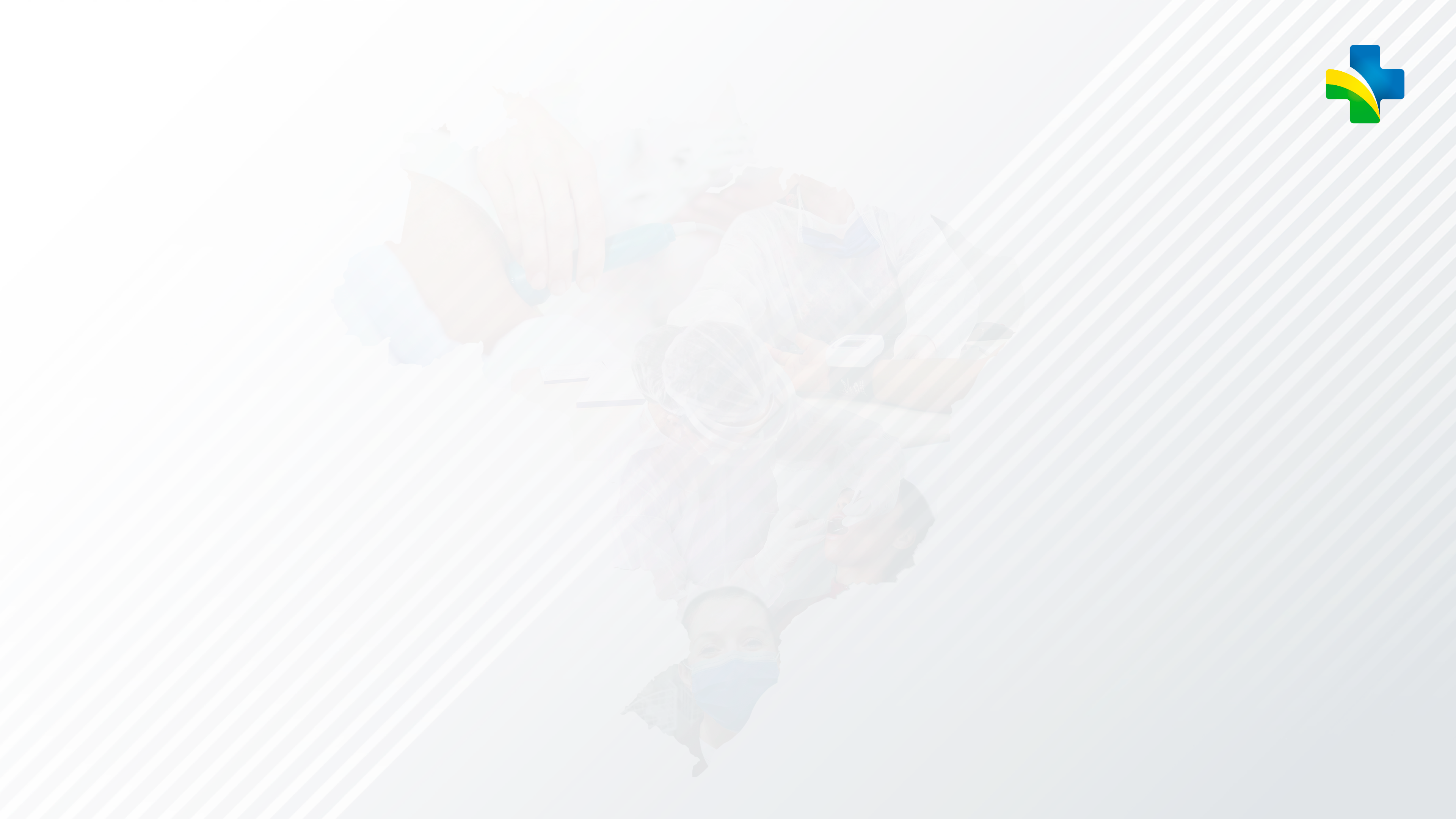 Exemplo 1
PARÂMETRO DO INDICADOR: 5%
Logo:
5% de 8.000 = 400 (denominador estimado)

Caso o município já possua nos seus registros mais de 85% da população-alvo do indicador identificada, deixa de ser utilizado o denominador estimado e passa a ser utilizado o denominador informados.
Neste caso:
85% de 400 = 340
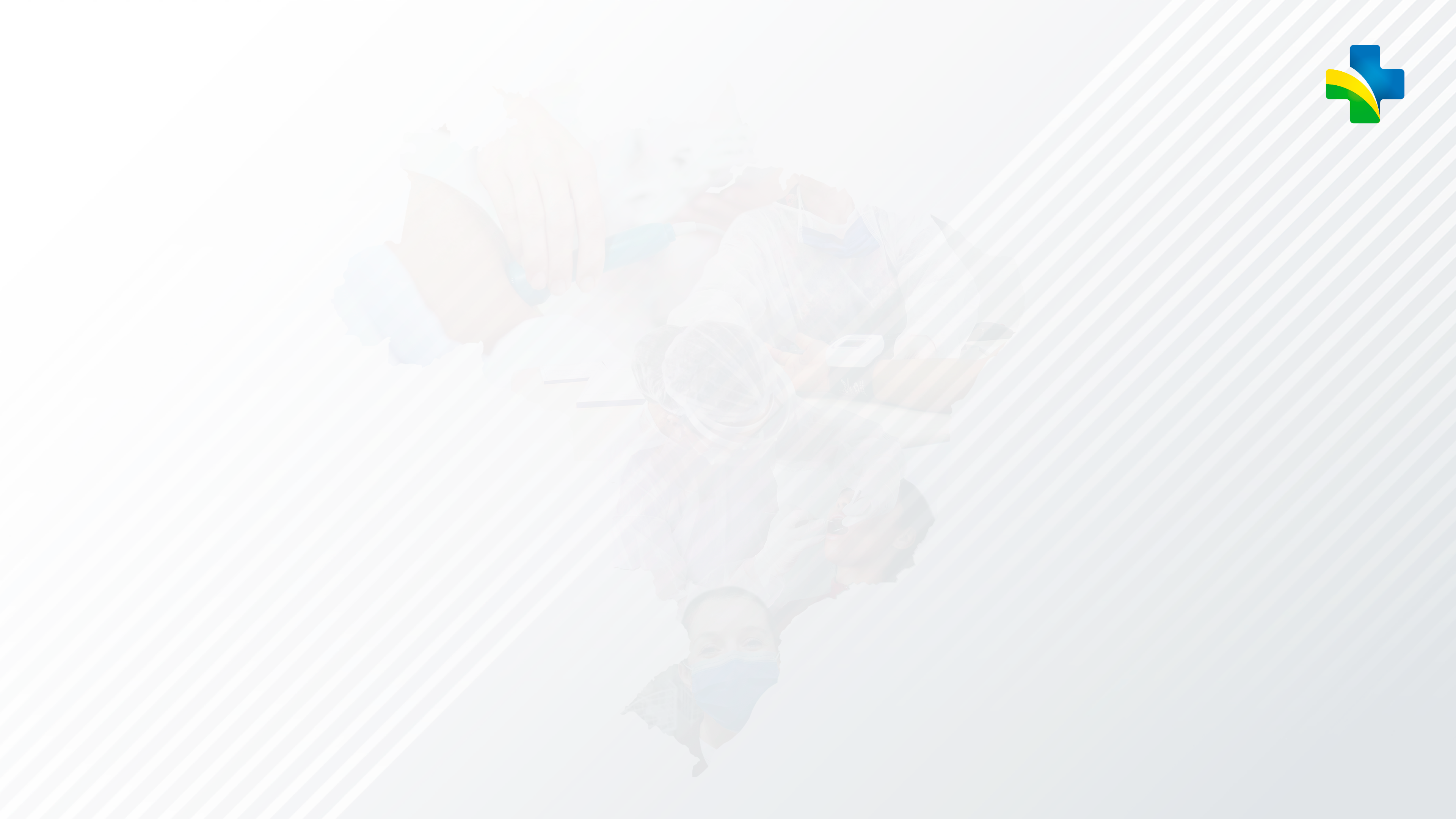 Exemplo 2
PARÂMETRO DO INDICADOR: 5%
Logo:
5% de 8.000 = 450 (denominador estimado)

Caso o município já possua nos seus registros mais de 85% da população-alvo do indicador identificada, deixa de ser utilizado o denominador estimado e passa a ser utilizado o denominador informados.
Neste caso:
85% de 450 = 382
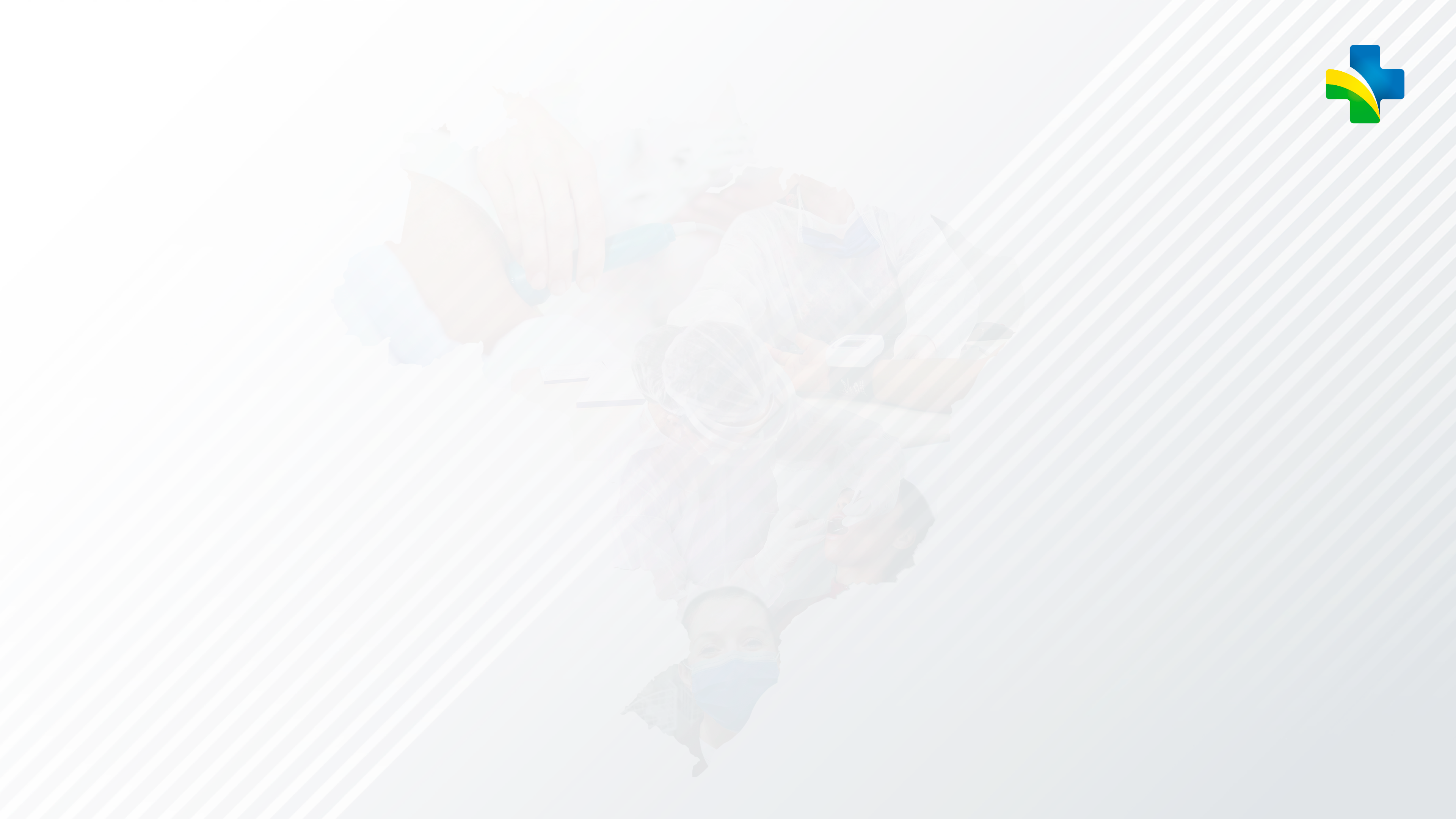 Exemplo 2
PARÂMETRO DO INDICADOR: 5%
Logo:
5% de 10.000 = 500 (denominador estimado)

Caso o município já possua nos seus registros mais de 85% da população-alvo do indicador identificada, deixa de ser utilizado o denominador estimado e passa a ser utilizado o denominador informados.
Neste caso:
85% de 500 = 425
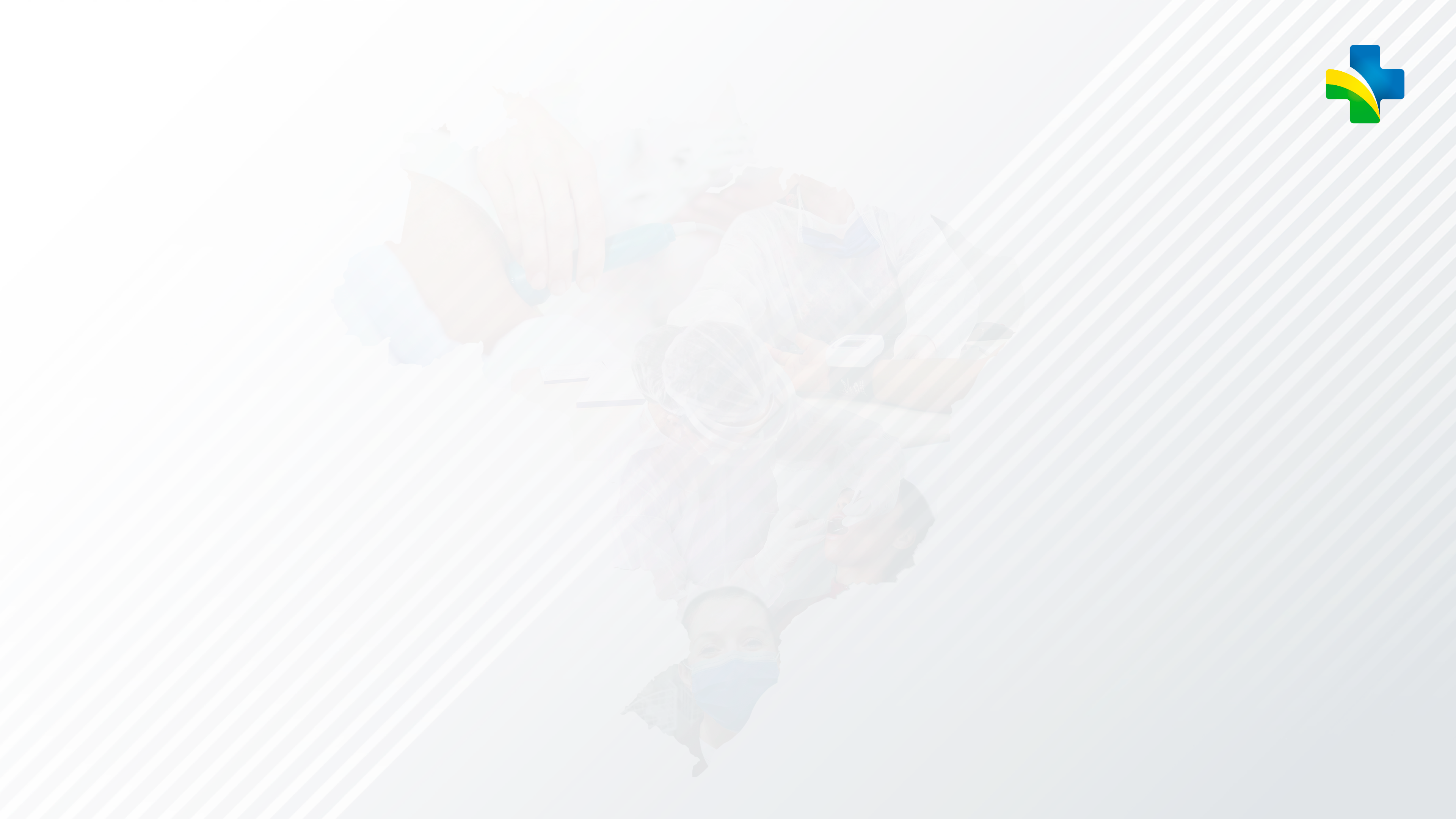 Exemplo 3
PARÂMETRO DO INDICADOR: 5%
Logo:
5% de 11.000 = 550 (denominador estimado)

Caso o município já possua nos seus registros mais de 85% da população-alvo do indicador identificada, deixa de ser utilizado o denominador estimado e passa a ser utilizado o denominador informados.
Neste caso:
85% de 550 = 467
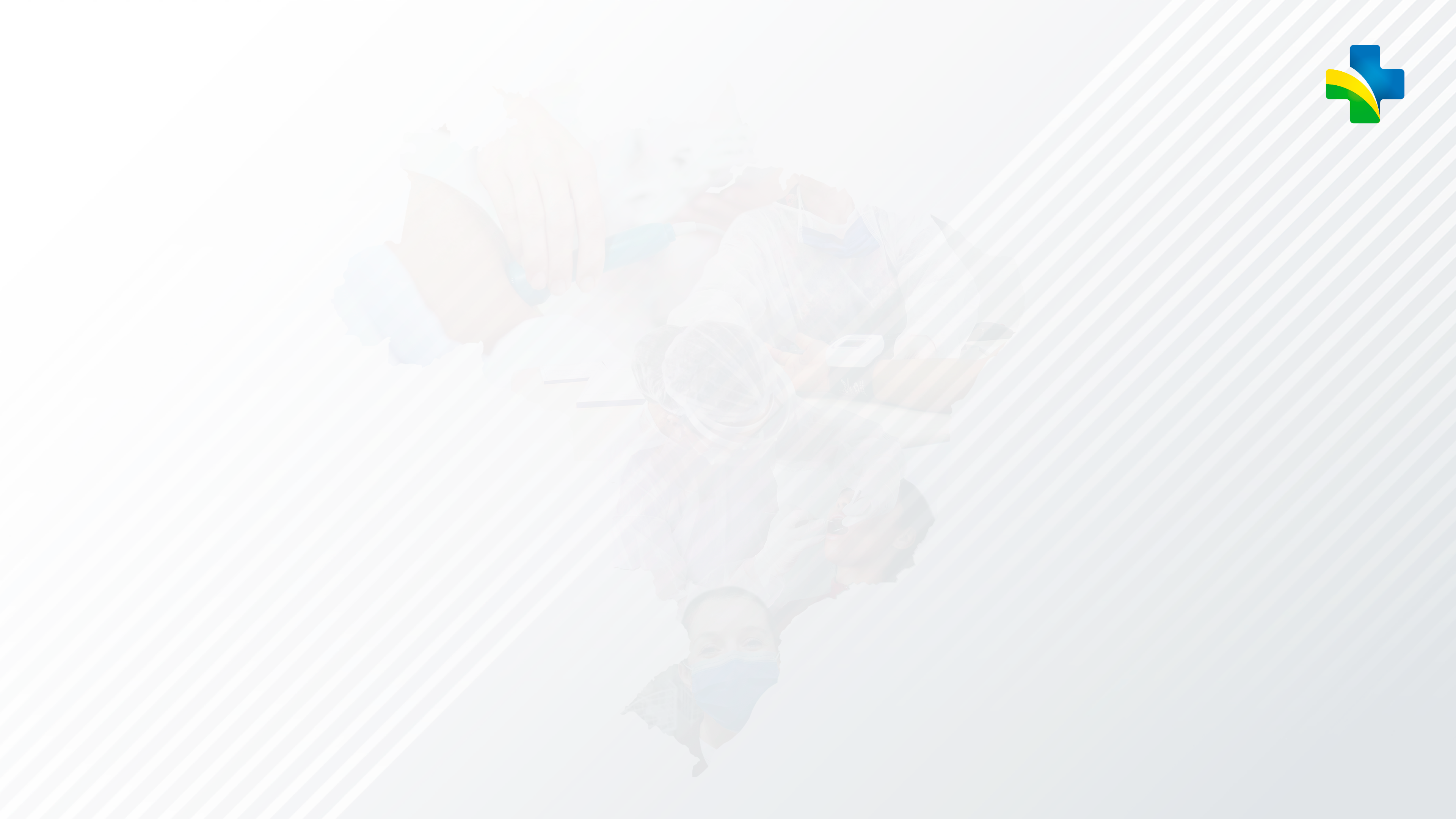 DÚVIDAS FREQUENTES
O que posso fazer com os recursos do Previne?
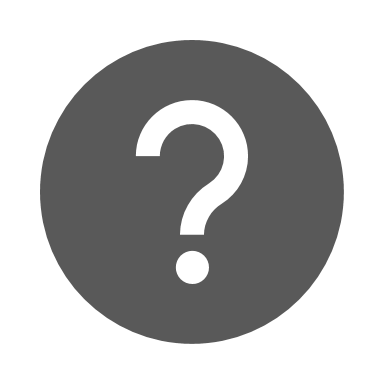 O pagamento por desempenho é a mesma coisa do PMAQ? Ainda existe PMAQ?
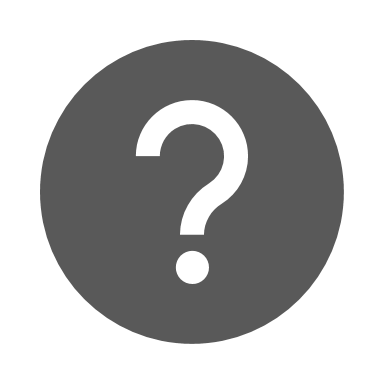 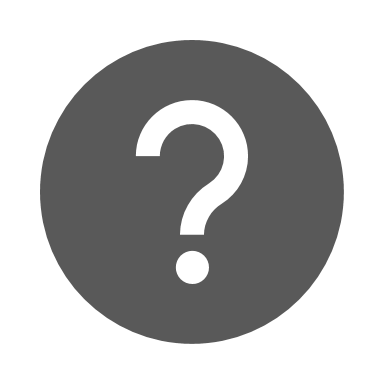 No PMAQ meu município instituiu a gratificação por desempenho aos profissionais, como faço agora com o Previne Brasil?
Posso repassar uma parte dos recursos do Previne Brasil para gratificação dos profissionais das equipes?
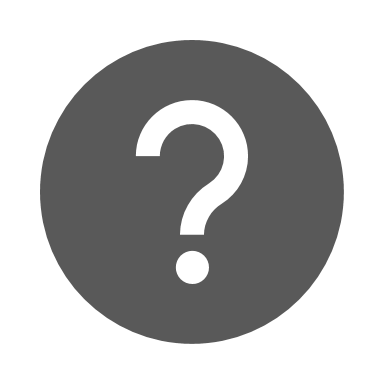 33
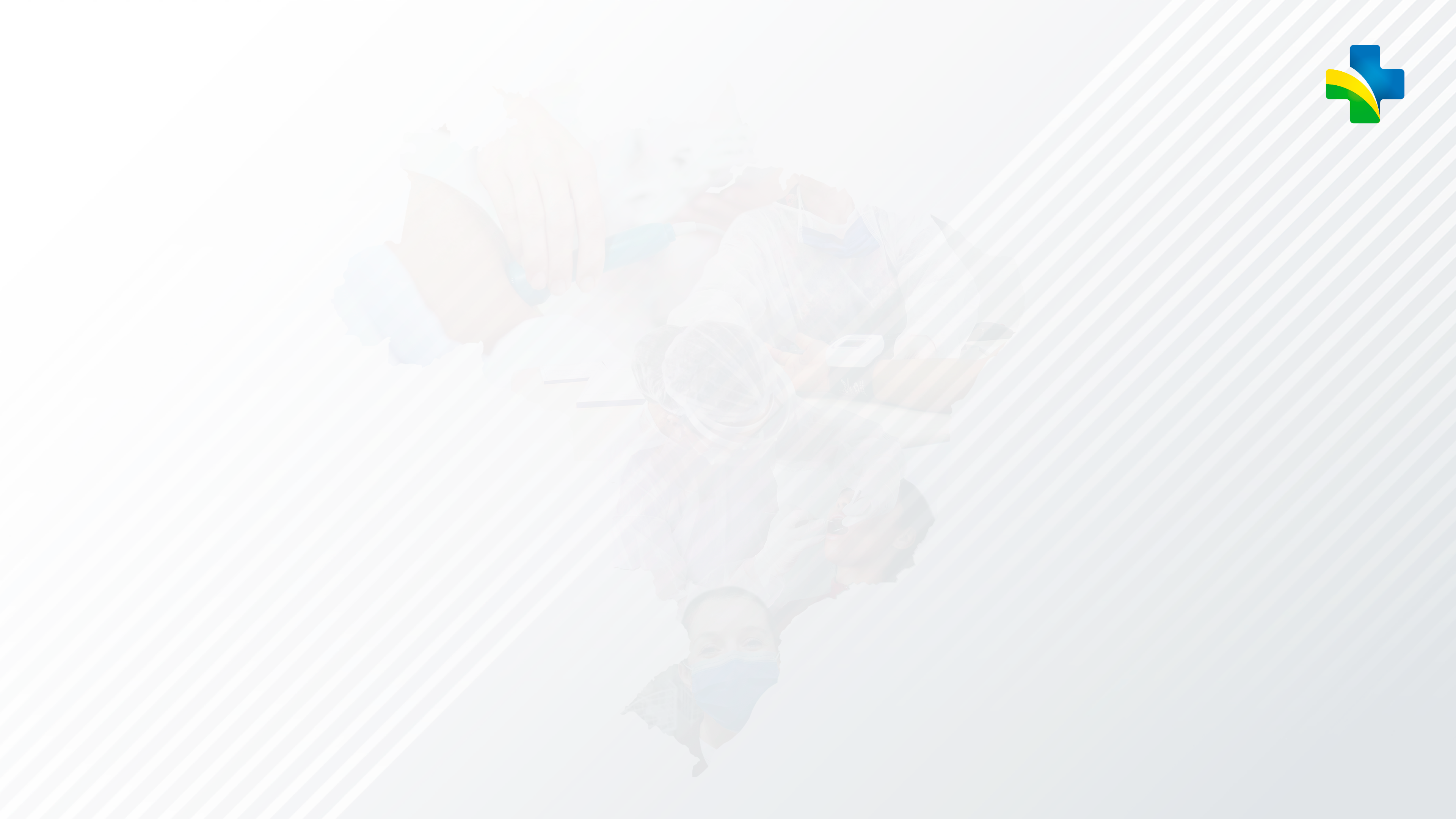 ATENÇÃO À SAÚDE DA CRIANÇA
INDICADOR 5:
Proporção de crianças de 1 (um) ano de idade vacinadas na APS contra Difteria, Tétano, Coqueluche, Hepatite B, infecções causadas por Haemophilus Influenzae tipo b e Poliomielite Inativada
34
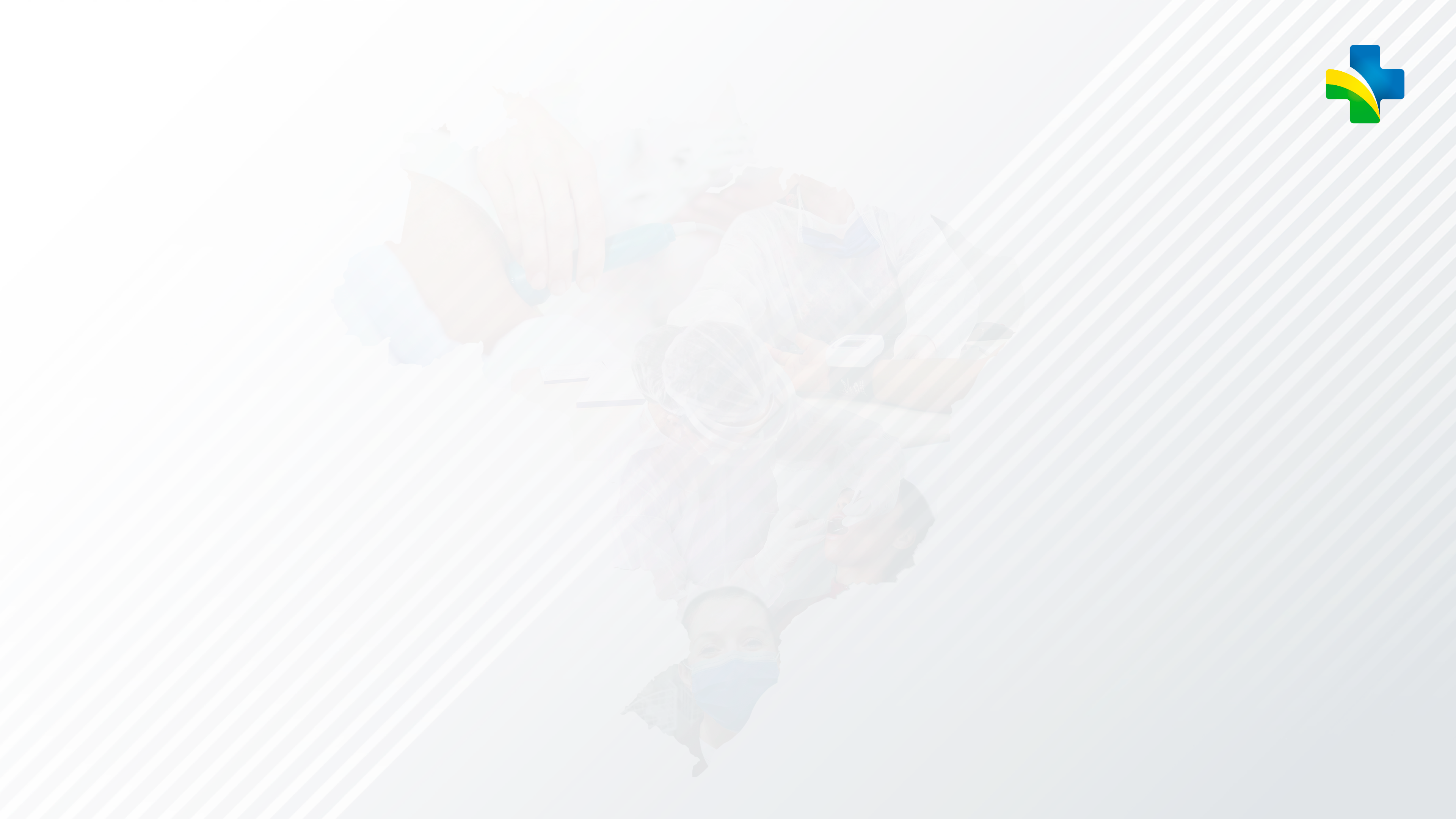 Objetivos de Desenvolvimento Sustentável

3 - SAÚDE E BEM-ESTAR
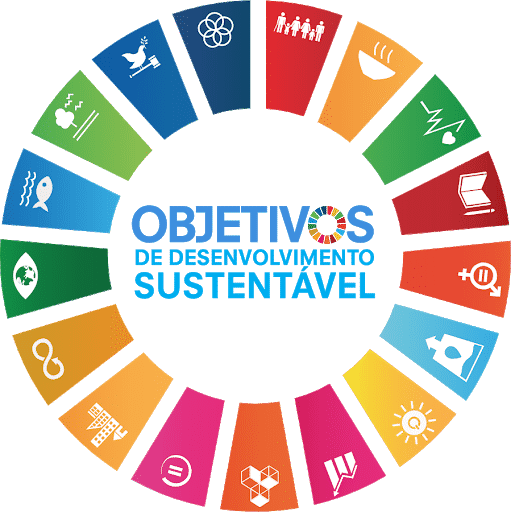 Meta 3.2: Até 2030, acabar com as mortes evitáveis de recém-nascidos e crianças menores de 5 anos, com todos os países objetivando reduzir a mortalidade neonatal para pelo menos 12 por 1.000 nascidos vivos e a mortalidade de crianças menores de 5 anos para pelo menos 25 por 1.000 nascidos vivos.

Em 2016, uma em cada 10 crianças em todo o mundo não recebeu sequer a primeira dose da vacina contra difteria, tétano e coqueluche (DTP1) e a cobertura com as três doses recomendadas foi de 86%, um nível que permaneceu praticamente inalterado desde 2010.

Fonte: site ODS, abril de 2022
35
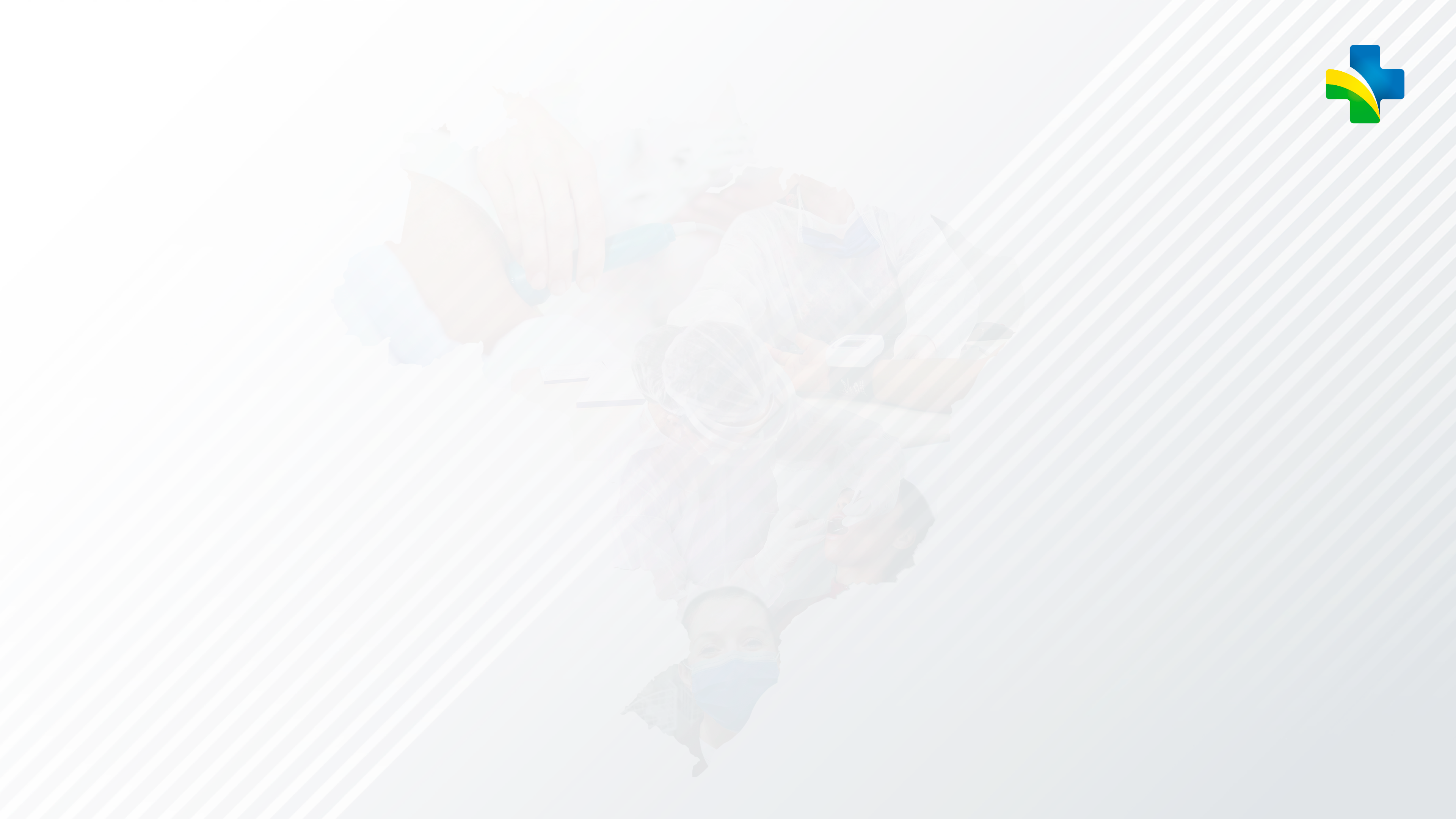 Objetivos de Desenvolvimento Sustentável

3 - SAÚDE E BEM-ESTAR
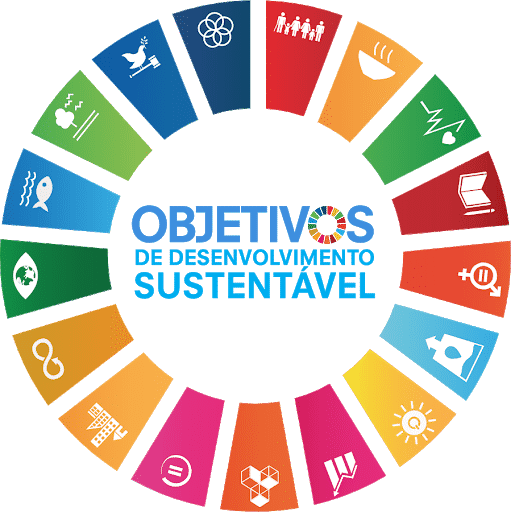 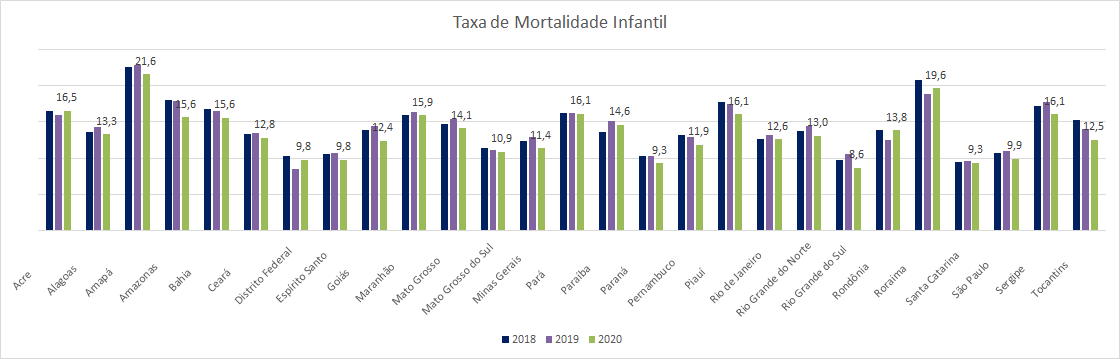 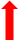 36
Fonte: Painel de Monitoramento da Natalidade, SVS/MS , abril de 2022
Objetivos de Desenvolvimento Sustentável

3 - SAÚDE E BEM-ESTAR
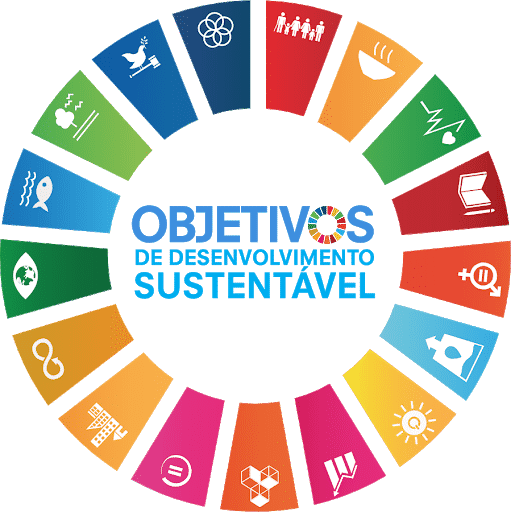 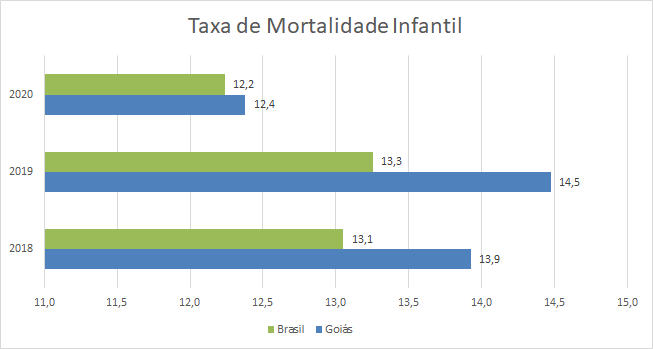 37
Fonte: Painel de Monitoramento da Natalidade, SVS/MS , abril de 2022
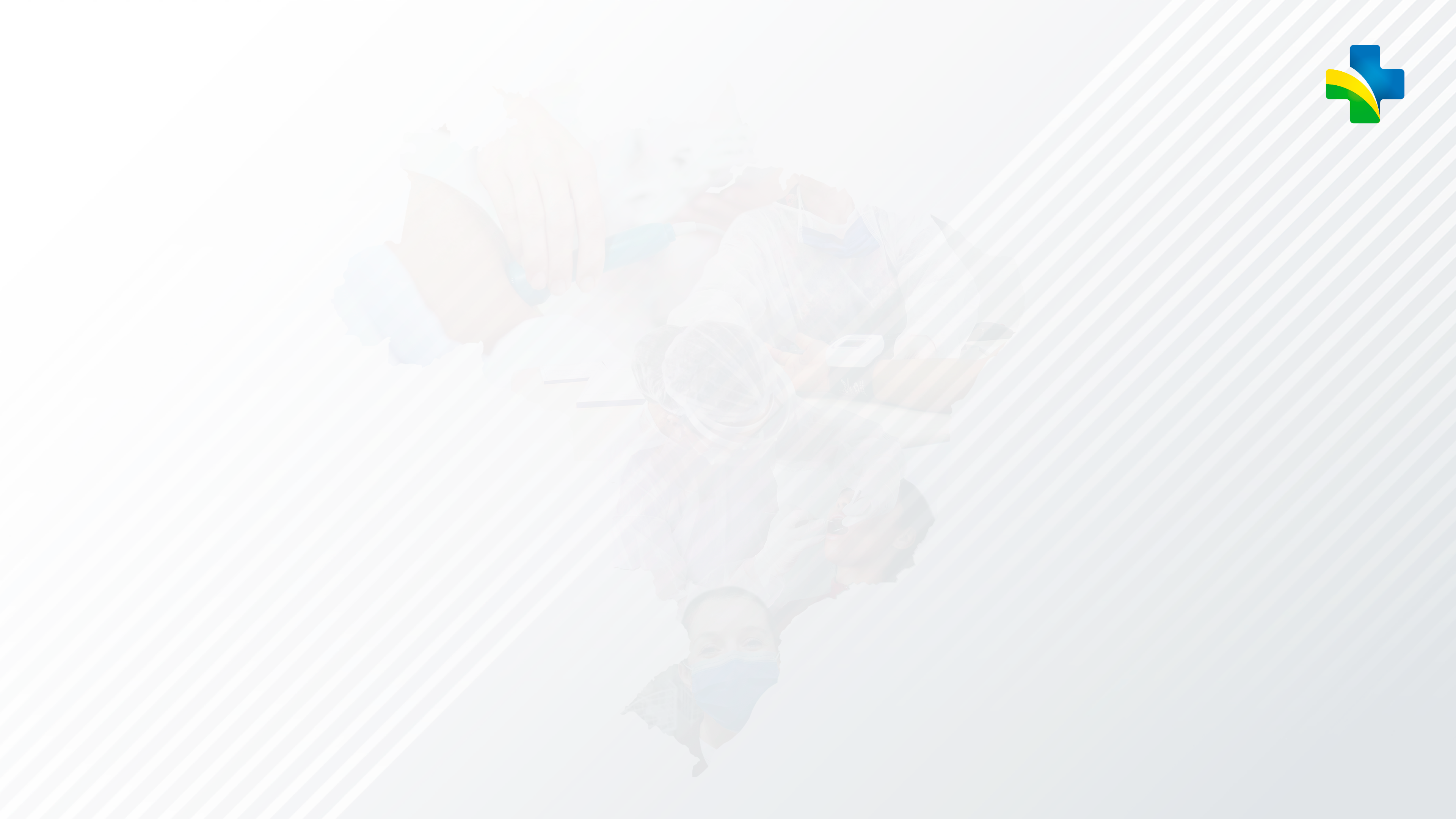 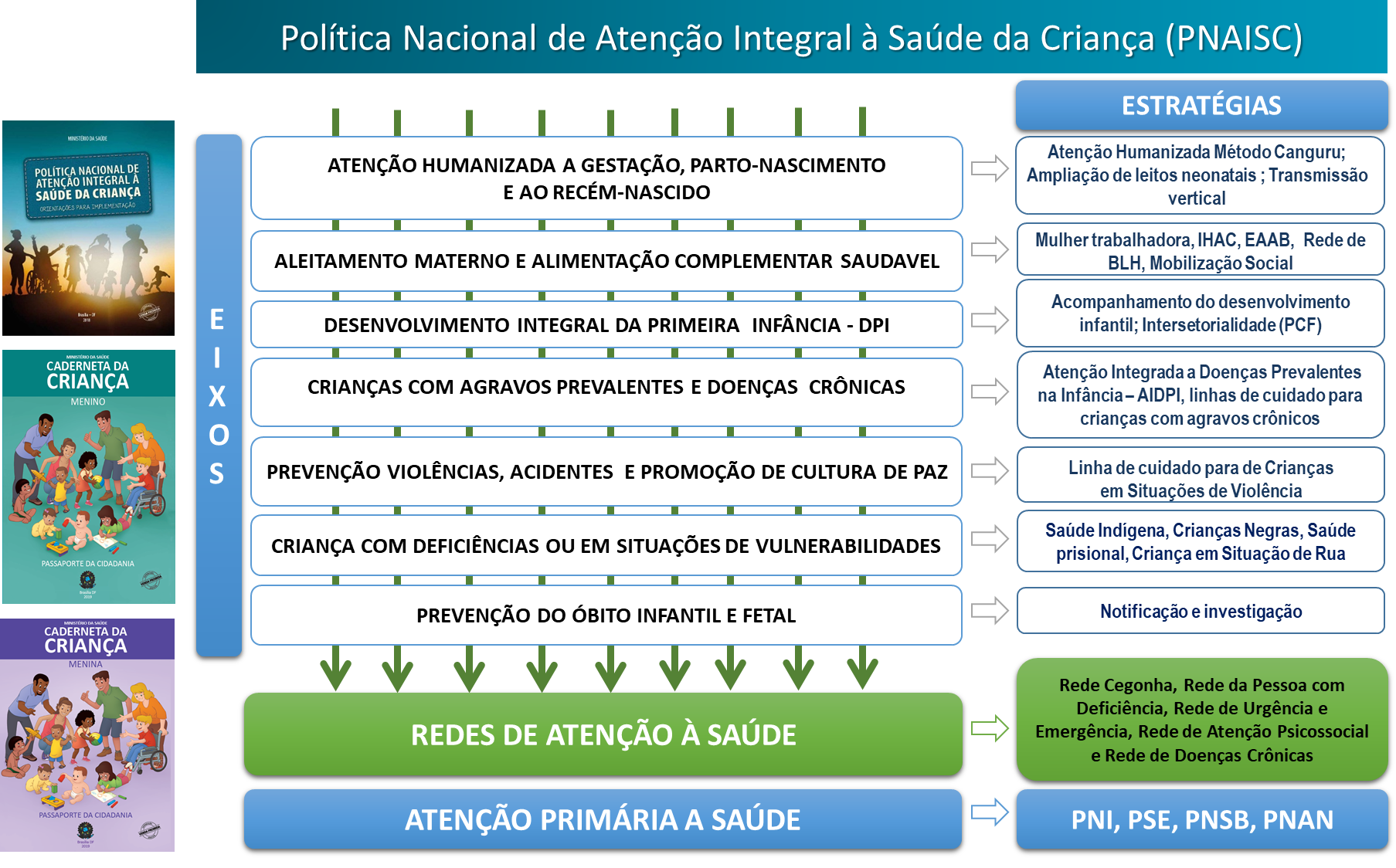 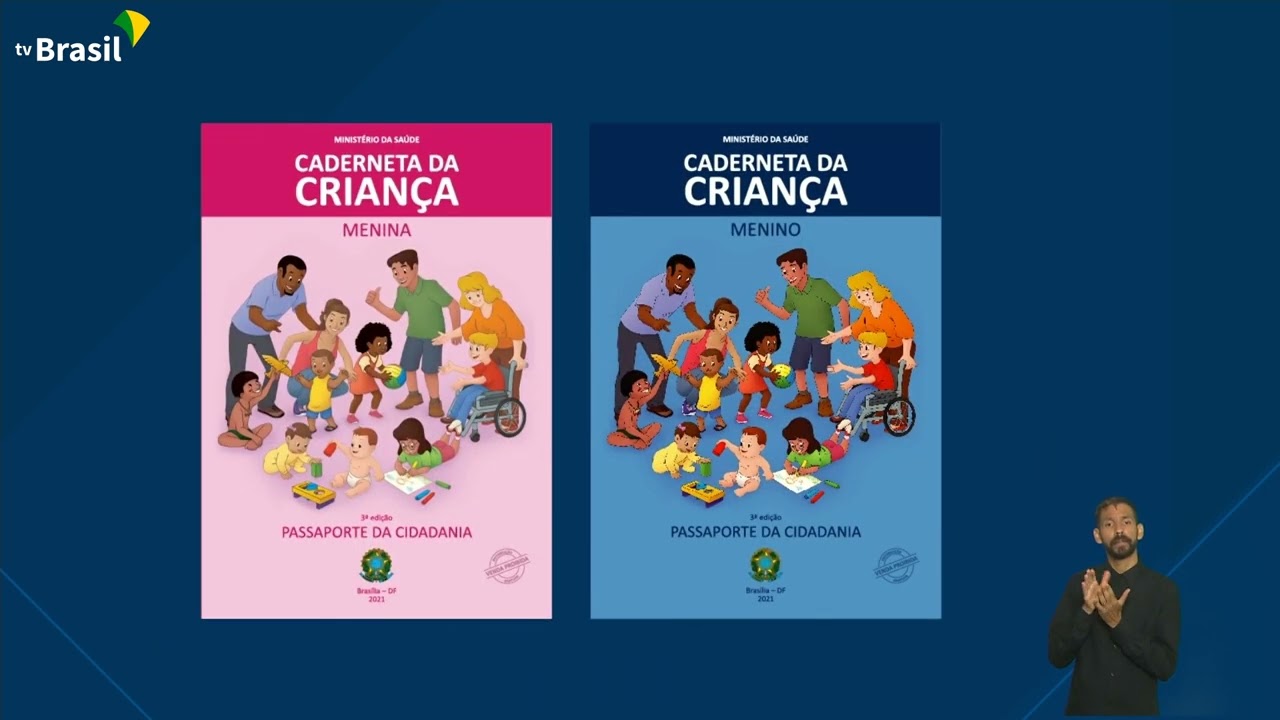 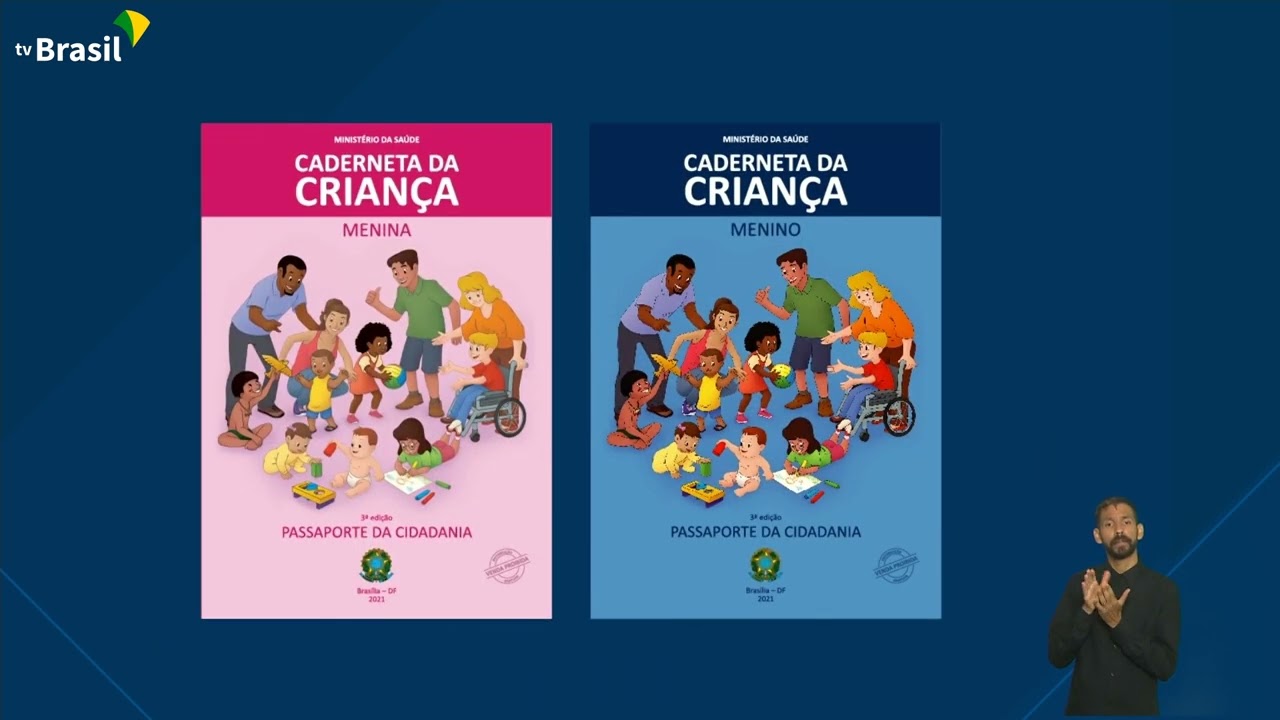 38
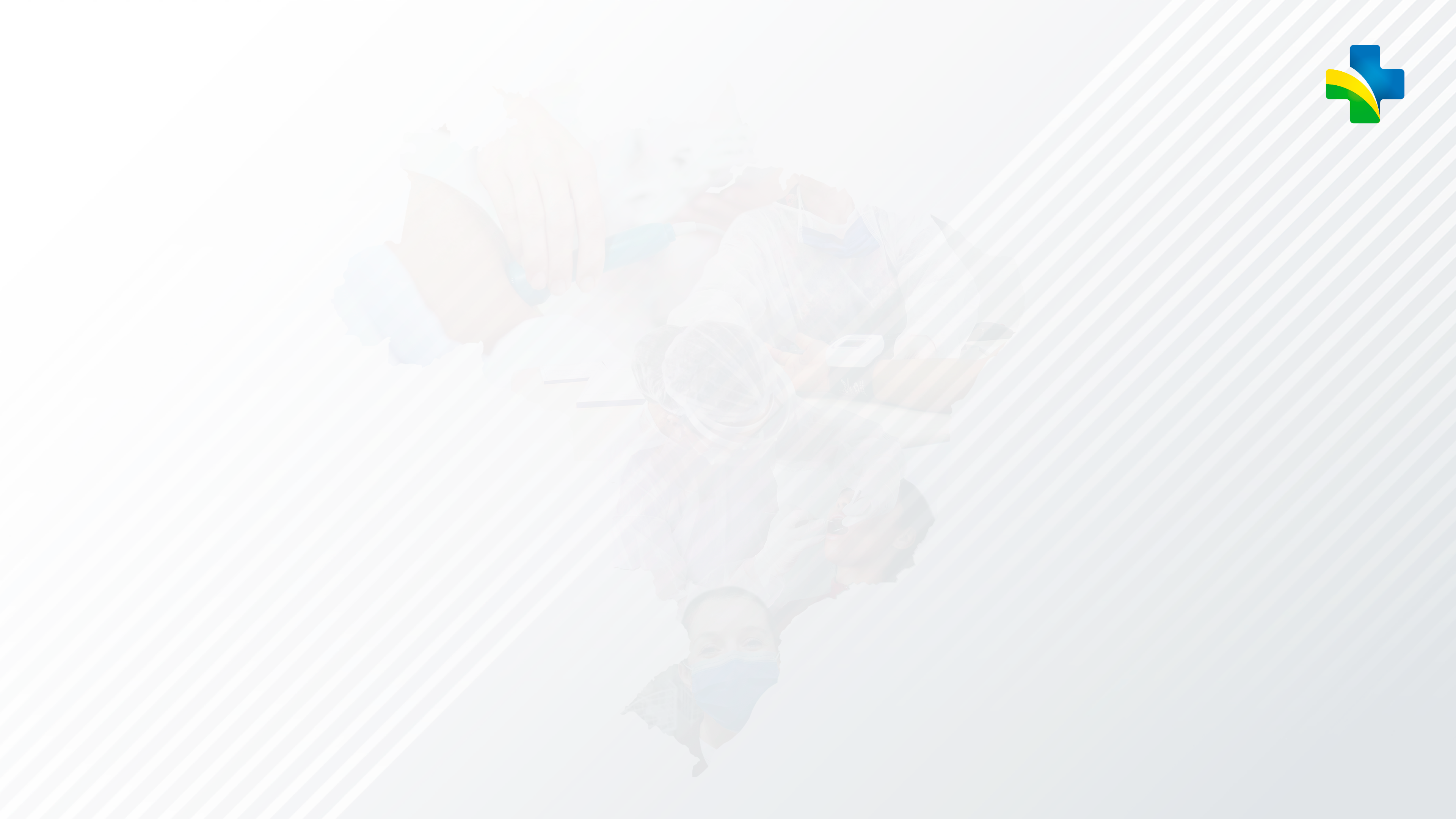 Ações Estratégicas da PNAISC
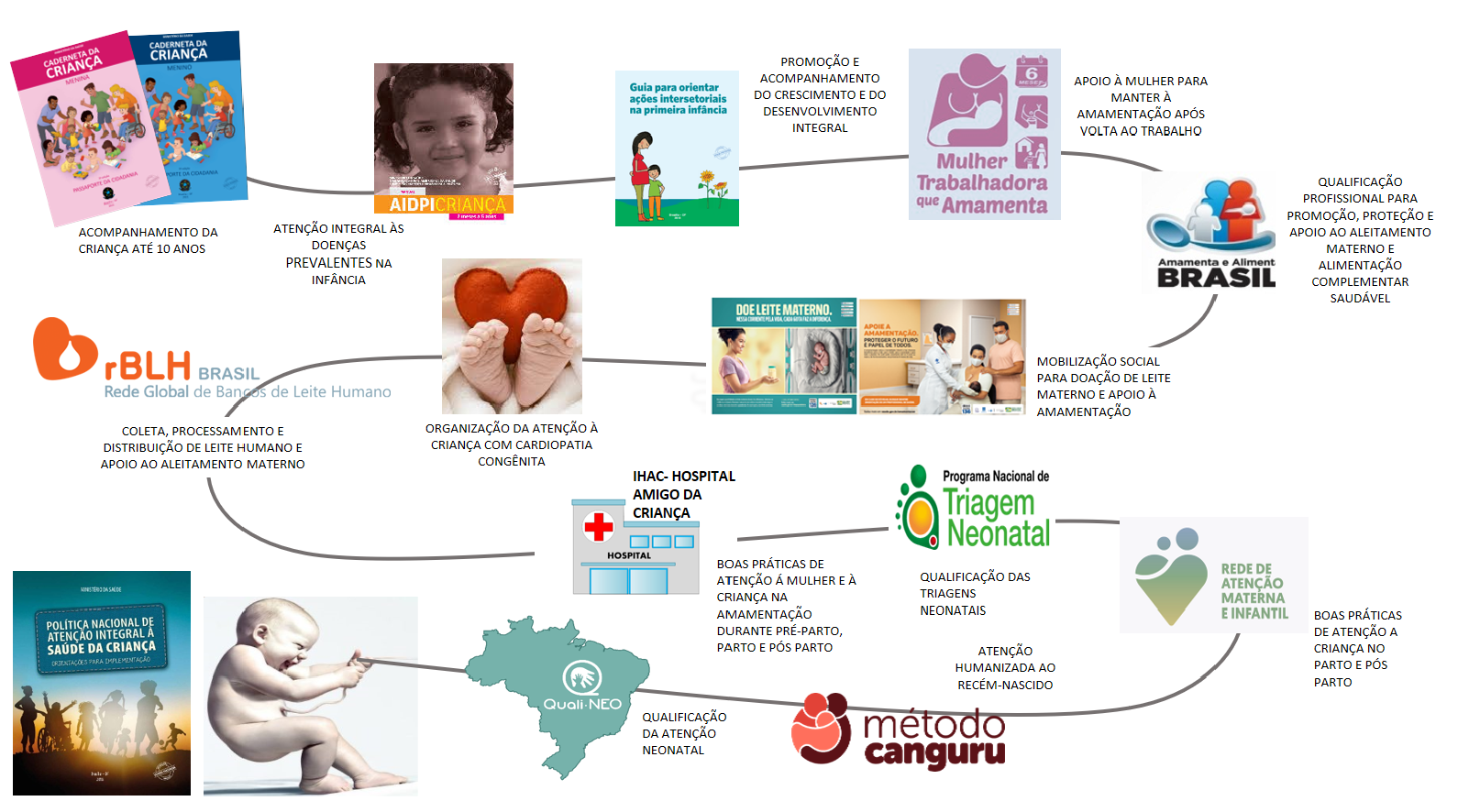 39
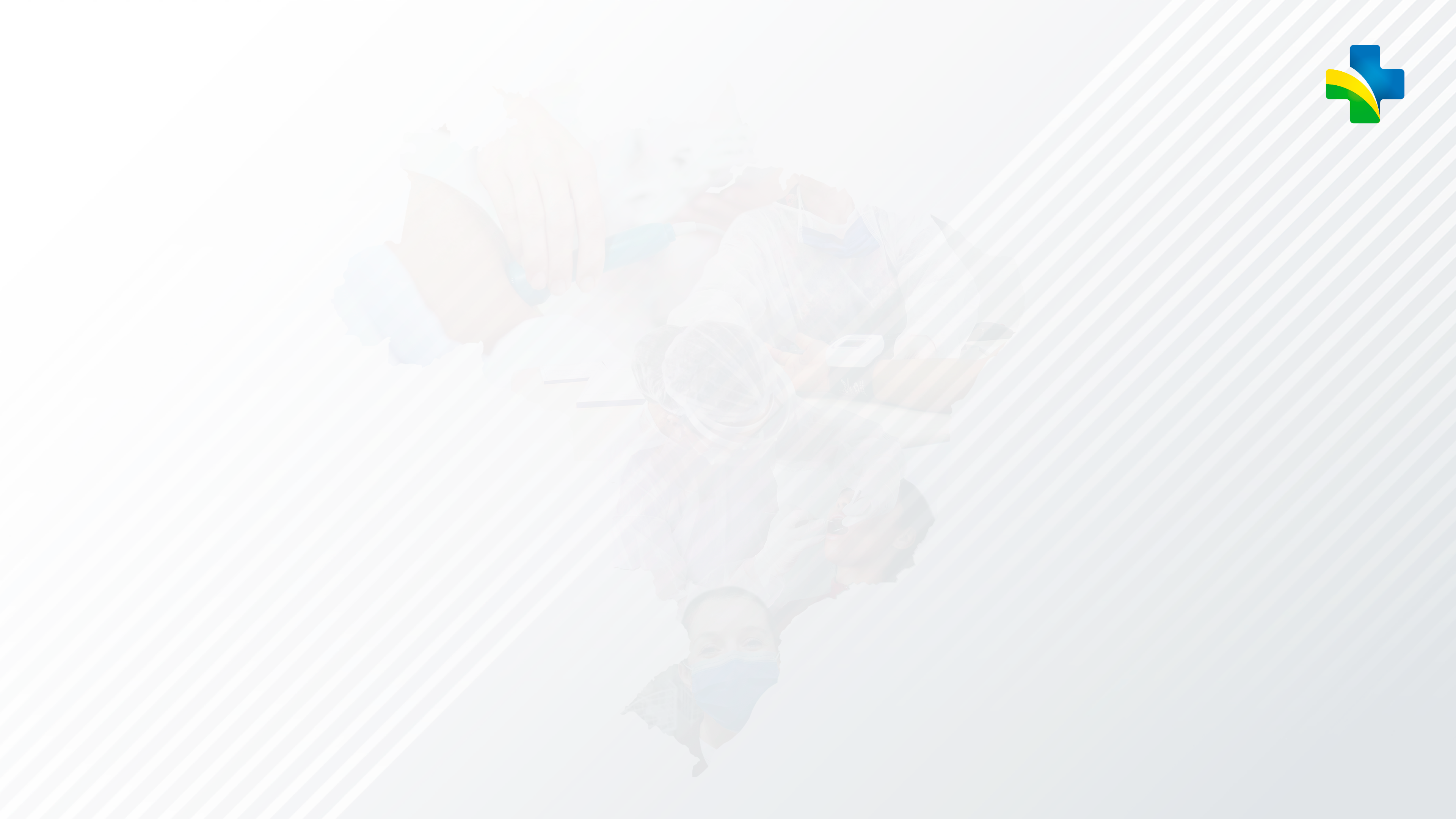 Caderneta da Criança -  instrumento de vigilância e comunicação intersetorial
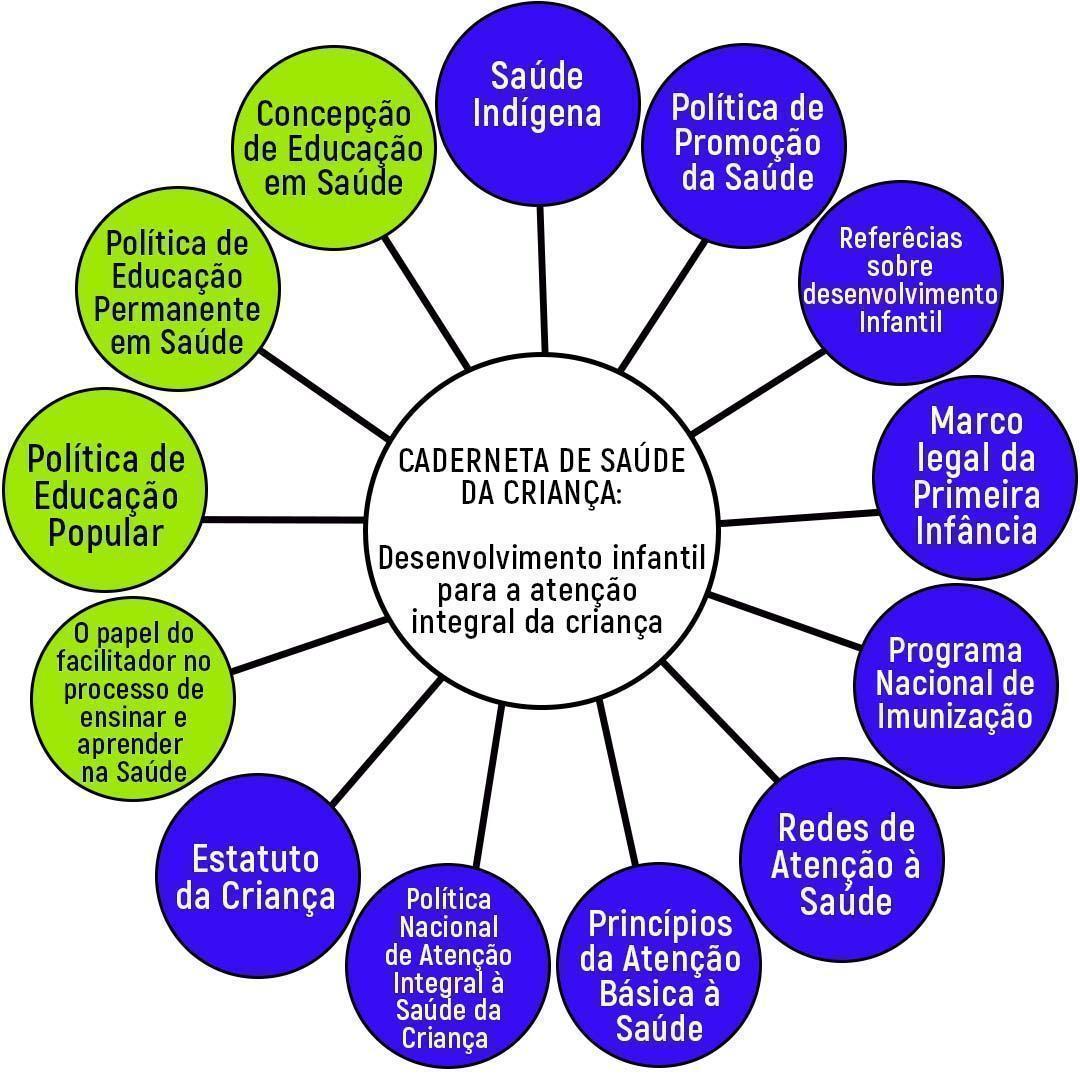 Vigilância e estímulo do pleno crescimento e desenvolvimento da criança, em especial do Desenvolvimento na Primeira Infância (DPI), pela Atenção Básica à saúde, conforme as orientações da Caderneta da Criança, incluindo ações de apoio às famílias para o fortalecimento de vínculos familiares
Caderneta da Criança

Desenvolvimento infantil para a atenção integral da criança
40
FONTE: Adaptado à imagem de Machado et al. (2019)
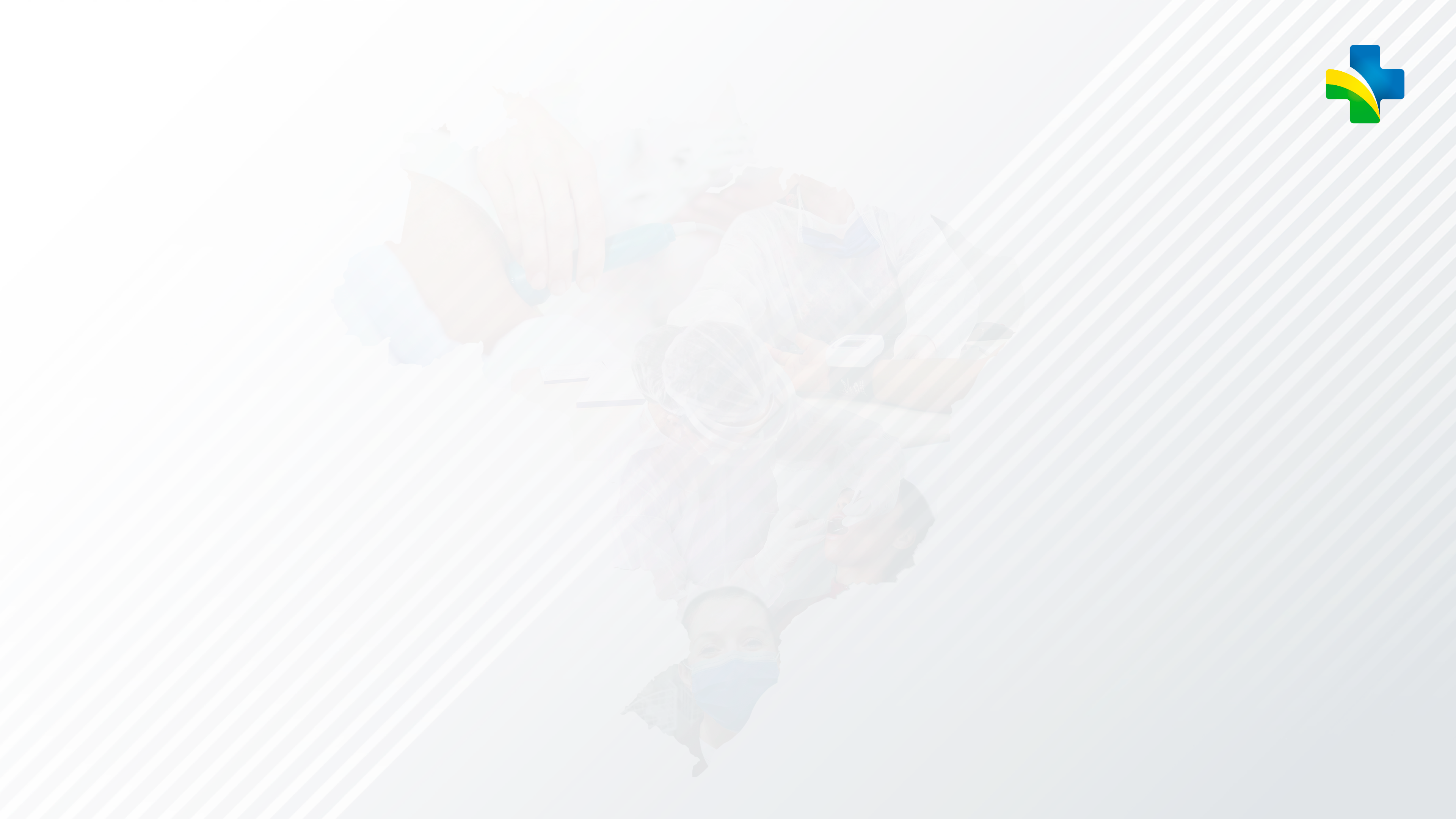 3ª Edição 2021 - CADERNETA DA CRIANÇA

Novidades!!

Inclusão do instrumento Checklist M-CHAT-R/F. A escala M-CHAT-R auxilia na identificação de pacientes com idade entre 16 e 30 meses com risco para Transtorno do Espectro Autista (TEA).

Contribuem para integração de pais e filhos, como o estímulo à literacia familiar, em parceria com o Ministério da Educação - Programa Conta pra Mim.
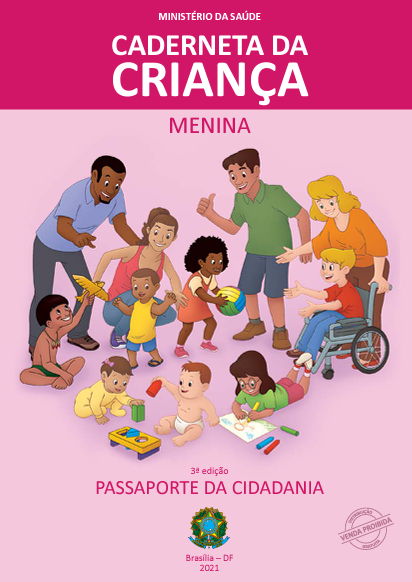 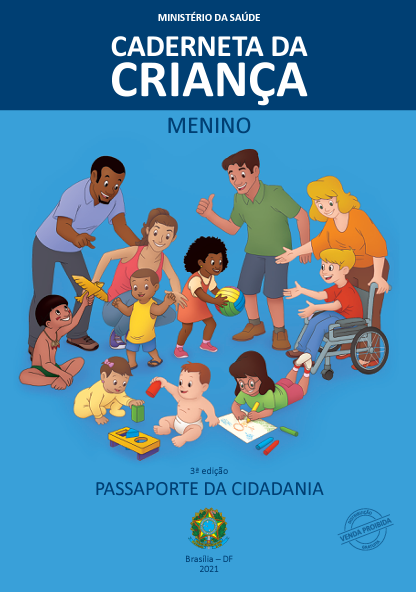 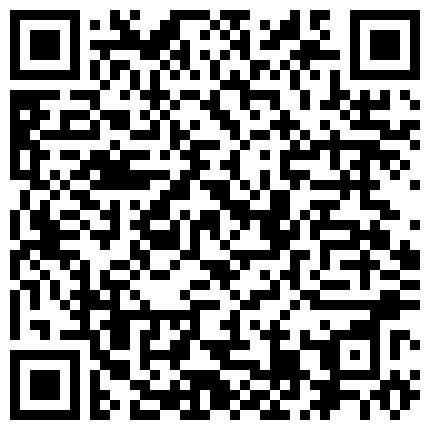 Menina - https://bvsms.saude.gov.br/bvs/publicacoes/caderneta_crianca_menina_passaporte_cidadania_3ed.pdf

Menino - http://bvsms.saude.gov.br/bvs/publicacoes/caderneta_crianca_menino_passaporte_cidadania_3ed.pdf
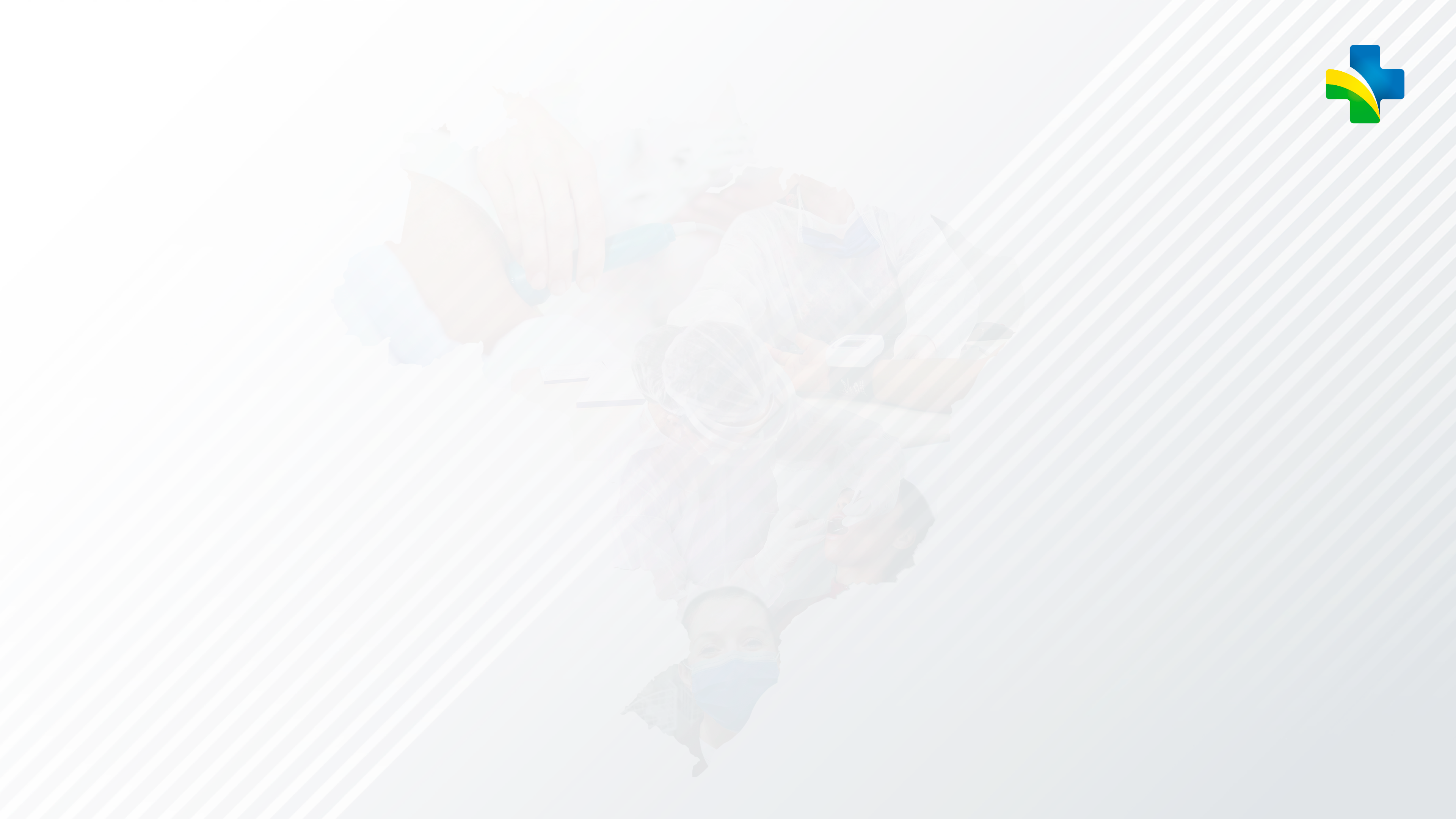 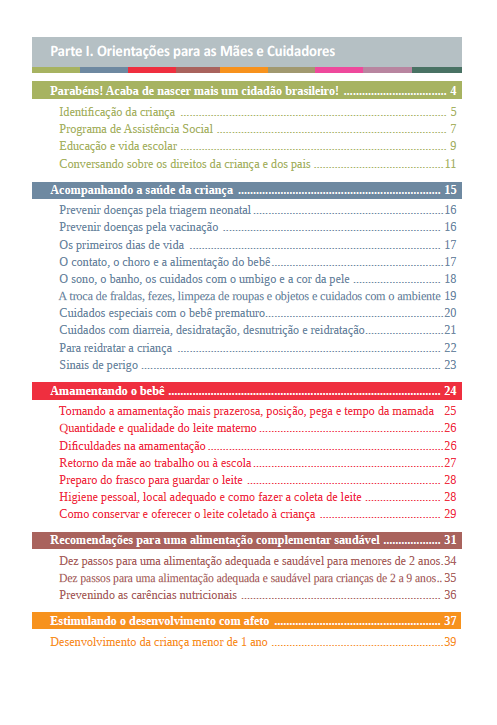 2º PARTE: Registro do Acompanhamento da Criança



Acompanhamento da Criança e Consulta recomendadas 

Acompanhando o Desenvolvimento

Acompanhando o Crescimento

Acompanhamento Odontológico

Registro da Suplementação de Vitamina A, Ferro ou outros micronutrientes

Vacinação
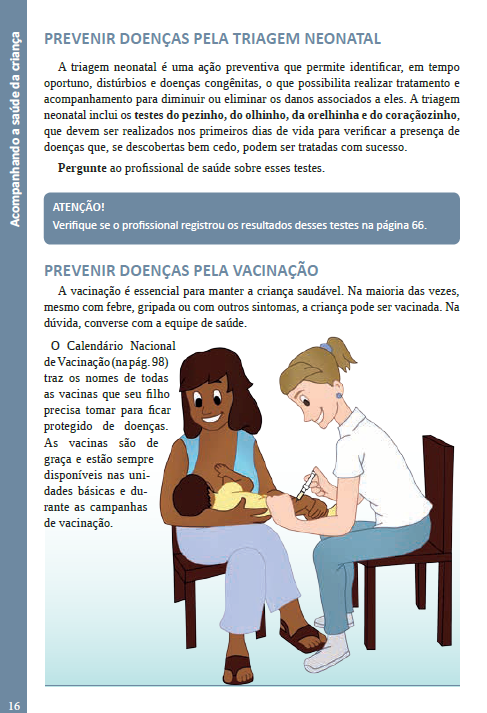 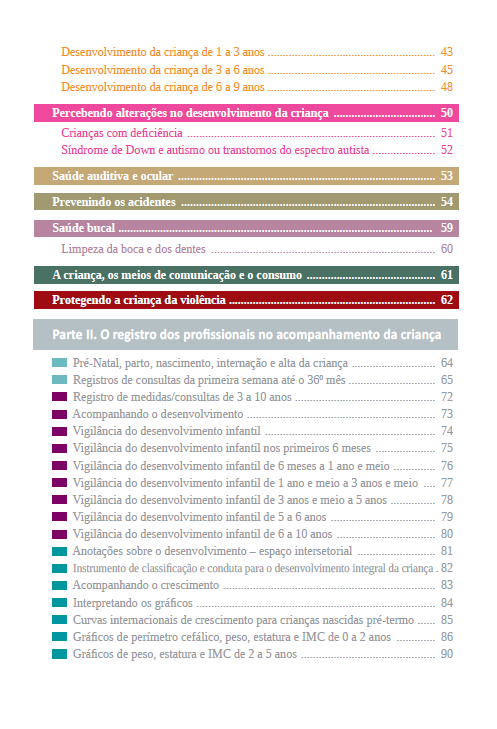 42
1ª PARTE – Para a Família e Cuidadores 
2ª PARTE – Registros do Acompanhamento da Criança
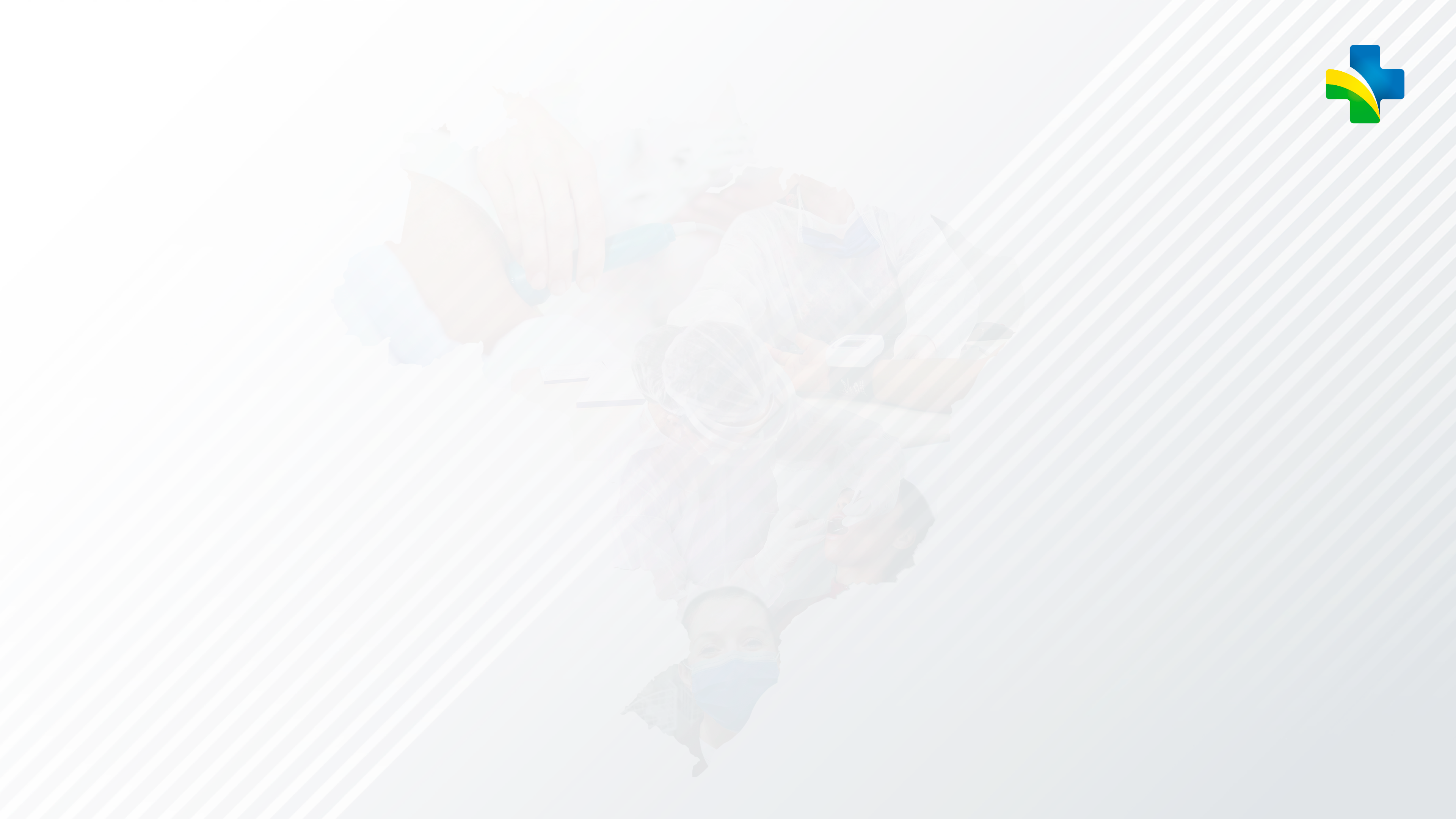 Qualificação do Processo de Trabalho
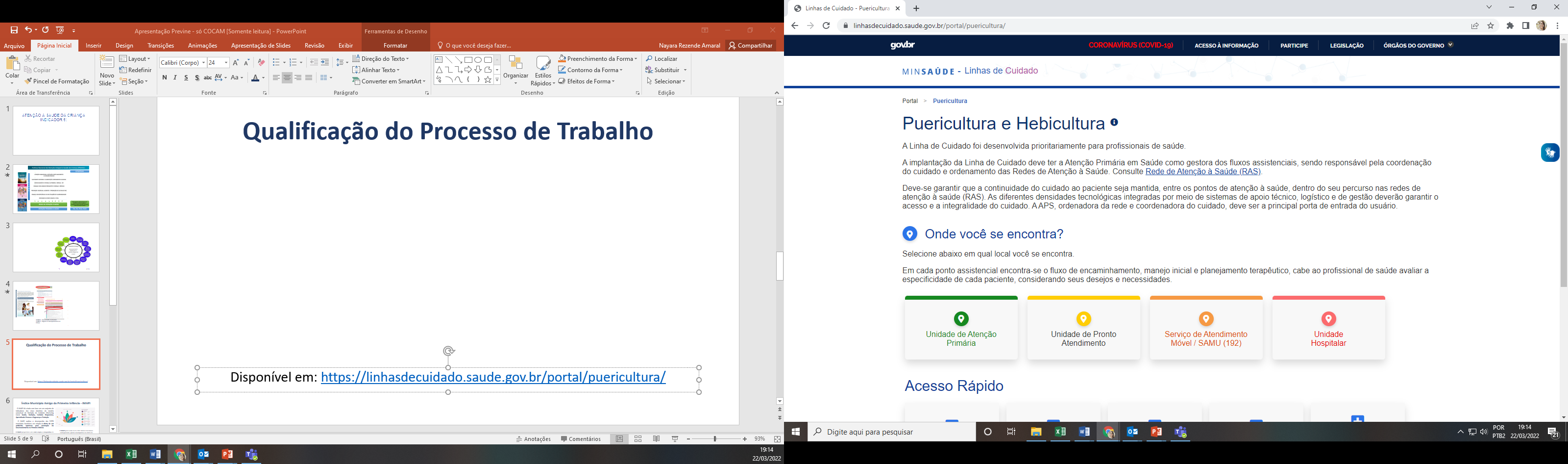 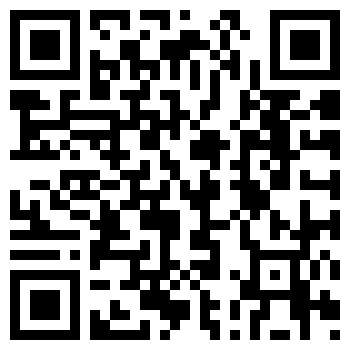 Linha de Cuidado de Puericultura e Hebicultura 
Disponível em: https://linhasdecuidado.saude.gov.br/portal/puericultura/
Material de Apoio
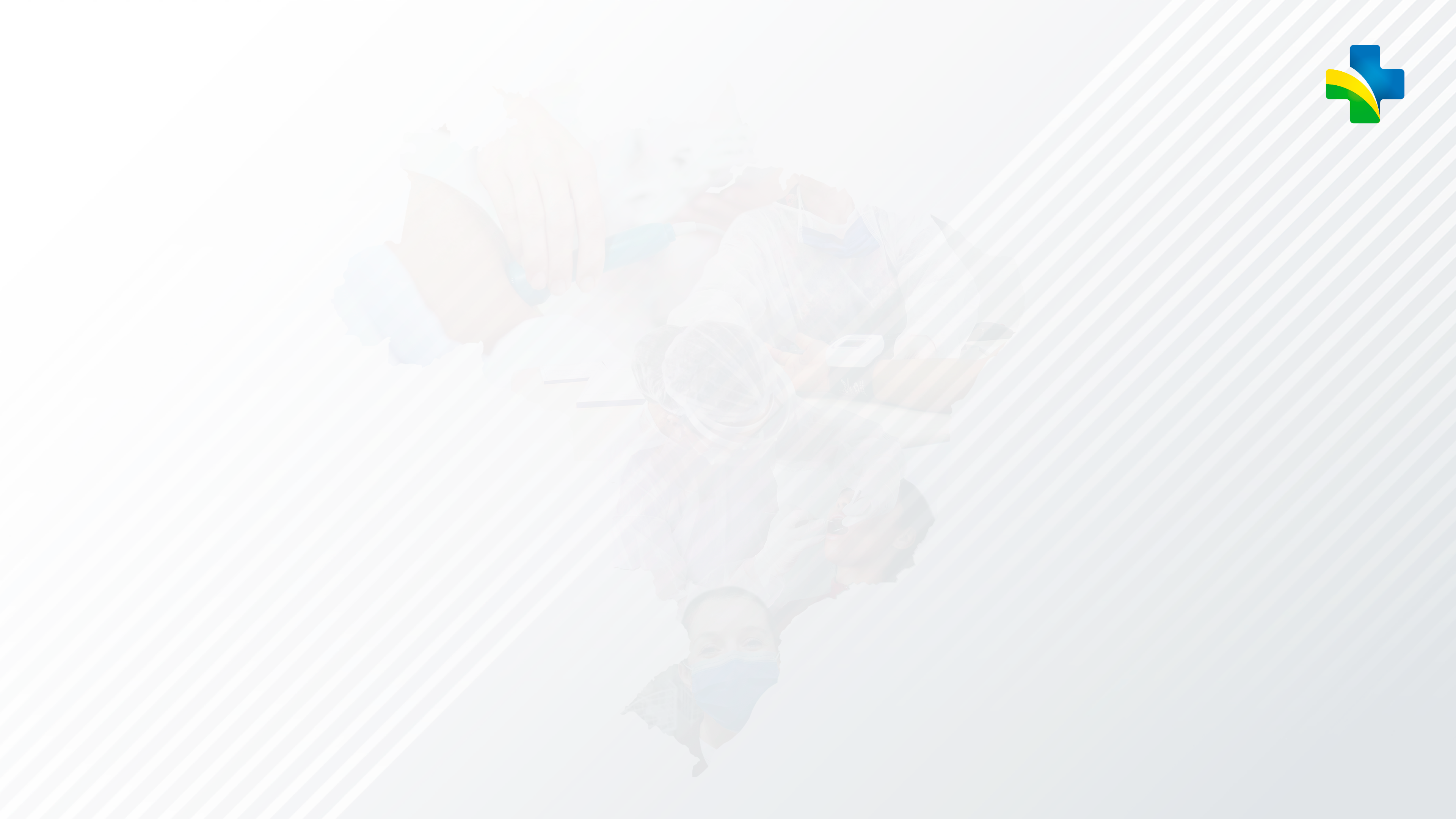 Cadernos de Atenção Básica - nº 33
Crescimento e Desenvolvimento
Guia para orientar ações 
intersetoriais na primeira infância
Manual do AIDPI
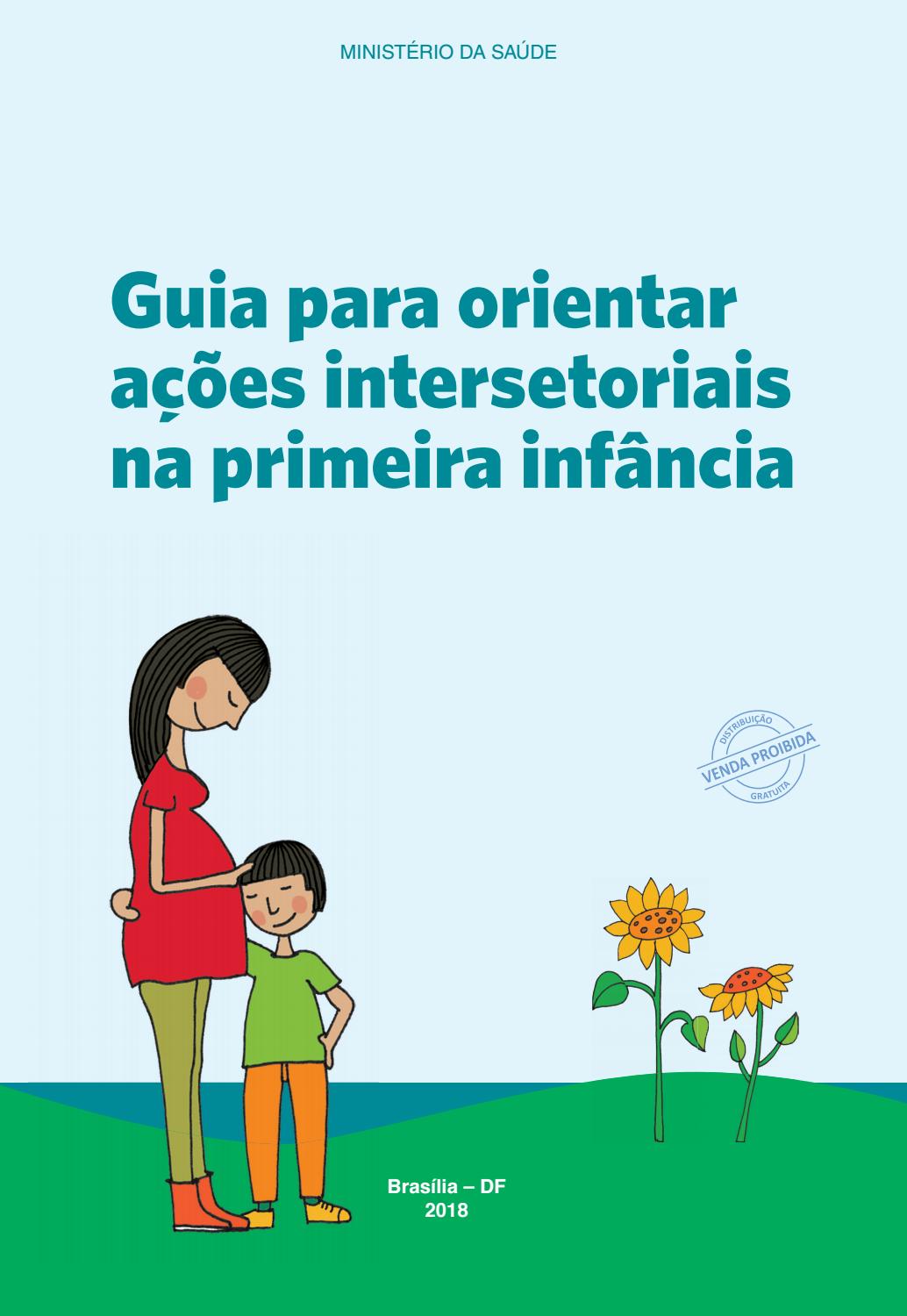 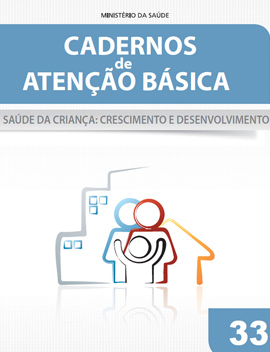 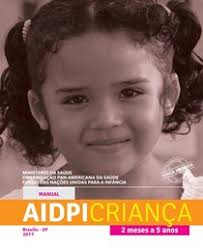 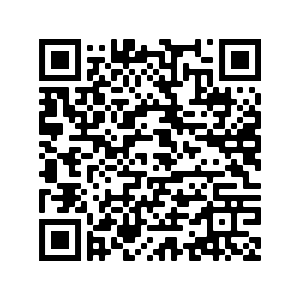 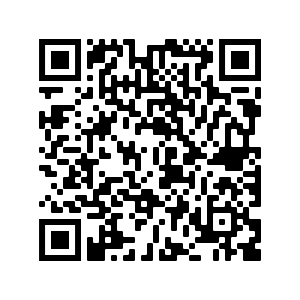 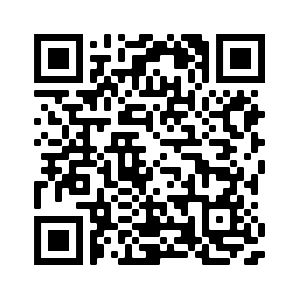 44
Material de Apoio
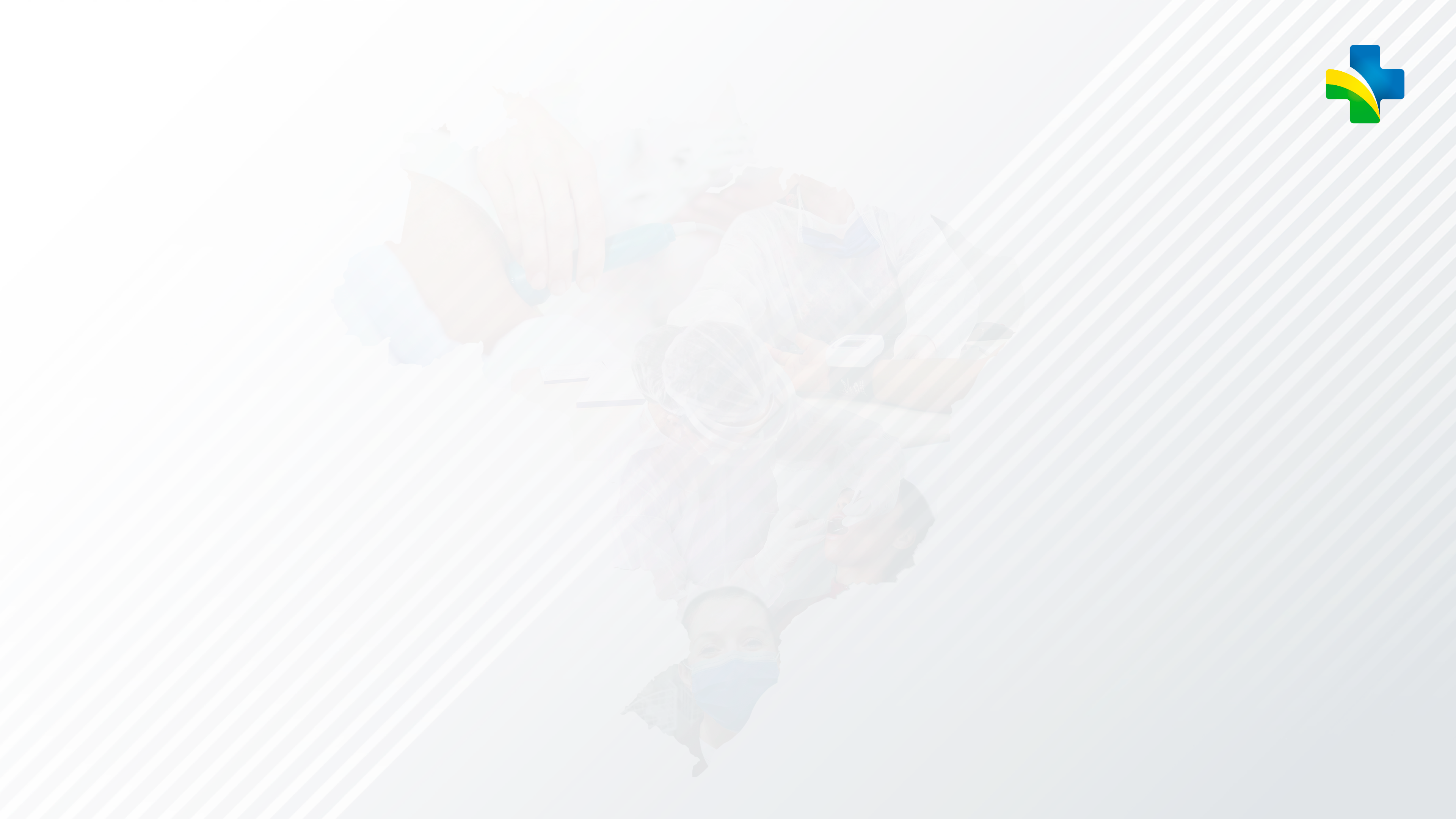 Vídeo Apurando o Olhar para a vigilância do desenvolvimento infantil ​
Atenção!!


Linguagem

Coordenação Motora Fina

Coordenação Motora Grossa

Interação Social
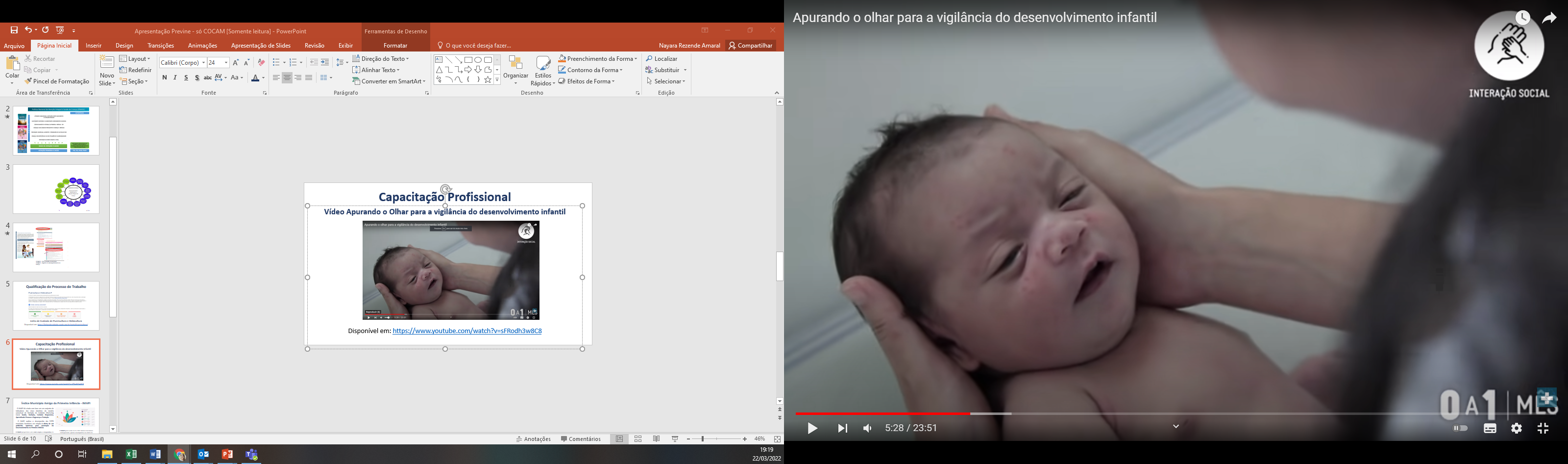 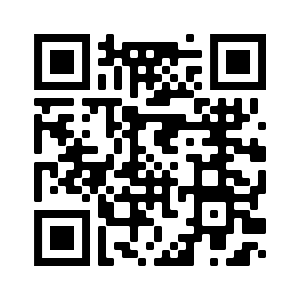 45
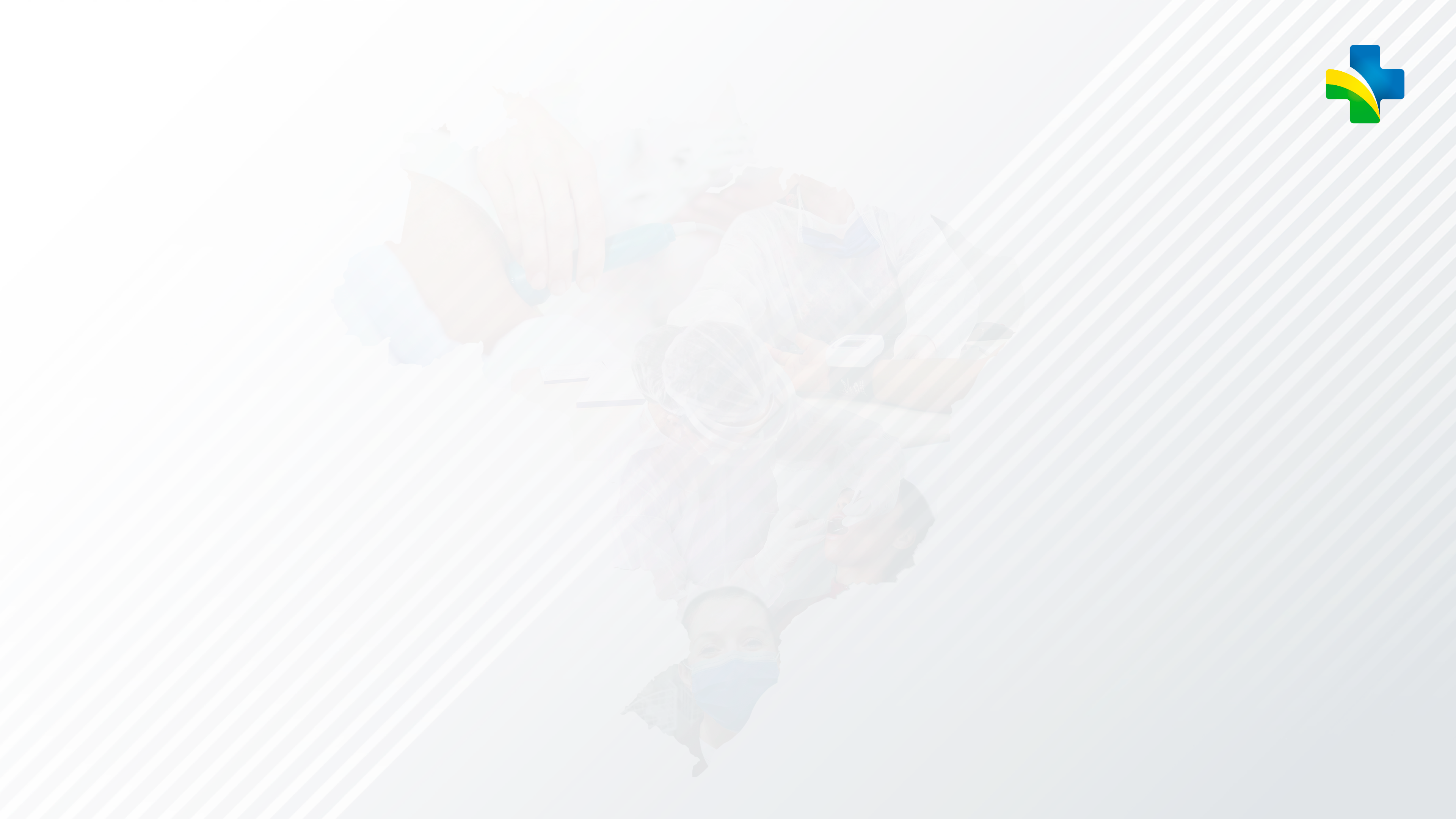 Qualificação Profissional – Curso EAD
Caderneta da Criança​
Primeira Infância e Intersetorialidade​
​
Estratégia Amamenta e Alimenta Brasil (EAAB)​
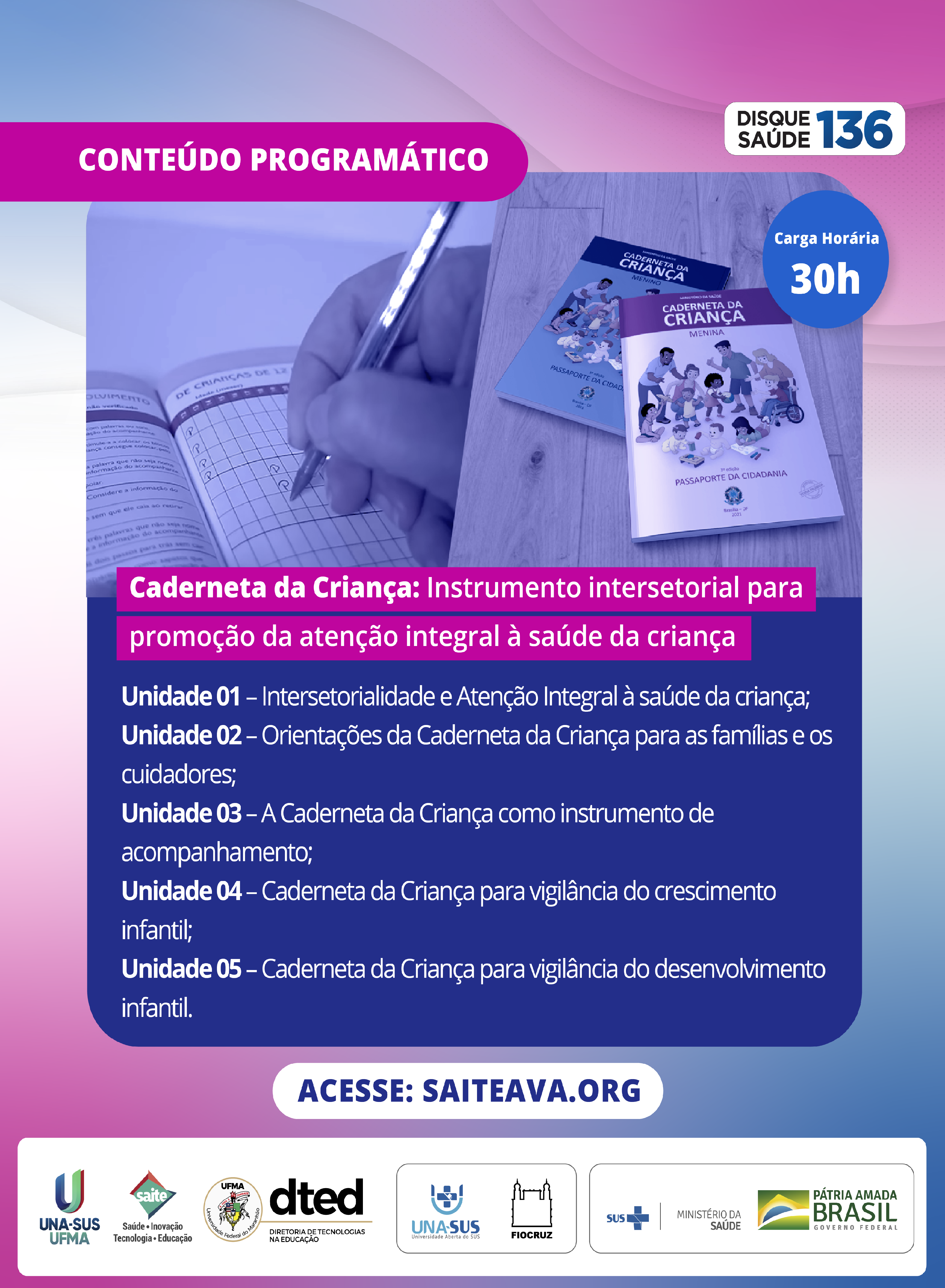 Abordar, em caráter introdutório e sensibilizador, temas referentes à importância da promoção do desenvolvimento integral e integrado na Primeira Infância, em consonância com as políticas nacionais de Saúde, Educação, Cultura e Assistência social por meio de atuação integrada.​
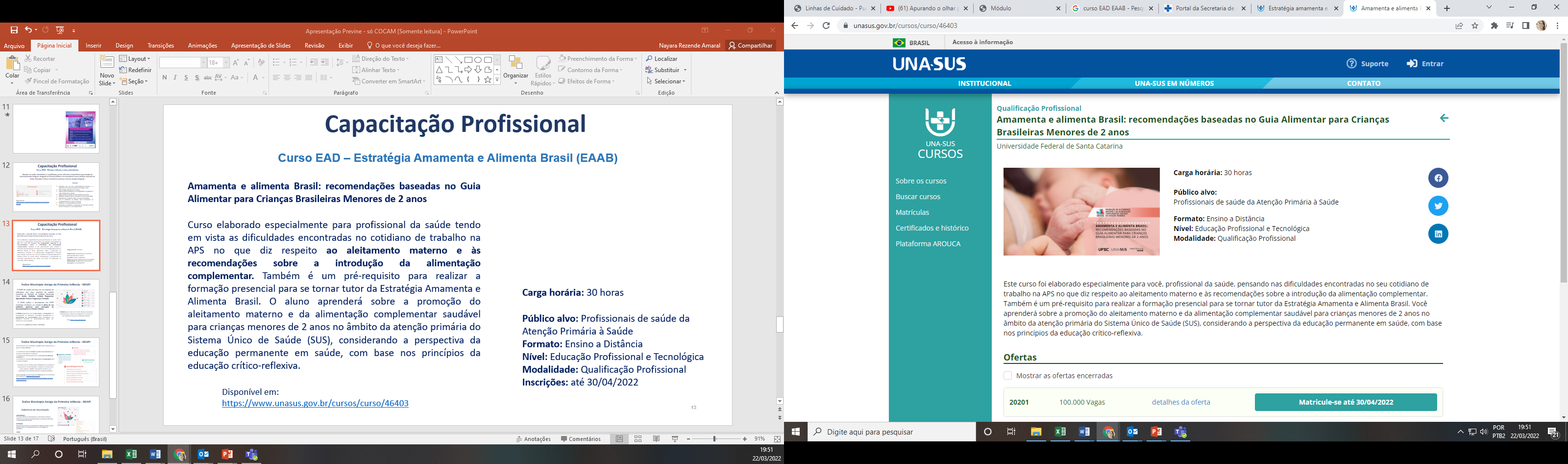 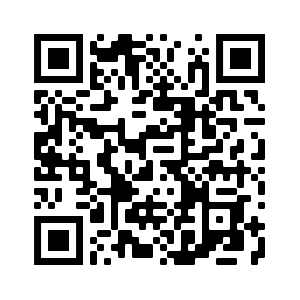 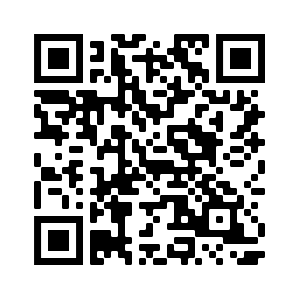 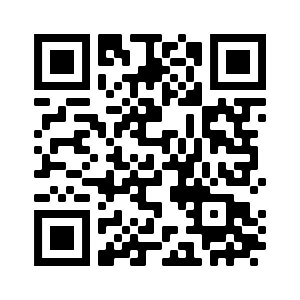 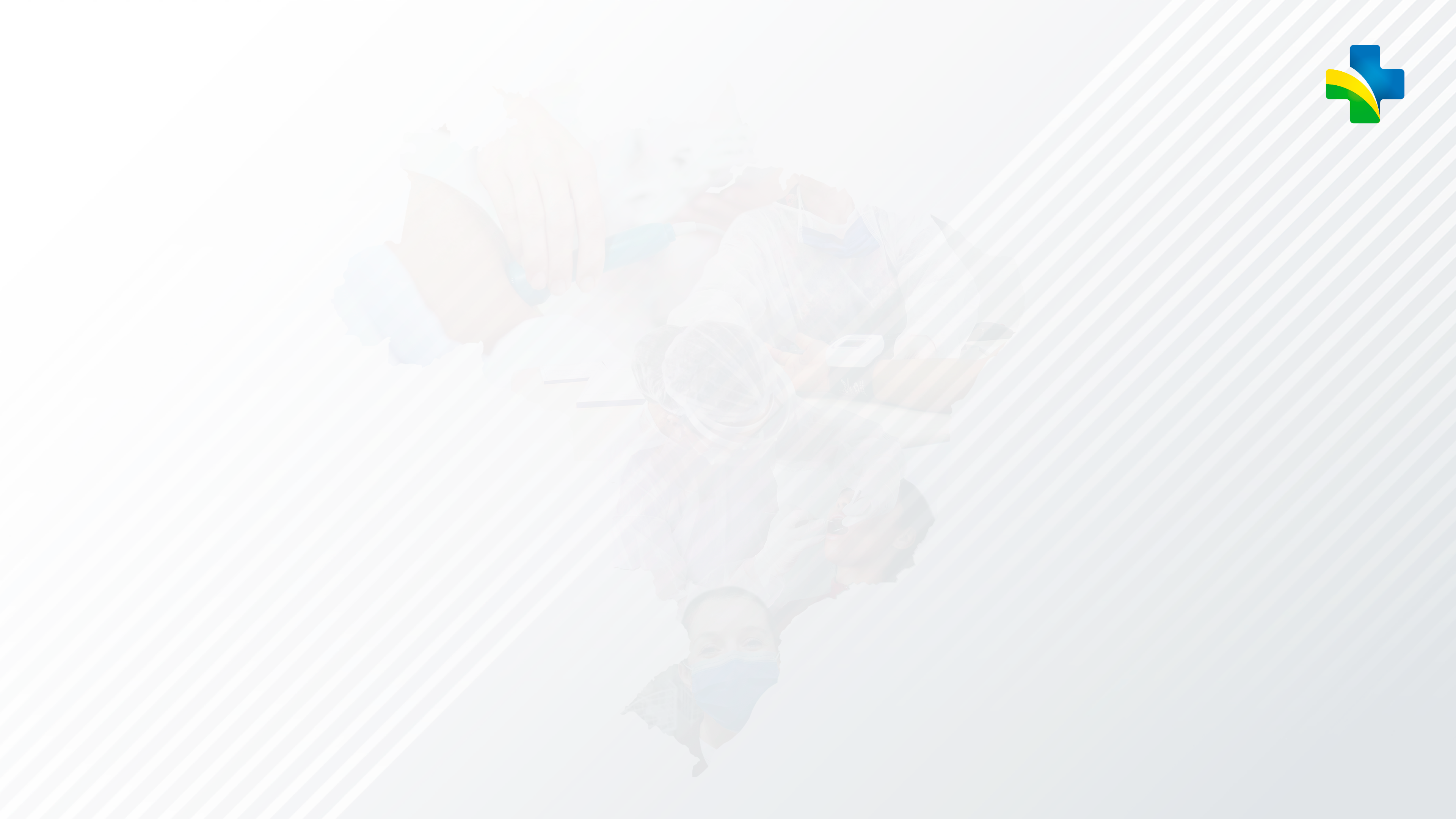 Qualificação Profissional – Curso EAD
Nutrição do Recém-nascido
Segurança do Paciente Neonatal
Método Canguru
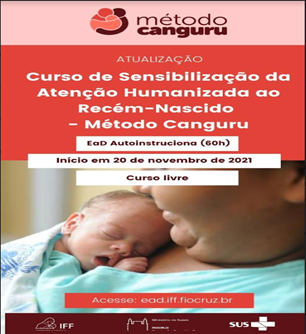 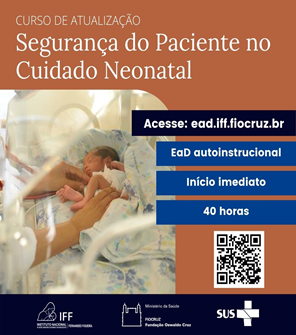 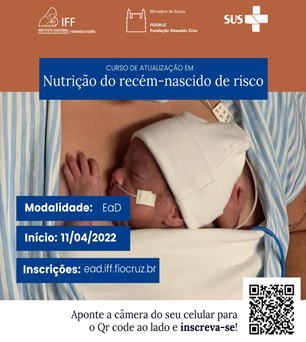 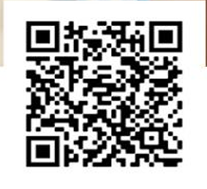 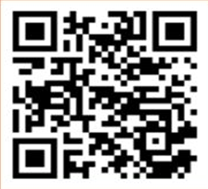 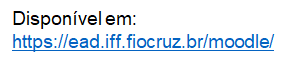 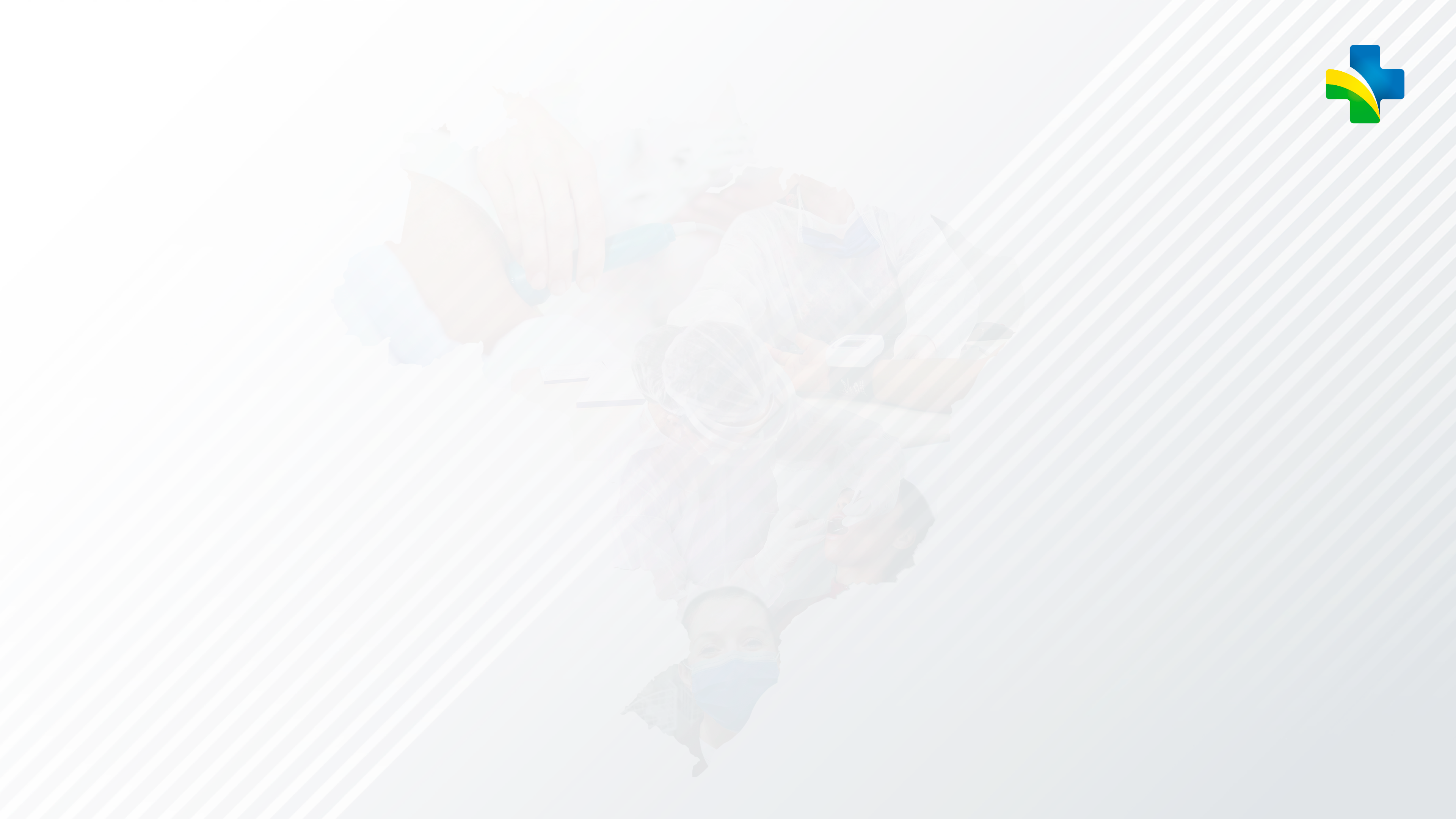 Qualificação Profissional – Portal de Boas Práticas
Atenção à Criança
Atenção ao Recém-Nascido
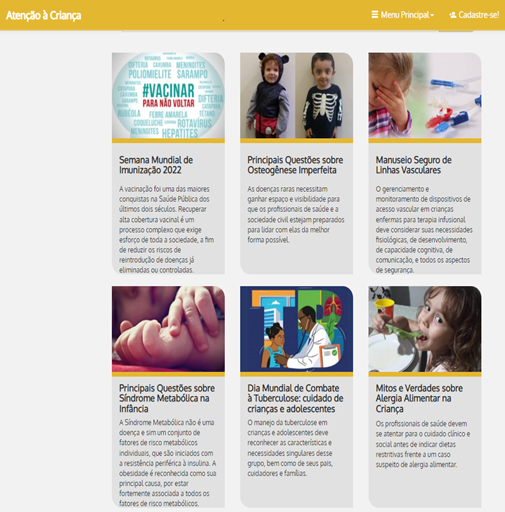 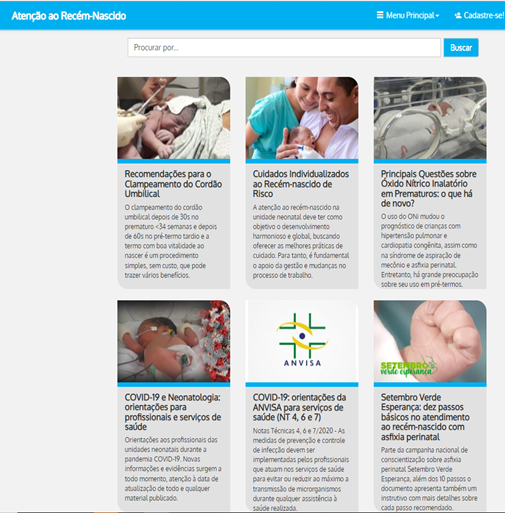 Disponível em:  https://portaldeboaspraticas.iff.fiocruz.br/
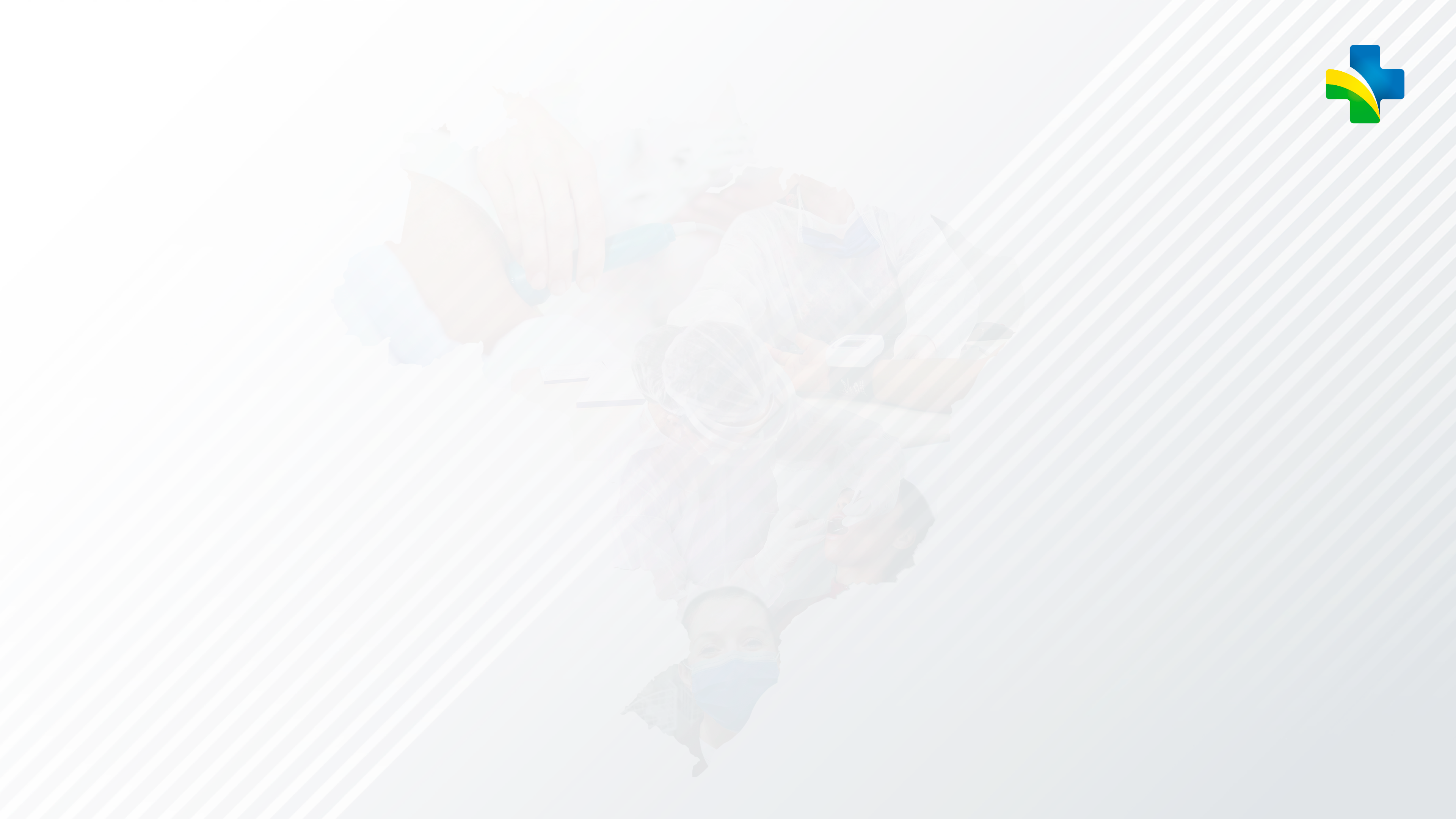 Índice Município Amigo da Primeira Infância - IMAPI
O IMAPI foi criado com base em um conjunto de indicadores dos cinco domínios do modelo conceitual de Nutrição de Cuidados (Nurturing Care). 

  Tal indicador avaliou o desempenho dos  municípios brasileiros em relação à oferta de um ambiente oportuno para promoção do Desenvolvimento na Primeira Infância. 


Visão ampla e comparativa do desempenho dos municípios; 
Identificação de oportunidades para estabelecer um ambiente favorável; 
Variação de 0 a 100; 
Plataforma online e interativa.
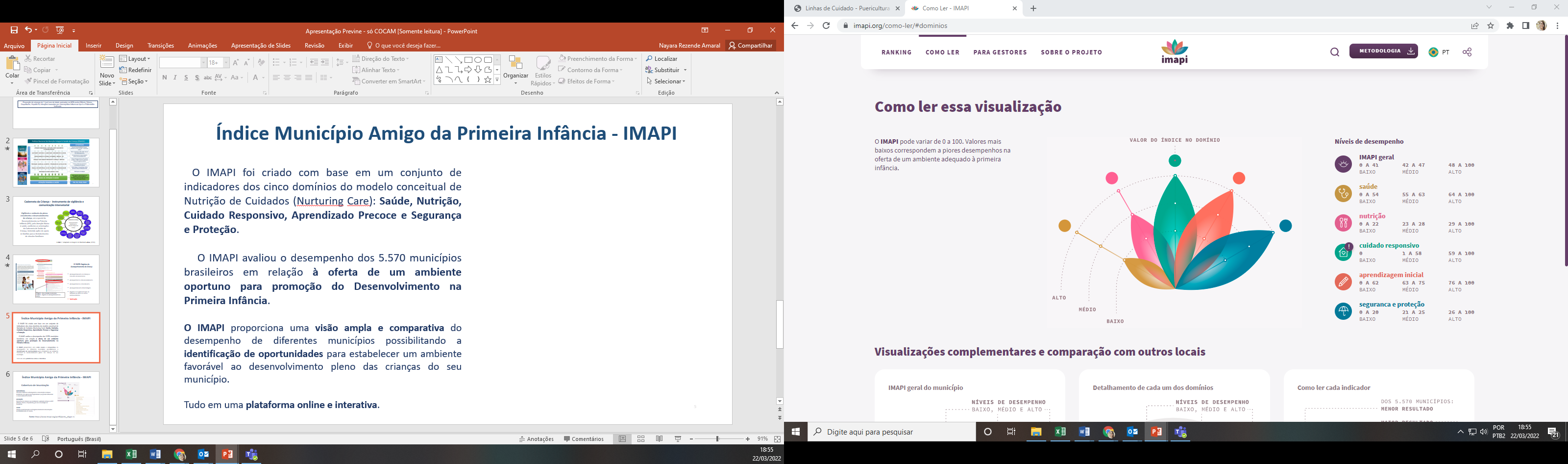 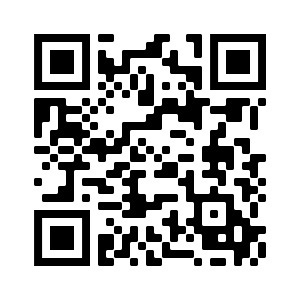 49
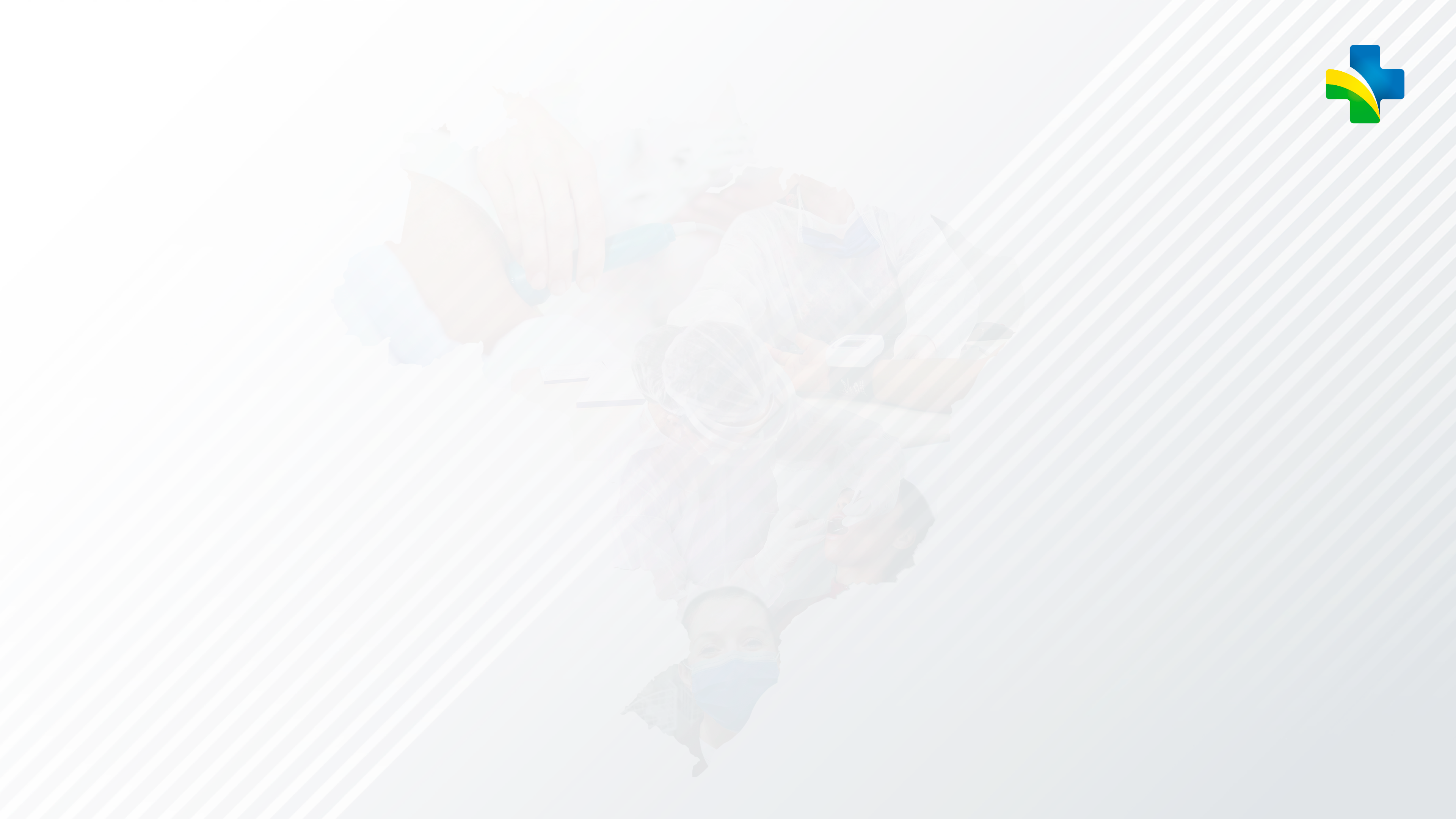 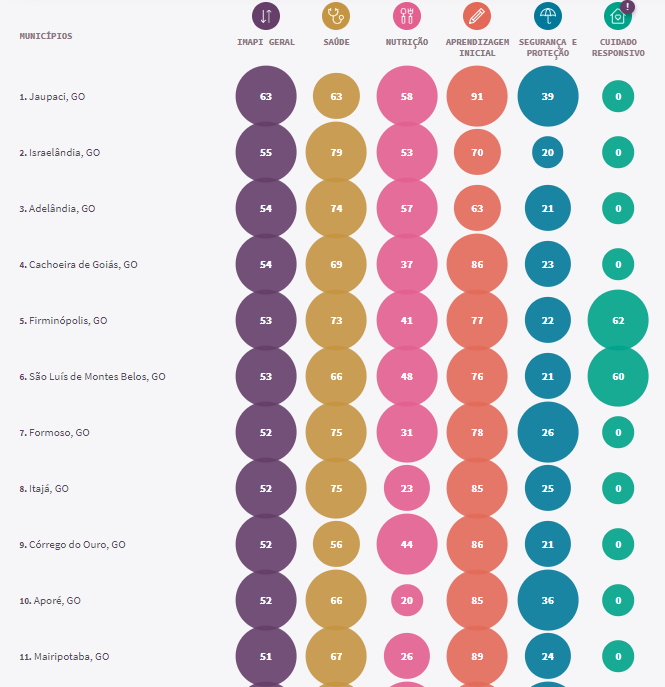 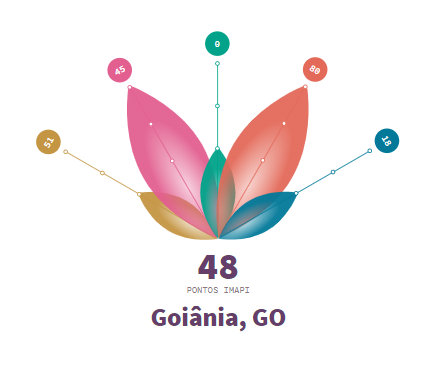 Manual Operacional
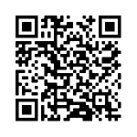 50
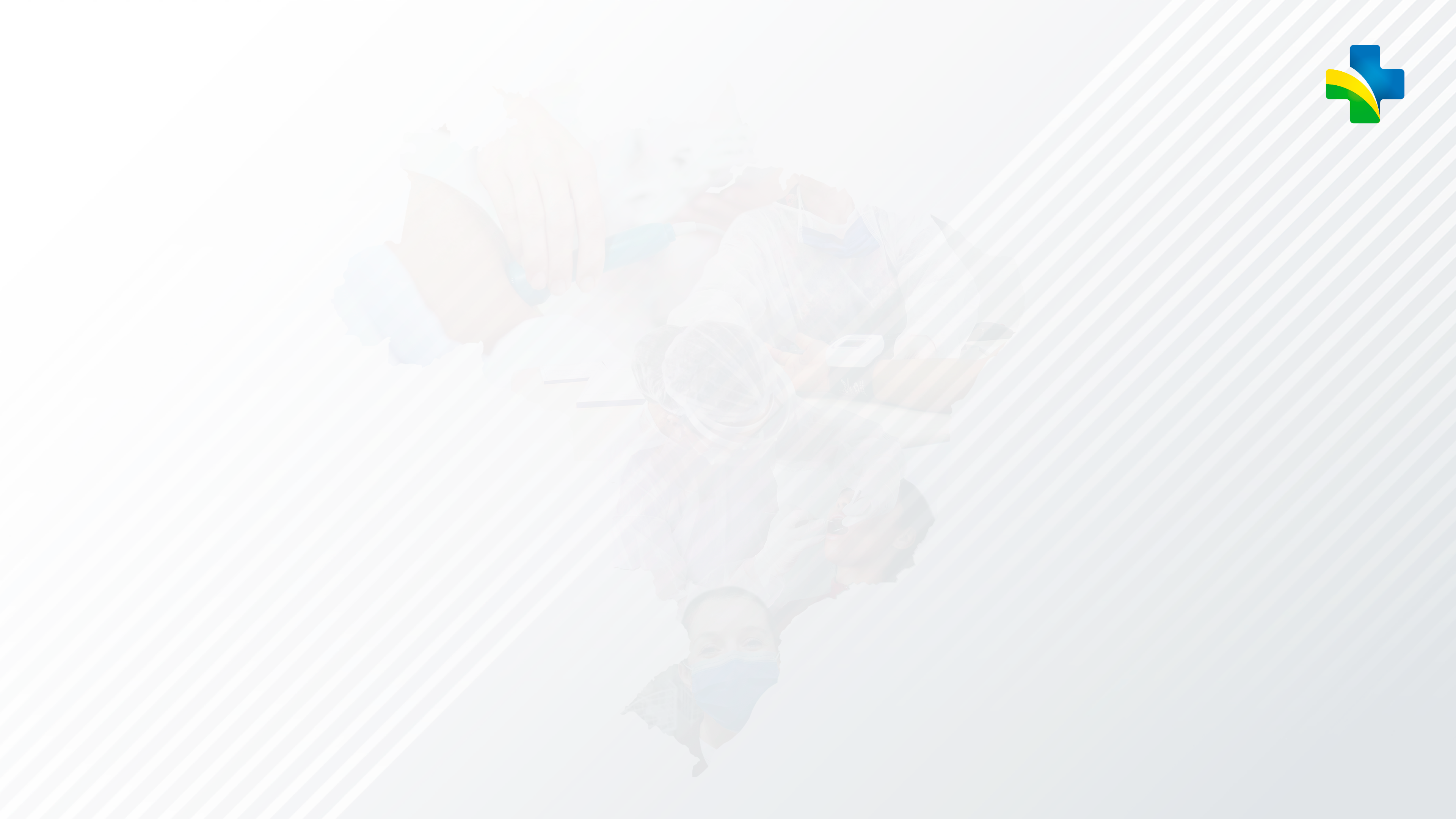 Índice Município Amigo da Primeira Infância - IMAPI
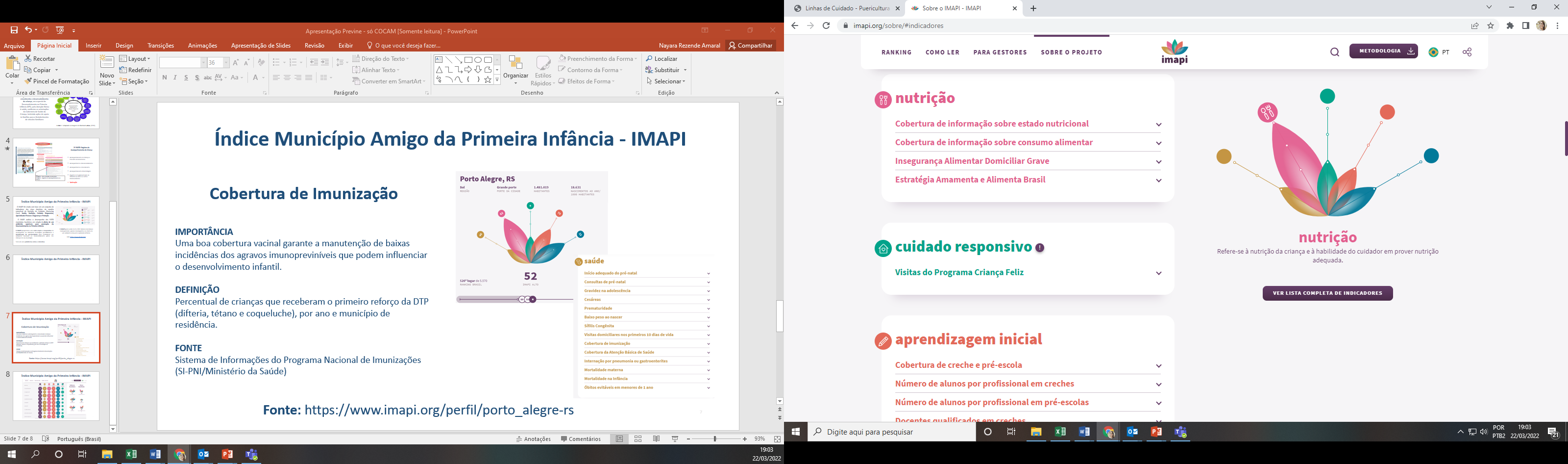 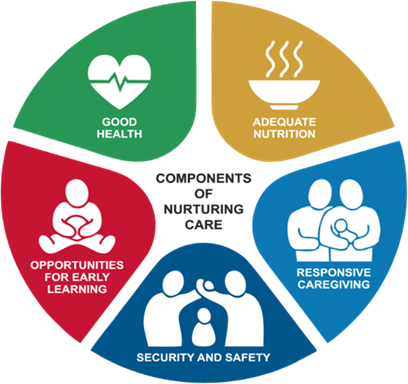 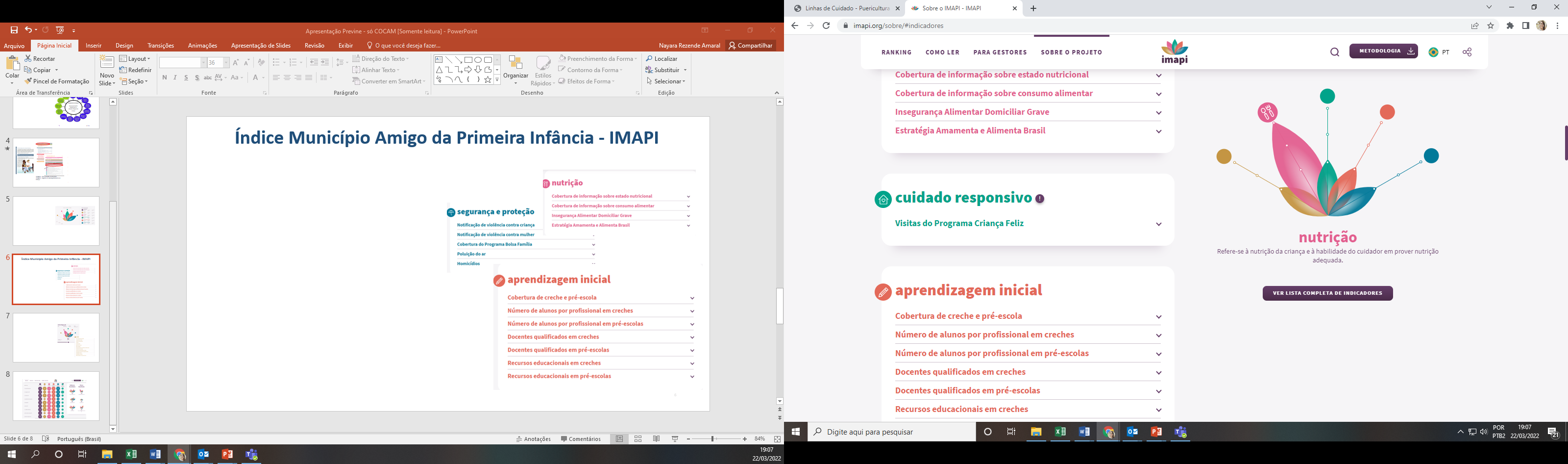 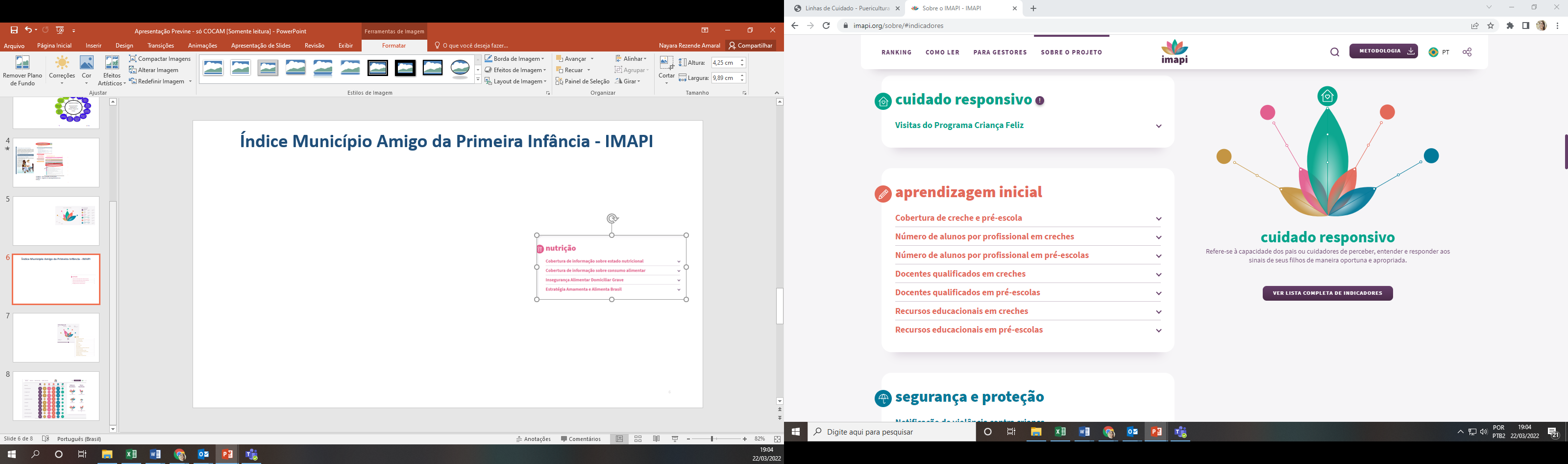 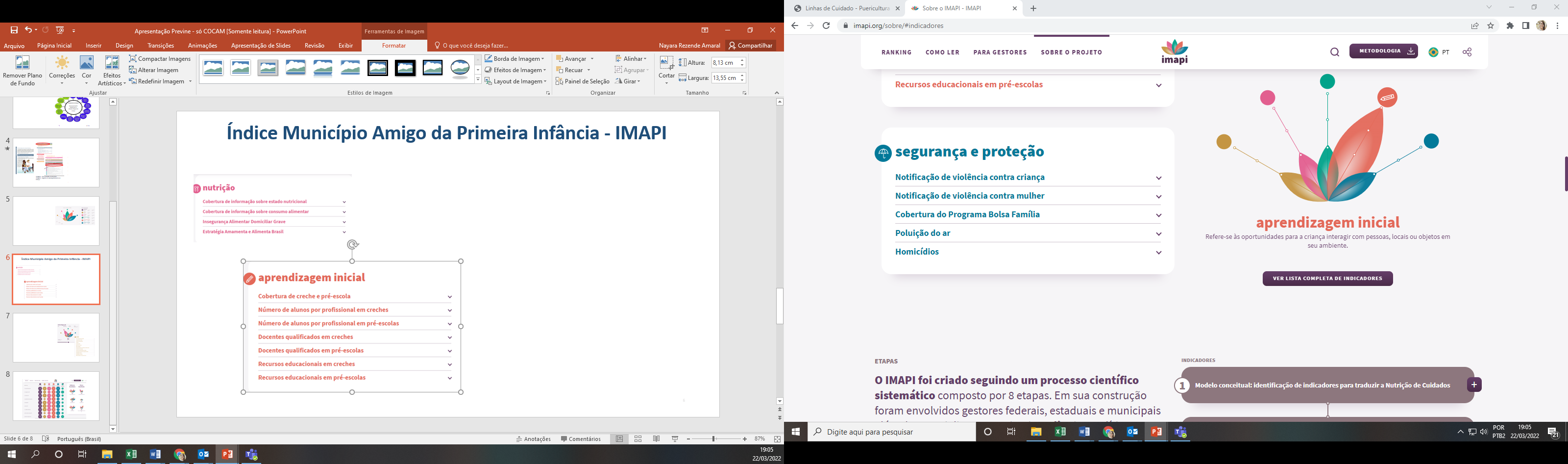 51
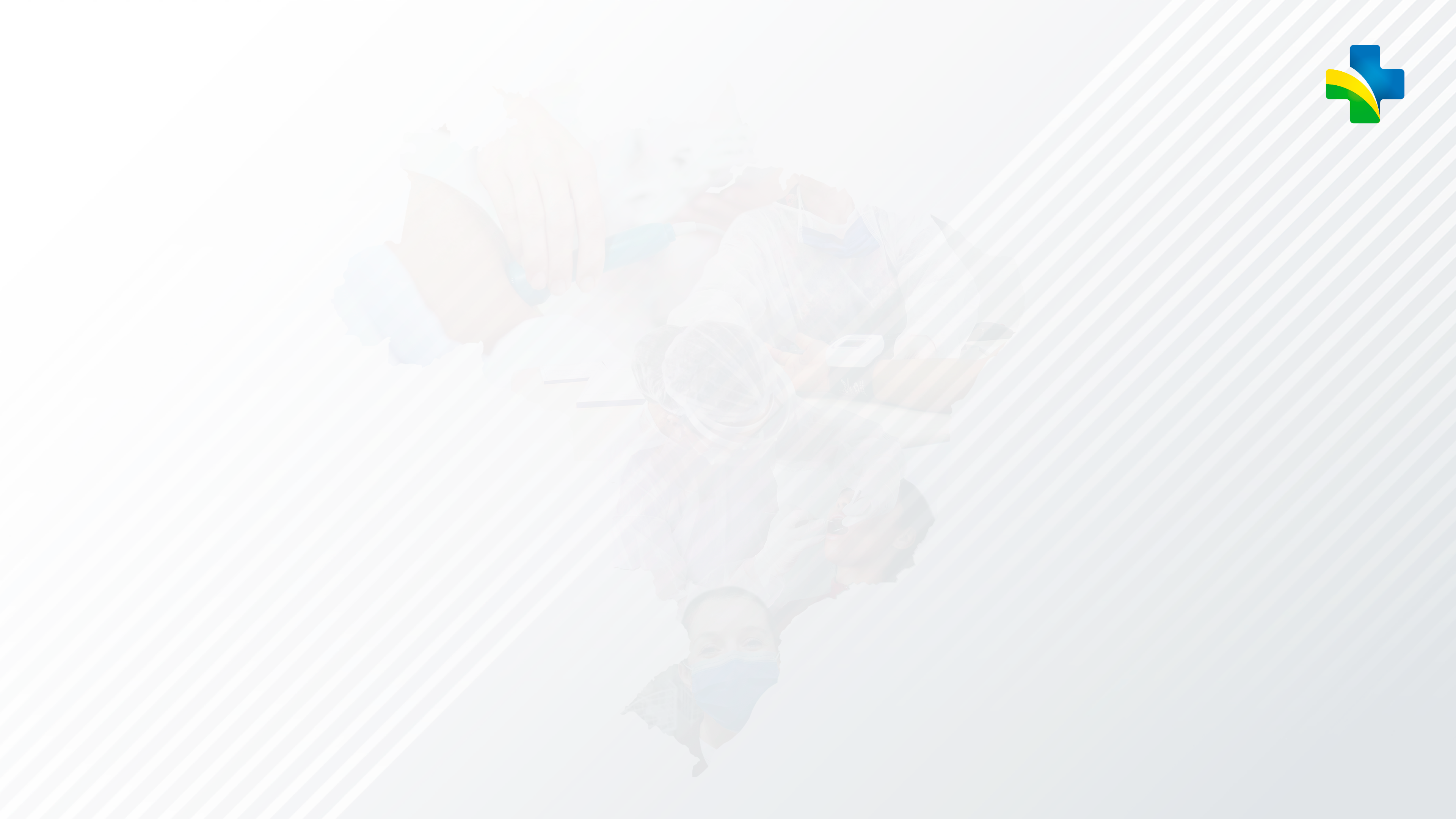 Índice Município Amigo da Primeira Infância - IMAPI
Cobertura de Imunização

IMPORTÂNCIA
Uma boa cobertura vacinal garante a manutenção de baixas incidências dos agravos imunopreviníveis que podem influenciar o desenvolvimento infantil.

DEFINIÇÃO
Percentual de crianças que receberam o primeiro reforço da DTP (difteria, tétano e coqueluche), por ano e município de residência.

FONTE
Sistema de Informações do Programa Nacional de Imunizações (SI-PNI/Ministério da Saúde)
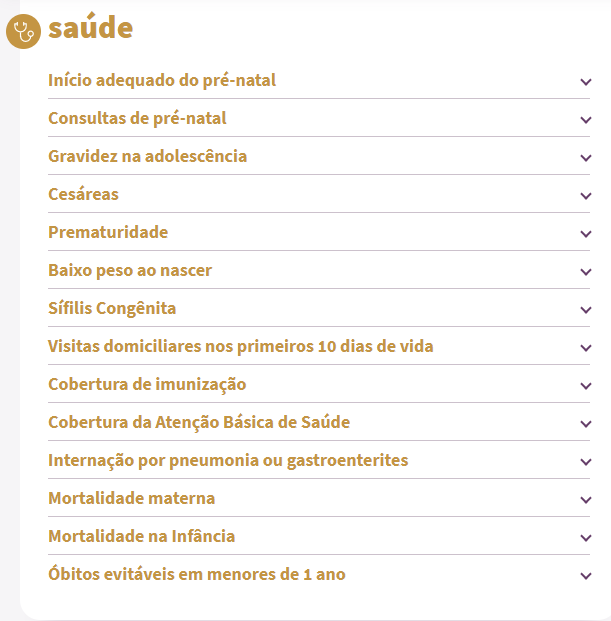 52
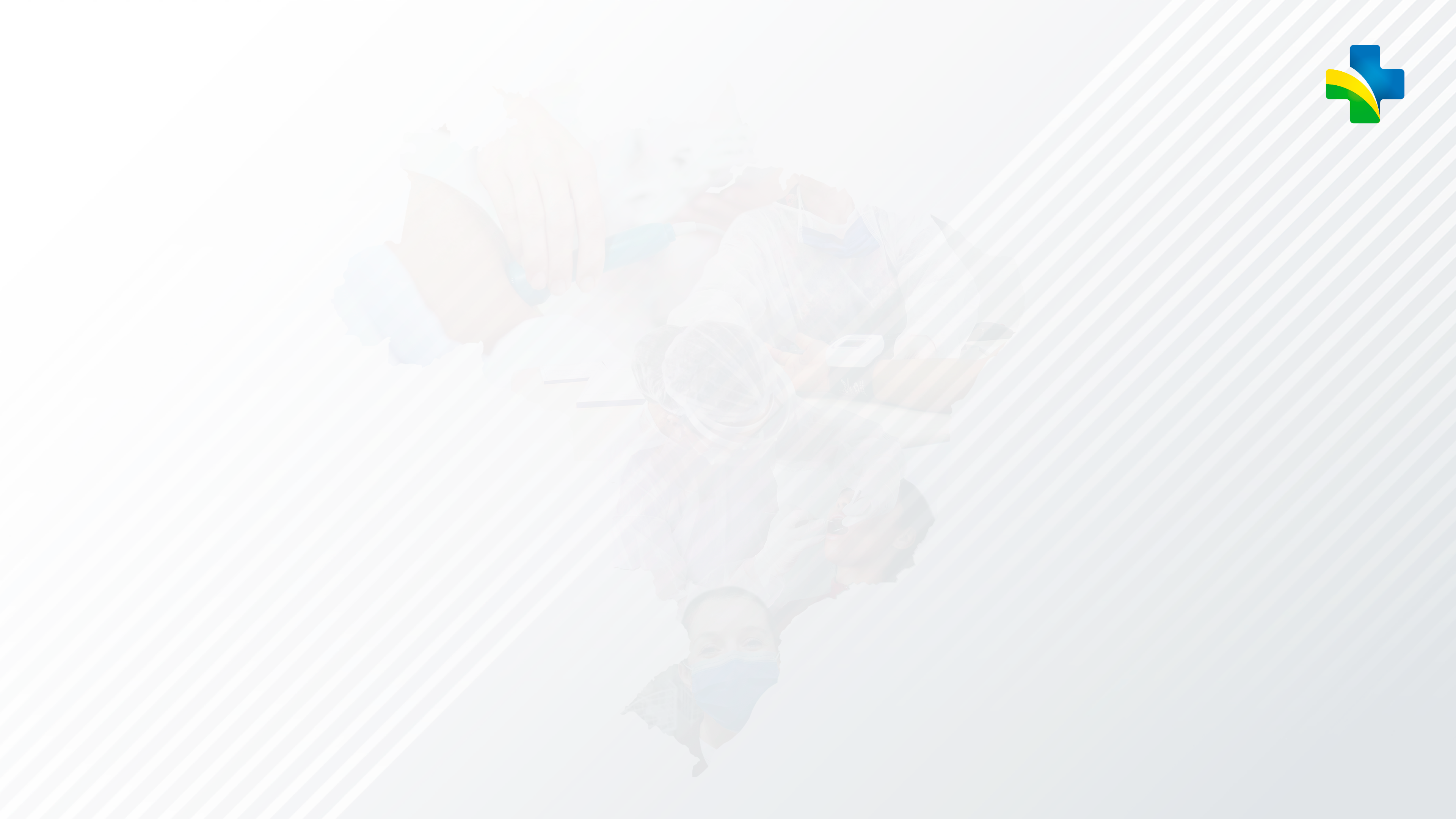 Indicador Crescimento e Desenvolvimento
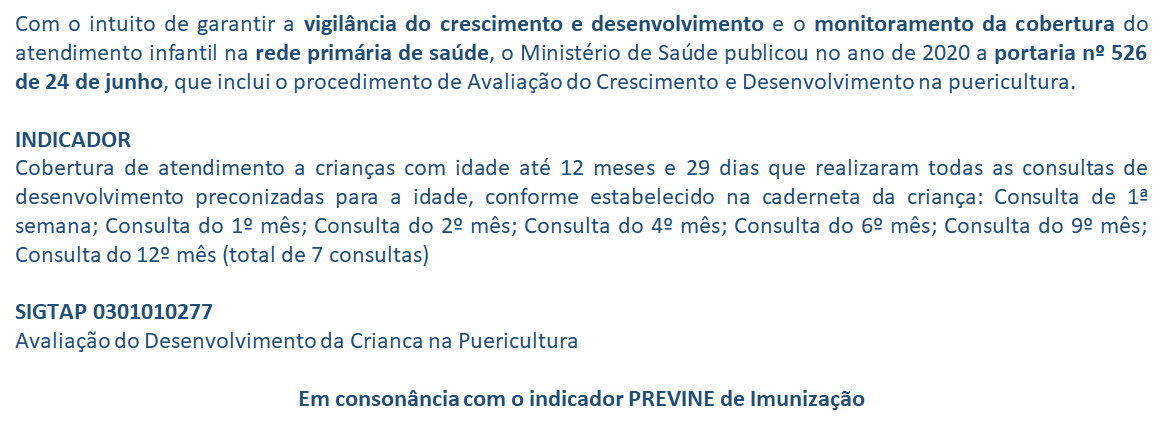 53
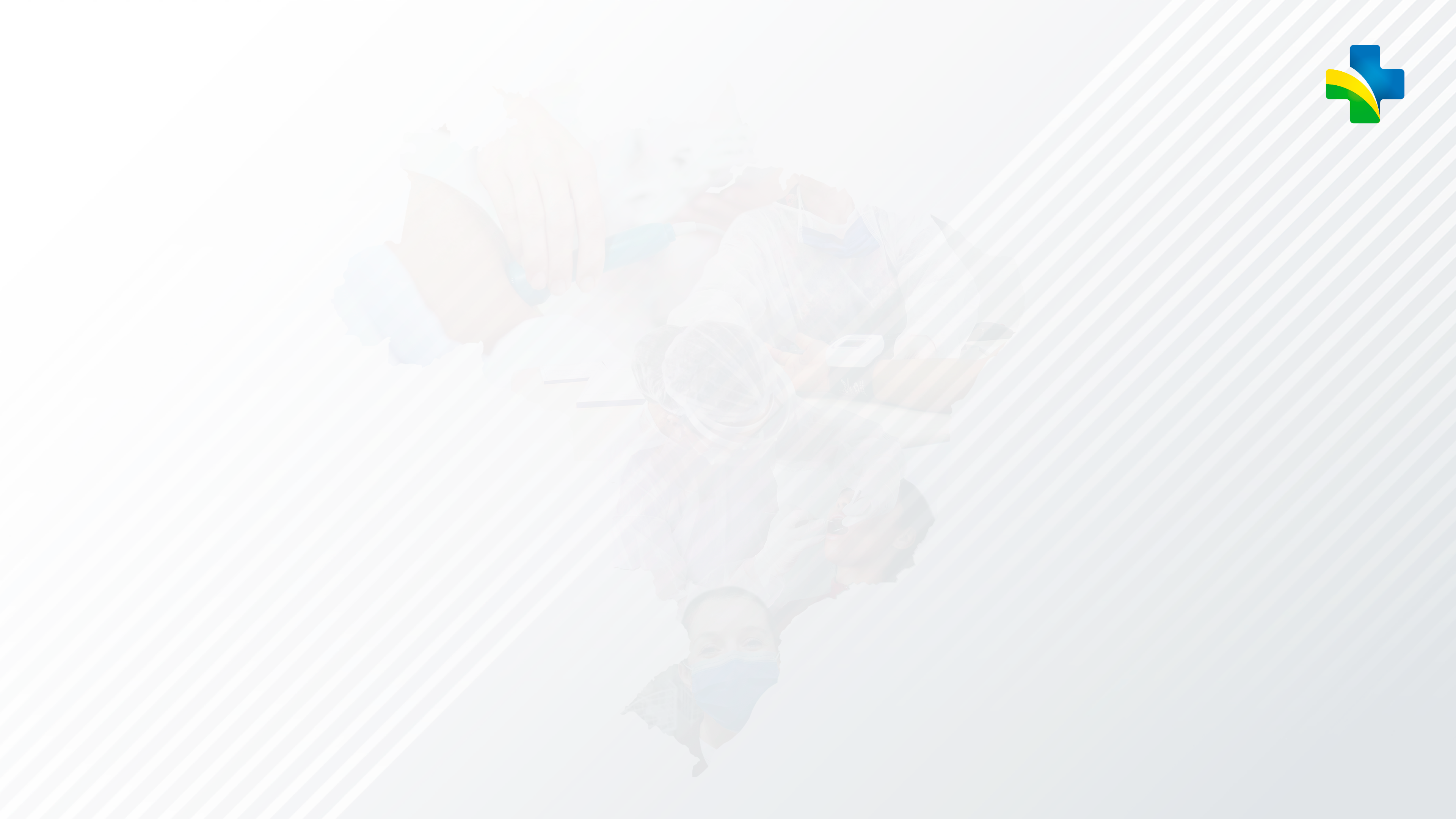 Imunização e Processo de Trabalho na APS
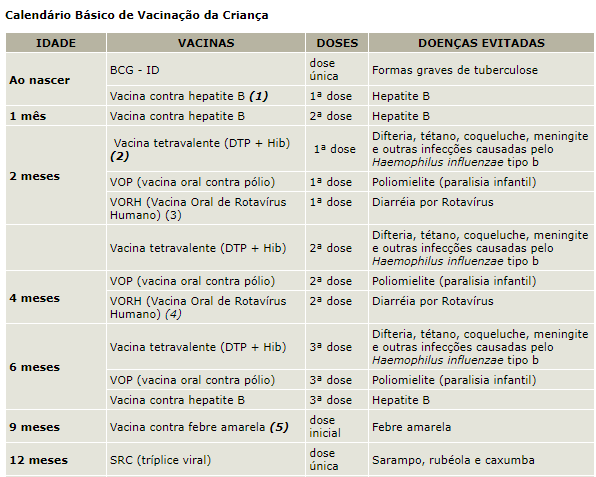 Atenção!! 


Busca Ativa

Organização da agenda

Educação em saúde

Matriciamento

Articulação Intersetorial

Atenção as doses aplicadas


Caderneta da Criança
54
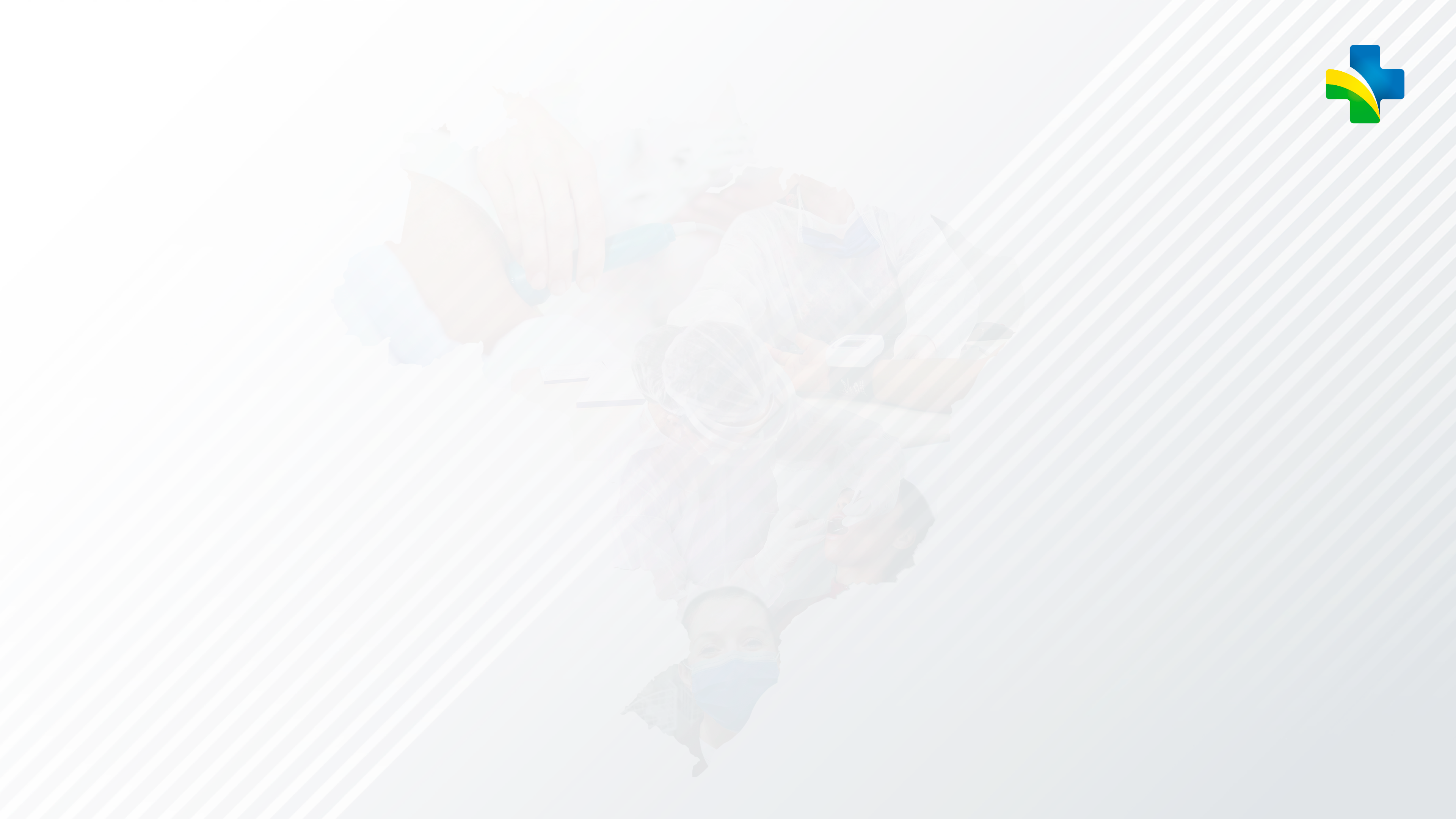 2022
Proporção de crianças de 1 (um) ano de idade vacinadas na APS contra Difteria, Tétano, Coqueluche, Hepatite B, infecções causadas por Haemophilus Influenzae tipo b e Poliomielite Inativada
Avaliação
Nome
Numerador
Denominado
Denominador
Número de crianças que completaram 12 meses de idade, no quadrimestre avaliado, com 3ª doses aplicadas de poliomielite inativada e Pentavalente; ou (caso excepcional descrito na ficha de qualificação)
(Fonte Sisab)
Número de crianças cadastradas e vinculadas em equipes de APS que completaram 12 meses de idade no quadrimestre avaliado
OU
Potencial de cadastro
          População IBGE
_______________________
x nº de nascidos vivos SINASC
55
¹ Informações mantidas na Portaria nº 102/2022
Extração do Indicador
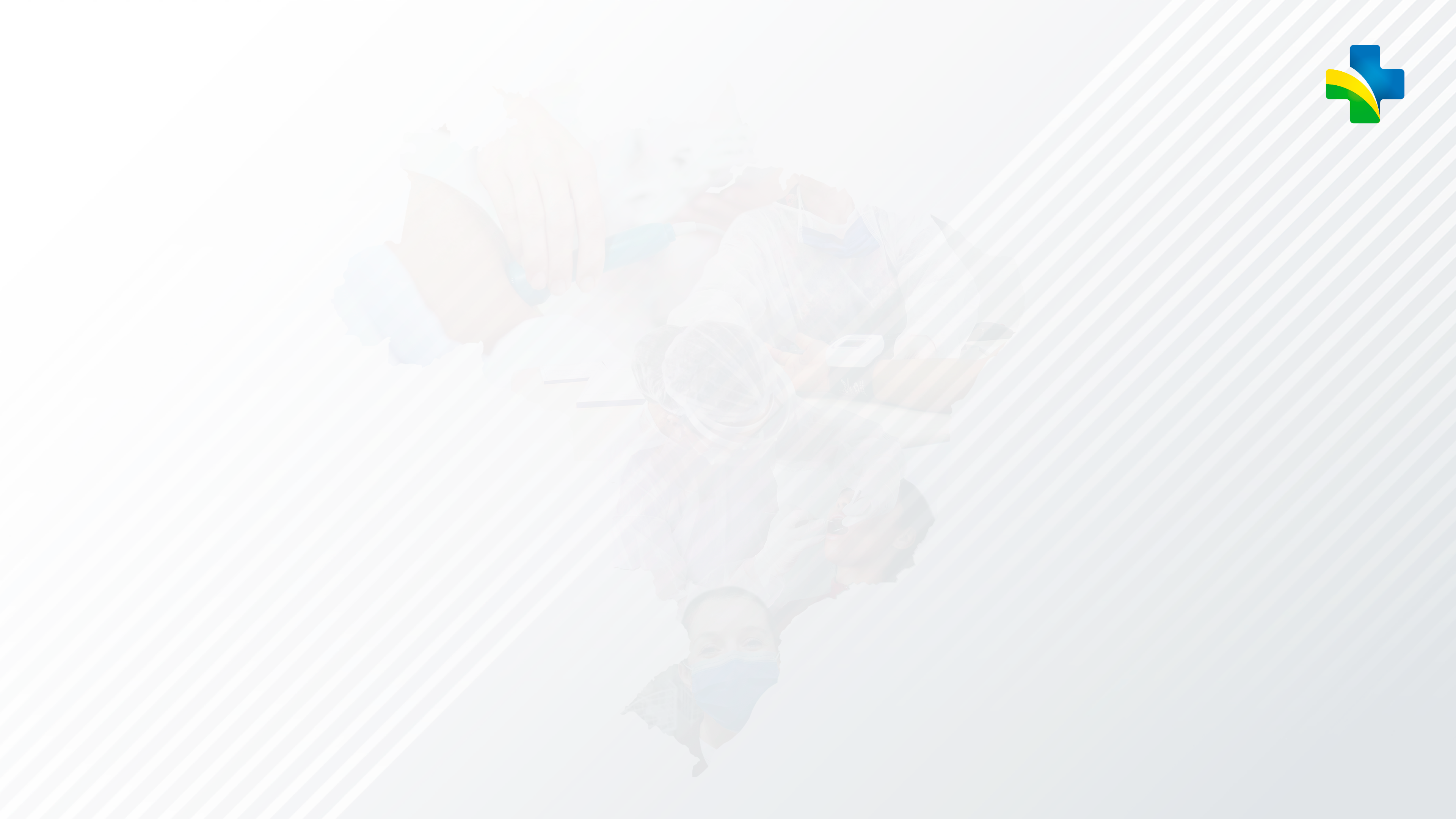 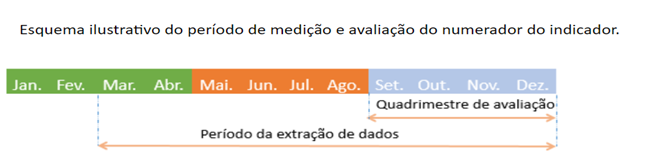 Em casos excepcionais será avaliado o histórico vacinal retrospectivo da criança até os 2 meses de idade: 

Cenário 1:
 2ª dose de Penta + 1 (um) dos esquemas abaixo:a) 1 dose DTP + 1 dose hepatite B + 1 dose haemophilus b; oub) 1 dose Tetravalente + 1 dose hepatite B; ou
c) 1 dose Hexavalente. 

Cenário 2:
 1ª dose de Penta + 1 (um) dos esquemas abaixo:a) 2 doses DTP + 2 doses hepatite B + 2 doses haemophilus b; oub) 2 doses Tetravalente + 2 doses de hepatite B; ou
c) 1 dose de tetra + 1 dose de DTP + 2 doses de hepatite B + 1 dose haemophilus b; oud) 2 doses da Hexavalente. 

Cenário 3:
 Nenhuma dose de Penta + 1 (um) dos esquemas abaixo: 
a) 3ª dose da Tetravalente + 3ª dose da hepatite B; ou
b) 3ª dose da DTP + 3ª dose da hepatite B + 3ª dose da haemophilus b.
56
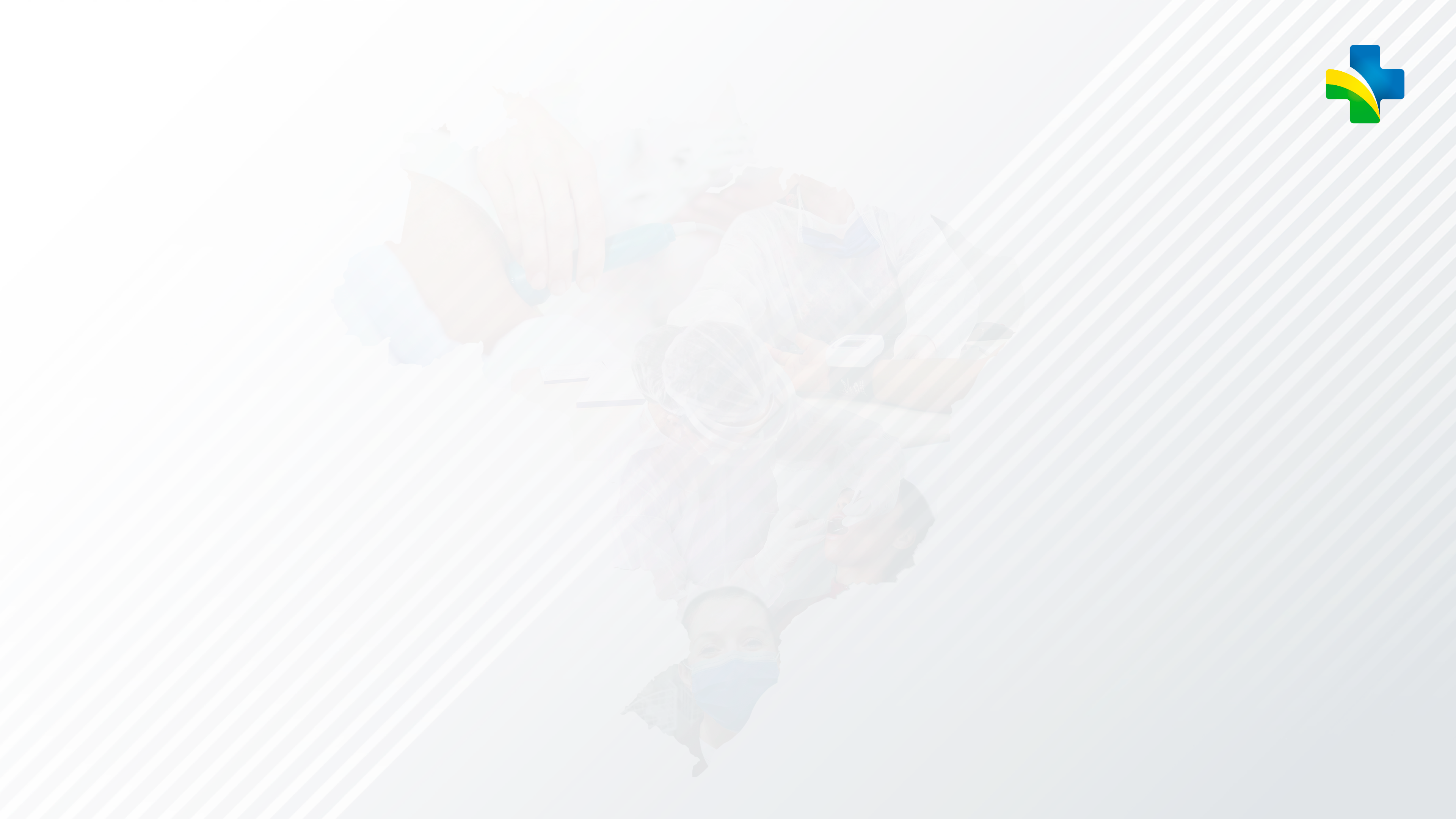 Formas de Registro - DenominadorPEC e-SUS APS / CDS e-SUS APS
57
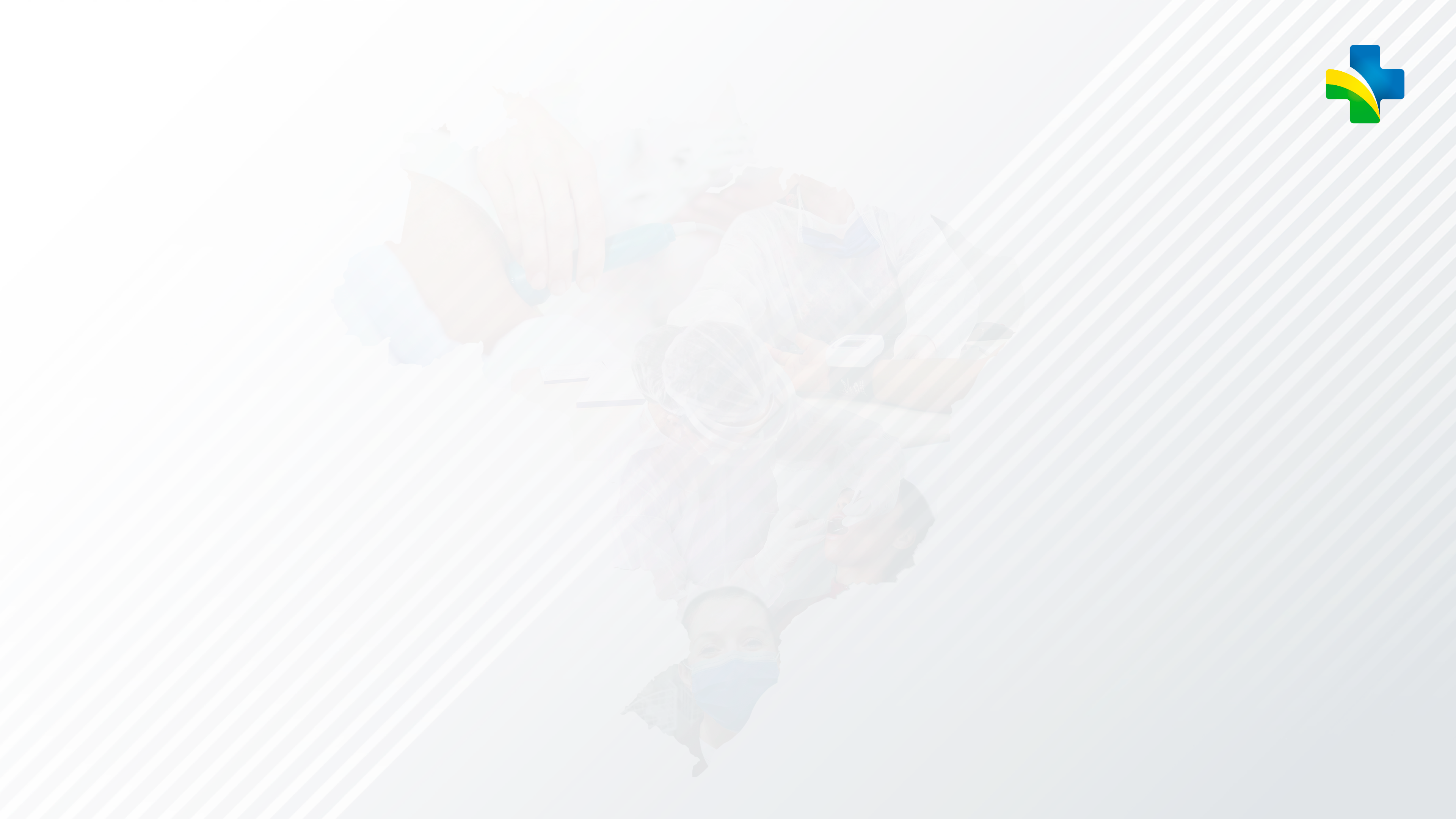 PEC e-SUS APS
CDS e-SUS APS
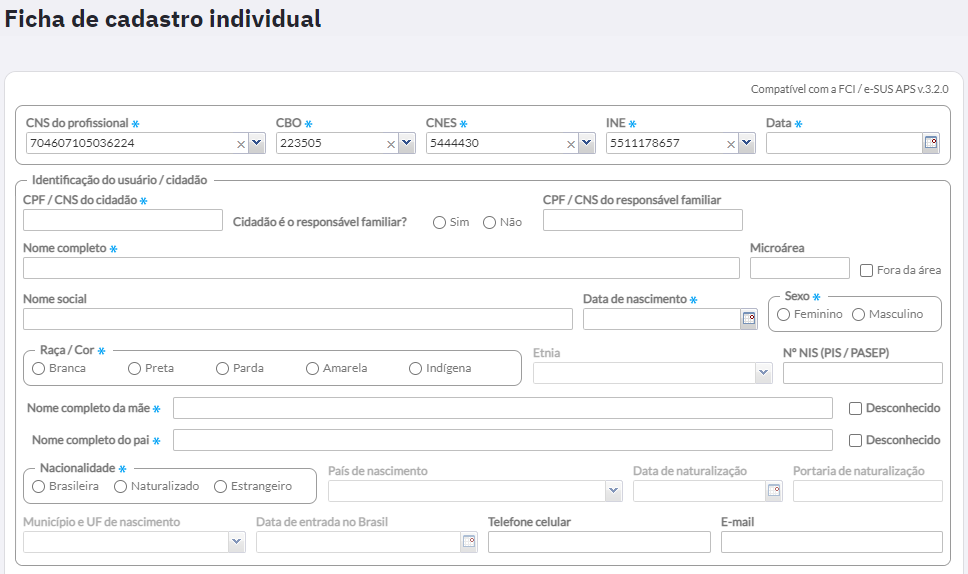 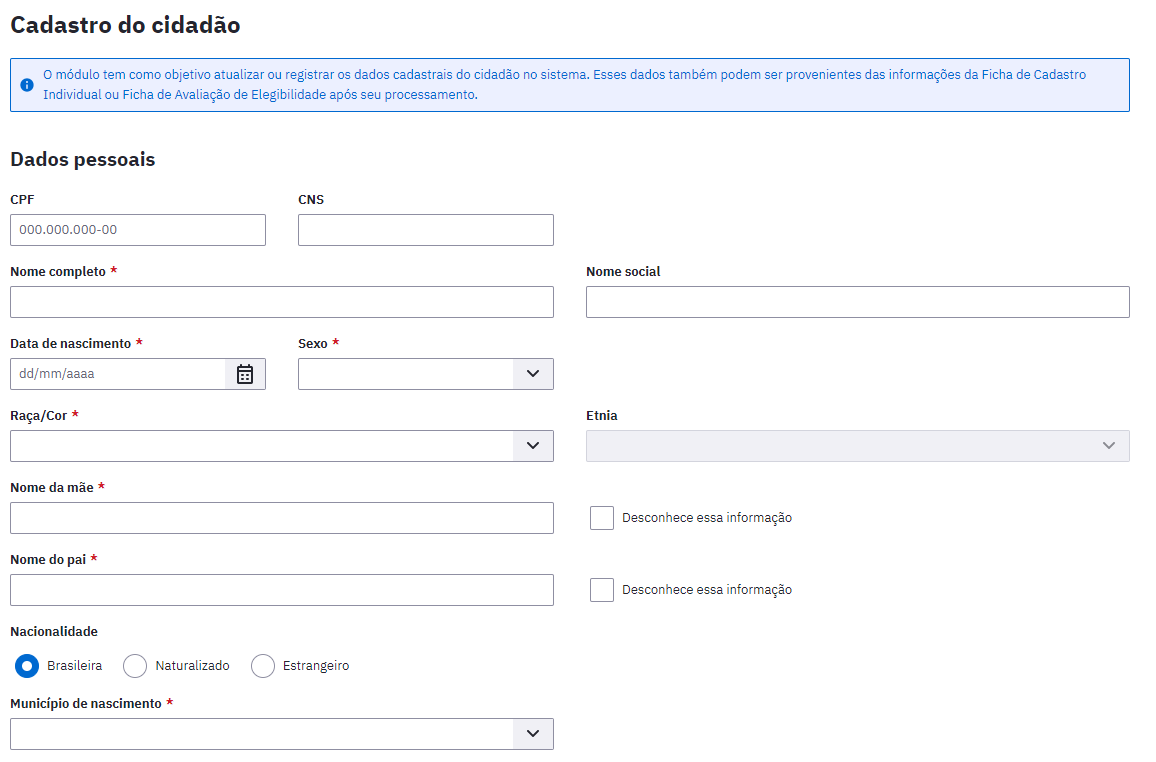 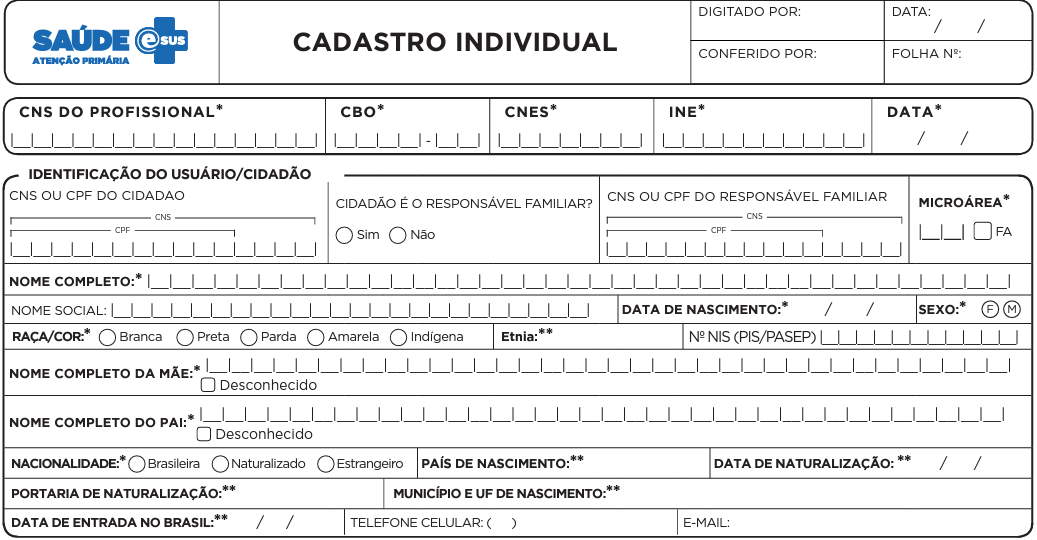 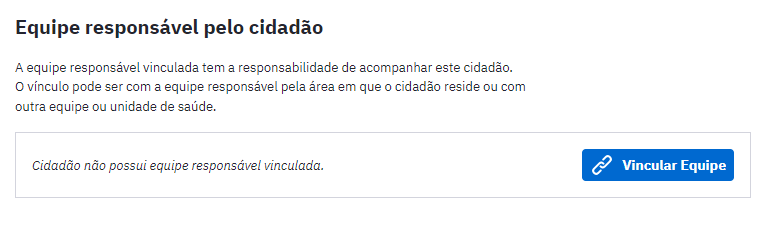 58
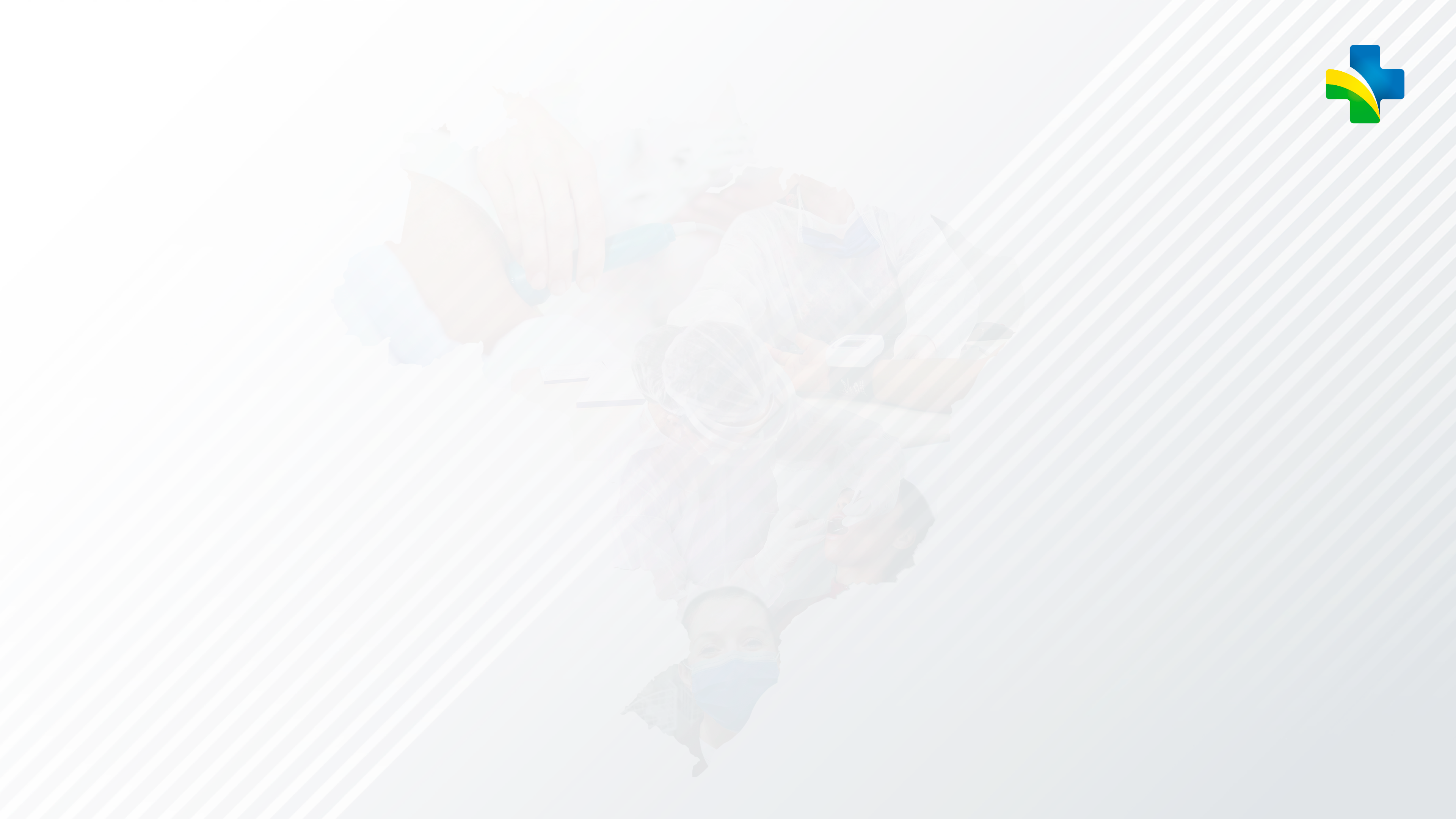 Formas de Registro – Numerador PEC e-SUS APS / CDS e-SUS APS
59
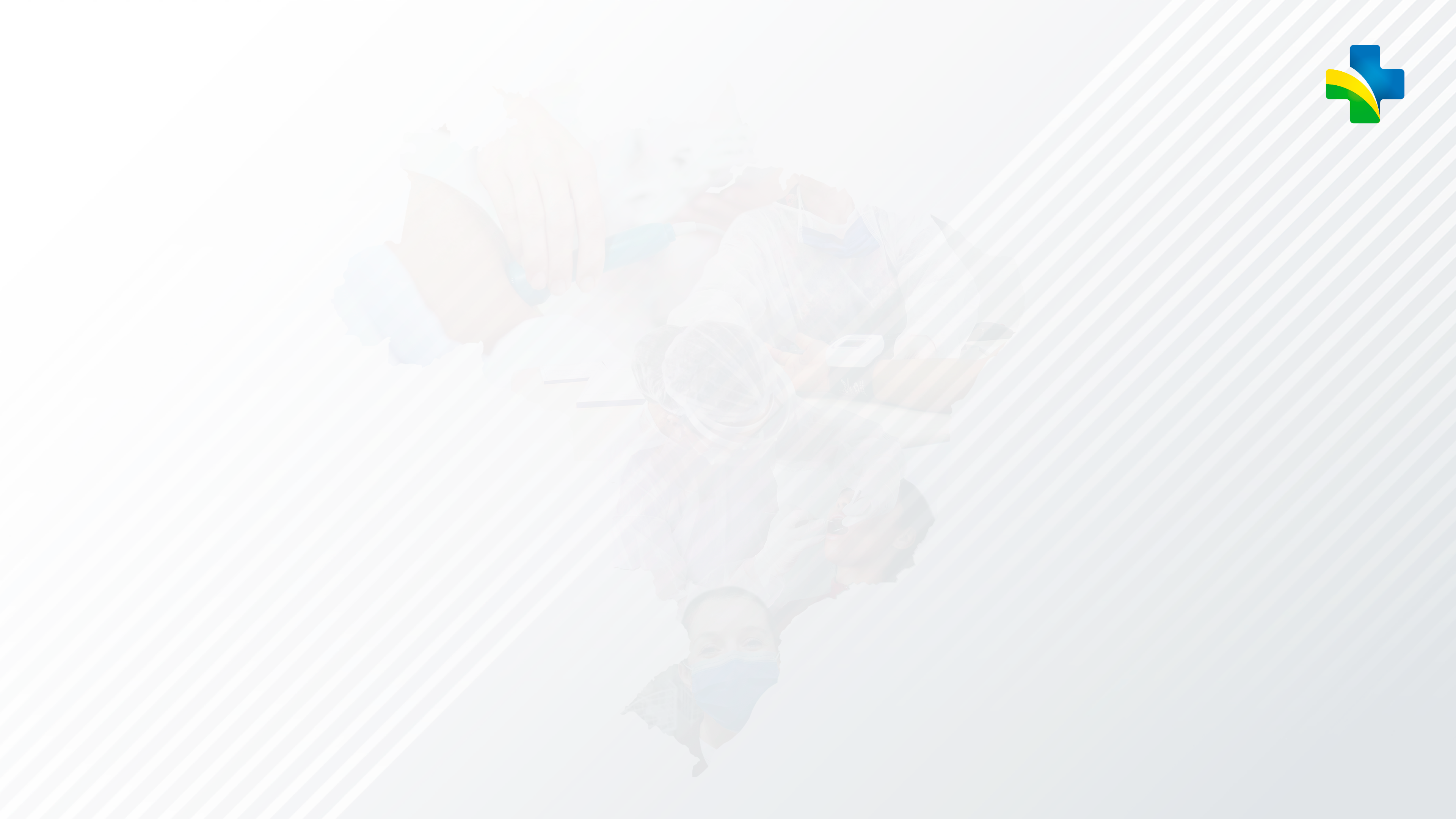 PEC e-SUS APS
CDS e-SUS APS
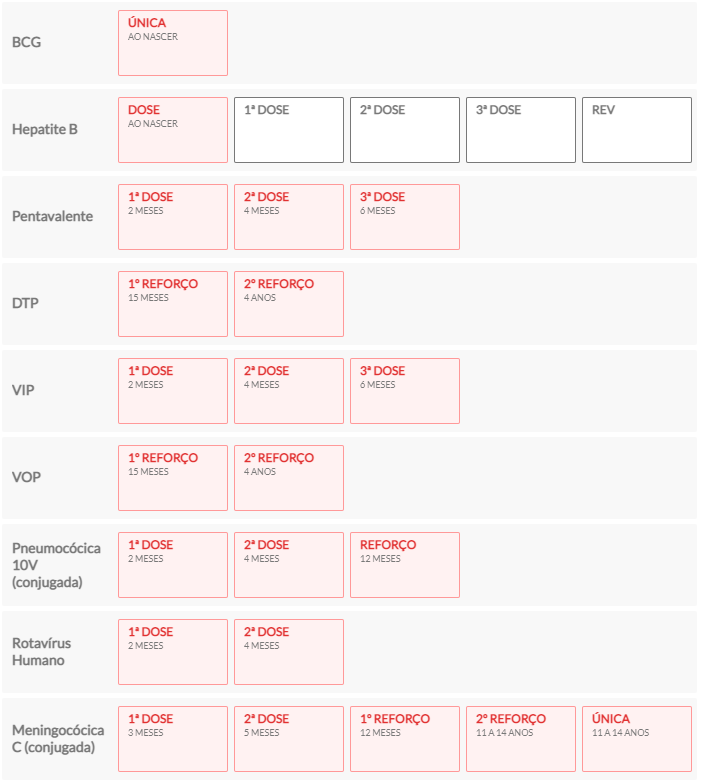 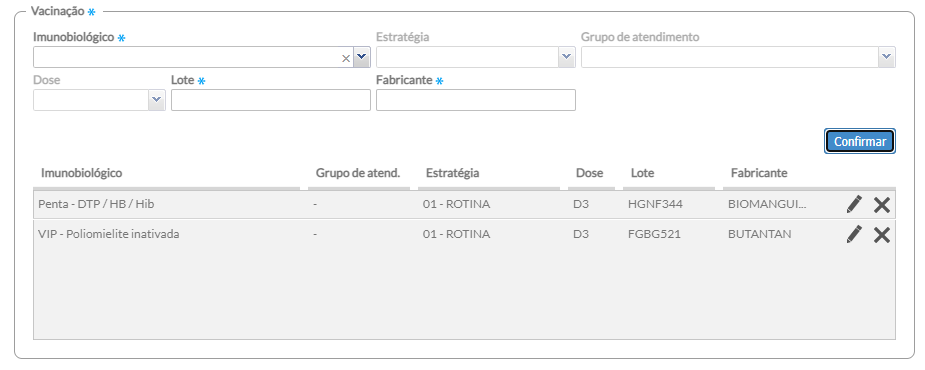 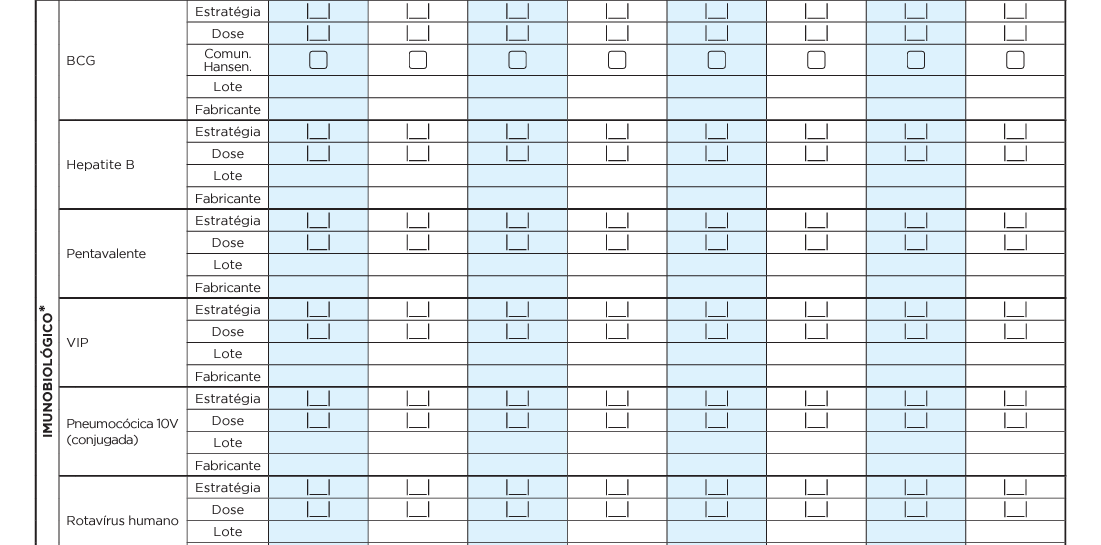 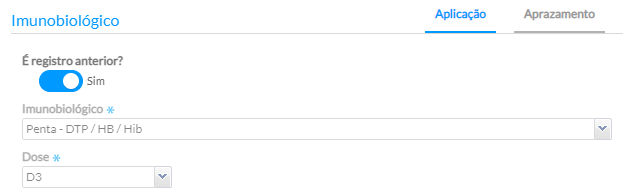 Será considerado Registro Anterior!
60
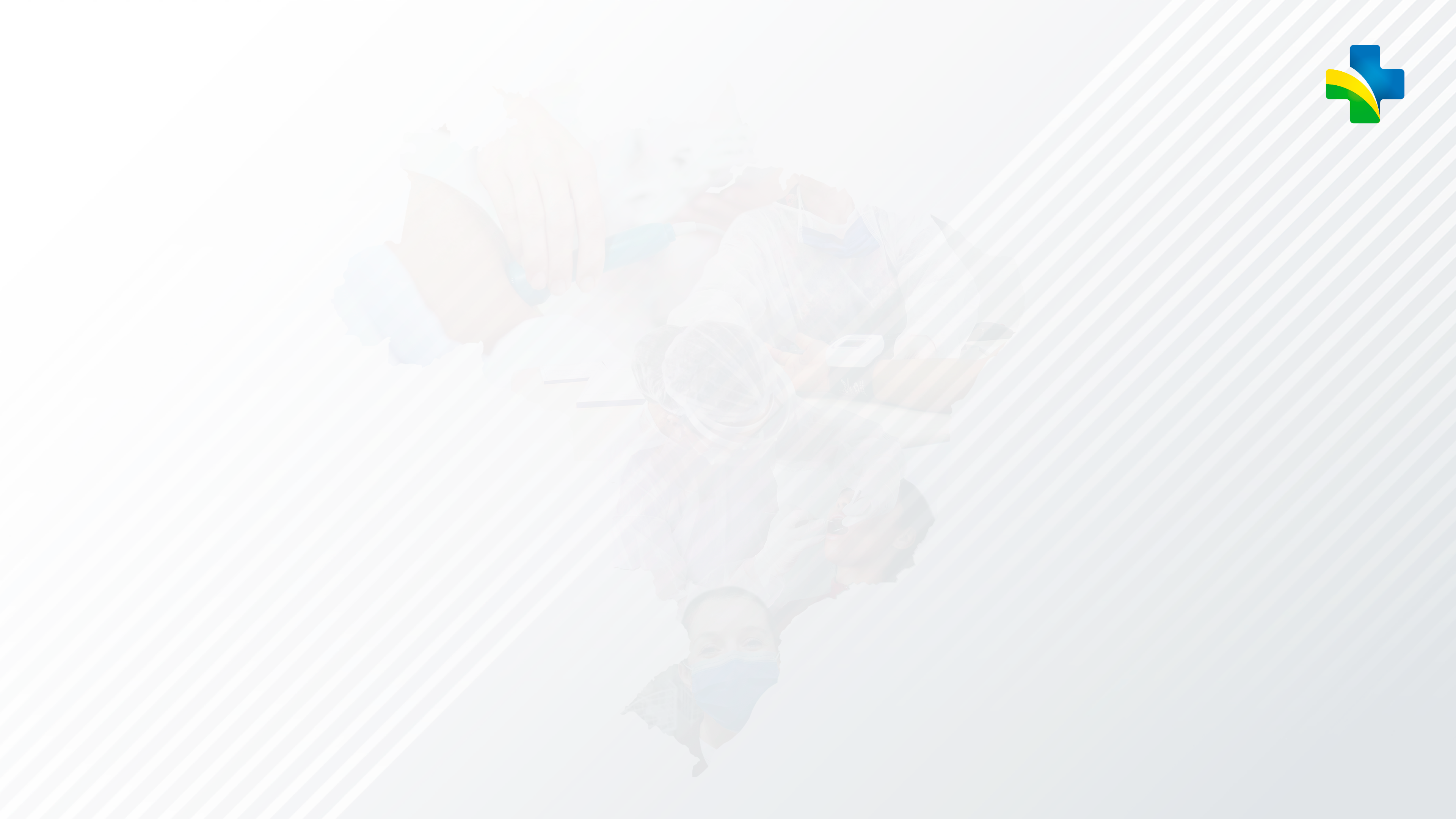 Dúvidas frequentes
Denominador
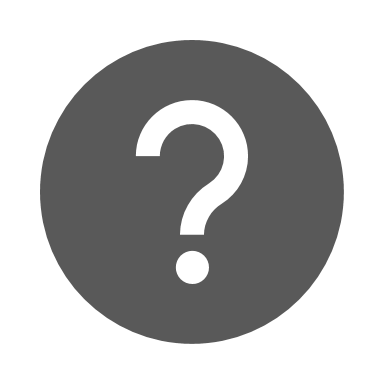 Como é feita a identificação das crianças?
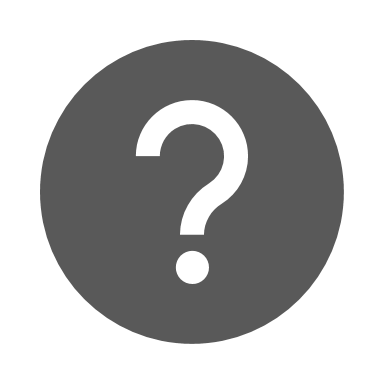 As crianças são contabilizadas para o município de vinculação?
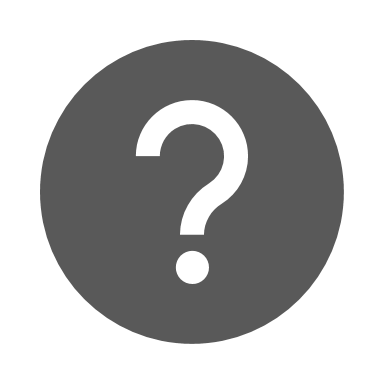 Qual a faixa etária das crianças que serão contabilizadas?
Numerador
Doses aplicadas em outros serviços da rede serão contabilizadas?
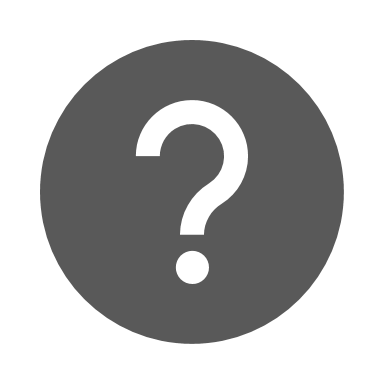 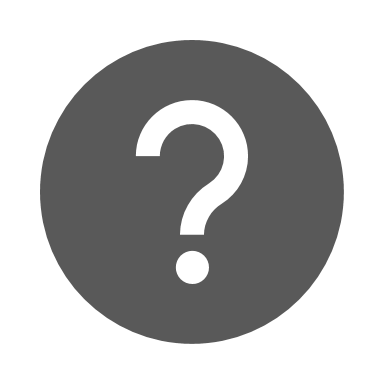 Registros anteriores serão contabilizados?
* O registro de dados de aplicação de vacinas e outros imunobiológicos na APS é exclusivo pelo eSUS AB: a partir de agosto de 2020 (Portaria 1.645 de junho/20).
61
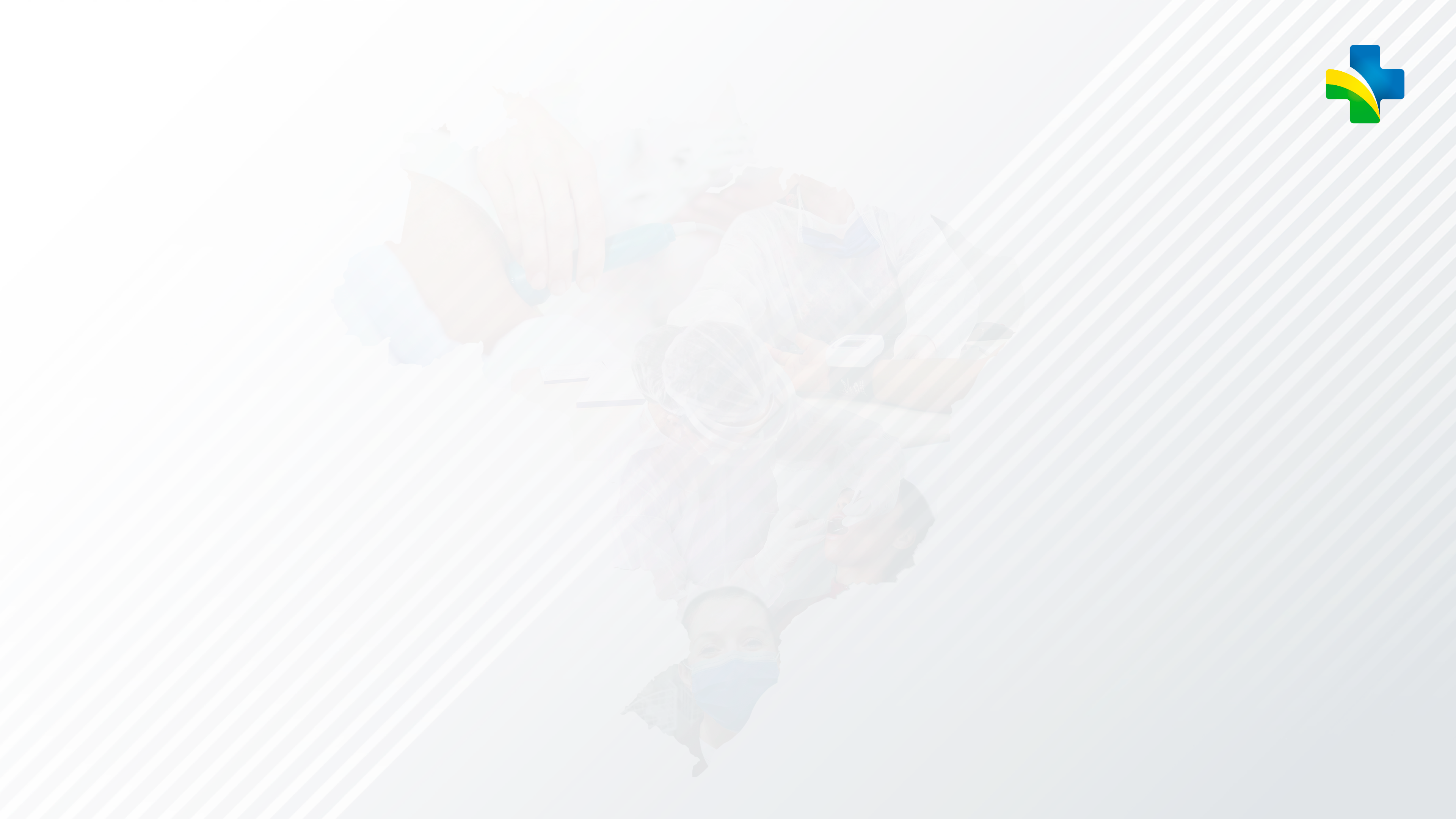 DEBATE
62
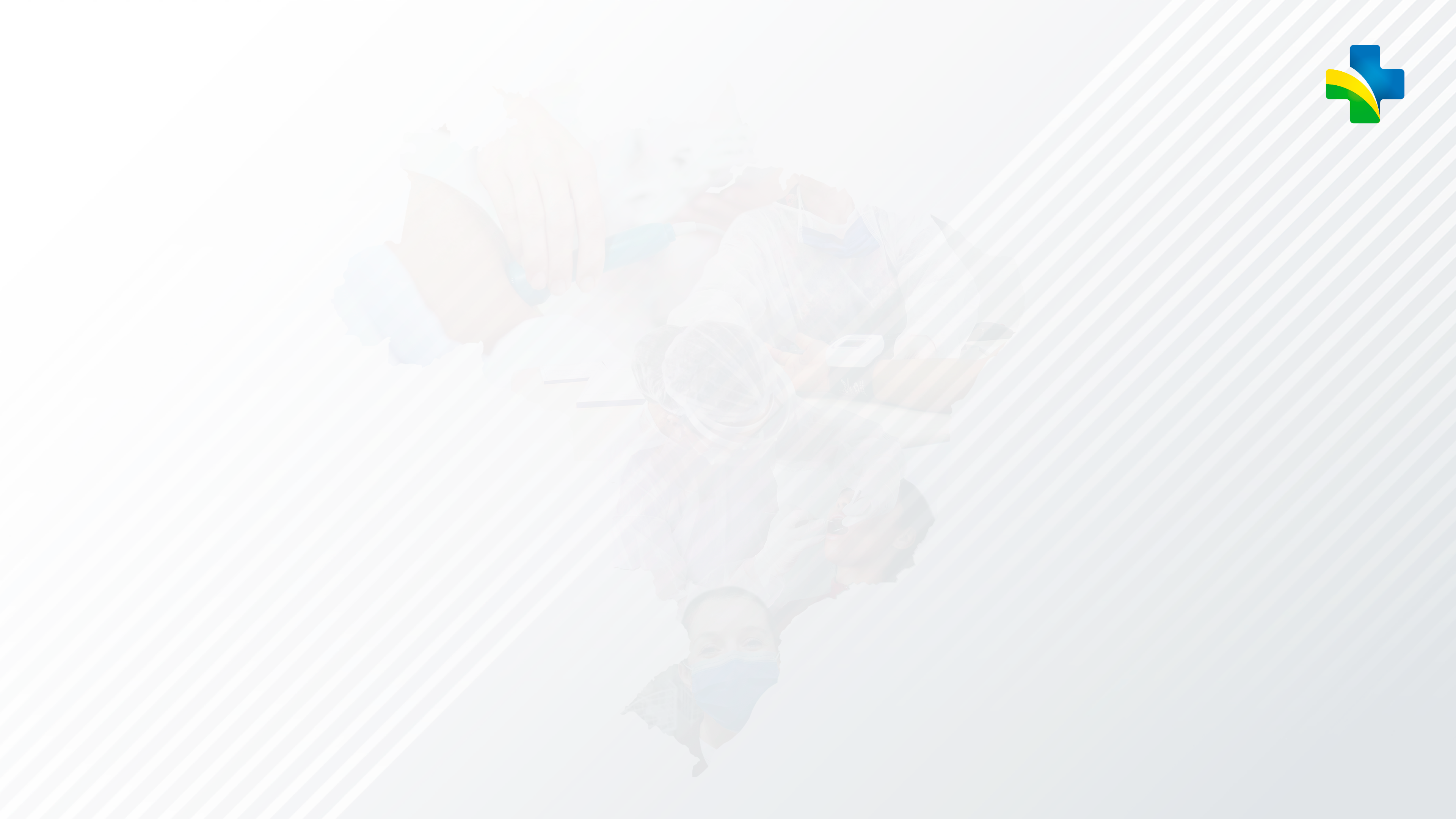 INTERVALO

RETORNO ÀS 14 HORAS!
63
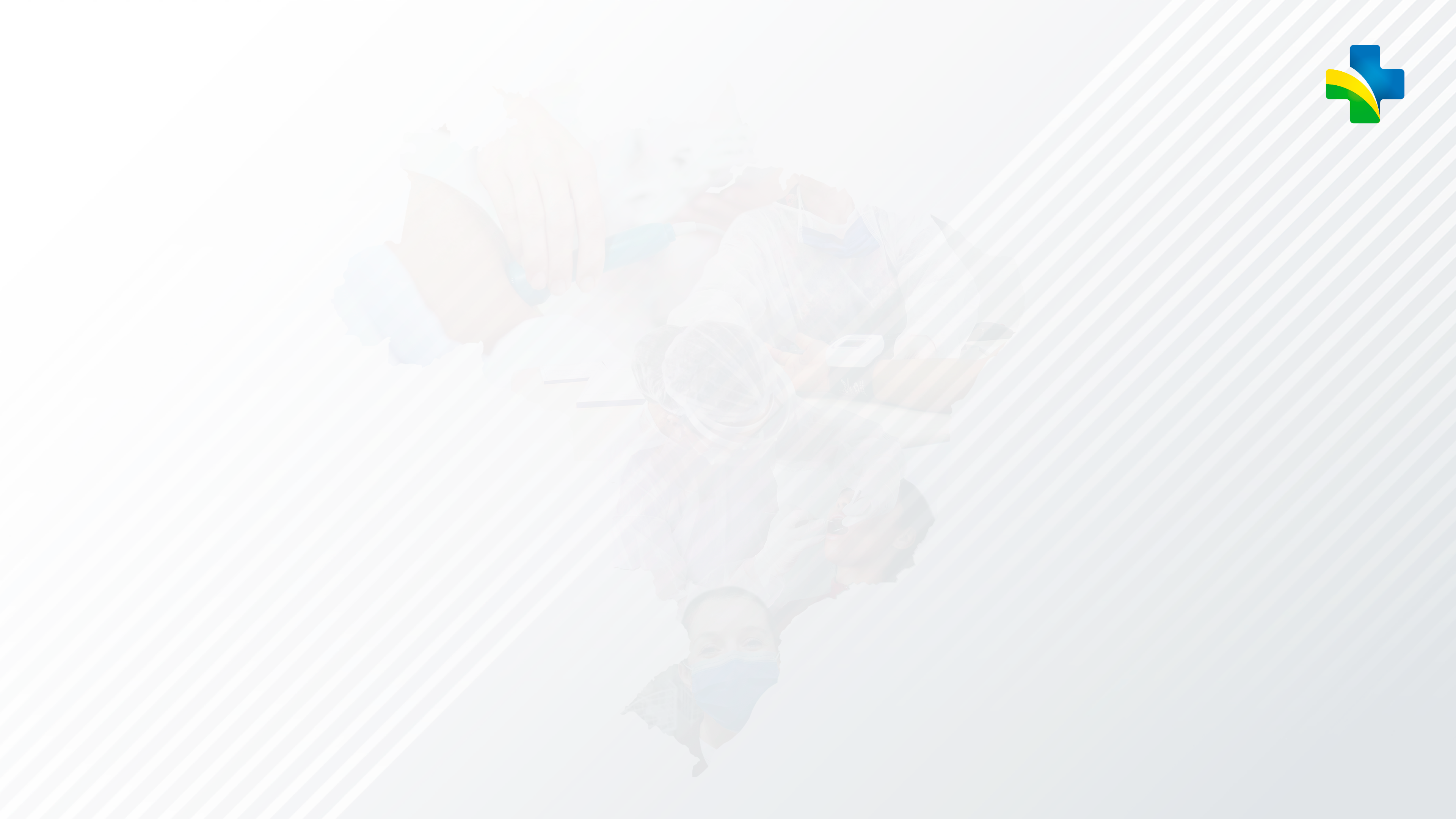 ATENÇÃO ÀS CONDIÇÕES CRÔNICAS
(PESSOAS COM HIPERTENSÃO E/OU DIABETES)
INDICADORES 6 E 7
Proporção de pessoas com hipertensão, com consulta e pressão arterial aferida no semestre
Proporção de pessoas com diabetes, com consulta e hemoglobina glicada solicitada no semestre
64
EM 2019, FORAM REALIZADAS NO BRASIL
ESTIMA-SE QUE, NO BRASIL,
HIPERTENSÃO / DIABETES
DOENÇAS CARDIOVASCULARES
3,09
EM 2019, O CUSTO TOTAL COM INTERNAÇÕES FOI
INTERNAÇÕES POR DOENÇAS DO APARELHO CIRCULATÓRIO
(PNS, 2019)
BILHÕES DE R$
1,18
COM DOENÇAS DO APARELHO CIRCULATÓRIO NO BRASIL
(DATASUS, 2022)
MILHÕES
12
40
364
EM 2019, FORAM REGISTRADOS NO BRASIL
MILHÕES
MILHÕES
MIL
DE PESSOAS POSSUEM DIABETES
DE PESSOAS POSSUEM HIPERTENSÃO
(DATASUS, 2021)
ÓBITOS POR DOENÇAS DO APARELHO CIRCULATÓRIO
(DATASUS, 2022)
65
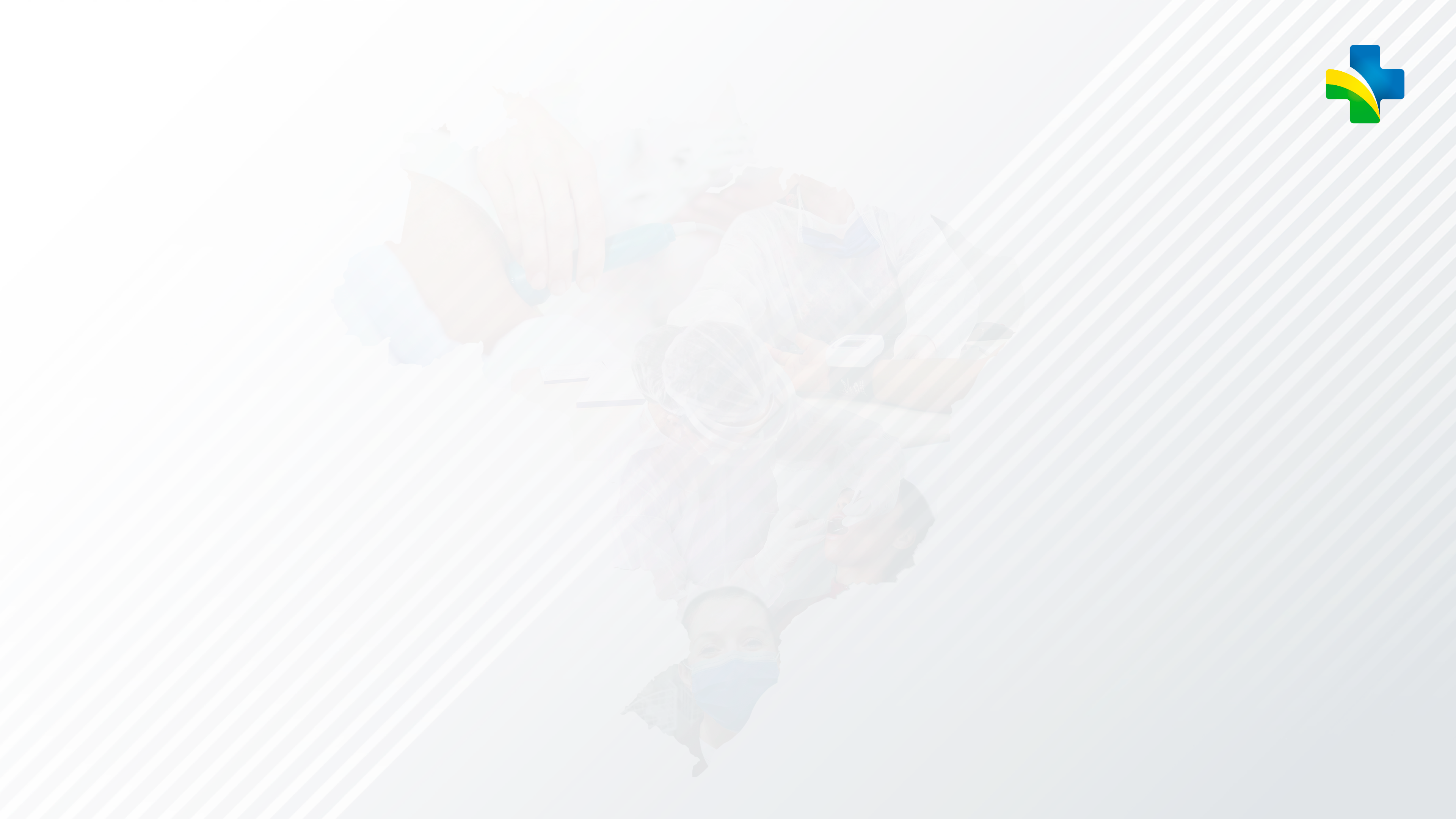 RASTREAMENTO
ACOMPANHAMENTO
HIPERTENSÃO
Ao menos 1 consulta e 1 aferição de PA a cada 6 meses.
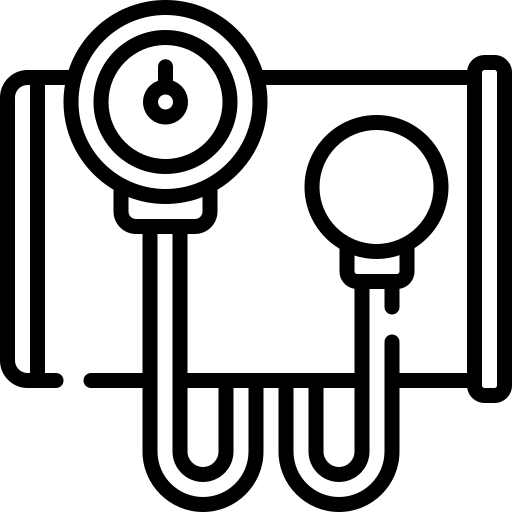 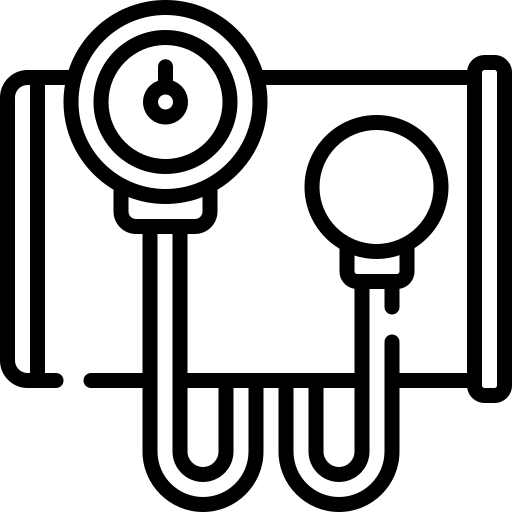 HIPERTENSÃO
≥ 18 anos 1 vez ao ano ou menos se fatores de risco.
DIABETES
≥ 45 anos a cada 3 anos ou menos se fatores de risco.
DIABETES
Ao menos 1 consulta e 1 avaliação de exame (HbA1c) a cada 6 meses.
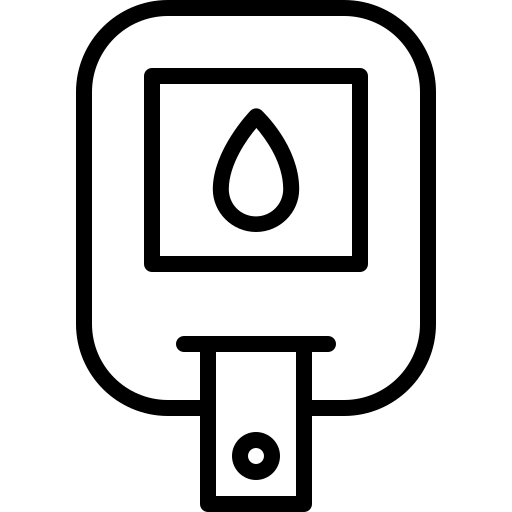 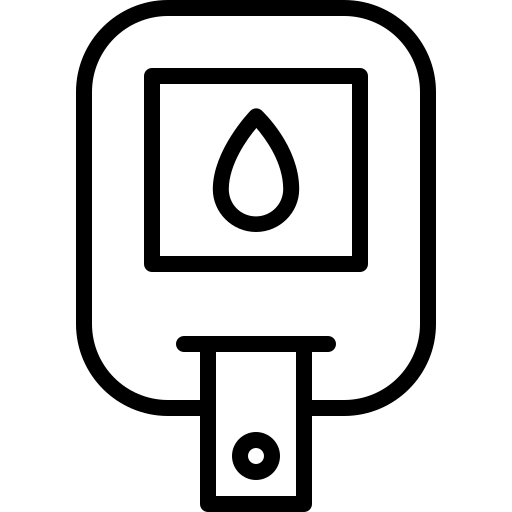 66
Percentual de pessoas hipertensas com Pressão Arterial aferida em cada semestre
Percentual de diabéticos com solicitação de hemoglobina glicada.
67
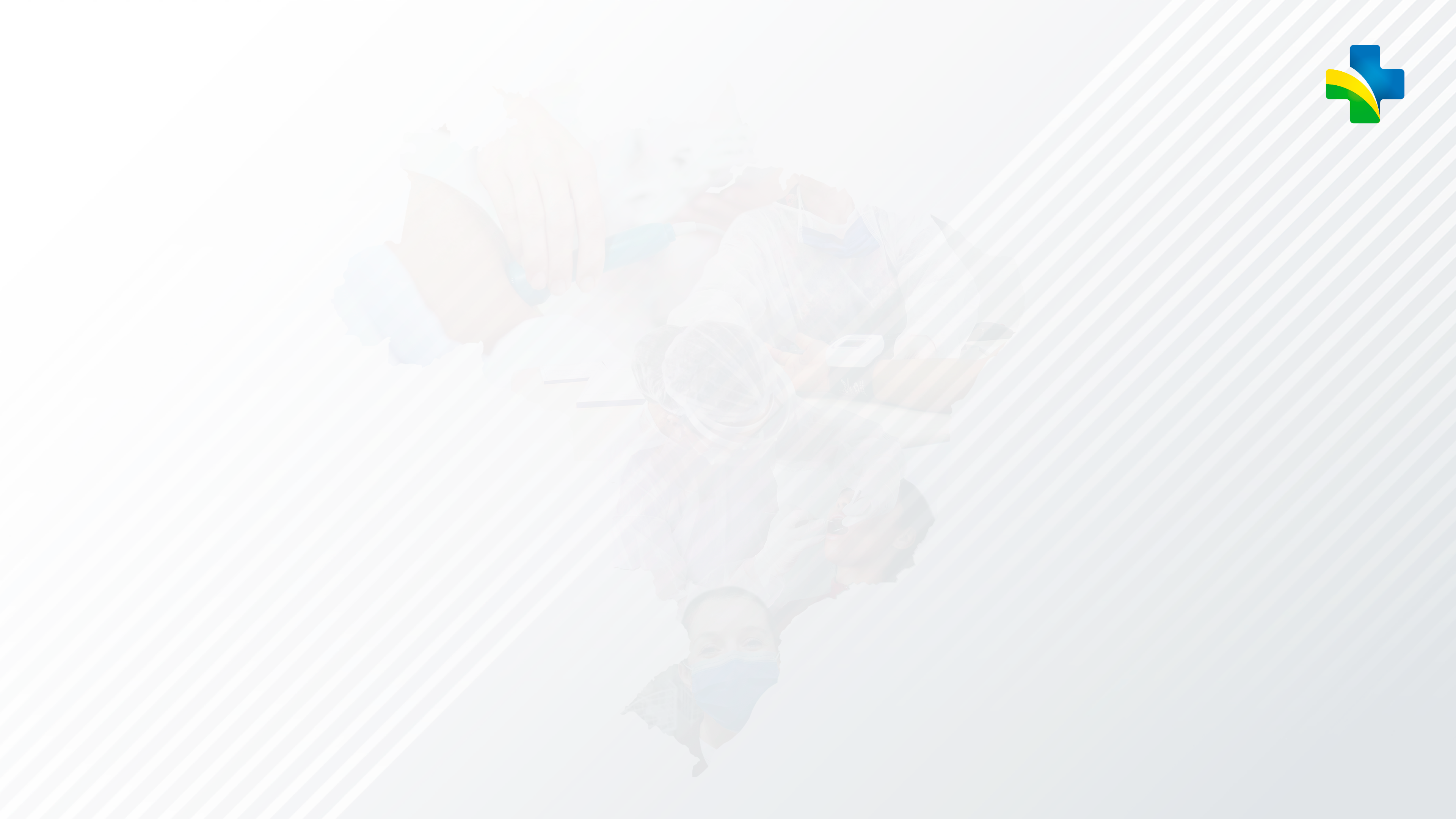 ATENÇÃO ÀS DOENÇAS CRÔNICAS – HAS e DM
Guia de Boas Práticas para o Cuidado em Hipertensão e Diabetes na APS
Linhas de Cuidado de hipertensão e diabetes
Estratégia de Saúde Cardiovascular
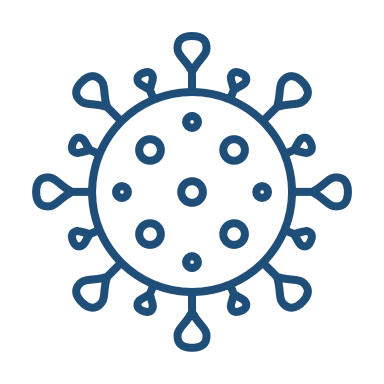 Suporte às condições crônicas na APS no contexto da pandemia da covid-19
Autocuidado em saúde, qualidade de vida e estilos de vida saudáveis
ESTRATÉGIA DE SAÚDE CARDIOVASCULAR NA ATENÇÃO PRIMÁRIA À SAÚDE
Eixos de Ação
OBJETIVOS
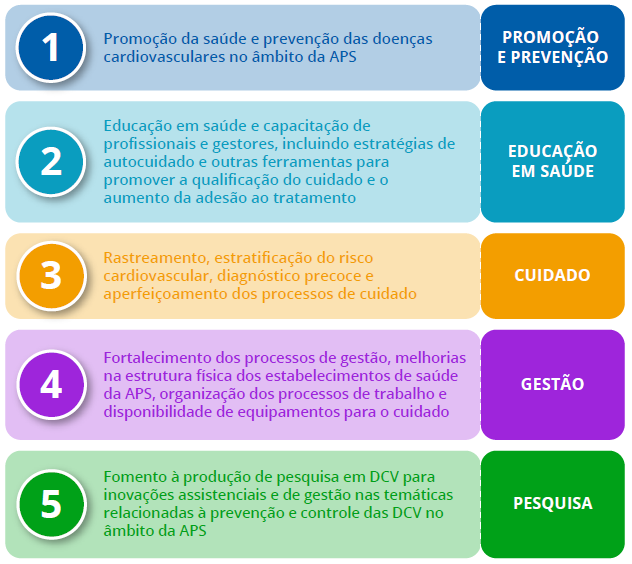 Qualificar a atenção integral às pessoas com condições consideradas fatores de risco para as Doenças Cardiovasculares (DCV) na APS.
Dar suporte ao desenvolvimento de ações para prevenção e controle das DCV, com ênfase às condições de HAS e DM.
Promover o controle dos níveis pressóricos e glicêmicos, a adesão ao tratamento e redução nas taxas de complicações, internações e morbimortalidade por DCV
Portaria 3.008, de 04 de nov. 2021: Institui a ECV na APS
69
OUTROS INDICADORES PARA ACOMPANHAMENTO
HAS
Percentual de pessoas com hipertensão que tiveram o exame de creatinina avaliado nos últimos 12 meses na  APS
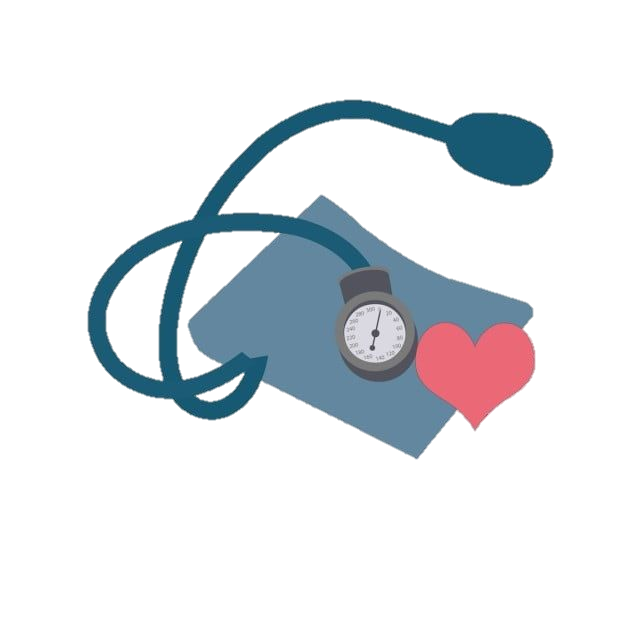 HAS
Percentual de pessoas com hipertensão que tiveram o exame eletrocardiograma avaliado nos últimos 12 meses na  APS
DM
Percentual de pessoas com diabetes que tiveram o exame de pé diabético realizado nos últimos 12 meses na APS
DM
Percentual de pessoas com diabetes que tiveram o exame hemoglobina glicada avaliado nos últimos 12 meses na  APS
COMO MELHORAR O CUIDADO E RESULTADOS?
Acompanhamento nominal
Estruturar a linha de cuidado
Orientar usuário (importância das consultas, adesão, exames)
Intervenções educativas e incentivo ao registro das informações.
Incentivar o automonitoramento em domicílio (quando indicado)
Realizar estratificação de risco cardiovascular
Promover estratégias de adesão terapêutica
Acompanhamento conforme o risco
71
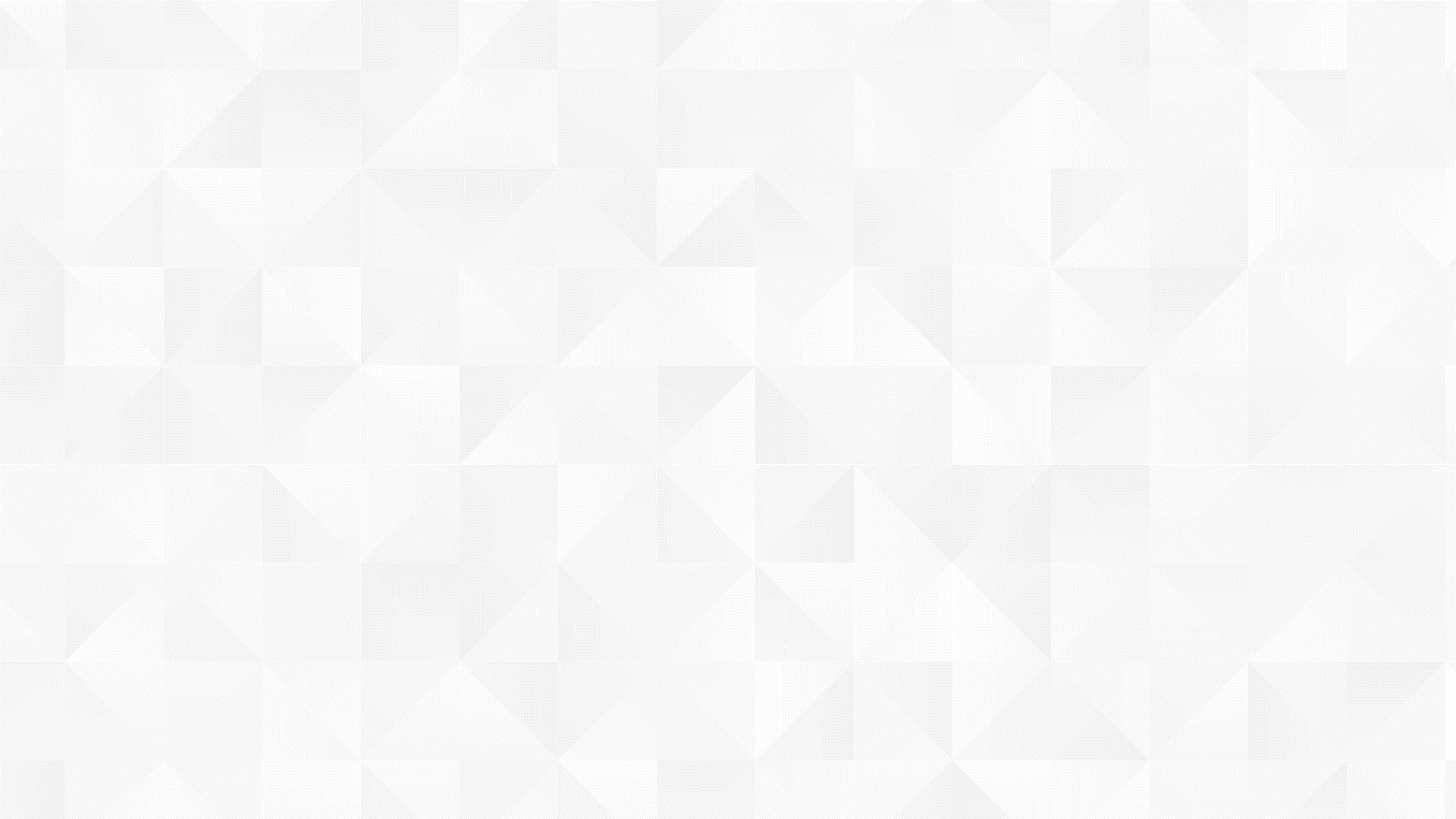 MATERIAIS DE APOIO
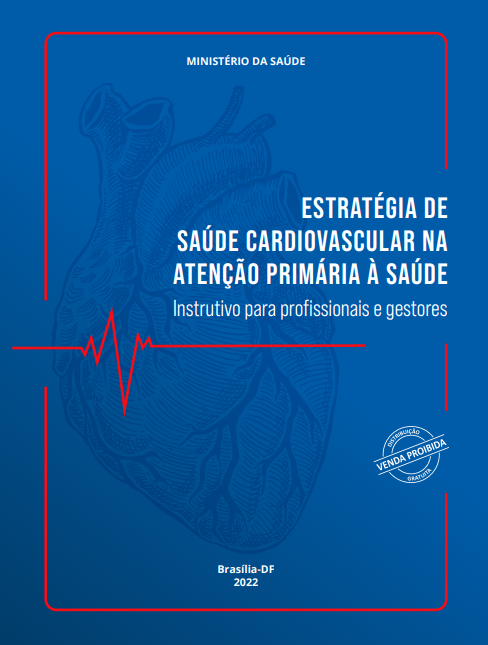 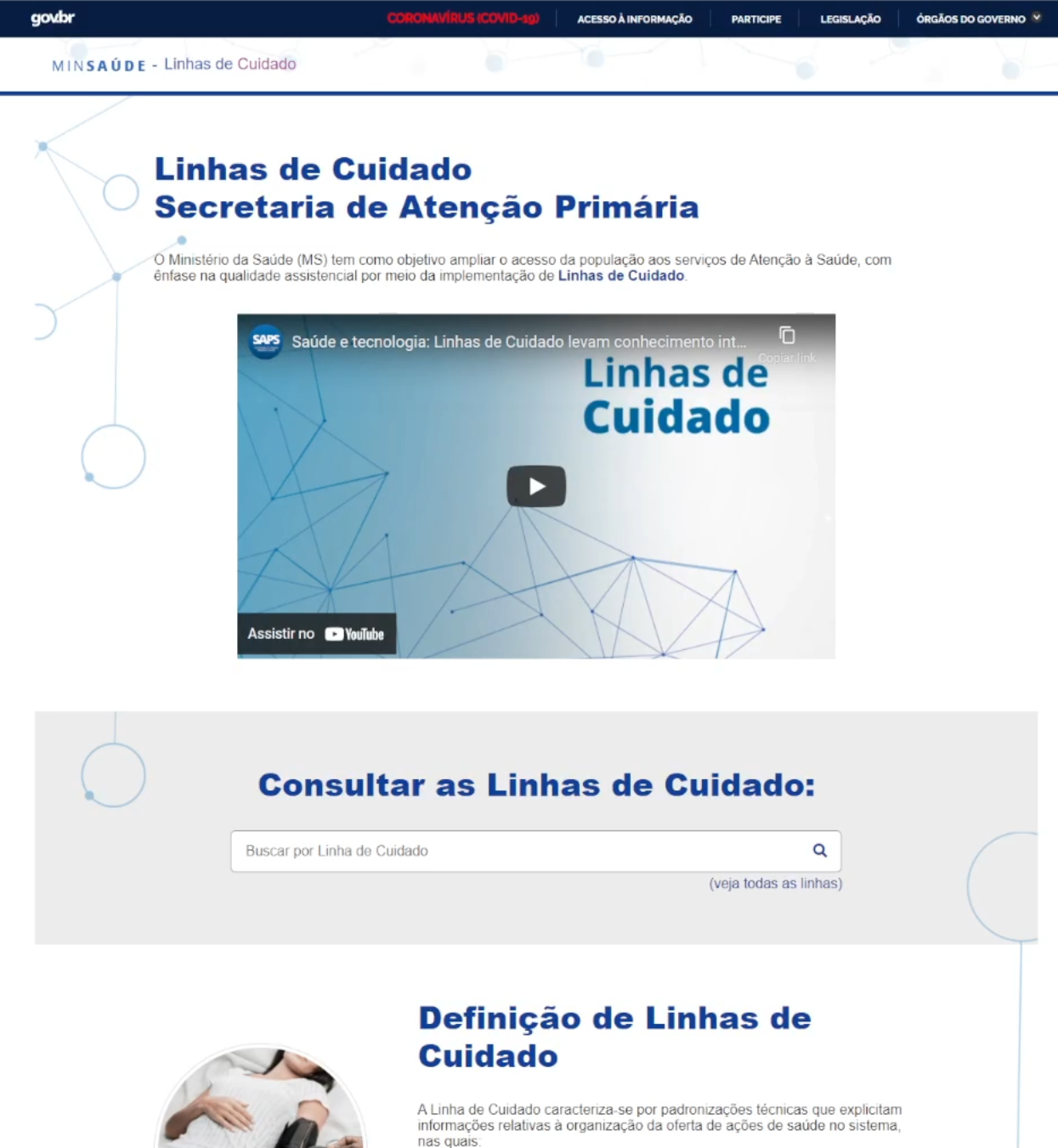 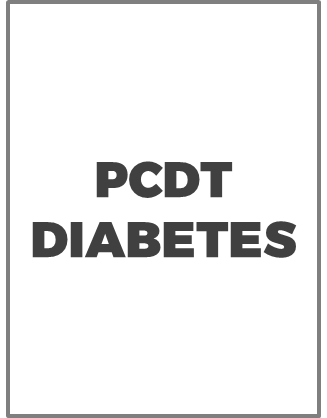 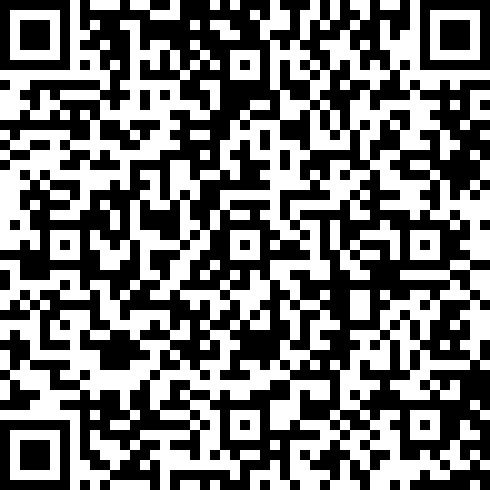 Estratégia de Saúde Cardiovascular - Instrutivo para Profissionais e Gestores
Linha de cuidado de DM e HAS
PCDT DM1 e 2
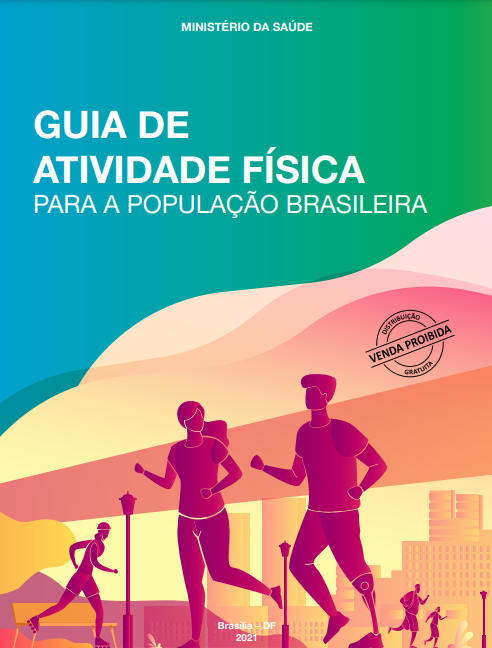 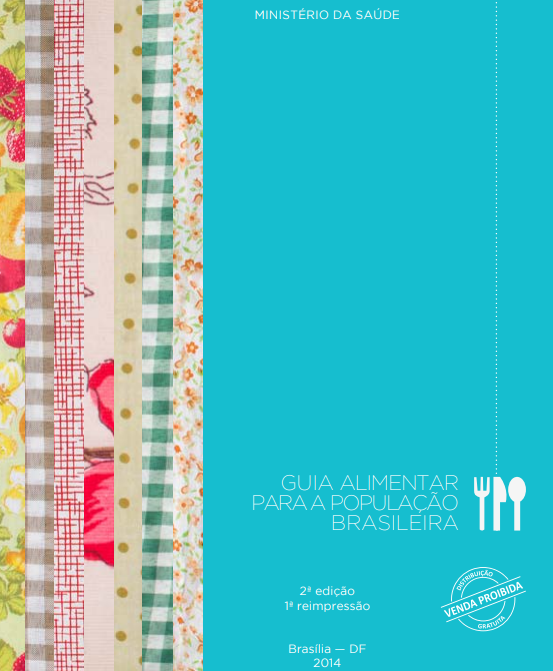 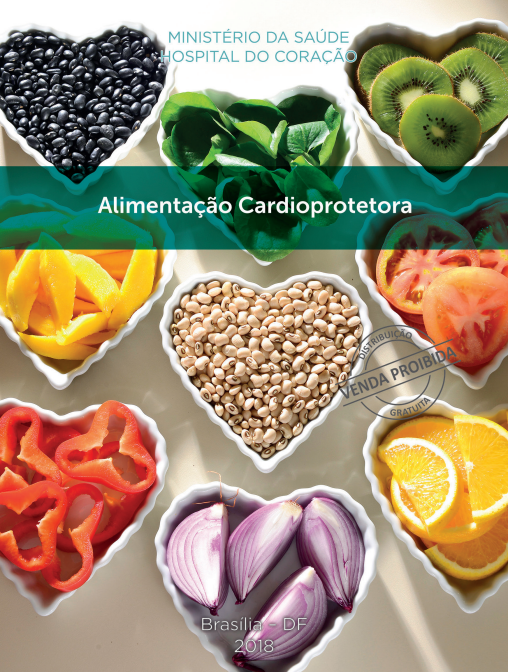 Guia Atividade Física
Guia Alimentar
Alimentação Cardioprotetora
url.gratis/EjCdM5
72
FERRAMENTAS PARA AVALIAÇÃO DO RCV
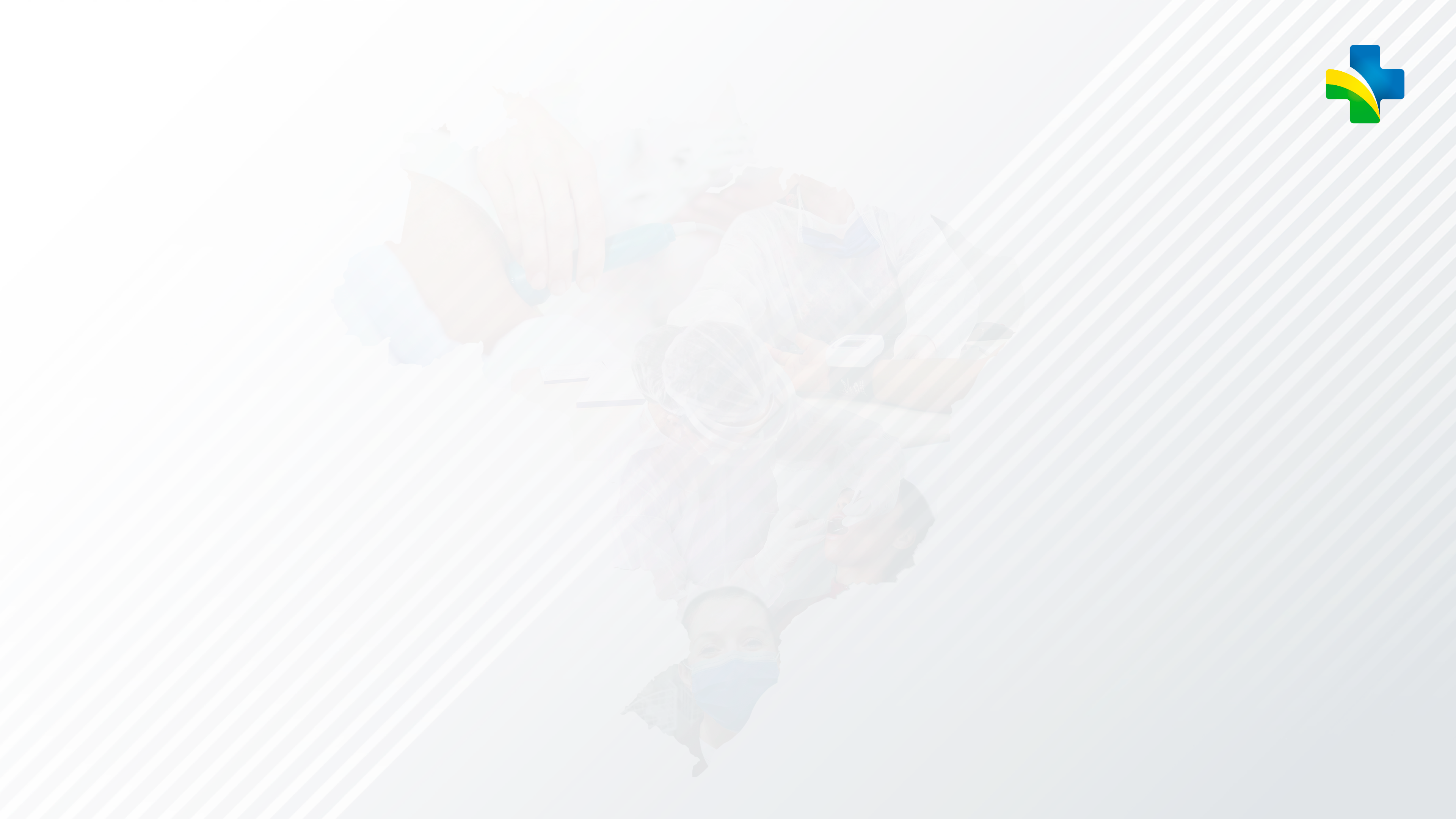 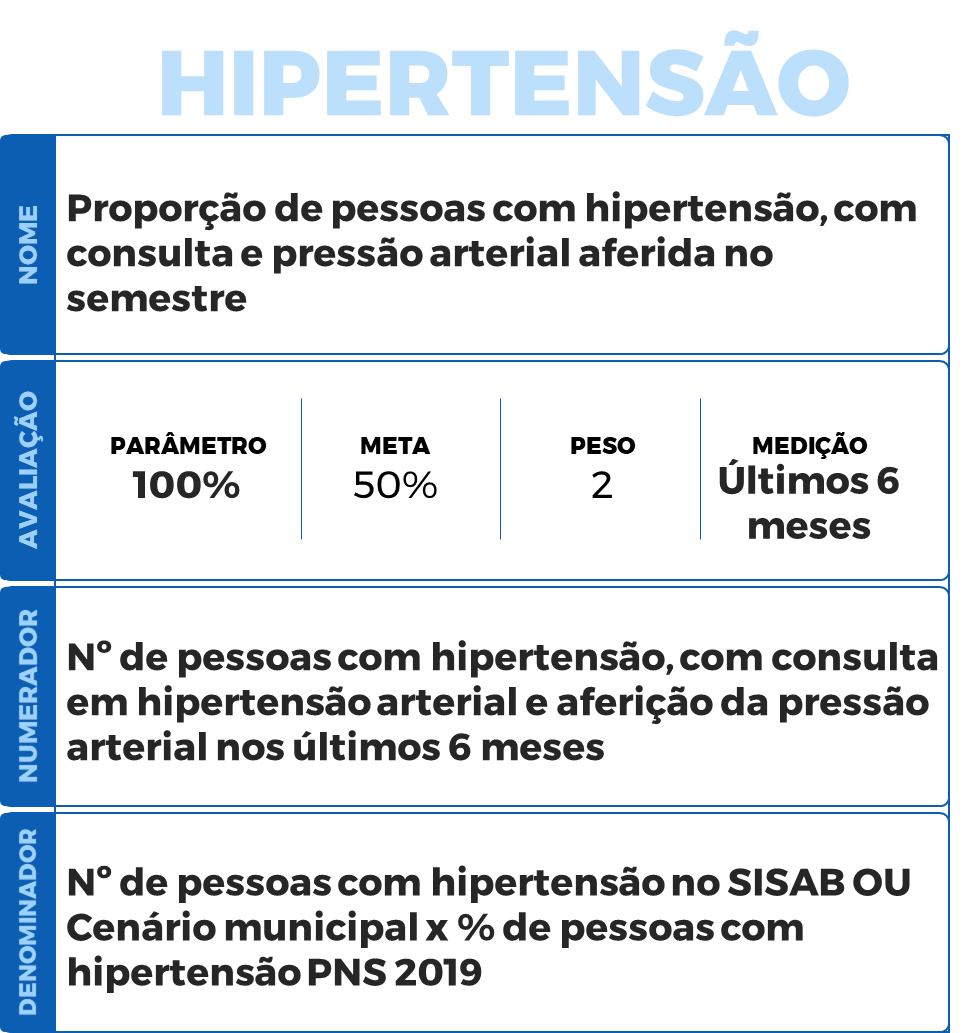 74
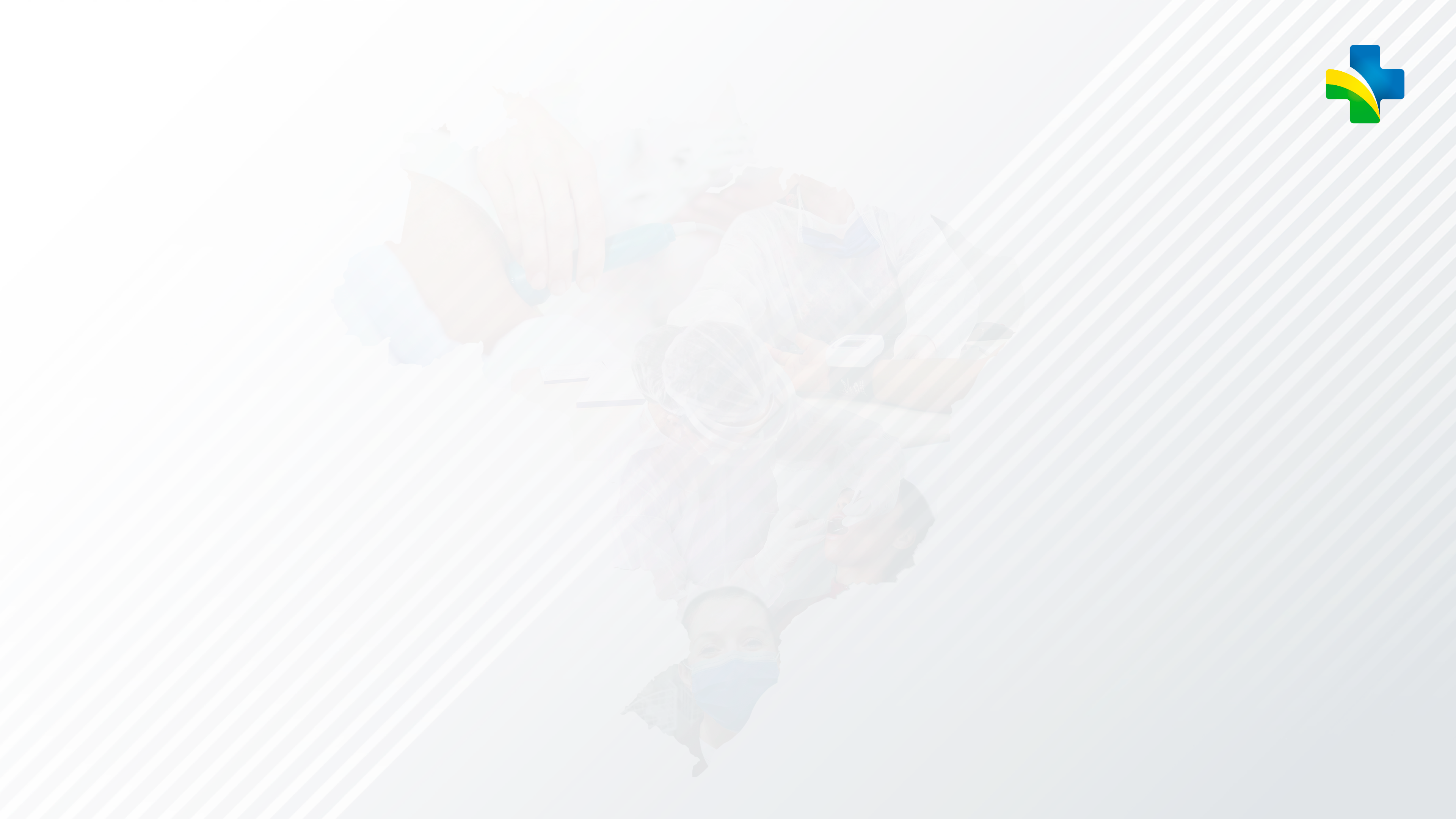 Formas de Registro – DENOMINADOR PEC e-SUS APS / CDS e-SUS APS
75
CDS
PEC
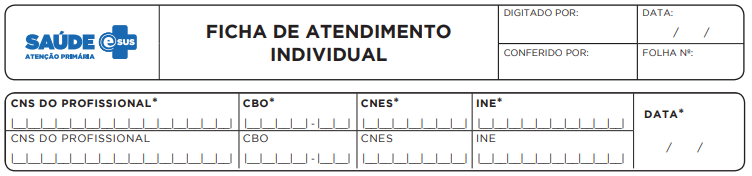 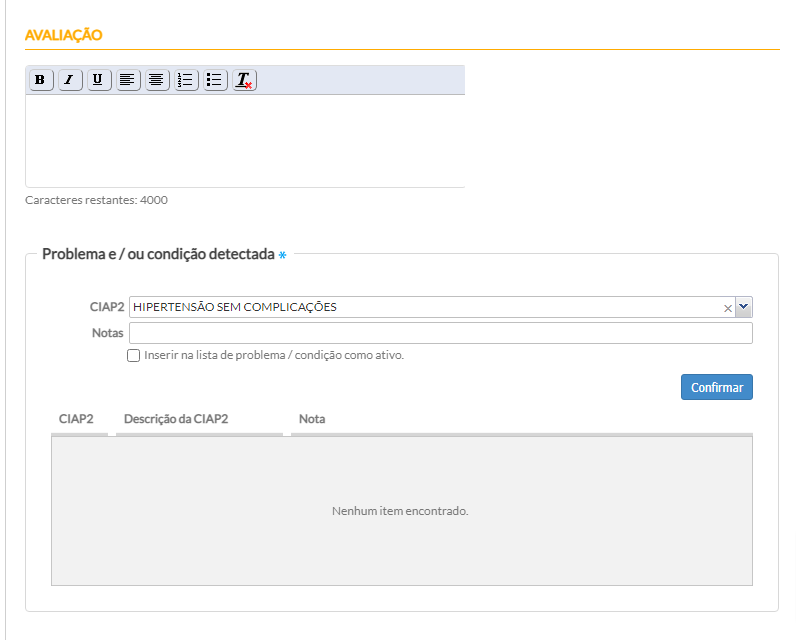 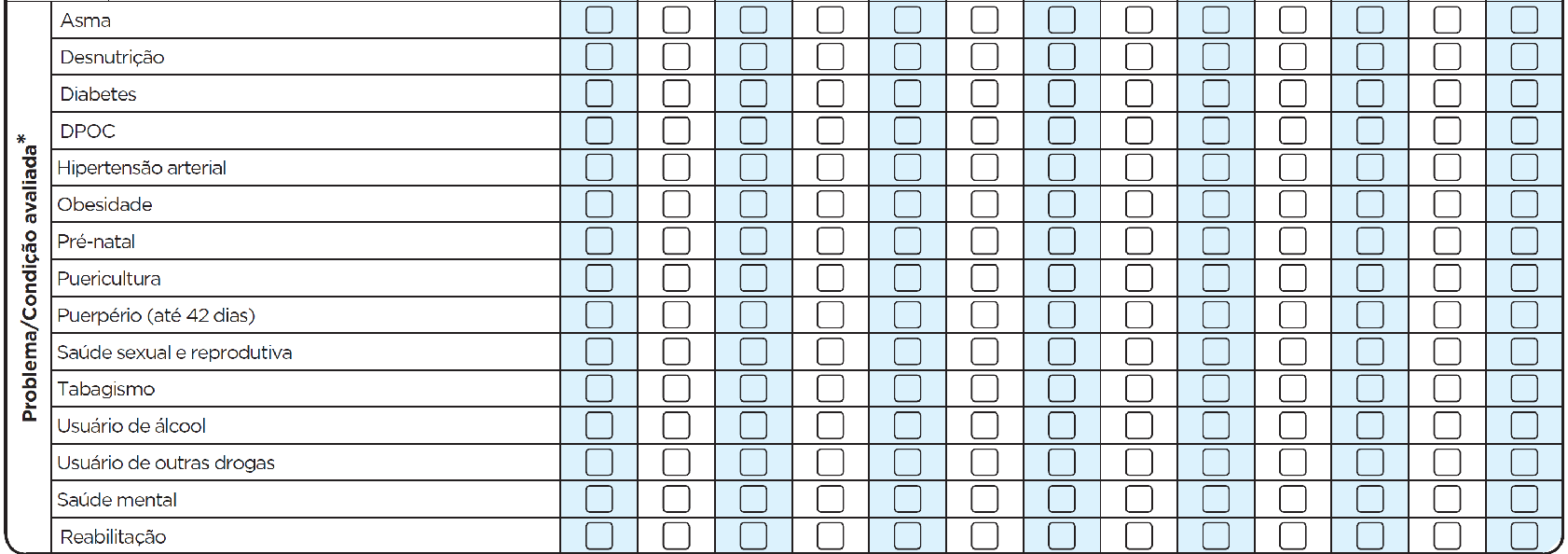 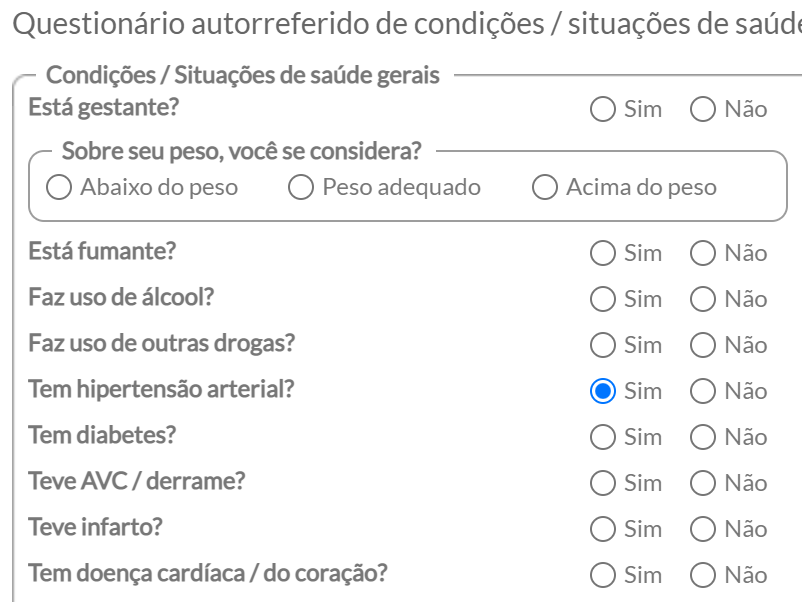 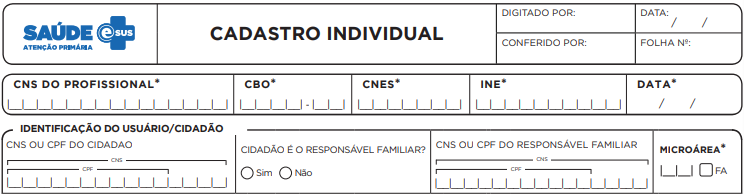 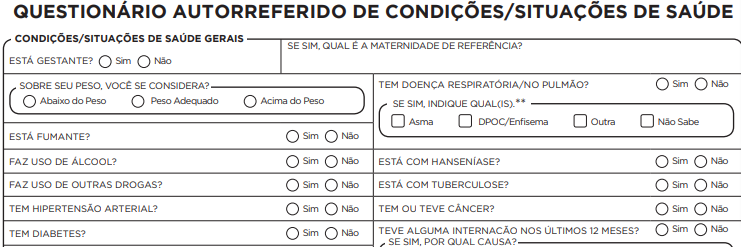 76
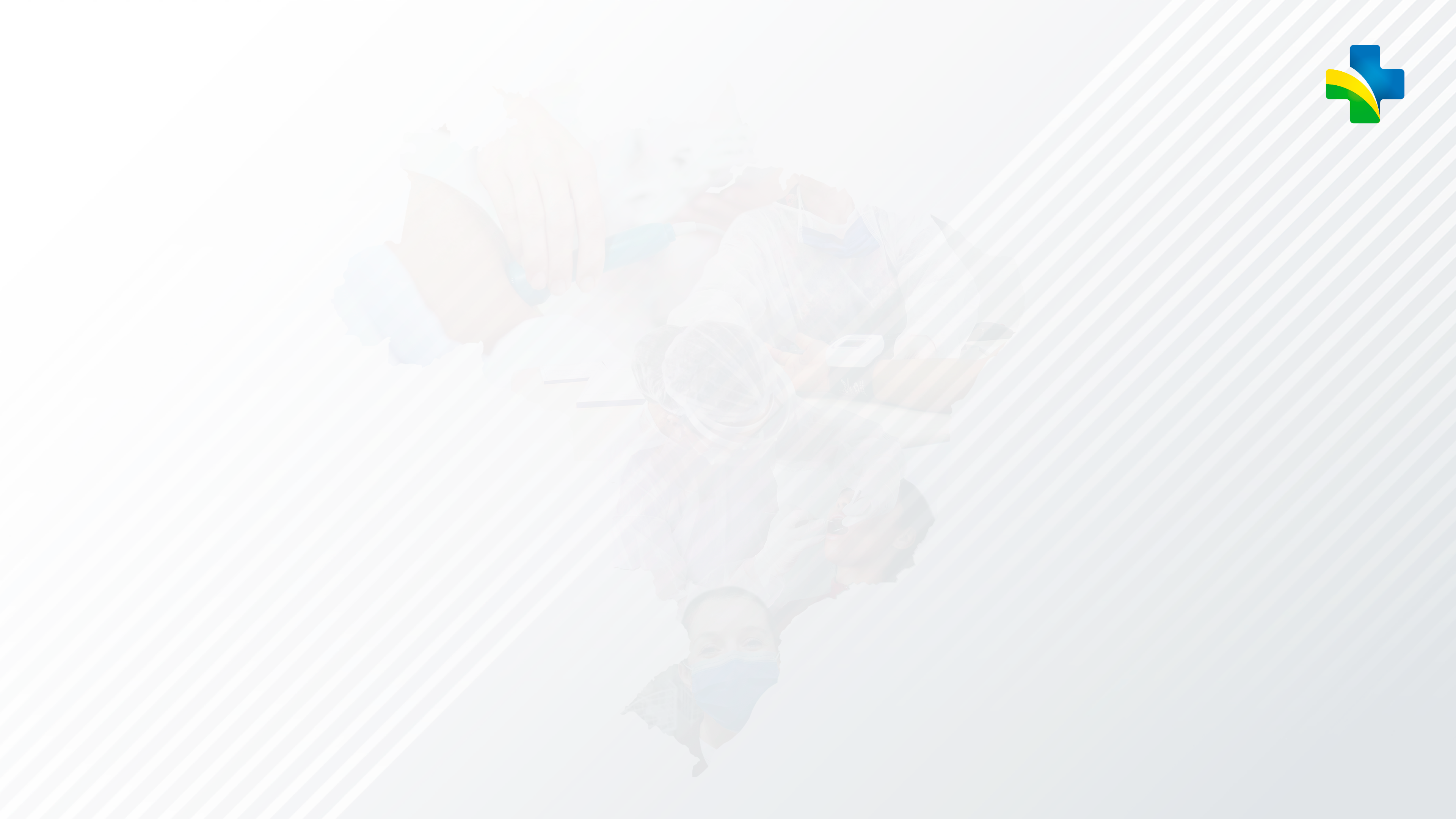 Formas de Registro – NUMERADORPEC e-SUS APS / CDS e-SUS APS
77
CDS
PEC
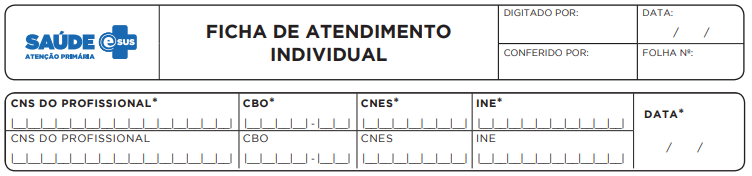 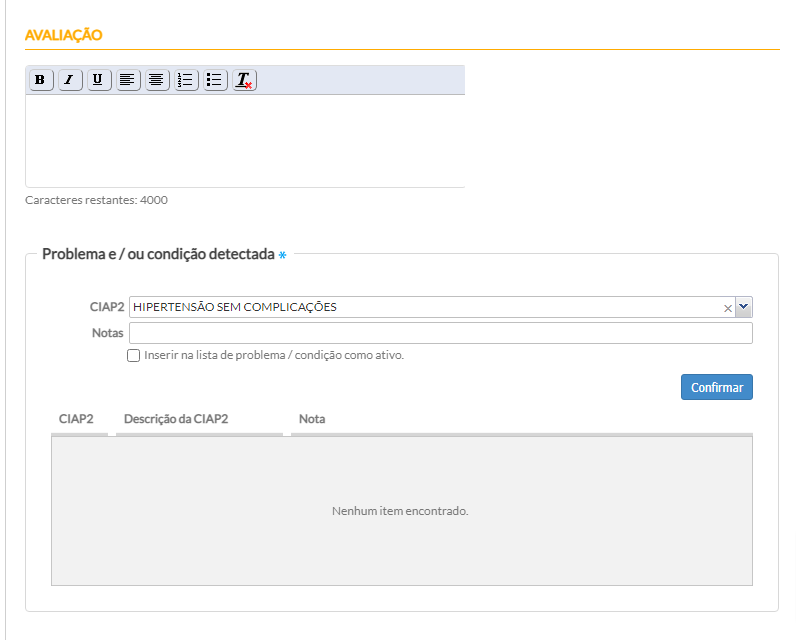 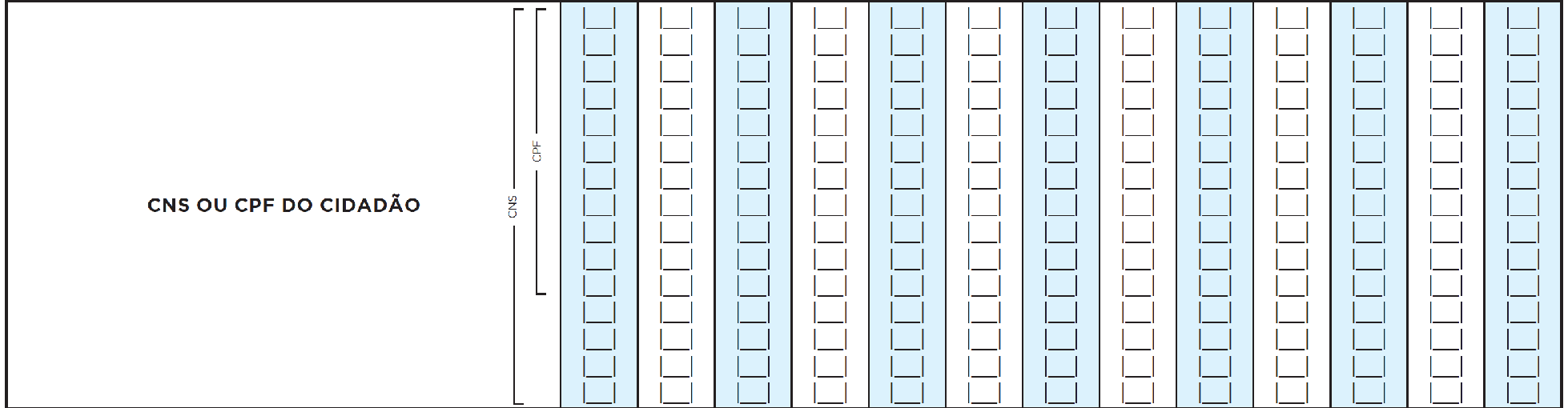 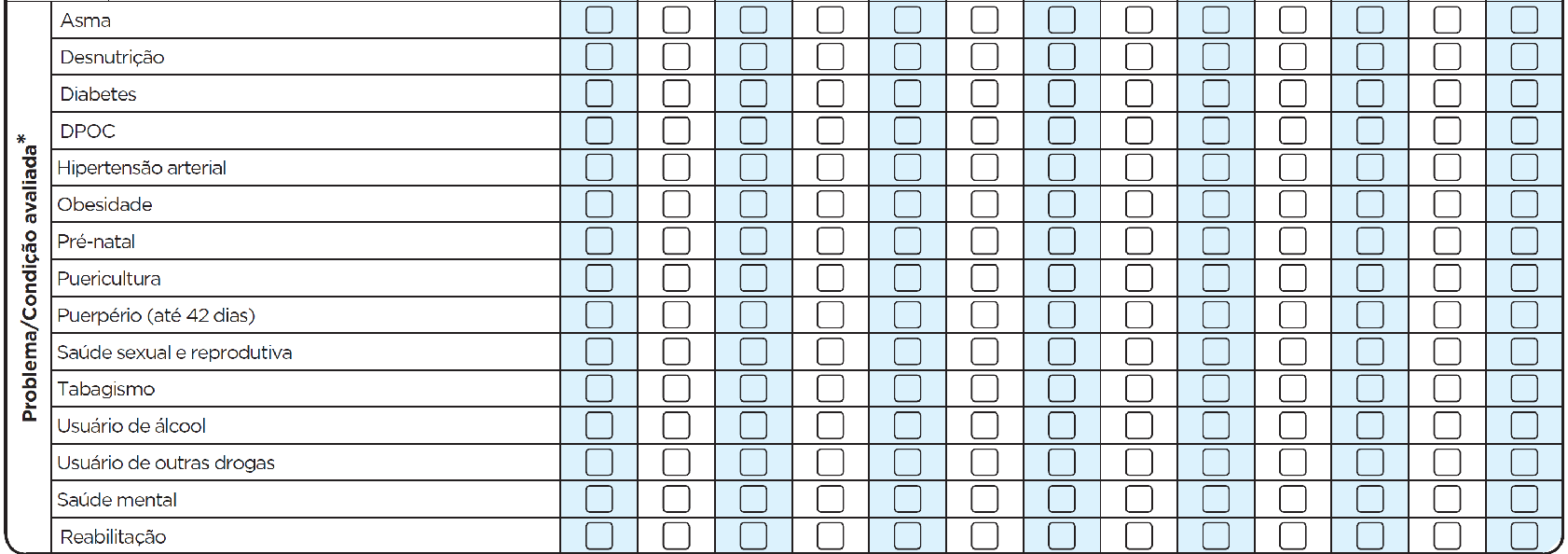 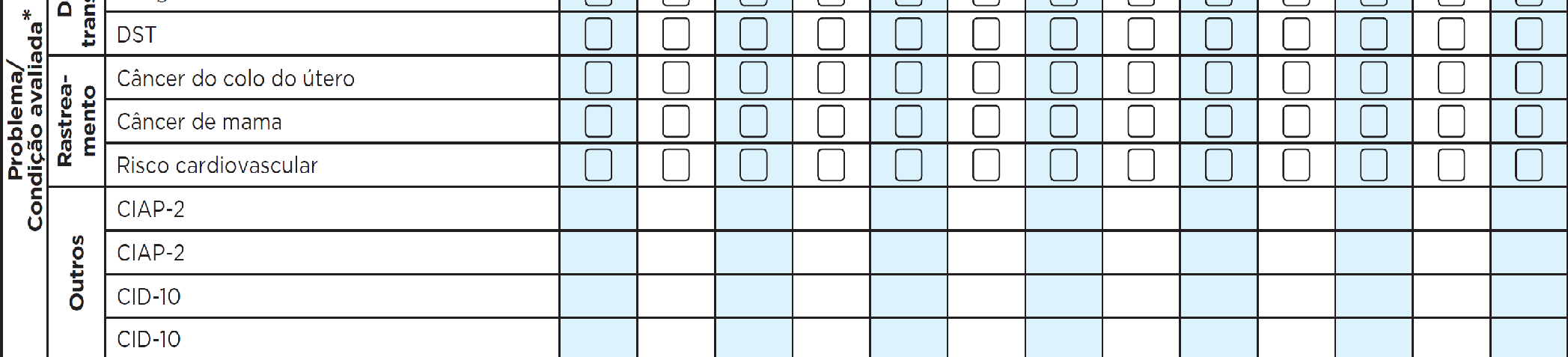 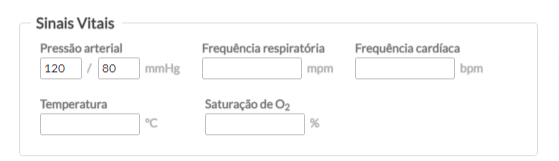 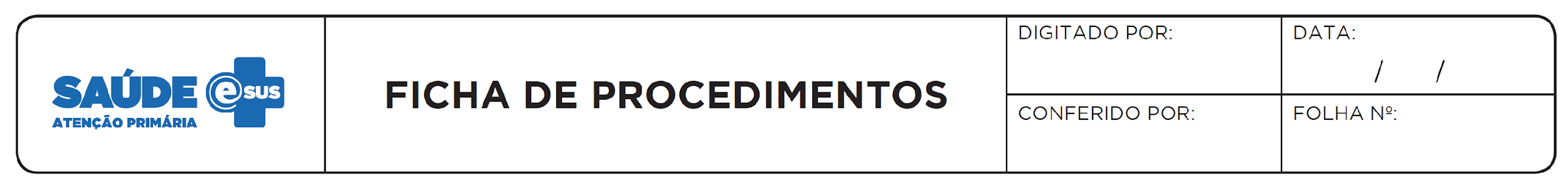 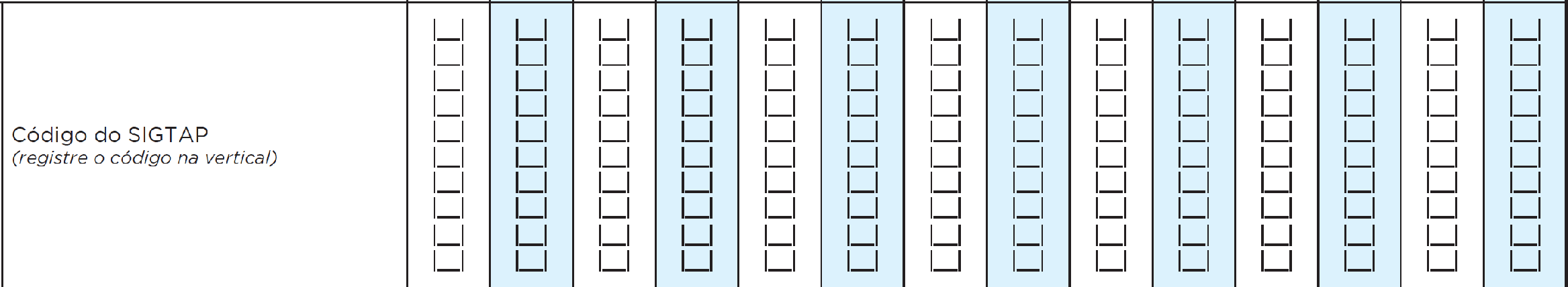 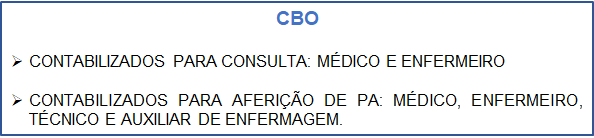 78
DÚVIDAS FREQUENTES
Pressão arterial aferida no acolhimento irá contabilizar?
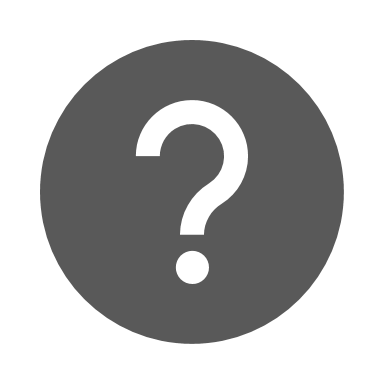 Pessoa somente com a consulta em hipertensão (sem registro de pressão arterial aferida) já é o suficiente para contabilizar?
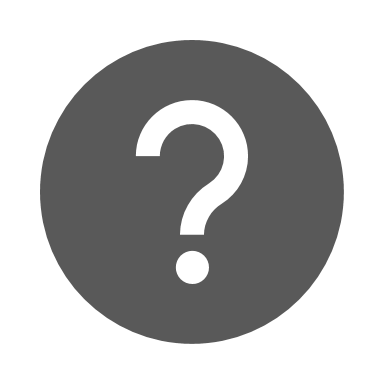 Para os indicadores de crônicas, só contabiliza os dados do quadrimestre avaliado?
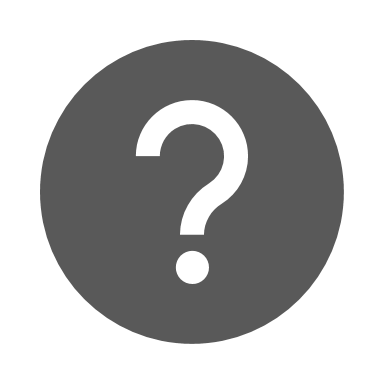 2021
2022
SET
OUT
NOV
NOV
DEZ
DEZ
JAN
JAN
FEV
FEV
MAR
MAR
ABR
ABR
MAI
JUN
JUL
AGO
SET
OUT
NOV
DEZ
ÚLTIMOS 6 MESES
79
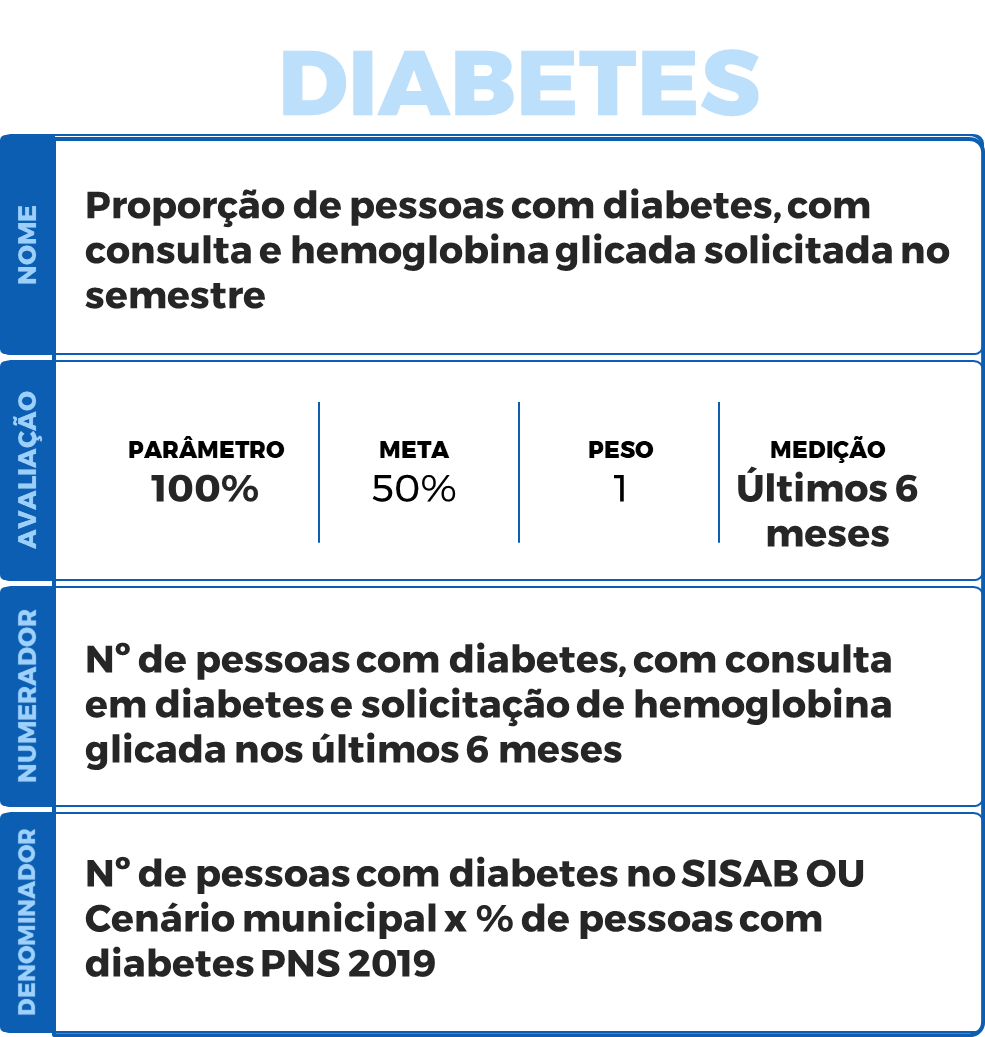 DIABETES
Proporção de pessoas com diabetes, com consulta e hemoglobina glicada solicitada no semestre
NOME
AVALIAÇÃO
Nº de pessoas com diabetes, com consulta em diabetes e solicitação de hemoglobina glicada nos últimos 6 meses
NUMERADOR
Nº de pessoas com diabetes no SISAB OU 
Cenário municipal x % de pessoas com diabetes PNS 2019
DENOMINADOR
80
PARÂMETRO
META
PESO
MEDIÇÃO
100%
50%
1
Últimos 6 meses
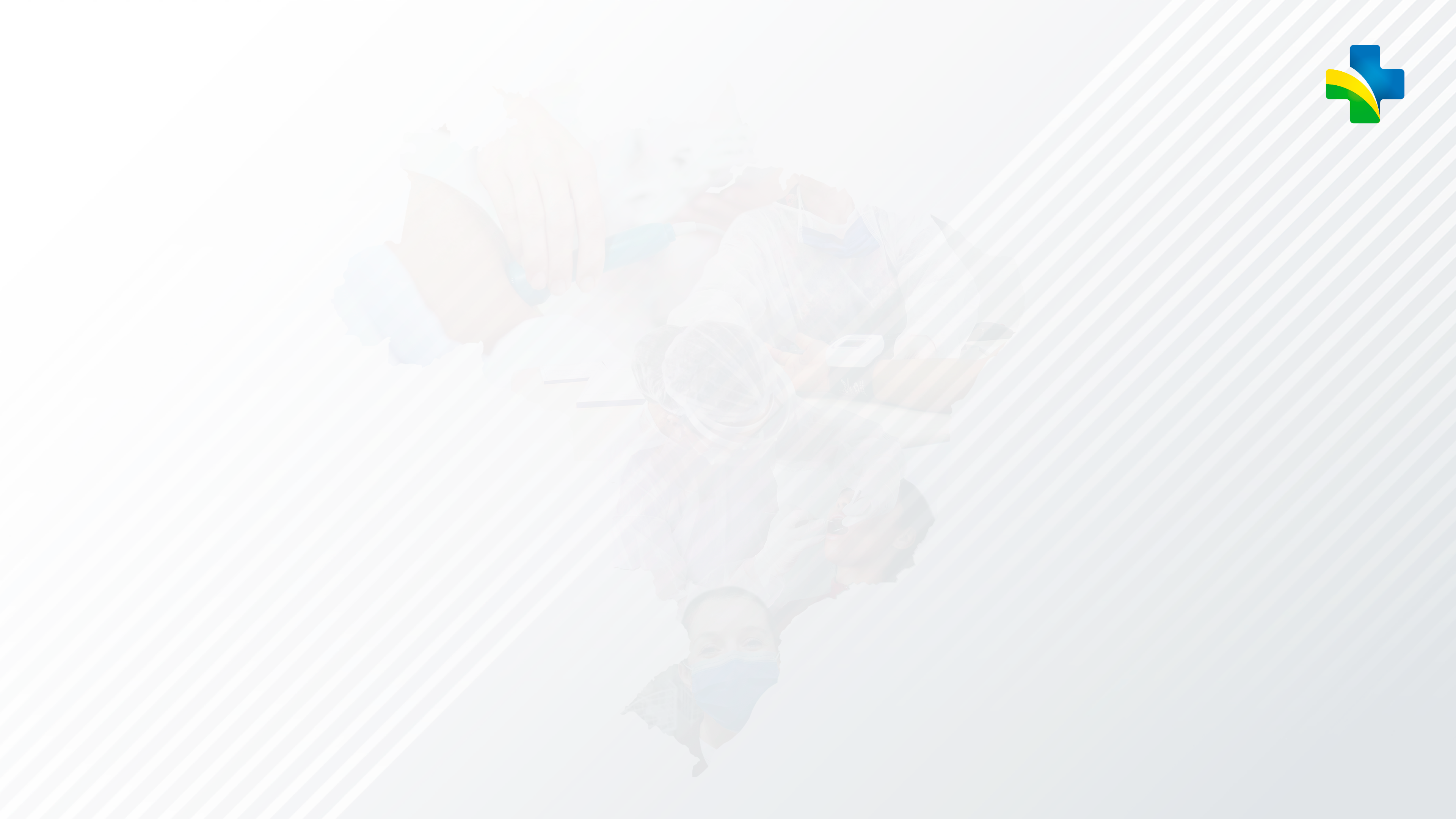 Formas de Registro – DENOMINADORPEC e-SUS APS / CDS e-SUS APS
81
PEC
CDS
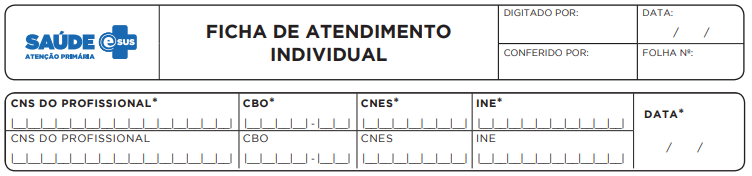 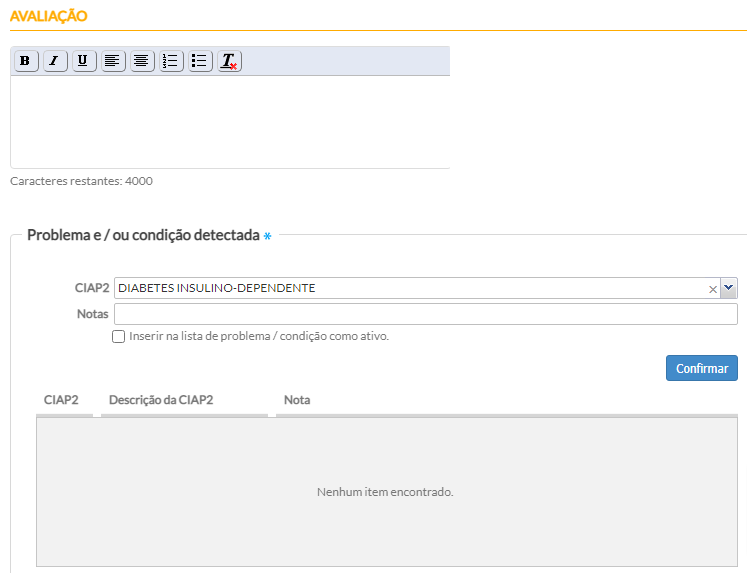 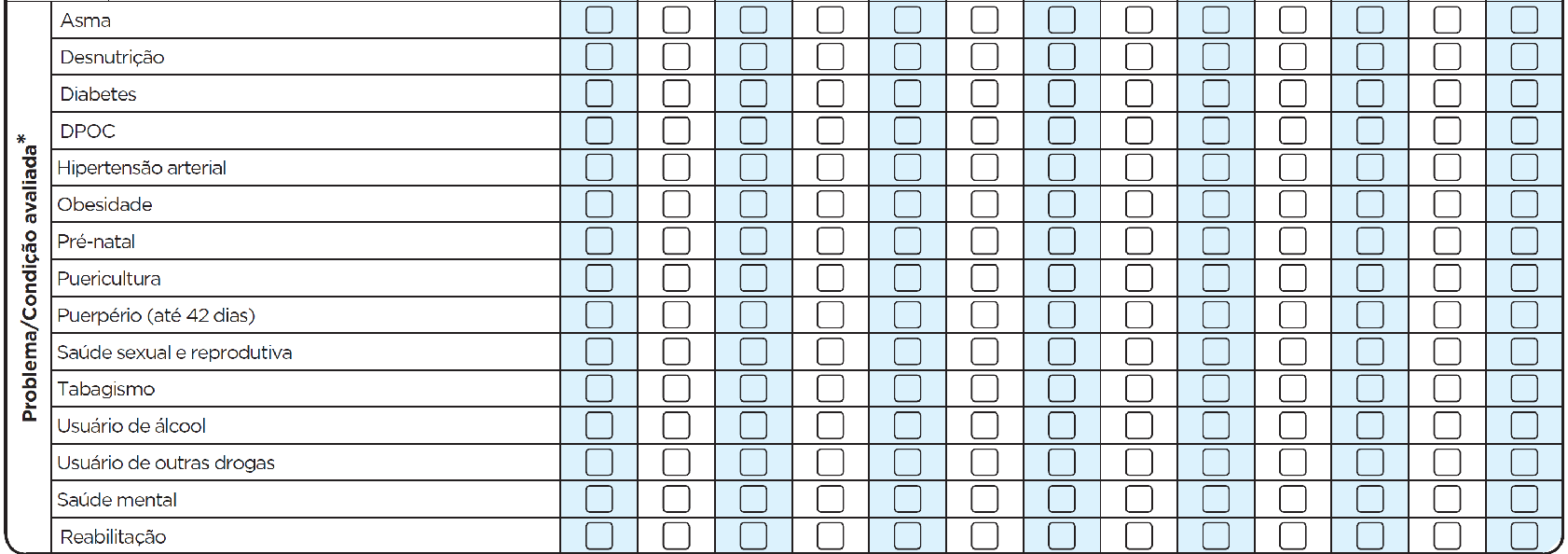 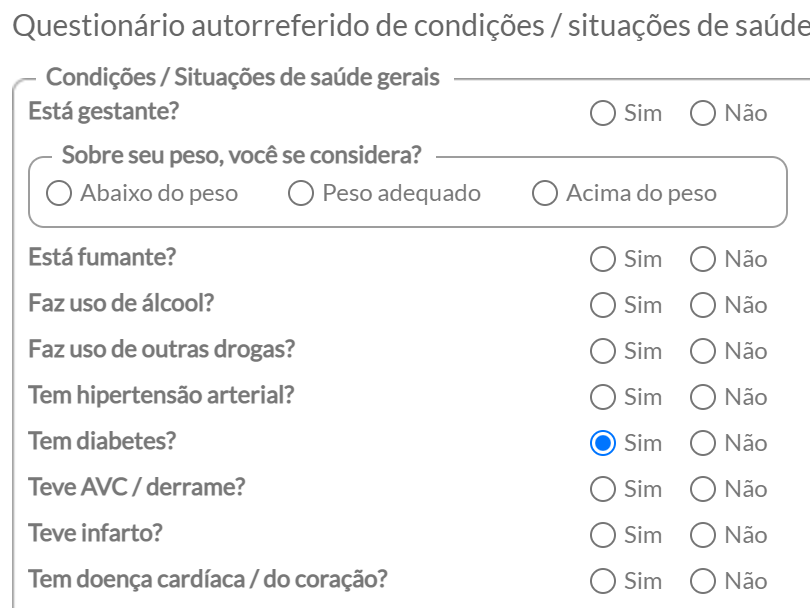 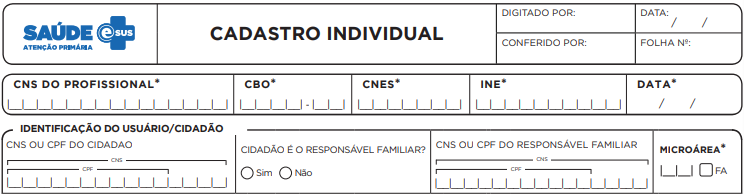 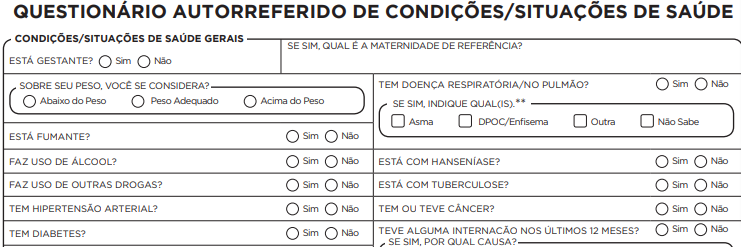 82
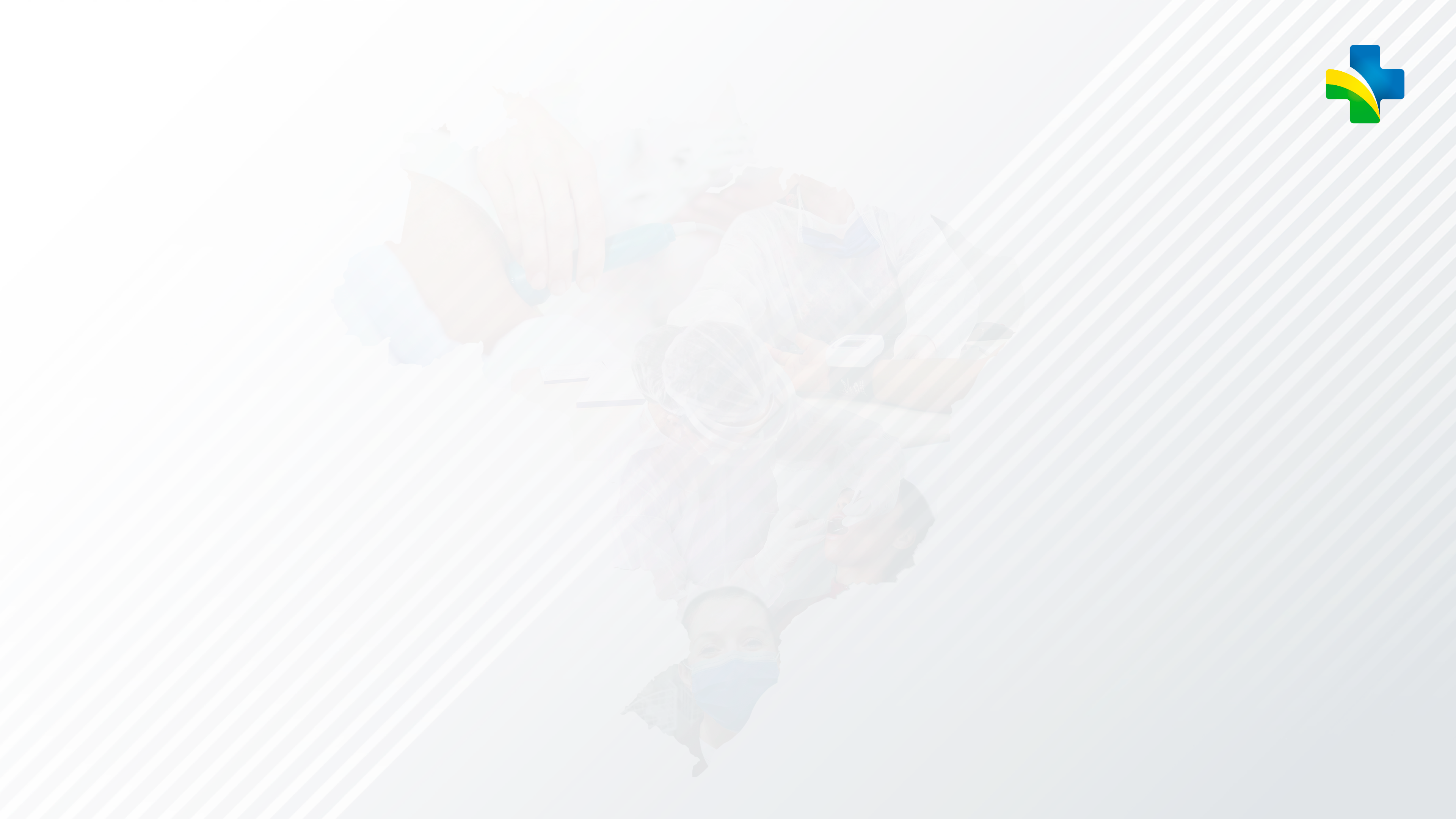 Formas de Registro – NUMERADORPEC e-SUS APS / CDS e-SUS APS
83
CDS
PEC
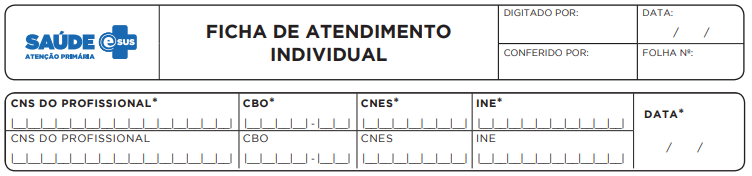 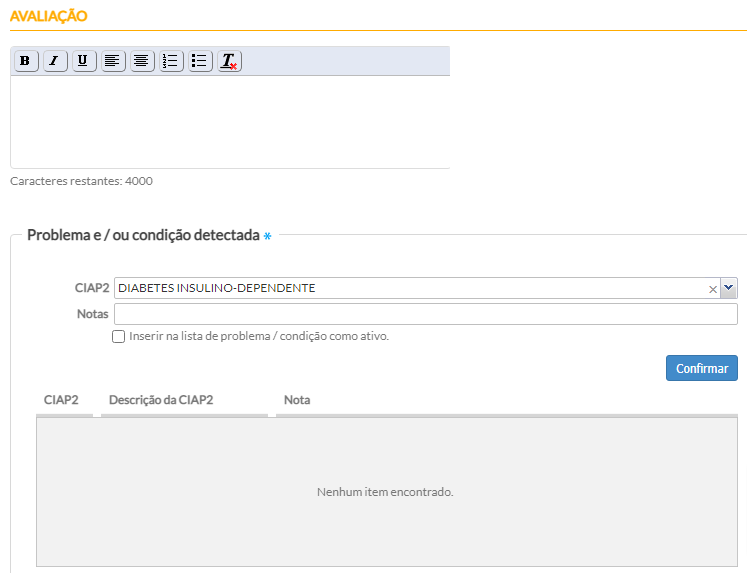 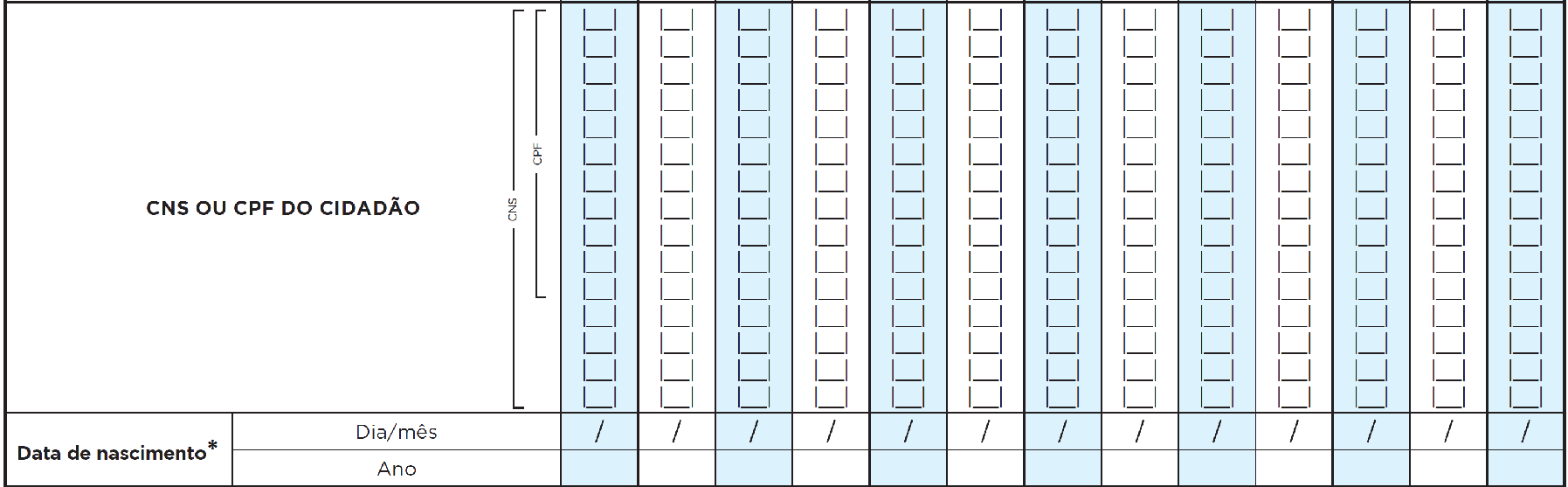 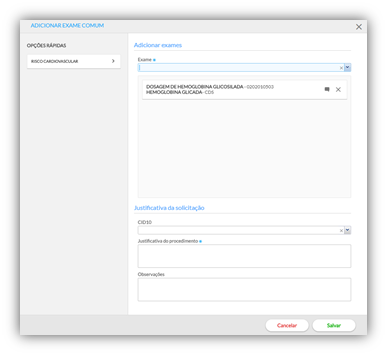 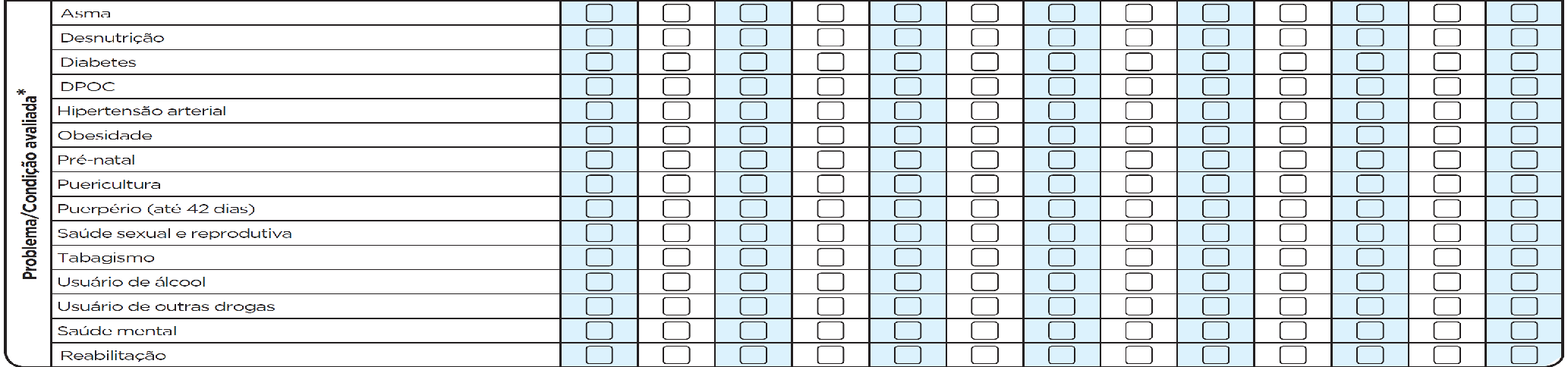 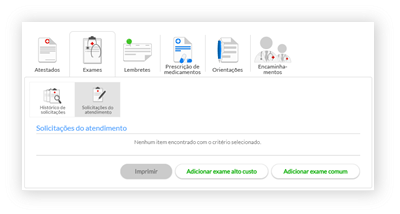 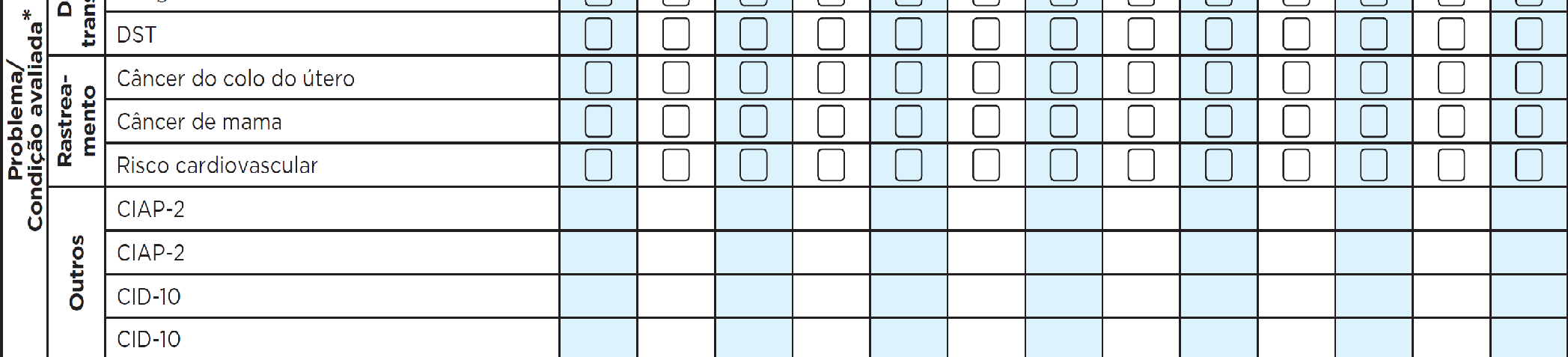 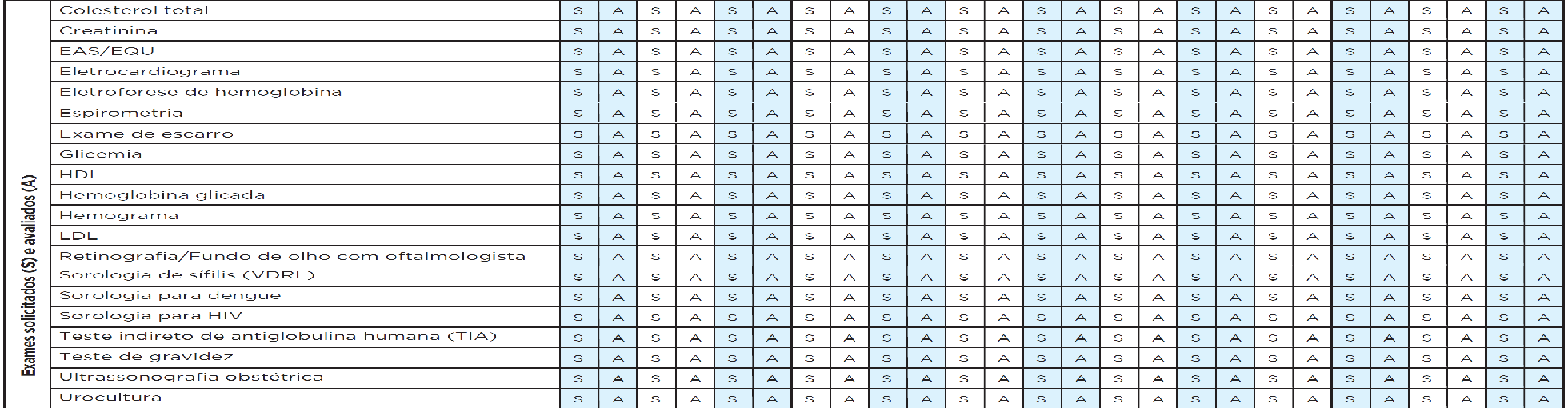 84
DÚVIDAS FREQUENTES
A avaliação do exame de hemoglobina glicada irá contabilizar no indicador?
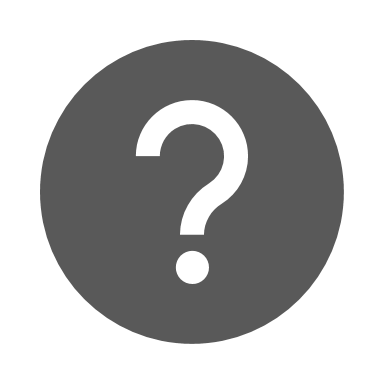 Condições temporárias como a DM gestacional serão consideradas nestes indicadores?
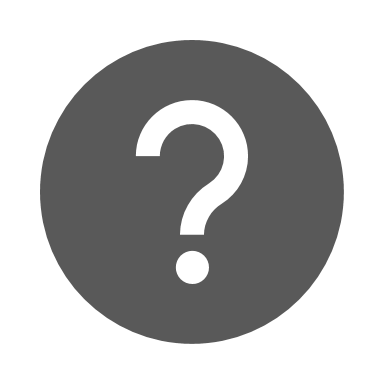 85
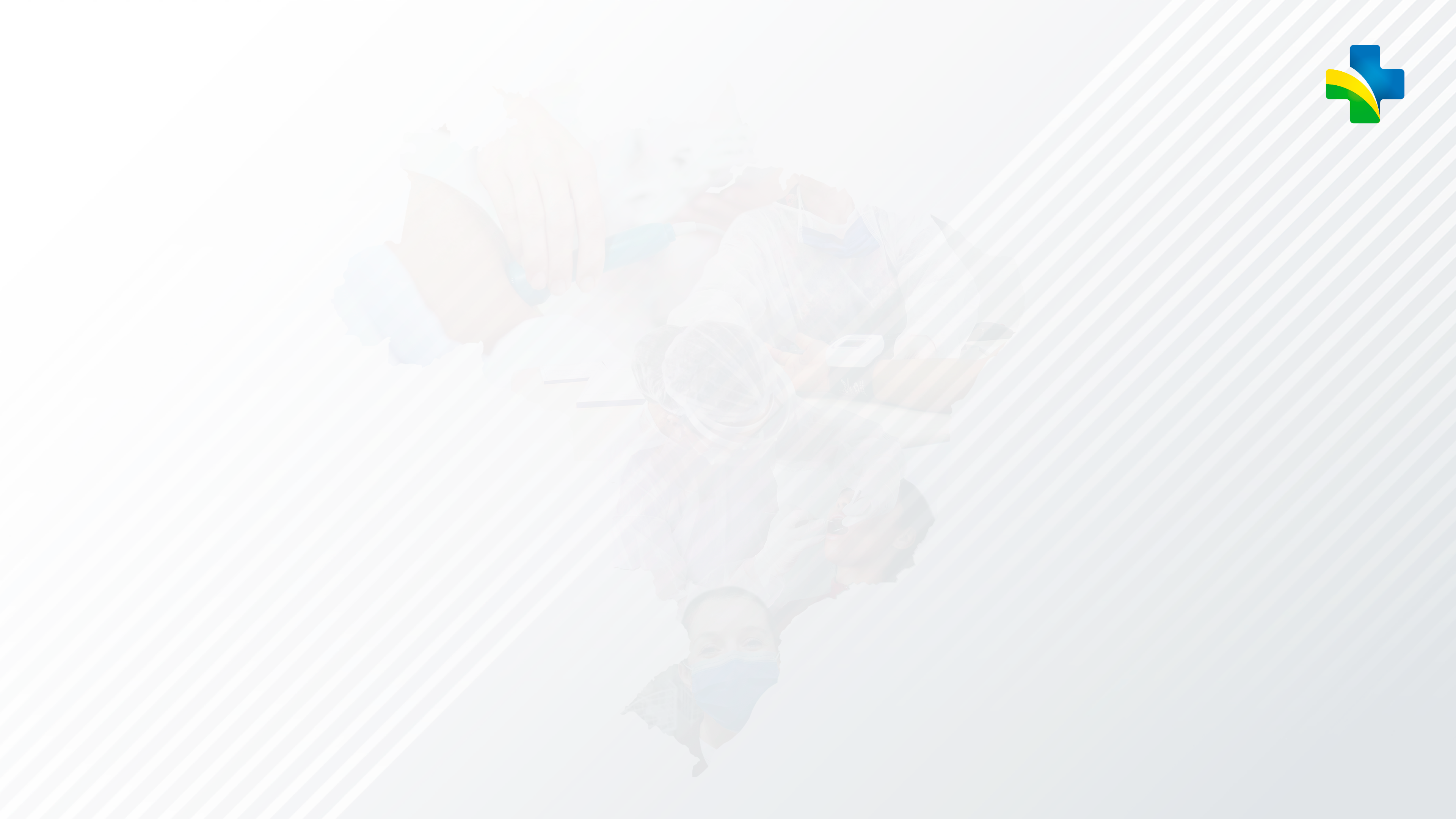 DEBATE
86
ATENÇÃO À SAÚDE DA MULHER (INCLUINDO A GESTANTE)
Indicadores 1, 2, 3 E 4
Proporção de mulheres com coleta de citopatológico na APS
Proporção de gestantes com pelo menos 6 (seis) consultas pré-natal realizadas, sendo a 1ª (primeira) até a 12ª (décima segunda) semana de gestação
Proporção de gestantes com realização de exames para sífilis e HIV
Proporção de gestantes com atendimento odontológico realizado
87
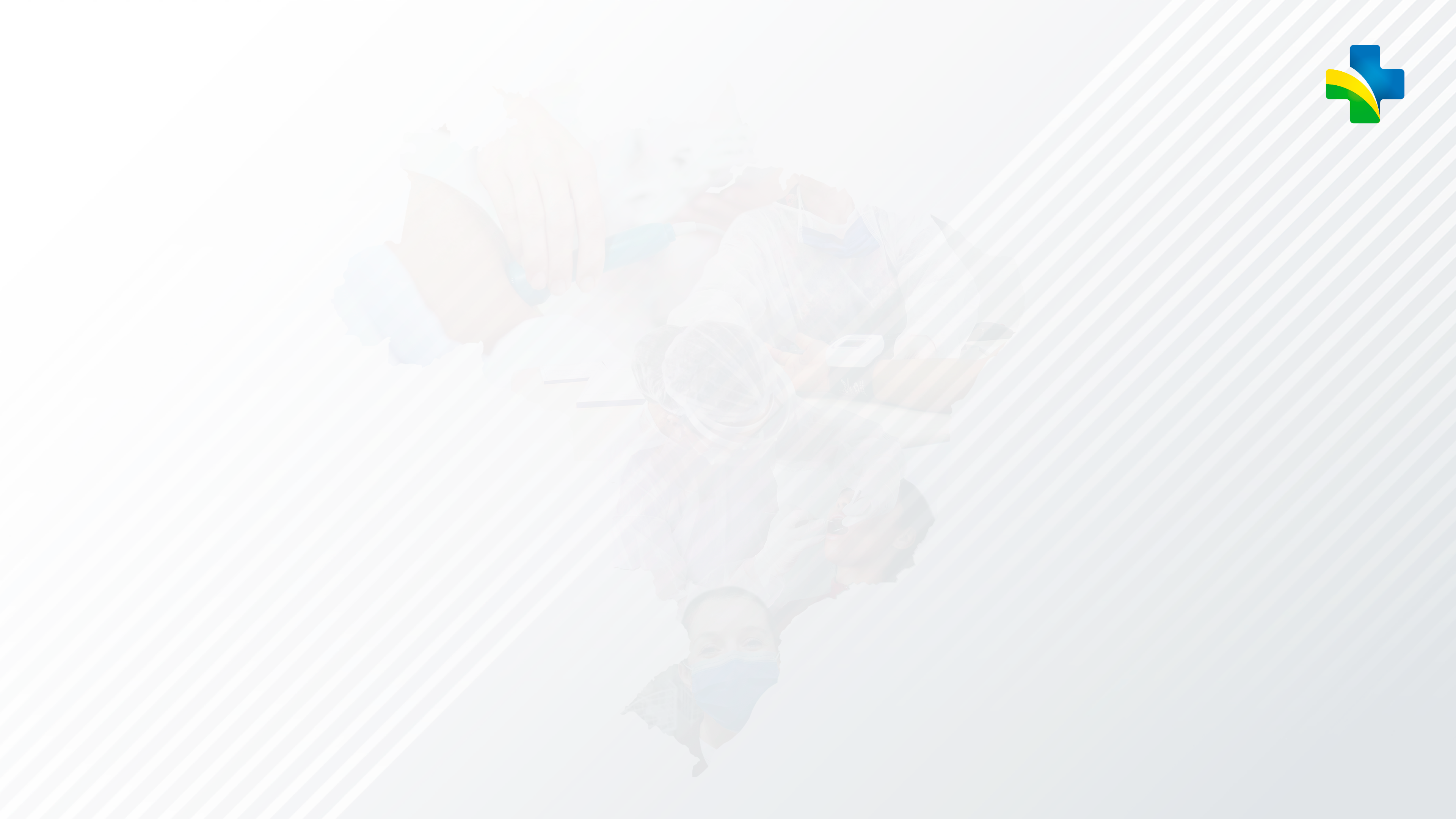 ATENÇÃO À SAÚDE DA MULHER 
INDICADOR 4
Proporção de mulheres com coleta de citopatológico na APS
88
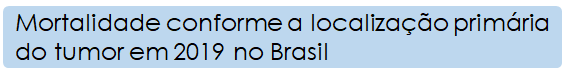 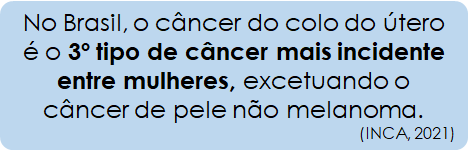 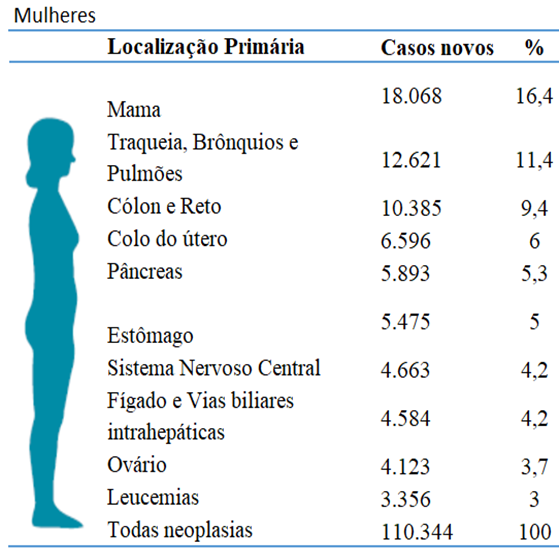 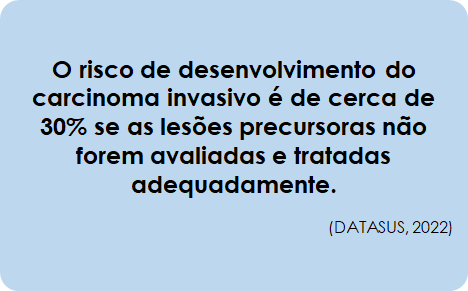 89
ENFRENTAMENTO DO CÂNCER DO COLO DO ÚTERO: 
PRINCIPAIS PILARES
VACINA CONTRA O HPV
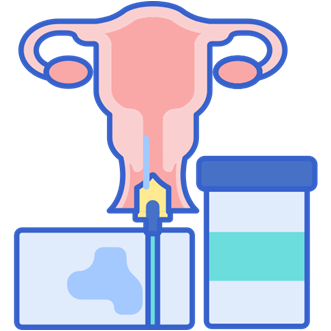 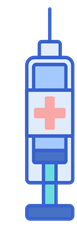 VACINA CONTRA O HPV
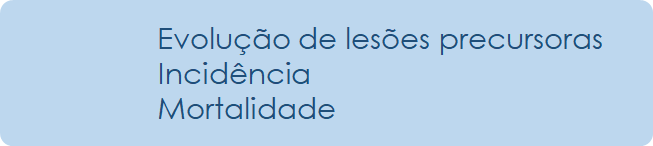 90
RASTREAMENTO – ORIENTAÇÕES ATUAIS
25 a 64 anos

Maior ocorrência das lesões pré-malignas de alto grau, maior probabilidade de evoluírem para câncer.


Periodicidade

Repetição do exame citopatológico a cada três anos, após dois exames normais consecutivos realizados com um intervalo de um ano
91
Cobertura de exame citopatológico
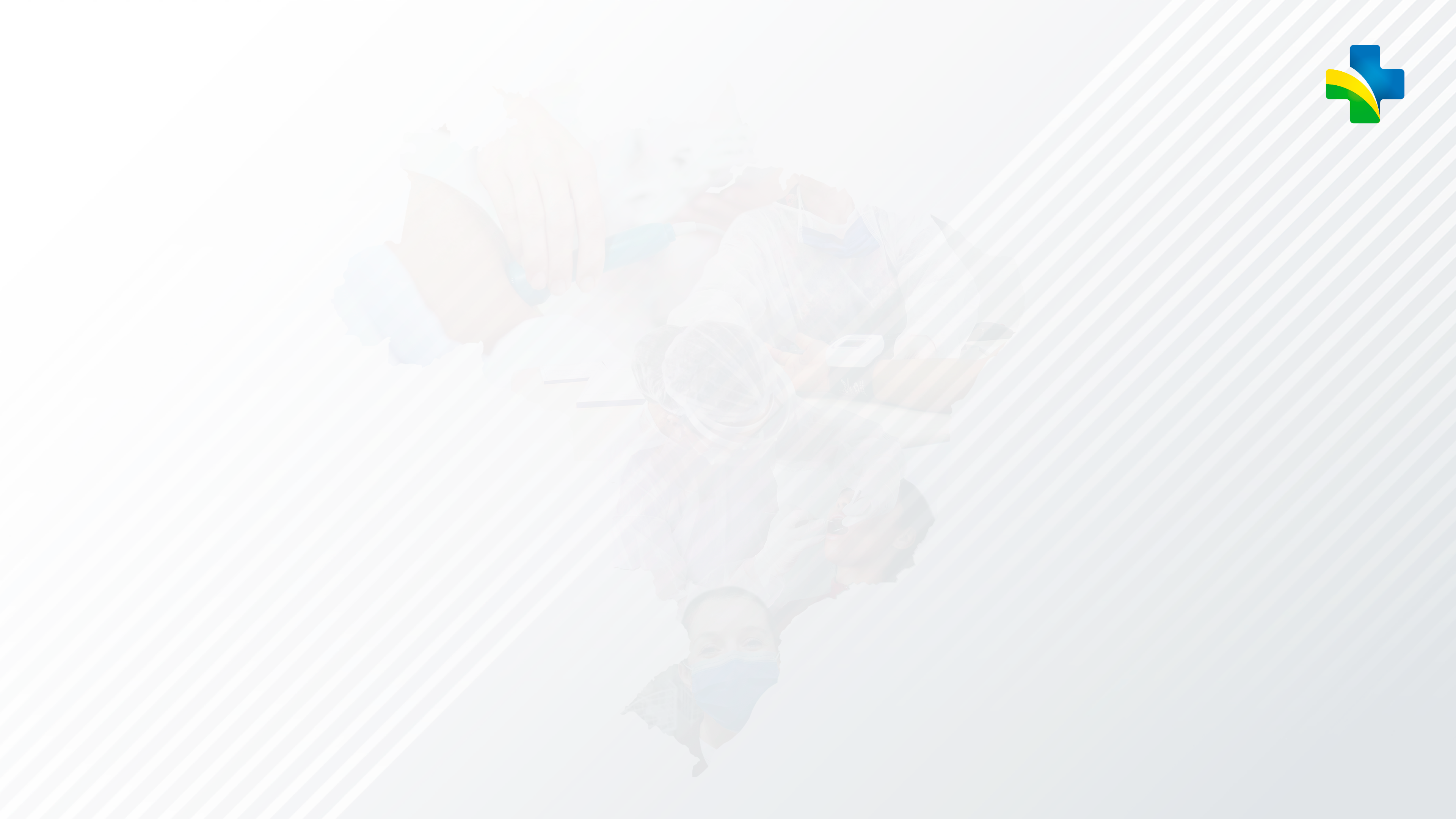 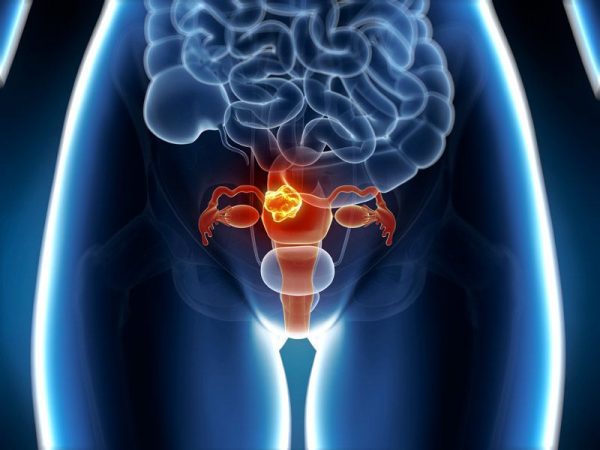 PRINCIPAIS 
DESAFIOS
93
DESAFIOS ASSISTENCIAIS
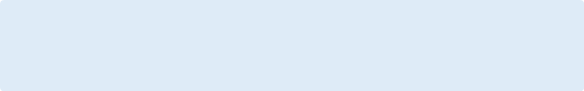 Realização da coleta na periodicidade correta
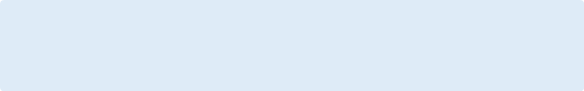 Armazenamento do material
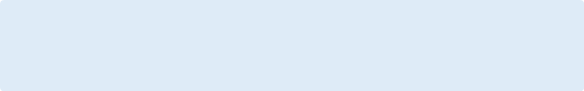 Estabelecimento de fluxos
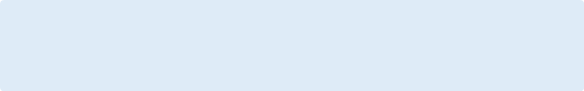 Registro do procedimento
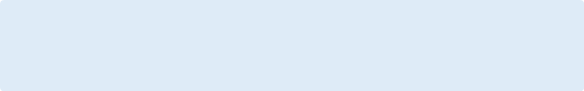 Melhora na qualidade da coleta
EXAME BEM SUCEDIDO
Amostragem adequada da JEC (junção escamocolunar) no material coletado é fundamental para um exame citopatológico bem sucedido.
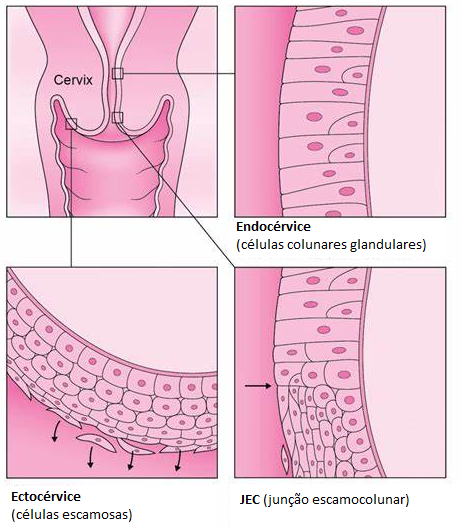 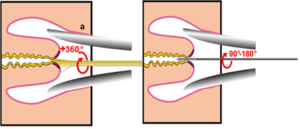 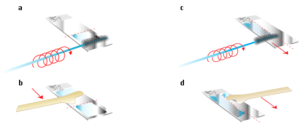 Coleta adequadamente realizada:
Menor taxa de exames inconclusivos e falso-negativos
DETECÇÃO PRECOCE DO CÂNCER DO COLO DO ÚTERO
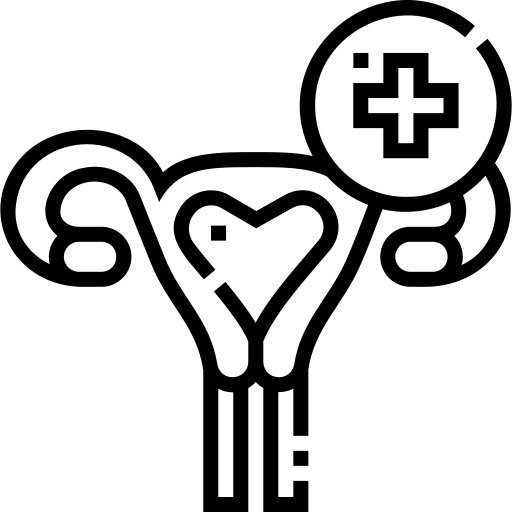 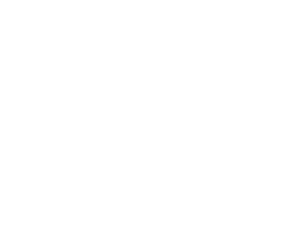 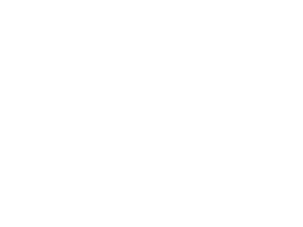 Câmara técnica Assessora para o enfrentamento do câncer do colo do útero no âmbito da APS
Curso 
“Abordagem do Câncer na Atenção Primária à Saúde – Módulo Câncer do Colo do Útero” (AVASUS)
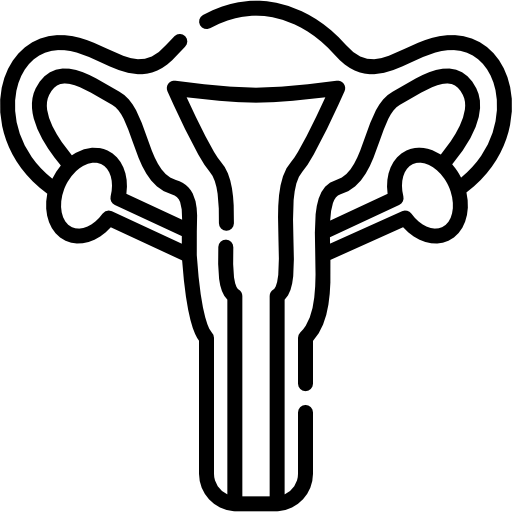 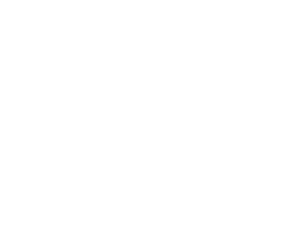 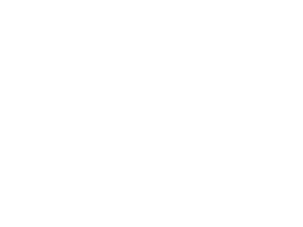 Curso 
“Situações Clínicas Comuns em APS – Coleta do exame citopatológico do colo uterino” (SAPS-Unasus)
Linha de Cuidado do câncer do colo do útero
96
COMO MELHORAR O CUIDADO E RESULTADOS?
Acompanhamento nominal (25 a 64 anos)
Estabelecer protocolos locais
Orientar usuária (importância do exame e periodicidade correta)
Estabelecer método de controle de seguimento de mulheres com lesões precursoras
Intervenções educativas permanentes da comunidade e de profissionais de saúde
Flexibilização de agenda
(ex: após 18h; aos sábados)
Intervenções educativas para o registro correto nos sistemas de informações
Capacitação da equipe para reduzir taxa de exames inconclusivos
97
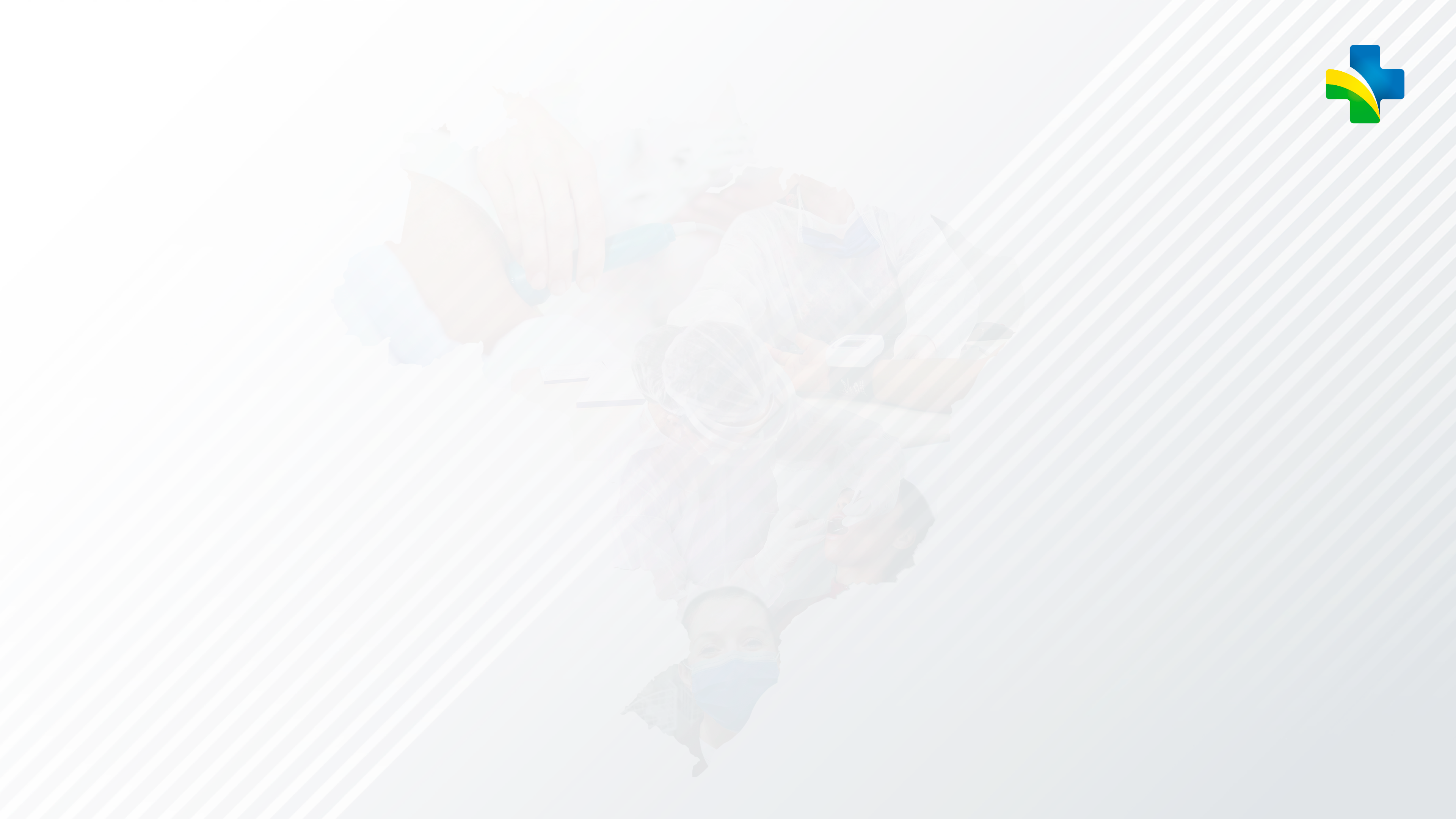 MATERIAIS DE APOIO
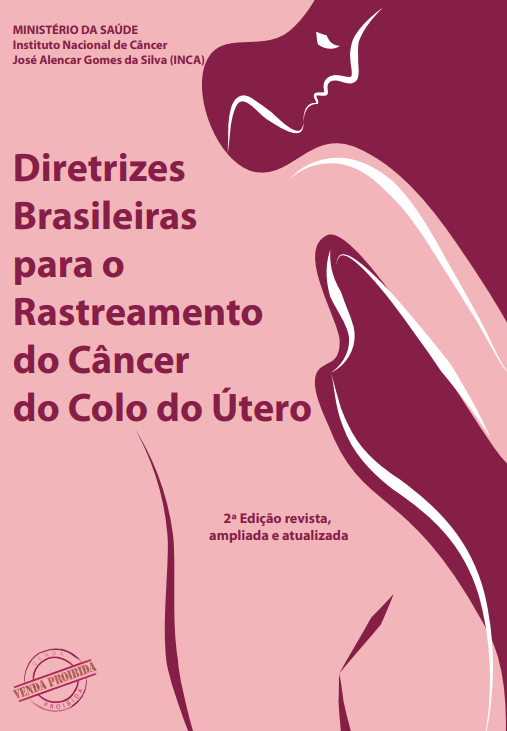 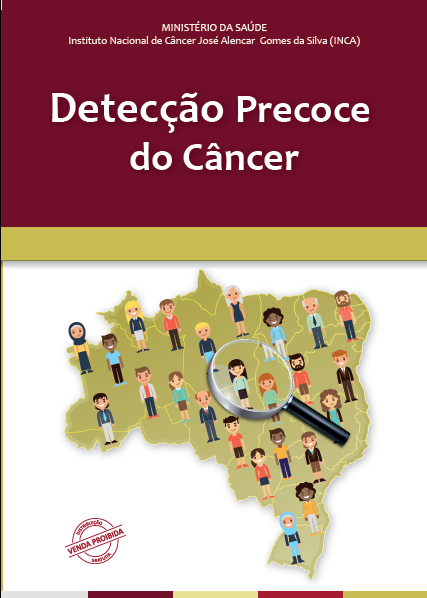 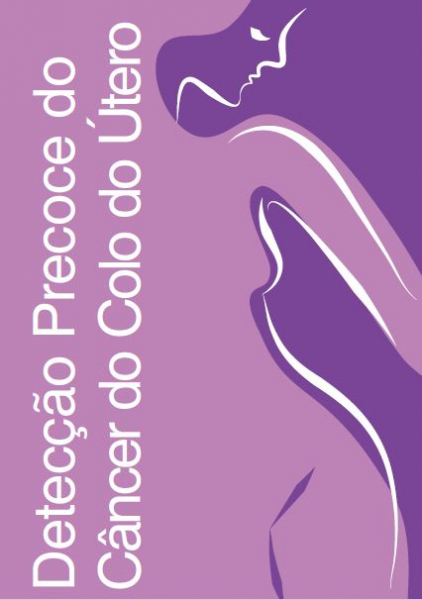 Curso de Educação à Distância sobre Detecção Precoce do Câncer
Diretrizes Brasileiras para o Rastreamento do Câncer do Colo do Útero
Detecção Precoce do Câncer do Colo do Útero
98
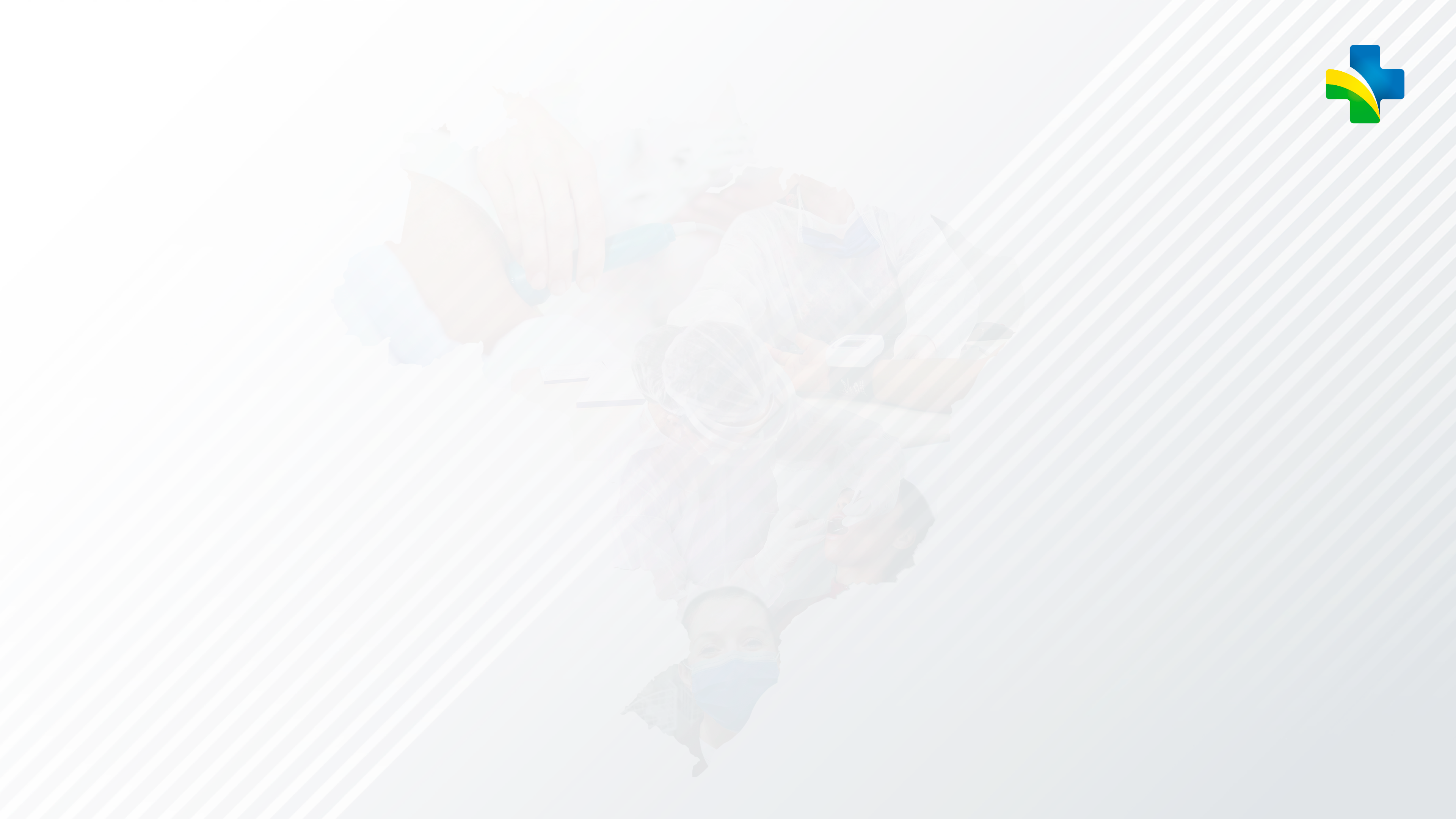 EXAME CITOPATOLÓGICO
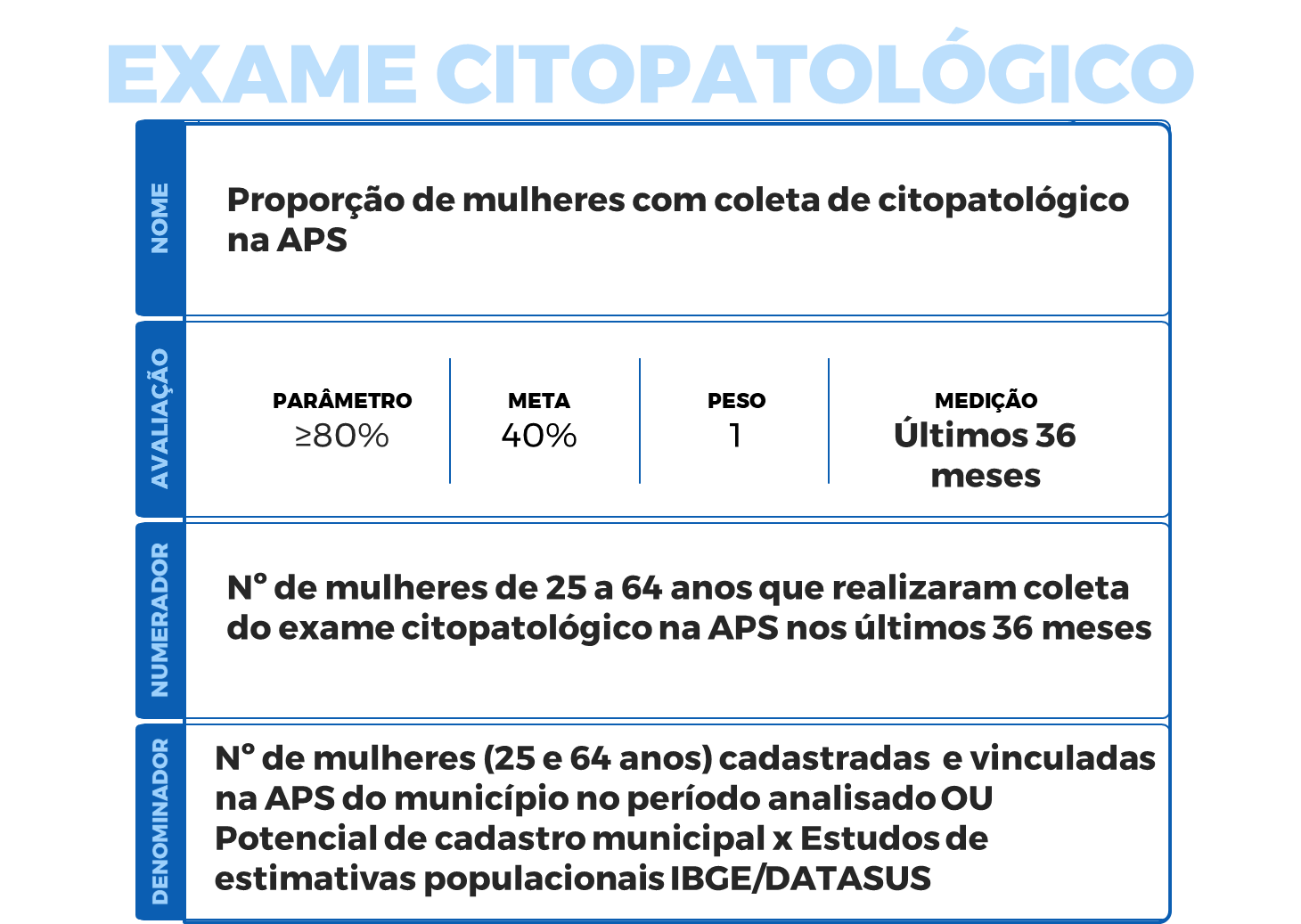 Proporção de mulheres com coleta de citopatológico na APS
NOME
AVALIAÇÃO
Nº de mulheres de 25 a 64 anos que realizaram coleta do exame citopatológico na APS nos últimos 36 meses
NUMERADOR
Nº de mulheres (25 e 64 anos) cadastradas  e vinculadas na APS do município no período analisado OU Potencial de cadastro municipal x Estudos de estimativas populacionais IBGE/DATASUS
DENOMINADOR
99
PARÂMETRO
META
PESO
MEDIÇÃO
≥80%
40%
1
Últimos 36 meses
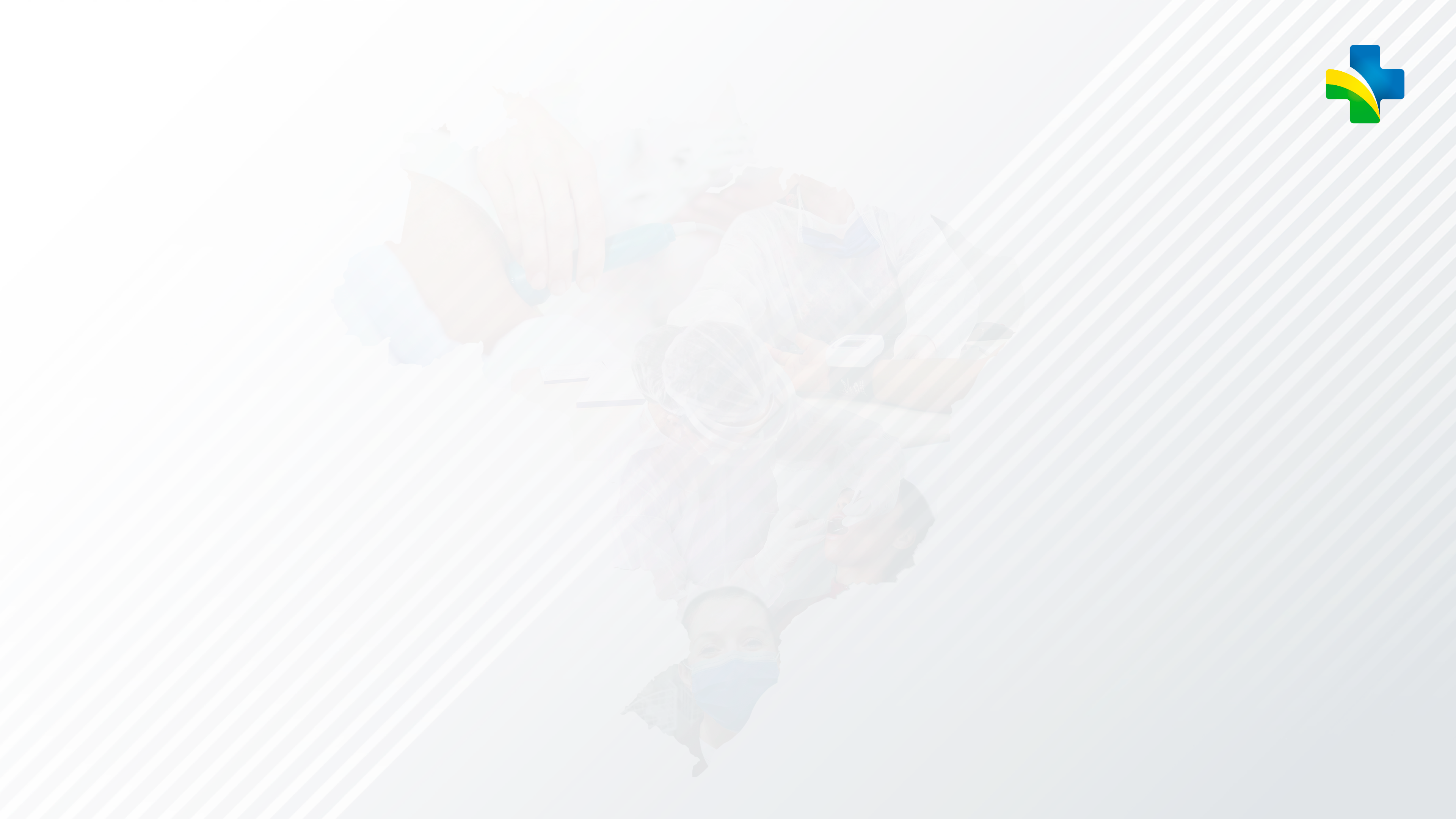 Formas de Registro – DENOMINADORPEC e-SUS APS / CDS e-SUS APS
100
PEC e-SUS APS
CDS e-SUS APS
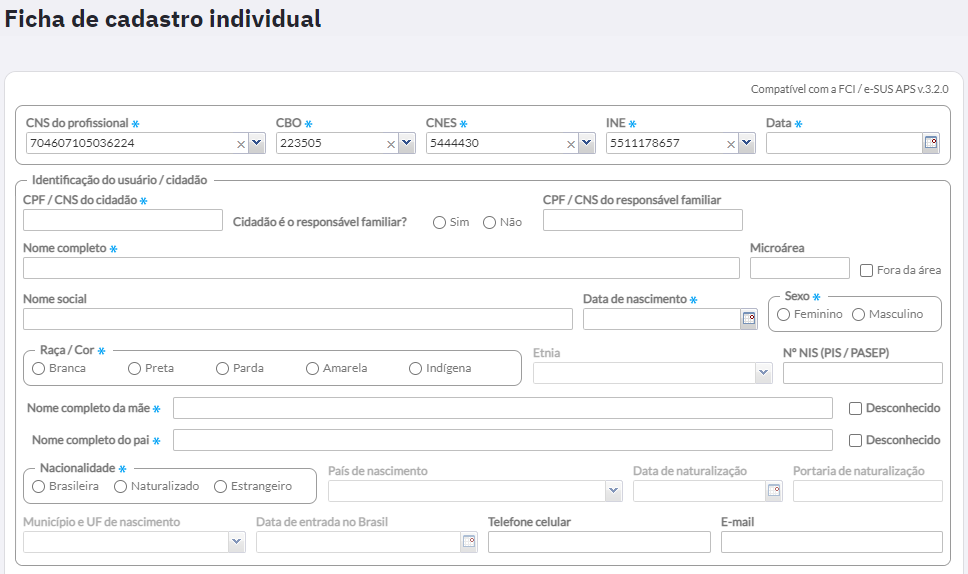 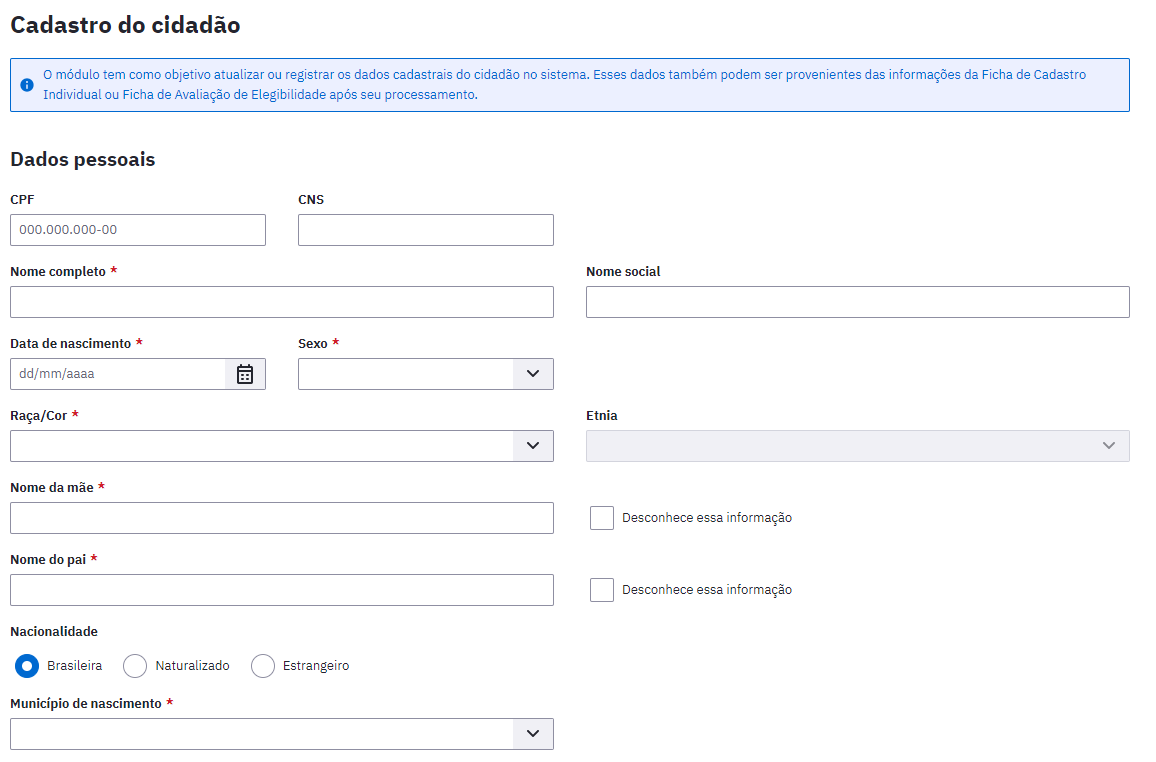 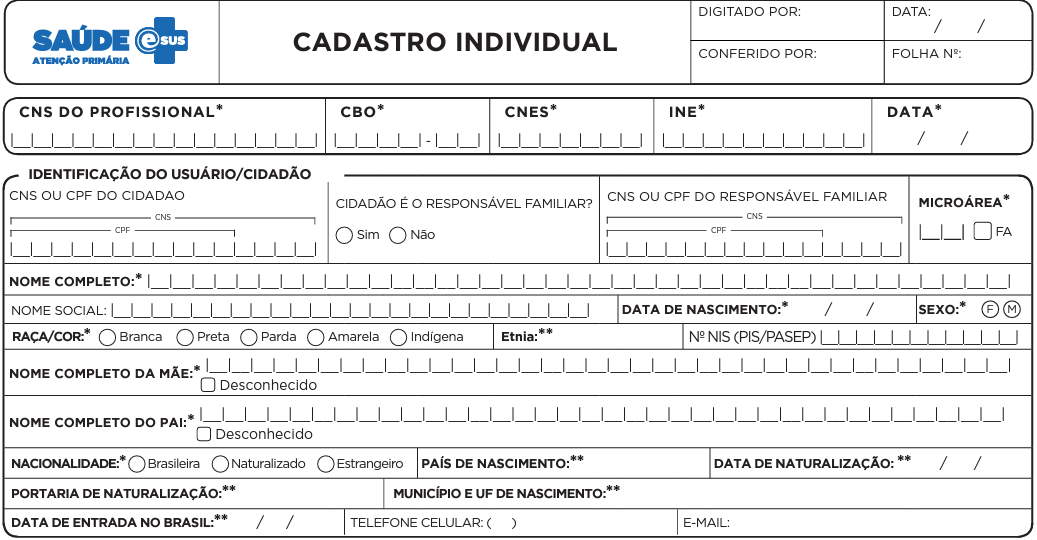 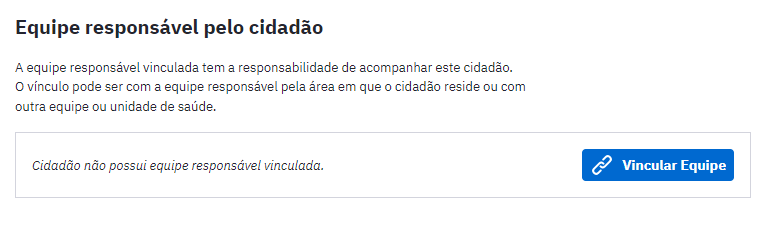 101
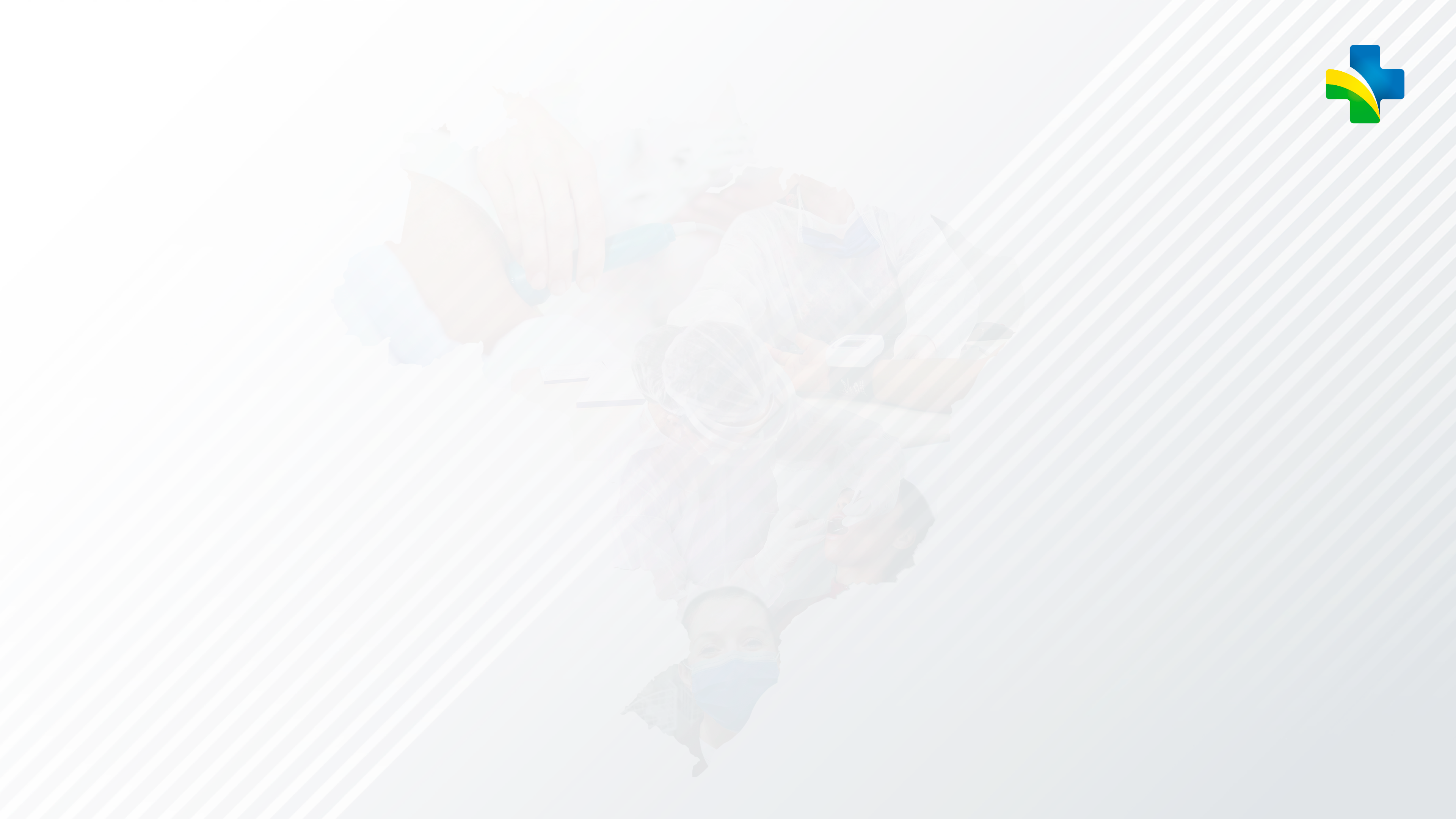 Formas de Registro – NUMERADORPEC e-SUS APS / CDS e-SUS APS
102
CDS e-SUS APS
PEC e-SUS APS
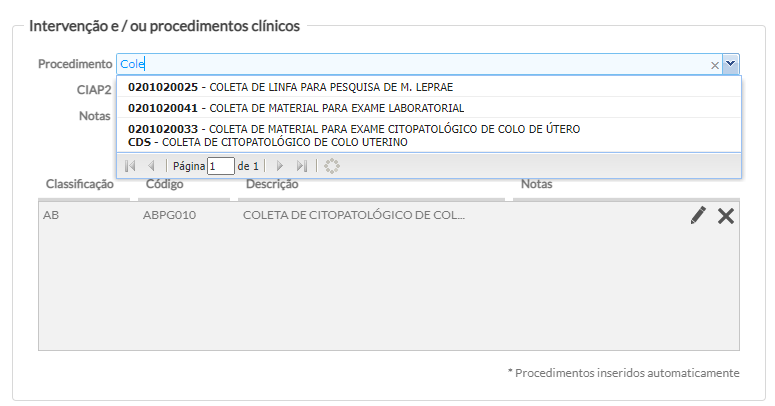 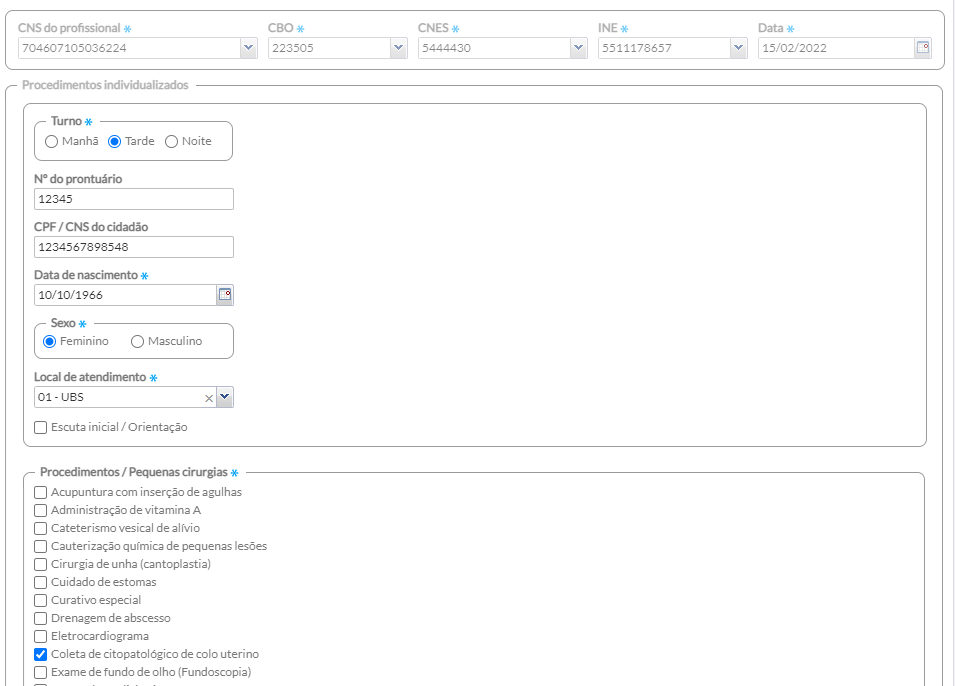 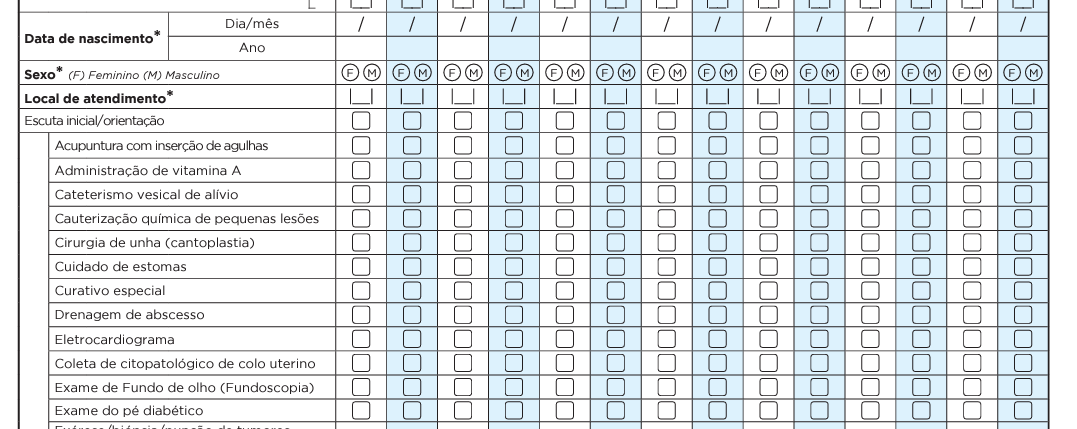 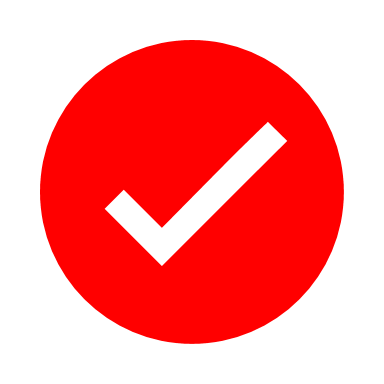 103
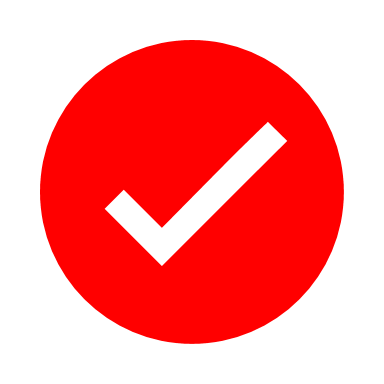 DÚVIDAS FREQUENTES
Os procedimentos (coleta) feitos em toda APS (do município ou não) são contabilizados ou só se feito na equipe de vinculação/cadastro?
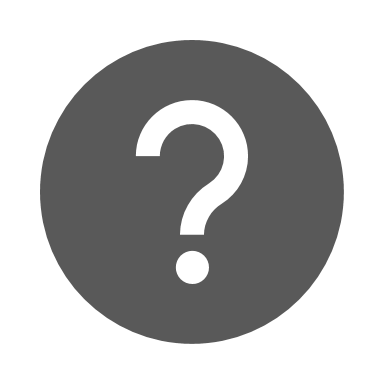 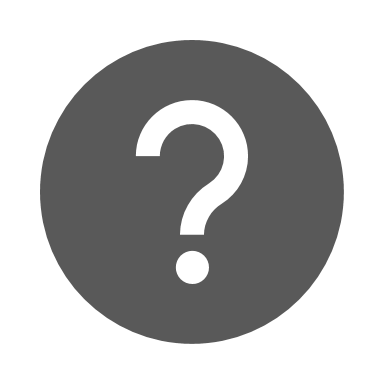 Considera mulheres com os exames avaliados?
Mulheres que realizaram mais de um exame no período (36 meses) contabilizam duas ou mais vezes?
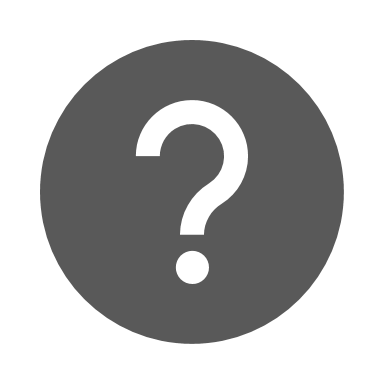 104
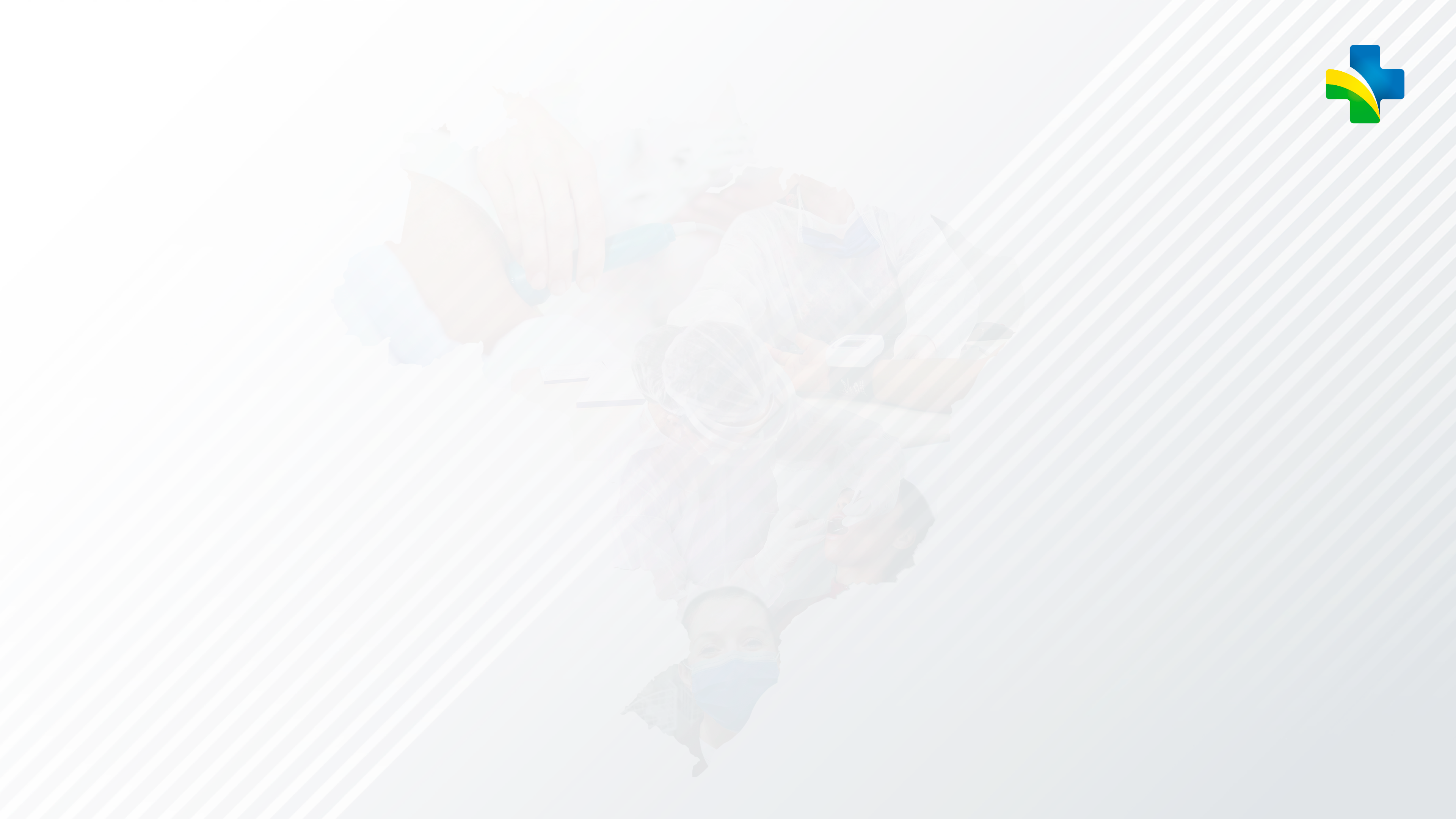 ATENÇÃO À SAÚDE DA MULHER 
INDICADOR 1
Proporção de gestantes com pelo menos 6 (seis) consultas pré-natal realizadas, sendo a 1ª (primeira) até a 12ª 
(décima segunda) semana de gestação
105
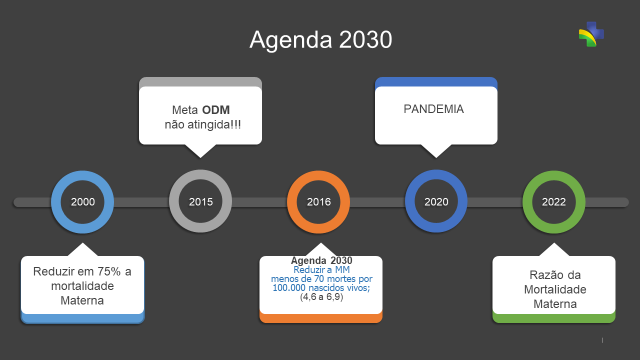 106
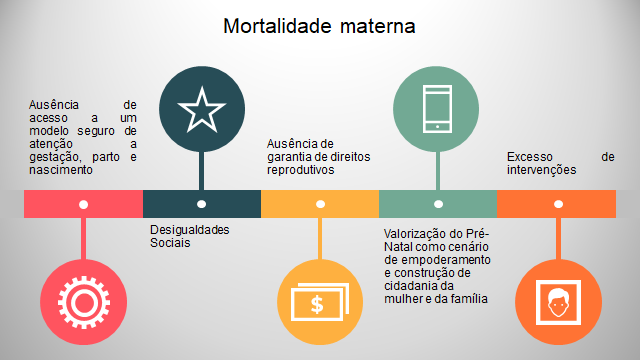 107
Razão de Mortalidade Materna - 2015 a 2020
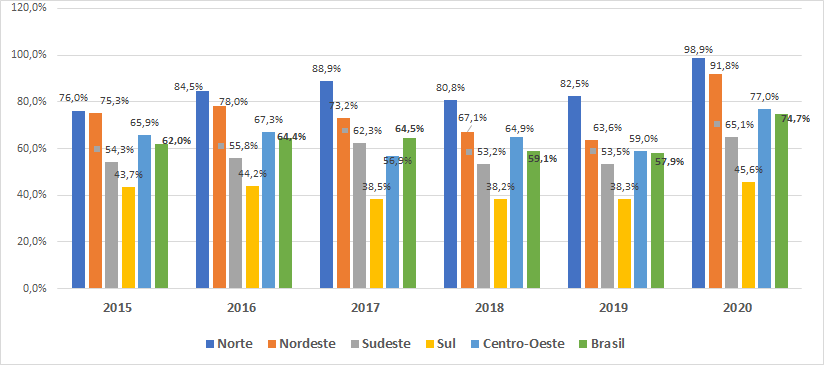 Fonte: MS/SVS/DASNT/CGIAE - Sistema de Informação Sobre Mortalidade (SIM) e Sistema de Informações sobre Nascidos Vivos (SINASC)
108
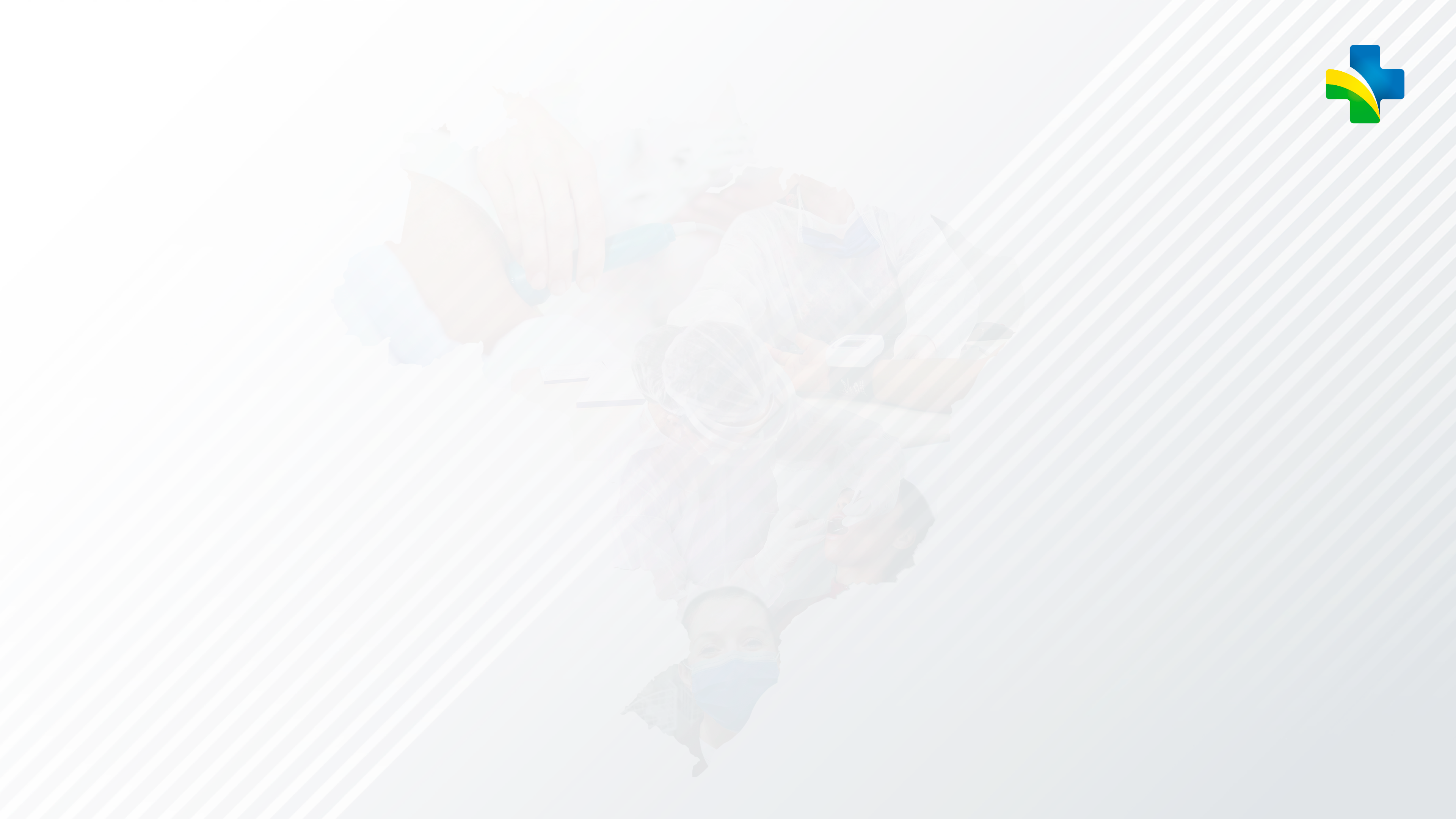 Razão de Mortalidade Materna - 2019
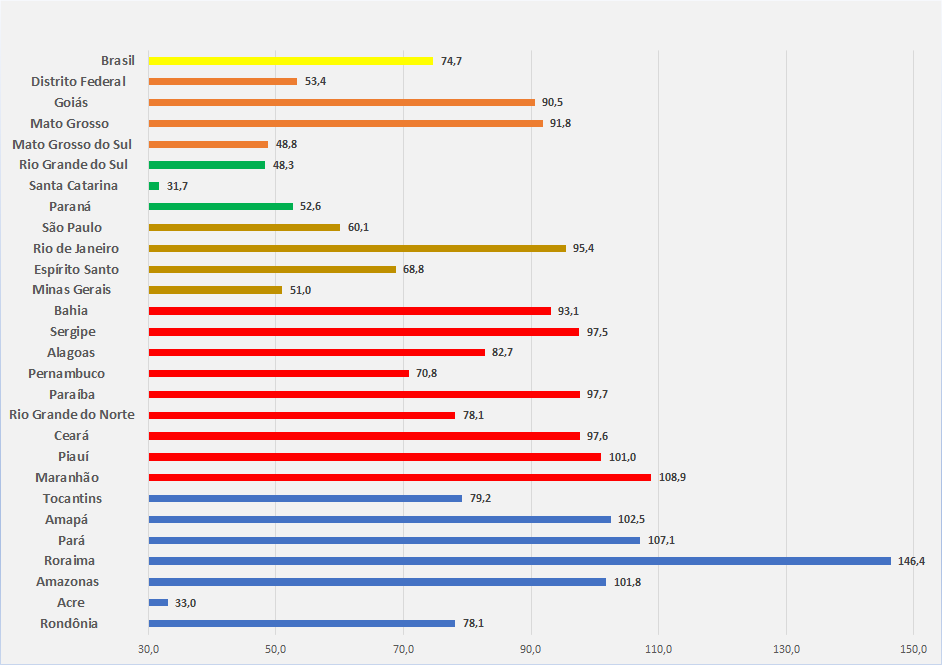 70% são Causas obstétrica Direta
Hipertensão 
Hemorragia
Causas infeciosas
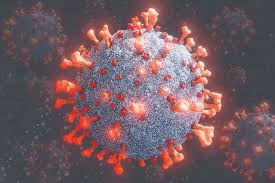 PRÉ-NATAL
componente central dos cuidados materno-infantil
Amplo pacote de cuidados oferecidos à mulher durante a gestação
MAS ...
Pouco mais da metade das mulheres foram vinculadas à maternidade durante o pré-natal
As ações prestadas pelas equipes não obedeciam à maioria dos padrões
Indisponibilidade de medicamentos e exames essenciais
cuidado clínico, 
ações coletivas 
 domiciliares ofertadas
110
Pré-Natal
111
Pré-Natal
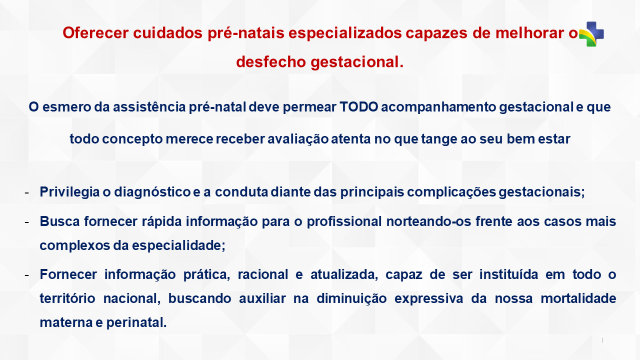 112
Pré-Natal
1. Estratificação do risco obstétrico no pré-natal
Quadro 3 – Dez pontos importantes na estratificação do risco obstétrico​
6. As gestantes de risco intermediário poderão ser acompanhadas na Atenção Primária em Saúde com suporte de especialistas em obstetrícia. A proposição de uma estratificação de risco intermediário permite que os gestores ofereçam condições para que as gestantes com essas classificações possam ser acompanhadas pelas equipes de atenção básica SEMPRE em conjunto com equipes de especialistas que façam o matriciamento e se responsabilizem pelo compartilhamento do cuidado.

7. Quanto maior o número de fatores de risco, maior o risco obstétrico individualizado. Há uma sinergia entre os fatores de risco, portanto a combinação de vários fatores de risco intermediários ou de alto risco aumentam a complexidade da situação, implicando maior vigilância e cuidado.

8. Fatores de risco sociais exigem ações intersetoriais. Fatores de risco como vulnerabilidade social, situação de rua, violência doméstica e de gênero e o uso de drogas são fatores de enfrentamento difícil e exigem atenção redobrada das equipes, além de ações conjuntas com setores da educação, assistência social, economia e justiça, entre outros.

9. Identificar as mulheres com maior risco obstétrico reduz a mortalidade materna e perinatal. Embora a maior parte dos óbitos maternos ocorra em mulheres sem antecedentes de risco obstétrico, a mortalidade materna e perinatal é proporcionalmente maior nas mulheres com risco identificado e, assim, a estratificação de risco no pré-natal permite reduzir as demoras na identificação e no manejo das condições associadas à morte materna.

10. As situações de urgência e emergência obstétrica requerem assistência imediata. A rede de assistência ambulatorial precisa ter uma aproximação com a rede de urgência e emergência e um fluxo bem construído, de maneira que esta possa acolher rapidamente os casos identificados durante o acompanhamento pré-natal.
1. Não há alta da gestante da Atenção Primária em Saúde. A gestante deve ser acompanhada periodicamente pela equipe da APS (agentes comunitários de saúde, técnicos de enfermagem, enfermeiros e médicos) do território em que ela está adscrita, independentemente do seu perfil de risco. Algumas ações que ocorrem na APS não são oferecidas na assistência especializada.

2. A estratificação de risco é contínua e deve ser realizada em todos os atendimentos. Desde a primeira e a cada consulta de pré-natal, a equipe assistente deve buscar sinais de risco.

3. O compartilhamento do cuidado da gestante com as equipes especializadas pode ocorrer em qualquer momento do pré-natal. A partir da identificação de risco, o compartilhamento desse cuidado deve ser solicitado, independentemente de estar no início ou próximo ao termo.

4. A estratificação do risco é absoluta. Isso quer dizer que predomina o critério relacionado ao maior risco e, uma vez diagnosticada a gestante como de maior risco para complicações, ela não volta a ser de risco habitual nessa gestação.

5. A comunicação adequada entre as equipes assistenciais no compartilhamento do cuidado é fundamental para o sucesso do seguimento da gestante de risco. As equipes envolvidas na assistência devem atuar como uma única equipe; para tanto, devem buscar manter claros, ágeis e úteis os canais de comunicação de dupla via, assim como a comunicação deve ser qualificada de maneira que tanto a APS quanto a atenção especializada possam se apoiar na condução dos casos.
113
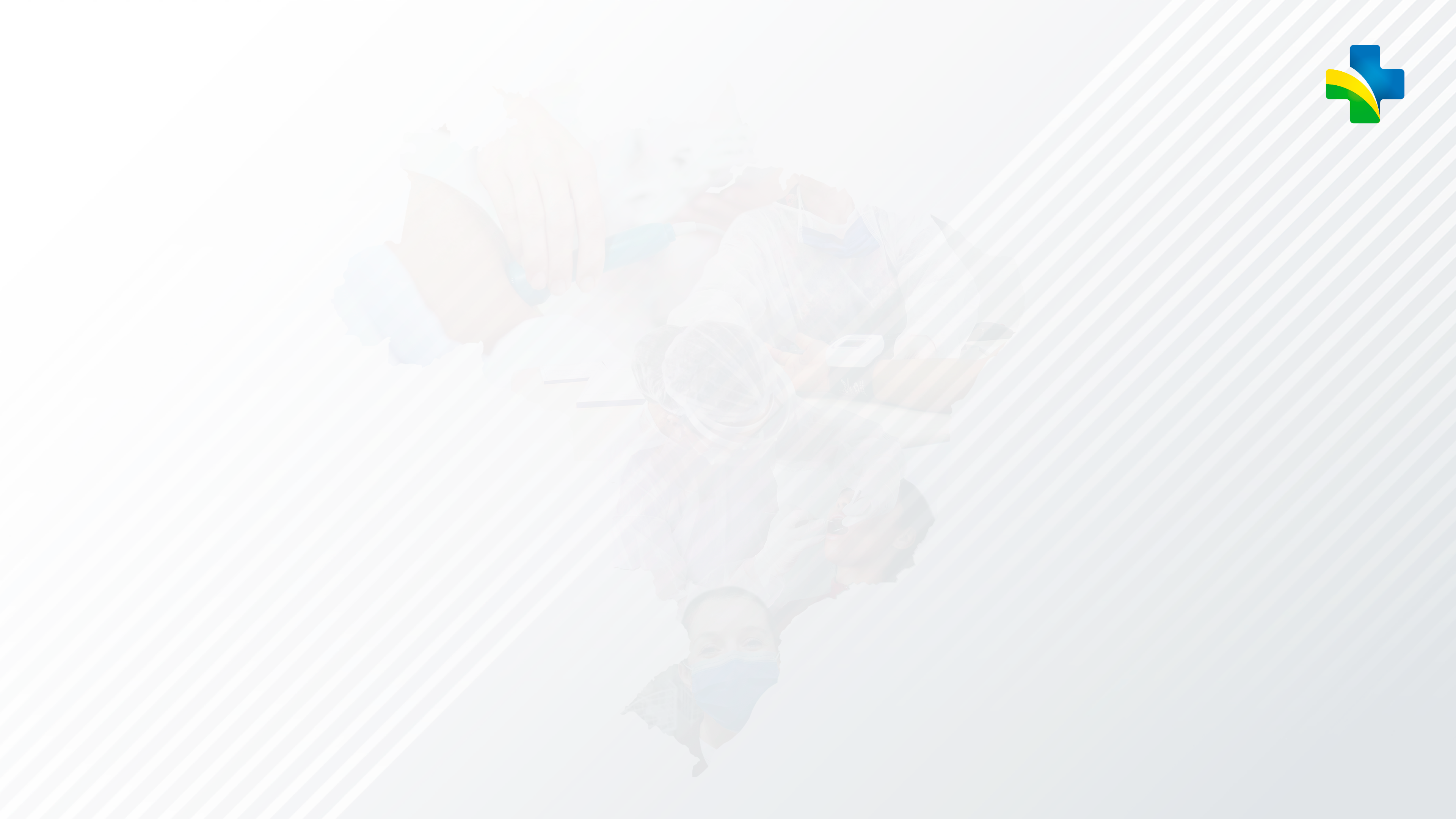 Pré-Natal
Sendo a 1ª até a 12 ª semana de gestação
indicador maior da qualidade dos cuidados maternos
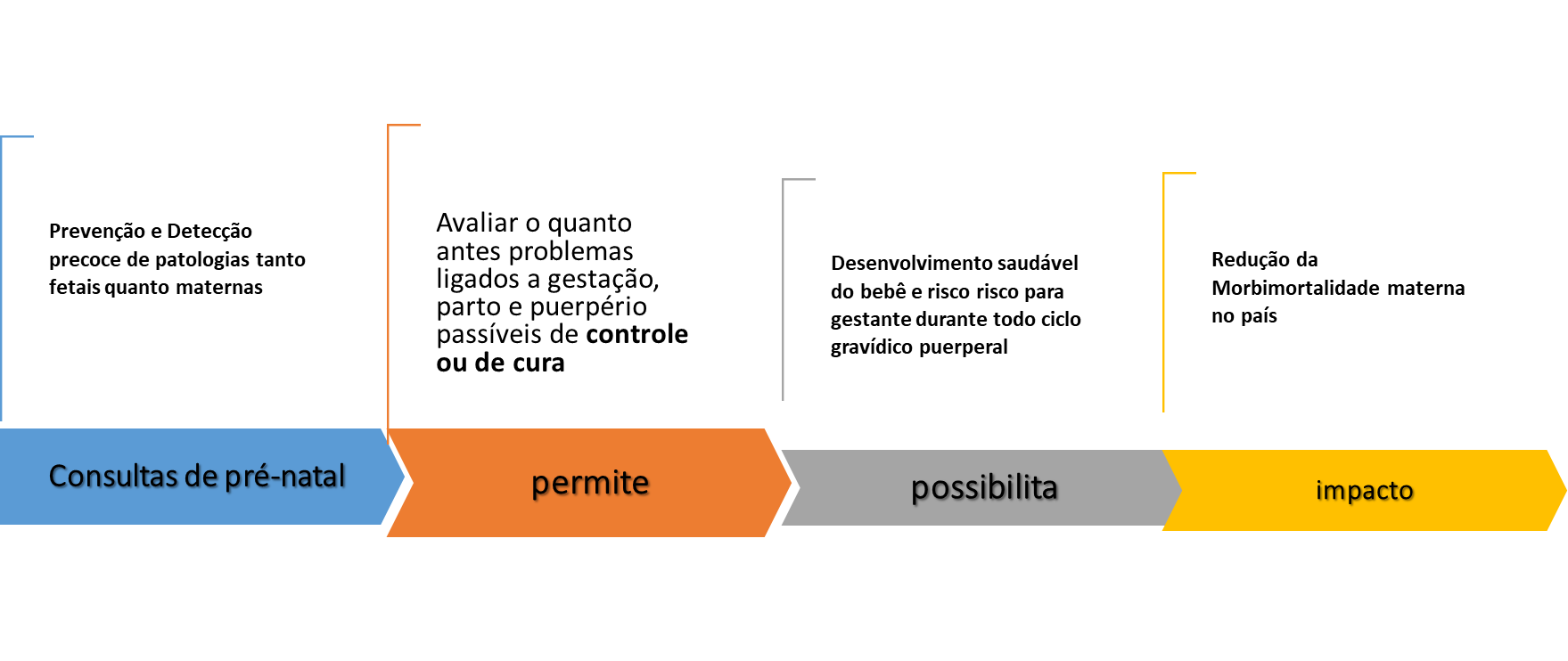 Desenvolvimento saudável do bebê e redução do risco para gestante durante todo ciclo gravídico puerperal
114
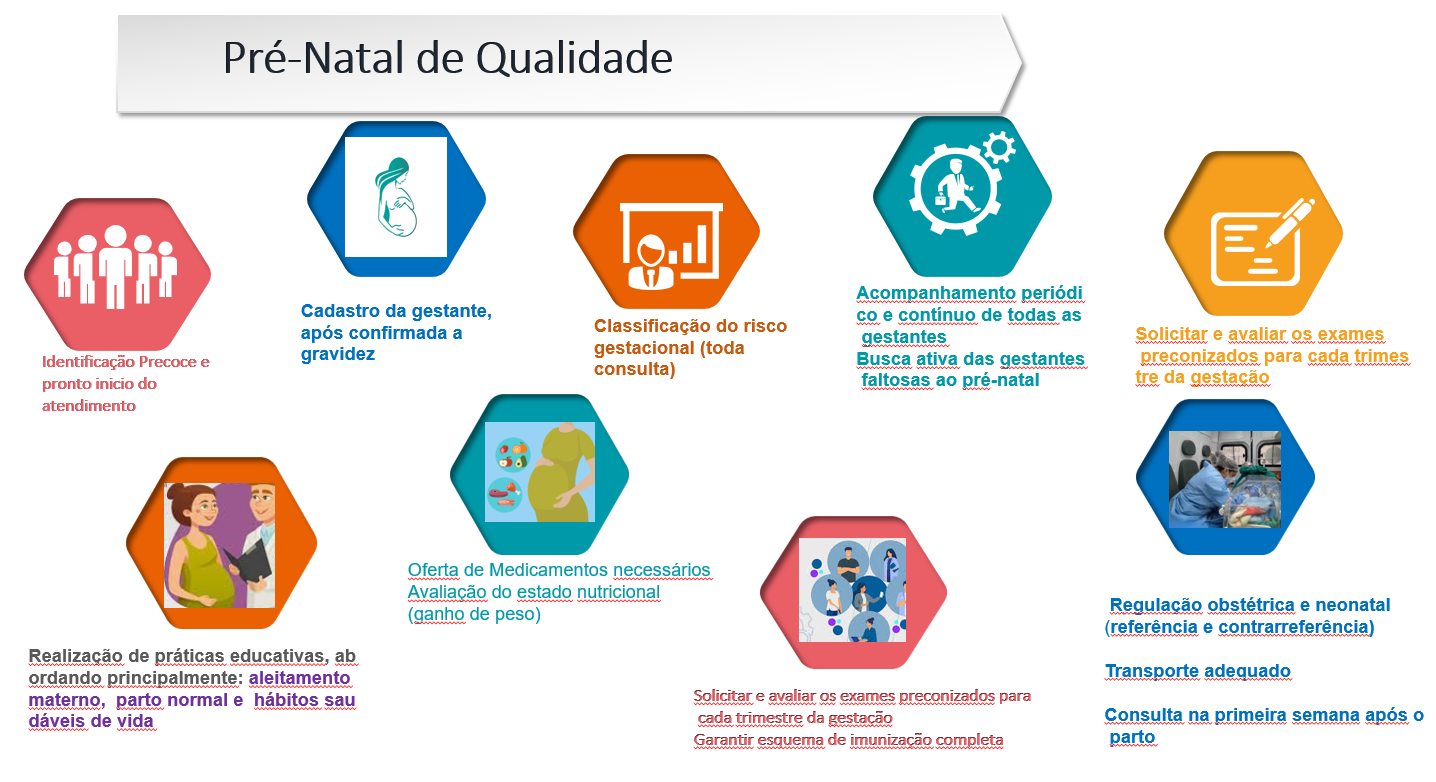 Garantir esquema de imunização completa
115
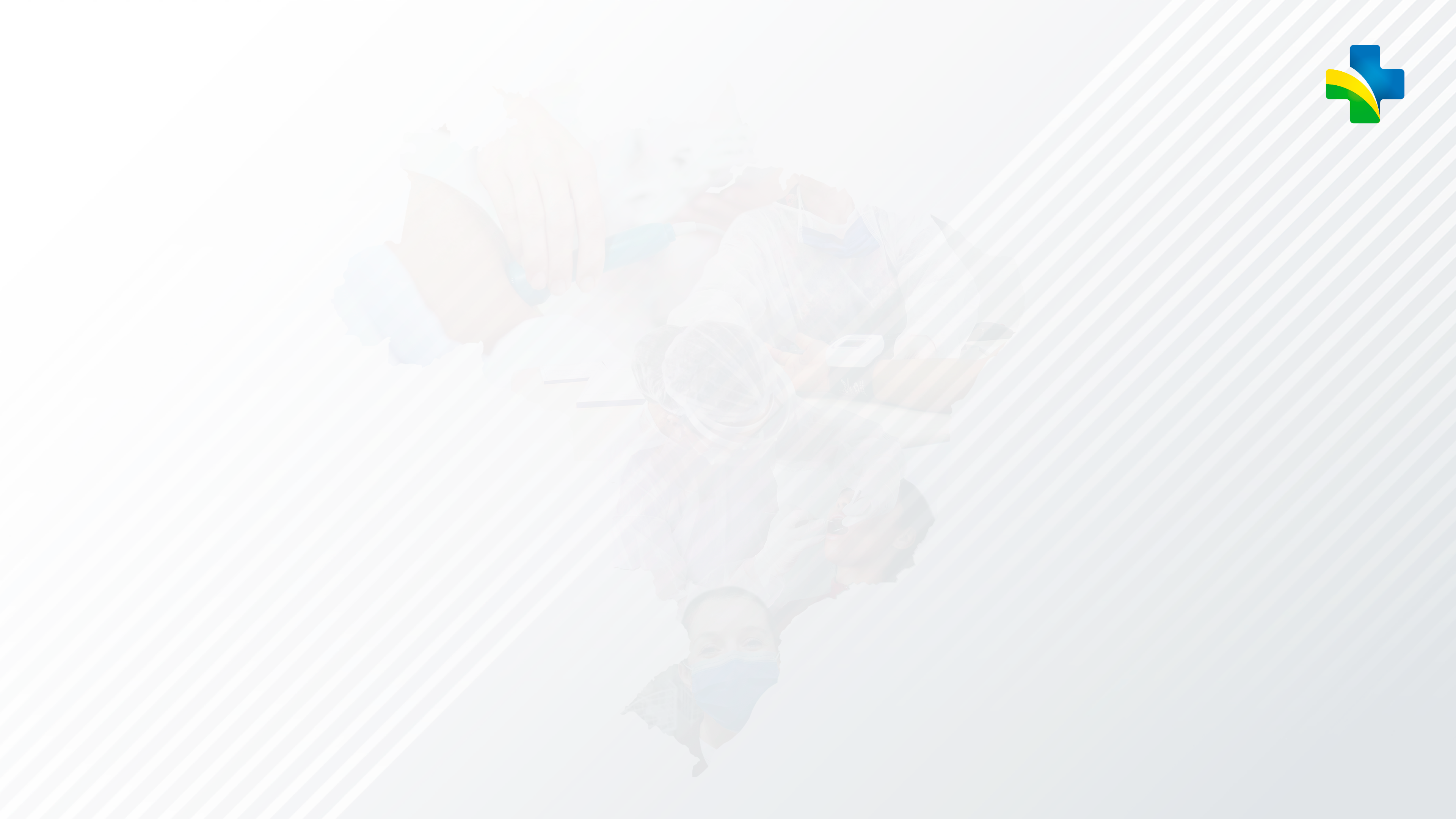 Pré-Natal
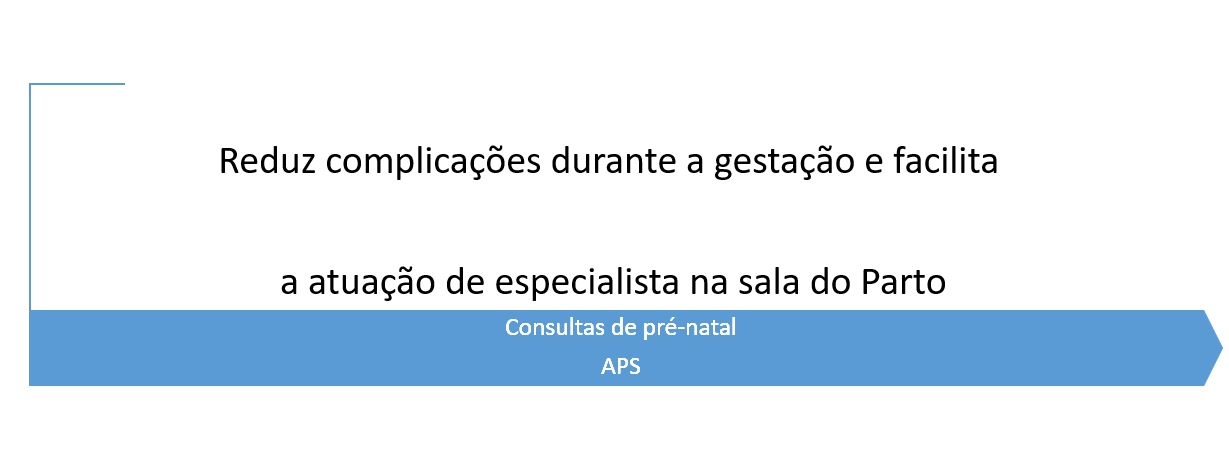 116
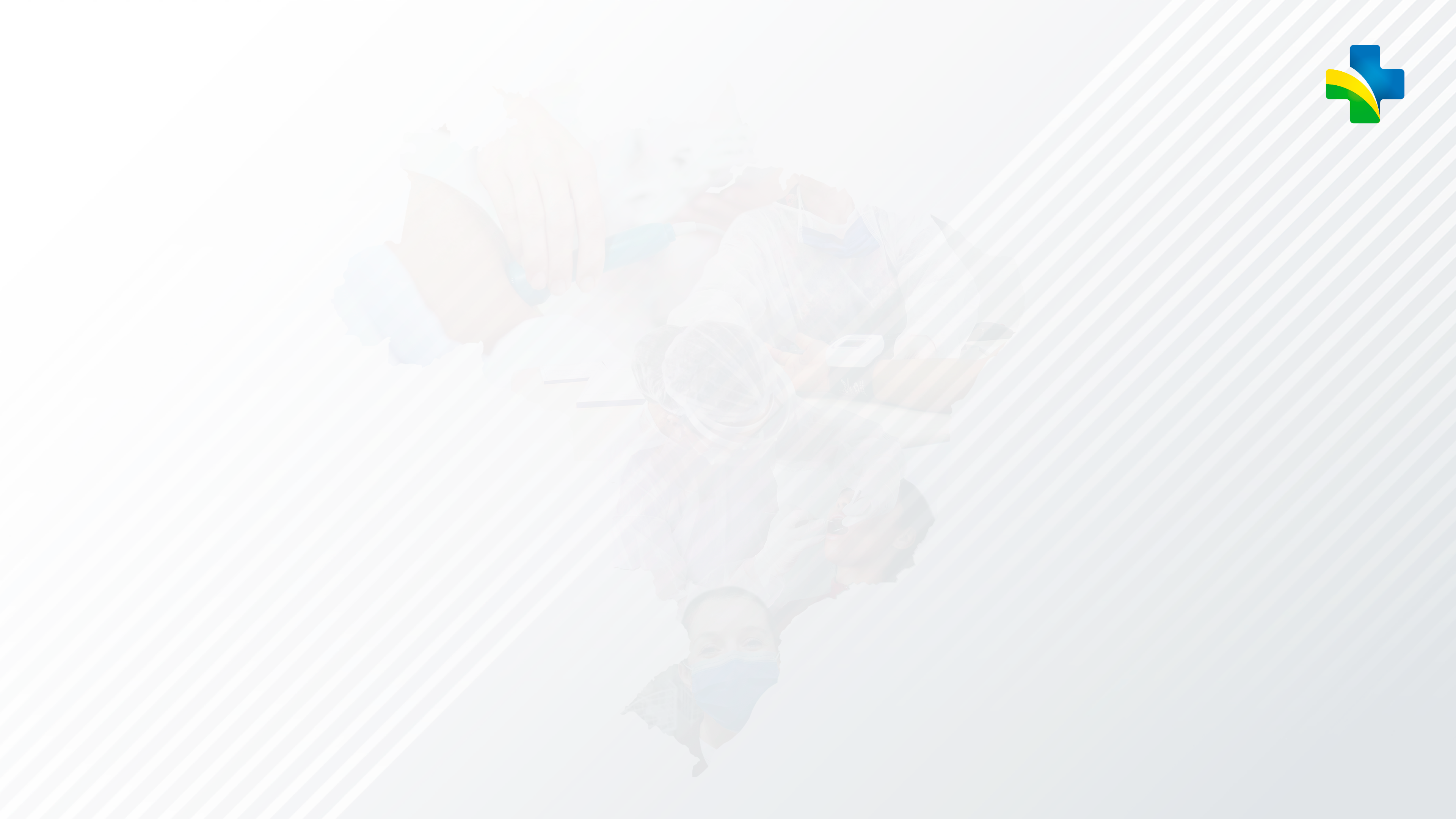 Número de gestantes que fizeram a 1ª consulta pré-natal até a 12ª semana de gestação. Brasil, 2014 a 2020
Fonte: SISPré-Natal/SISAB (2021)
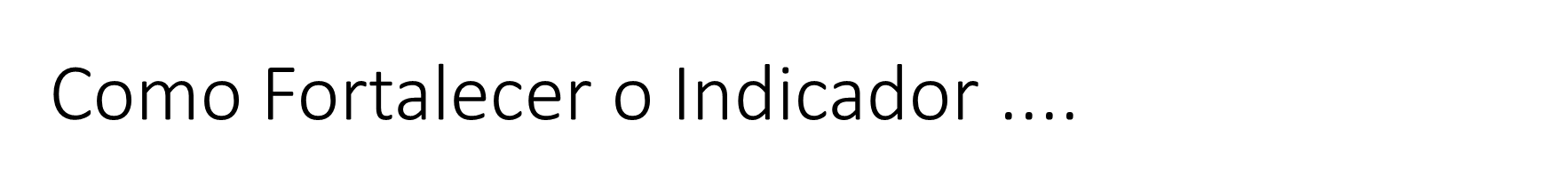 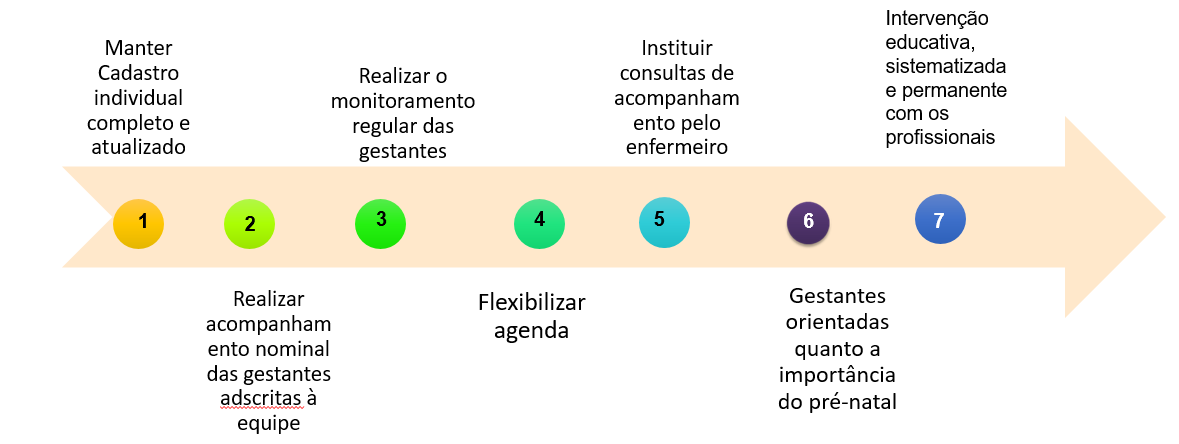 118
Indicador - Gestantes com 06(seis) consultas e com início até 12ª semana por Macroregião/GO- 3º Q - 2021
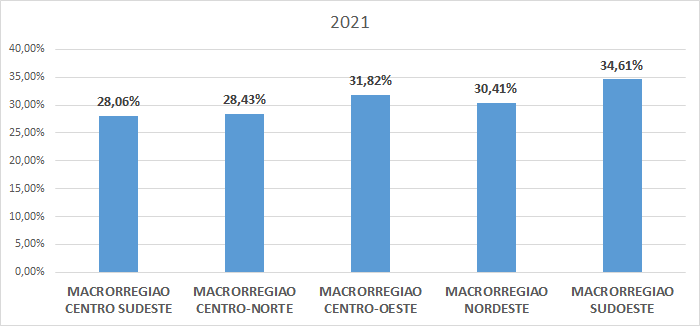 30,67%
Os Municipios que não apresentoram registro para o Indicador  LAGOA SANTA, SANTA RITA DO ARAGUAIA: , TURVELÂNDIA
PRÉ-NATAL - Consultas
Proporção de gestantes com pelo menos 6 (seis) consultas pré-natal realizadas, sendo a 1ª (primeira) até a 12ª (décima segunda) semana de gestação
Avaliação
Nome
Numerador
Denominador
Número de gestantes com pelo menos 6 (seis) consultas pré-natal, sendo a 1ª até a 12ª semana de gestação
Número de gestantes com pré-natal na APS
OU
Potencial de cadastro
          População IBGE
_______________________
x nº de nascidos vivos SINASC
120
¹ Informação mantidas na Portaria nº 102/2022
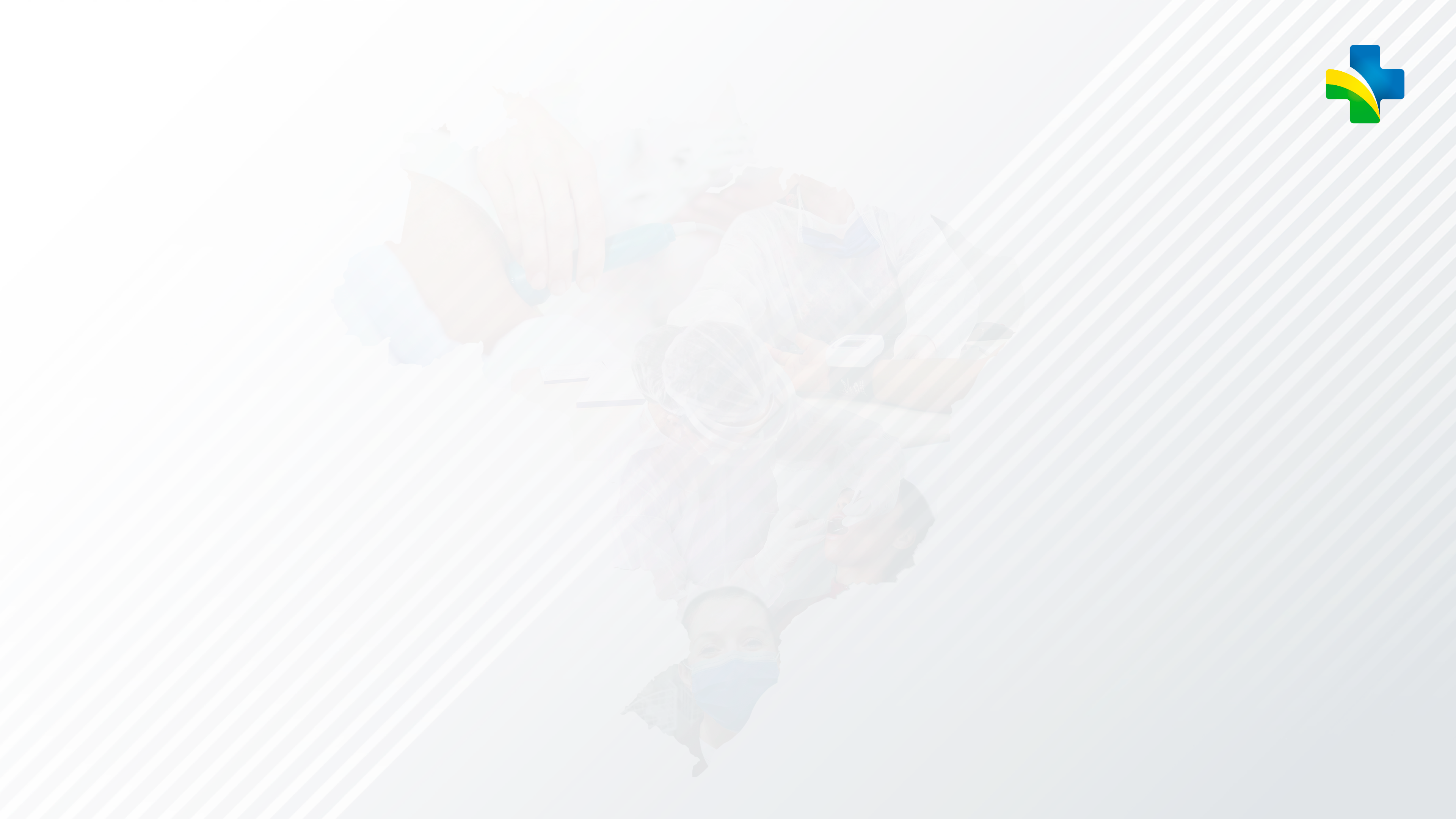 Formas de Registro – DenominadorPEC e-SUS APS / CDS e-SUS APS
121
PEC e-SUS APS
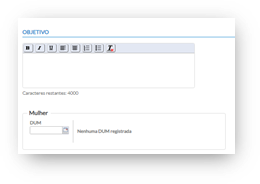 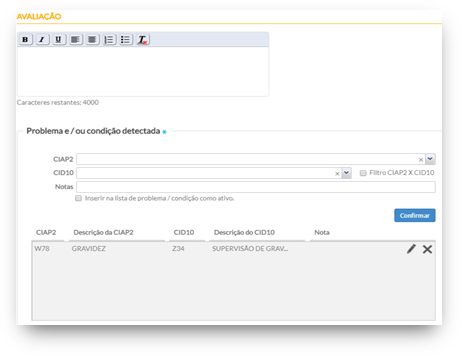 122
CDS e-SUS APS (FAI)
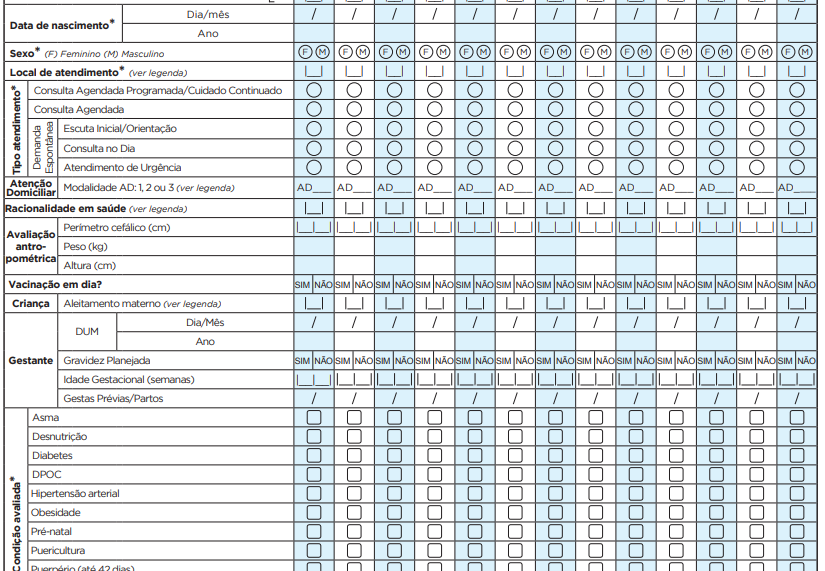 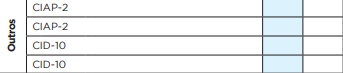 123
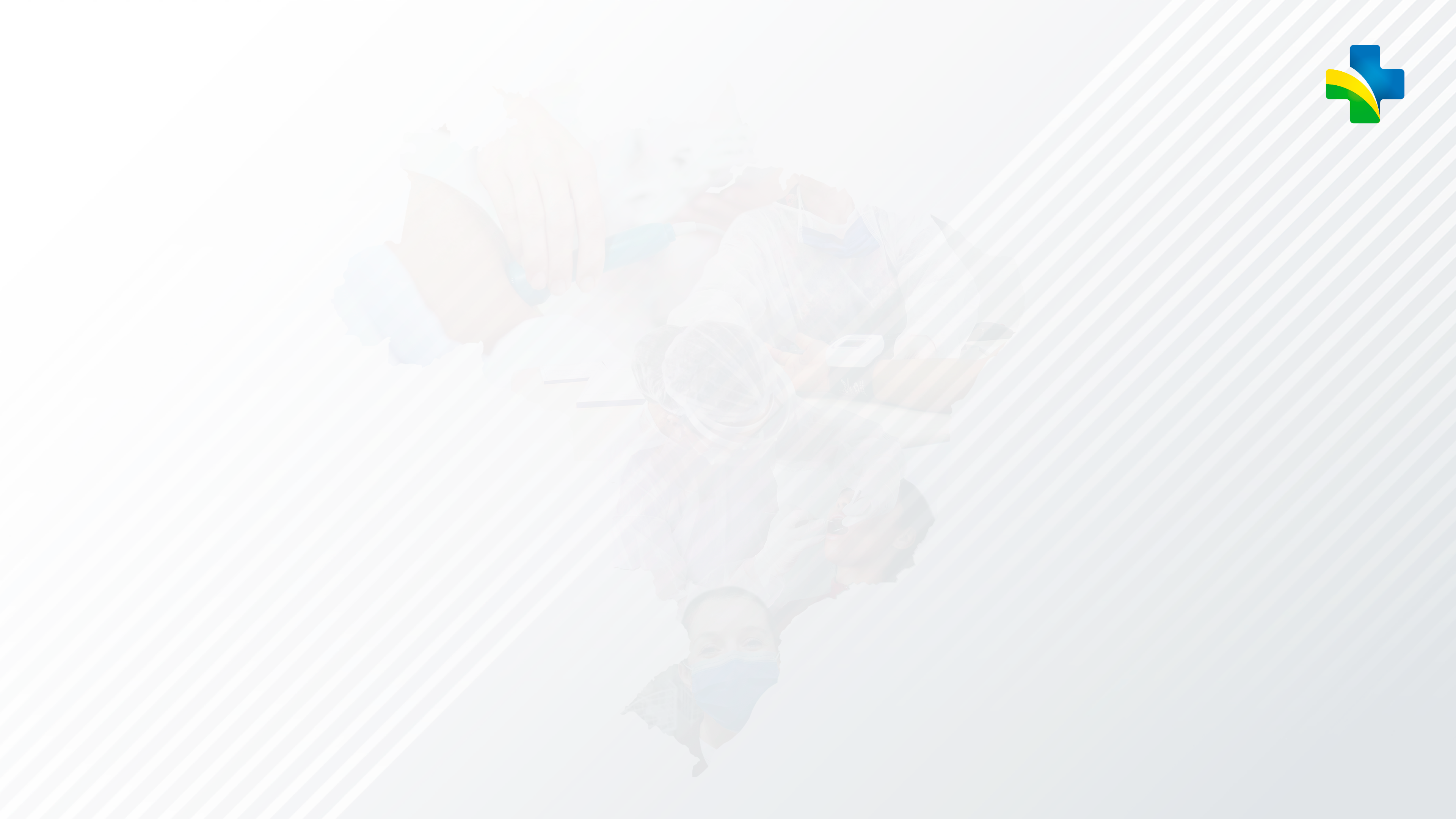 Formas de Registro – NumeradorPEC e-SUS APS / CDS e-SUS APS
124
PEC e-SUS APS
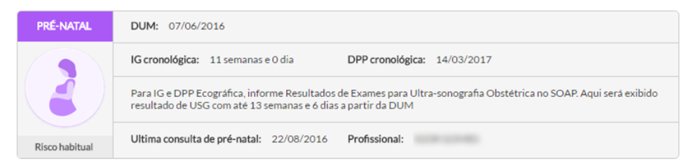 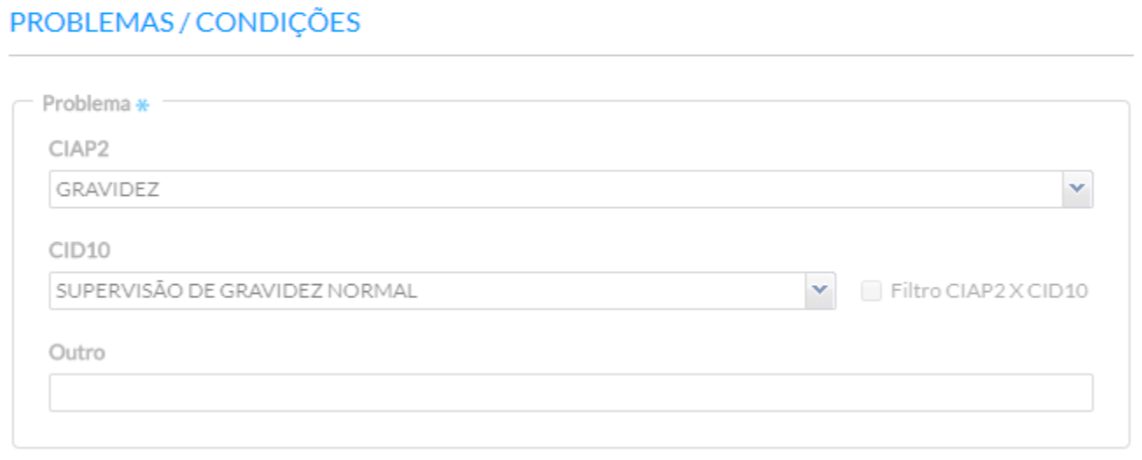 125
CDS e-SUS APS (FAI)
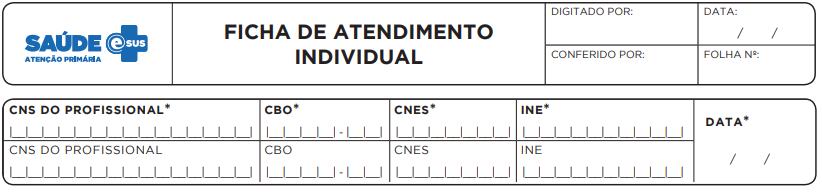 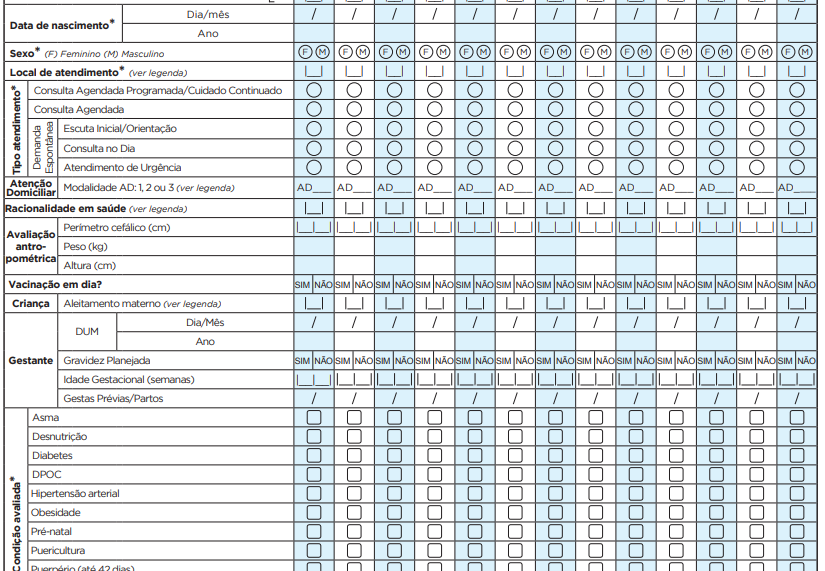 126
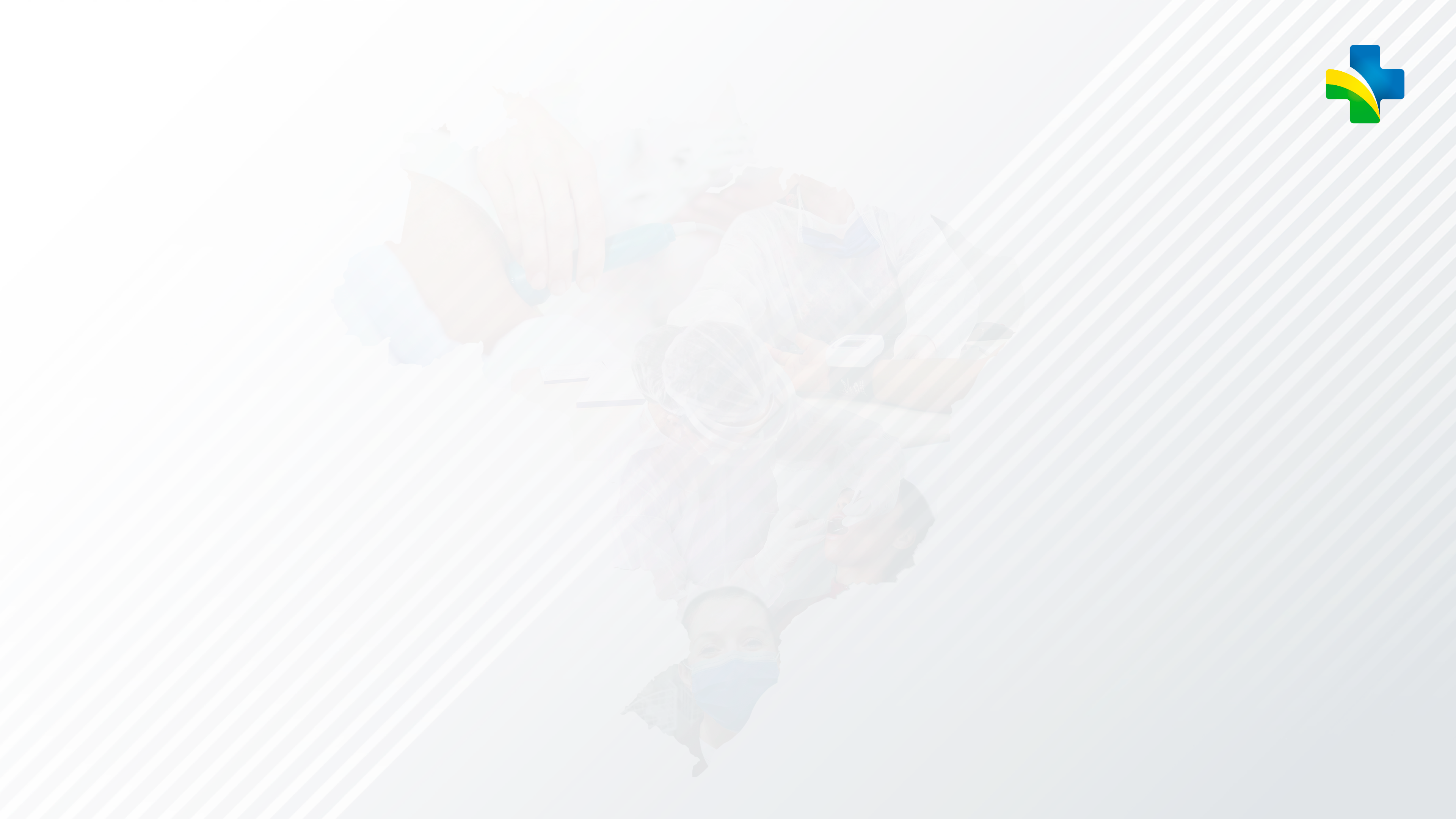 ATENÇÃO À SAÚDE DA MULHER
Proporção de gestantes com realização de exames para Síﬁlis e HIV
127
Sífilis na gravidez é um grave problema de saúde pública
2020 foram notificados 115.371 casos de sífilis adquirida
61.441 casos de sífilis em gestantes
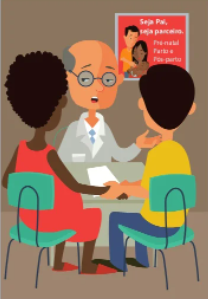 22.065 casos de sífilis congênita​
186 óbitos por sífilis congênita
128
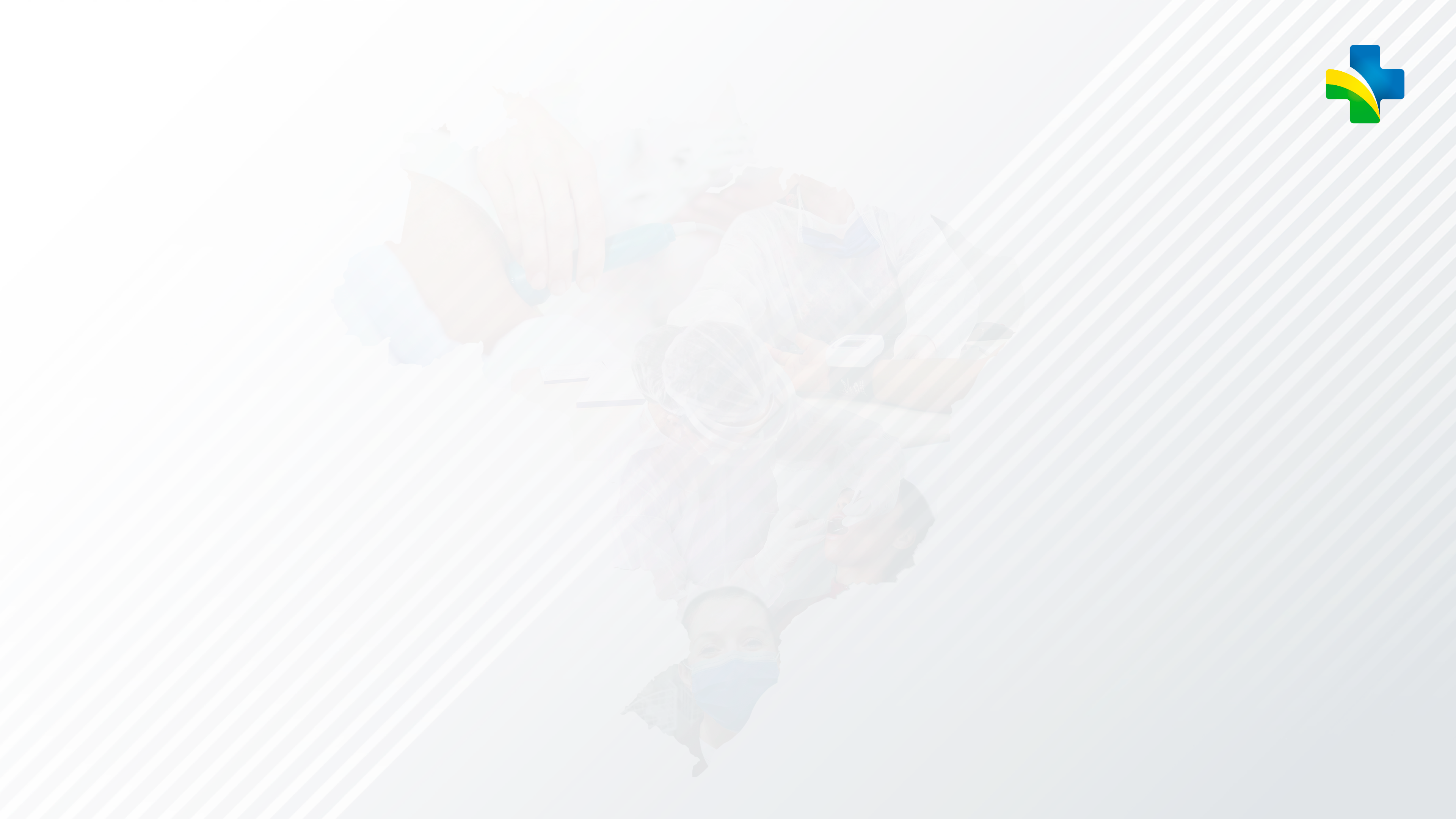 Incidência
Em 2009, a taxa era de 2,1 casos/1.000 nascidos vivos 
 2018 chegou a 9,0 casos/1.000 nascidos vivo
129
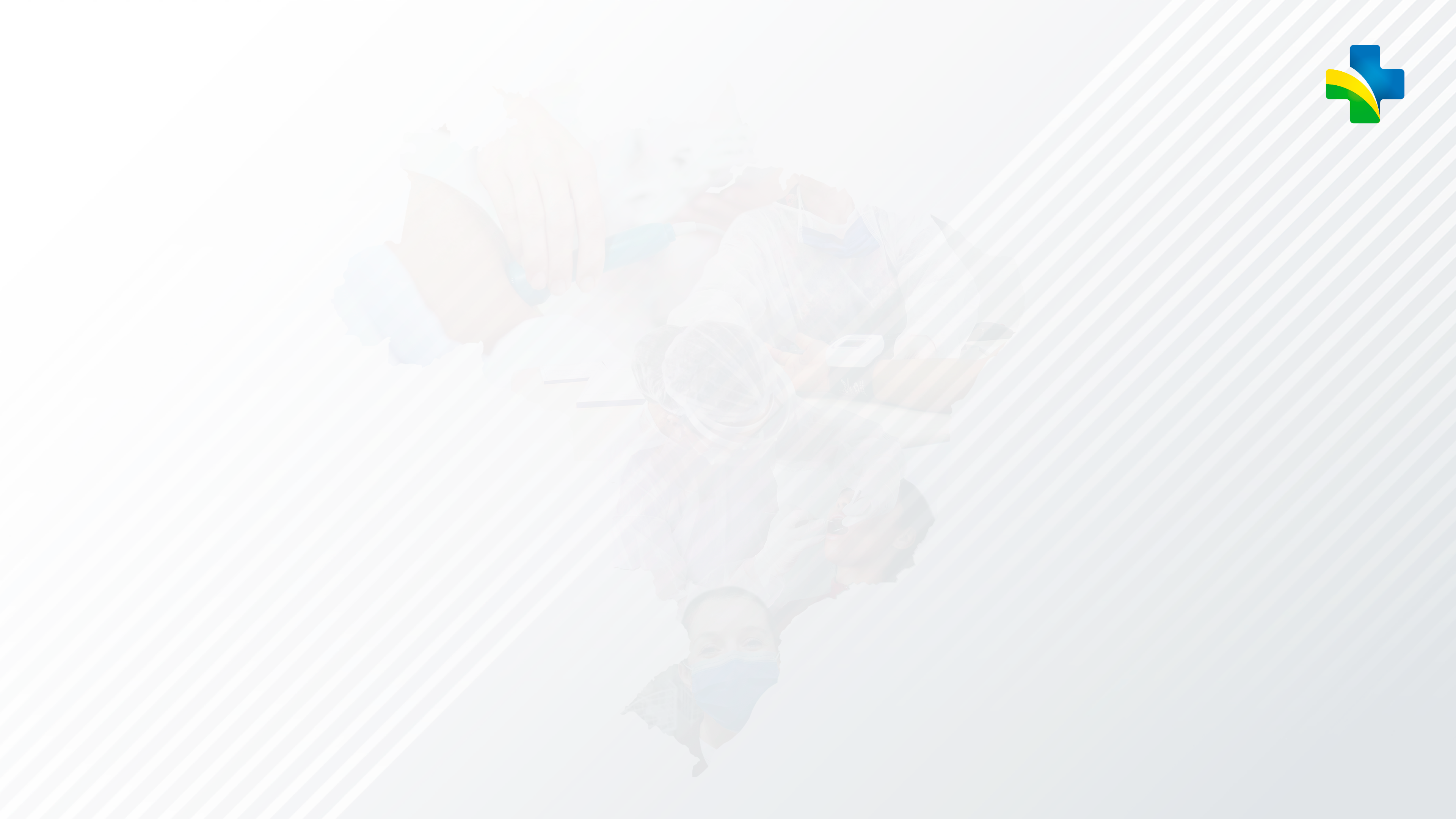 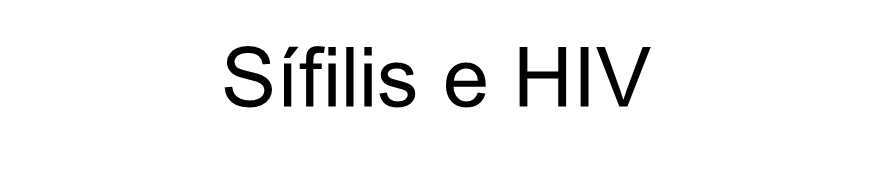 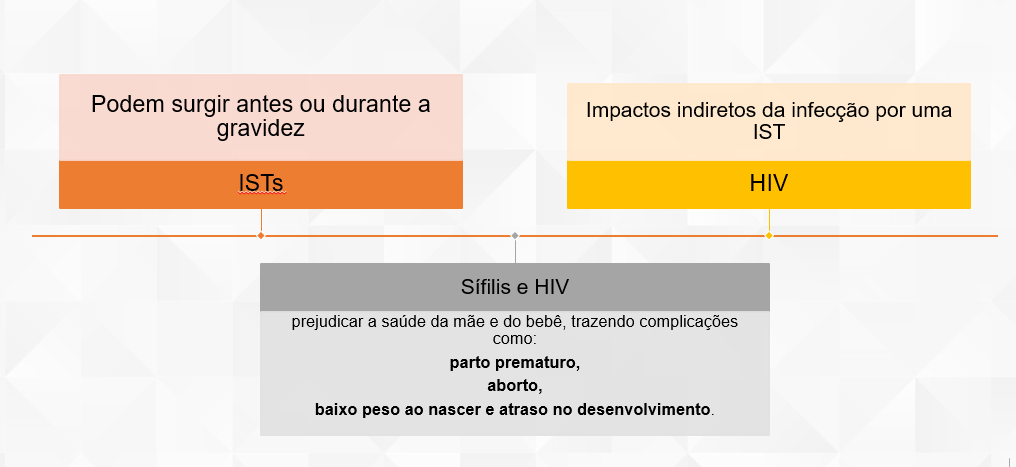 130
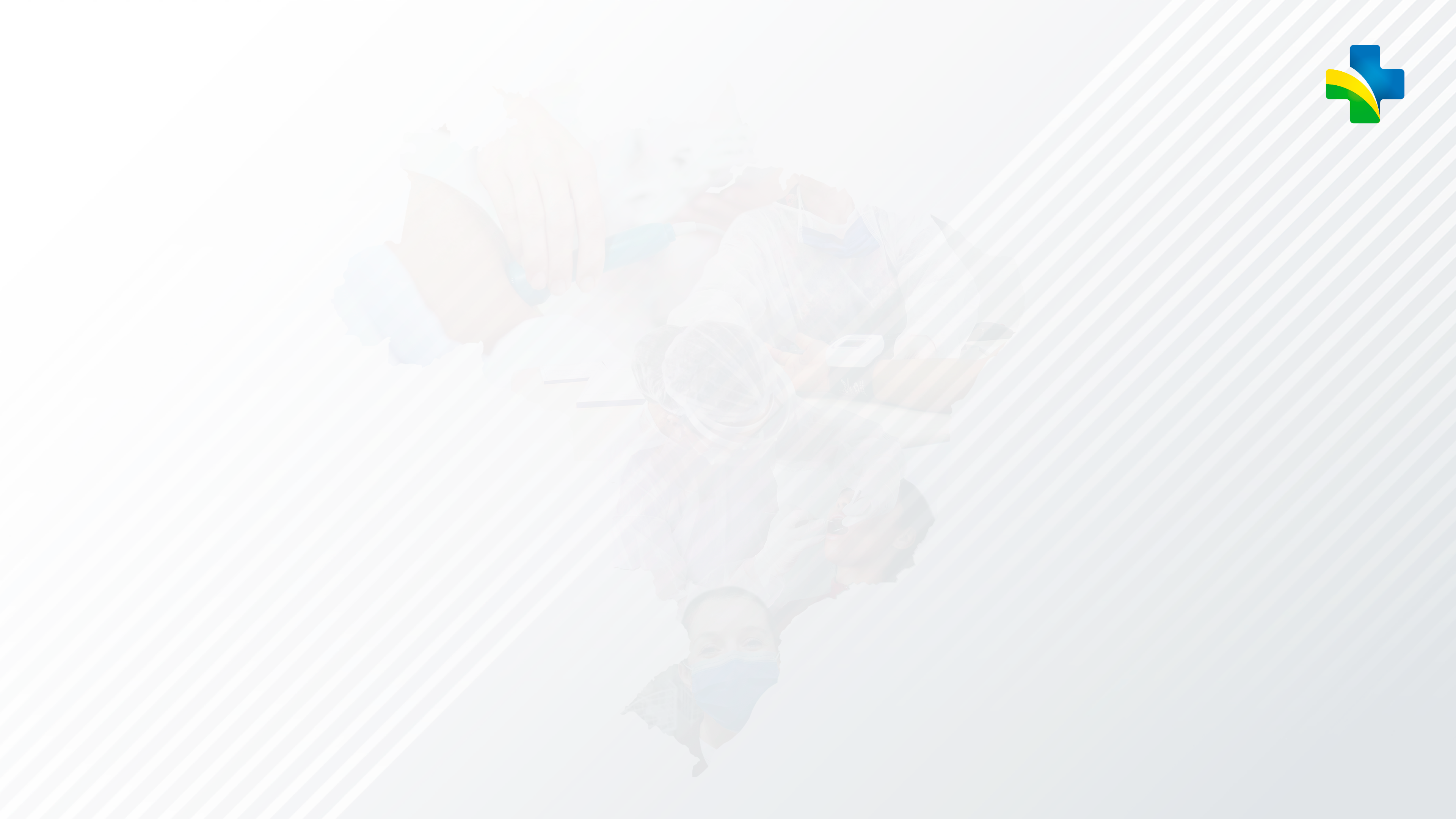 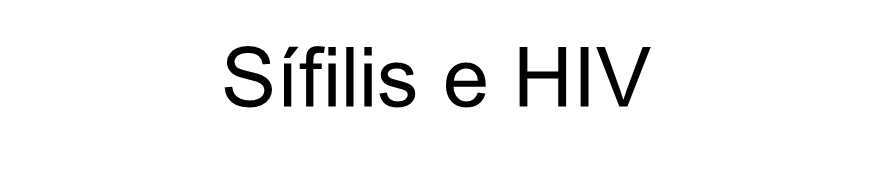 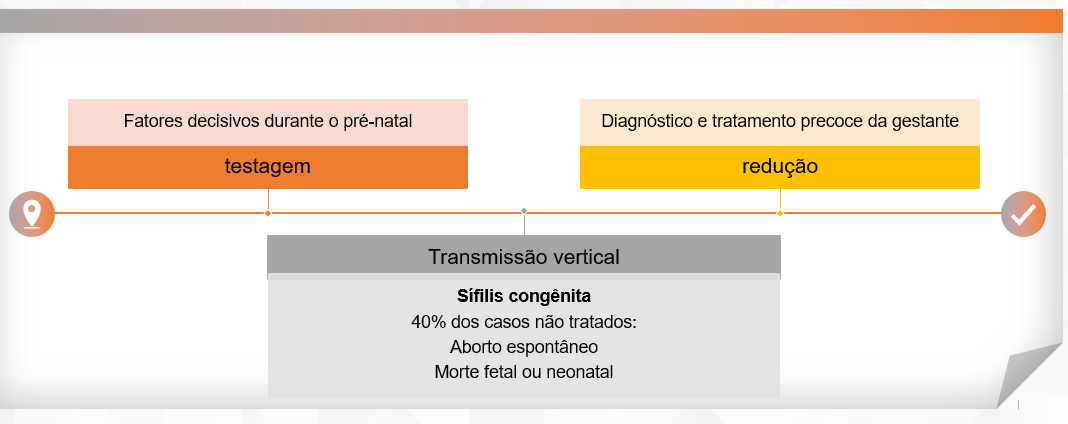 131
Taxa de detecção de sífilis adquirida (por 100.000 habitantes), taxa de detecção de sífilis em gestantes e taxa de incidência de sífilis congênita (por 1.000 nascidos vivos), segundo ano de diagnóstico. Brasil, 2010 a 2020
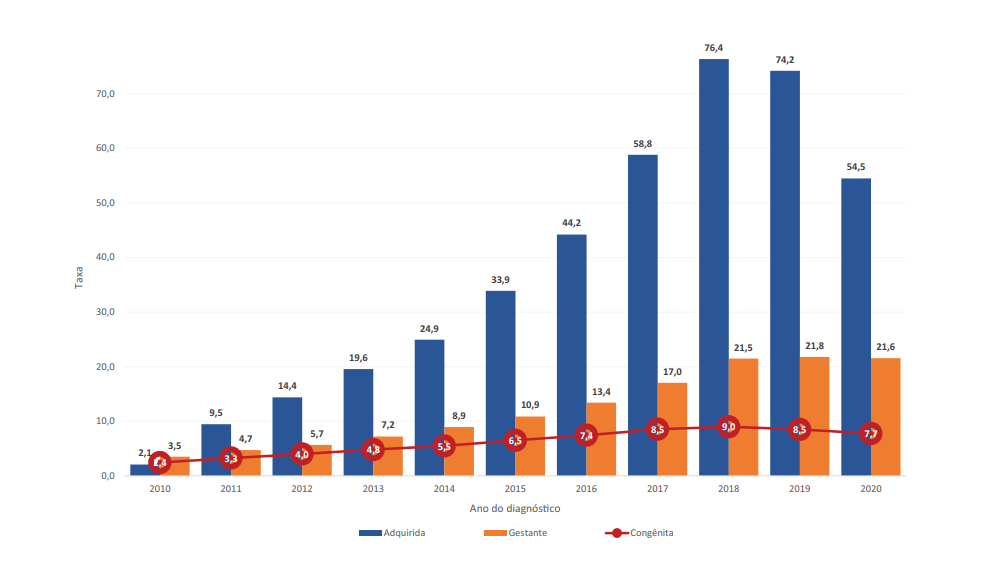 132
Taxa de detecção de sífilis em gestantes e taxa de incidência de sífilis congênita por 1.000 nascidos vivos, segundo região. Brasil, 2020
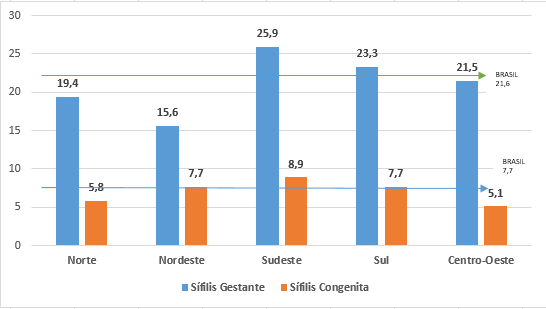 133
Taxa de detecção de sífilis em gestantes e taxa de incidência de sífilis congênita por 1.000 nascidos vivos, segundo Unidade da Federação. Brasil, 2020
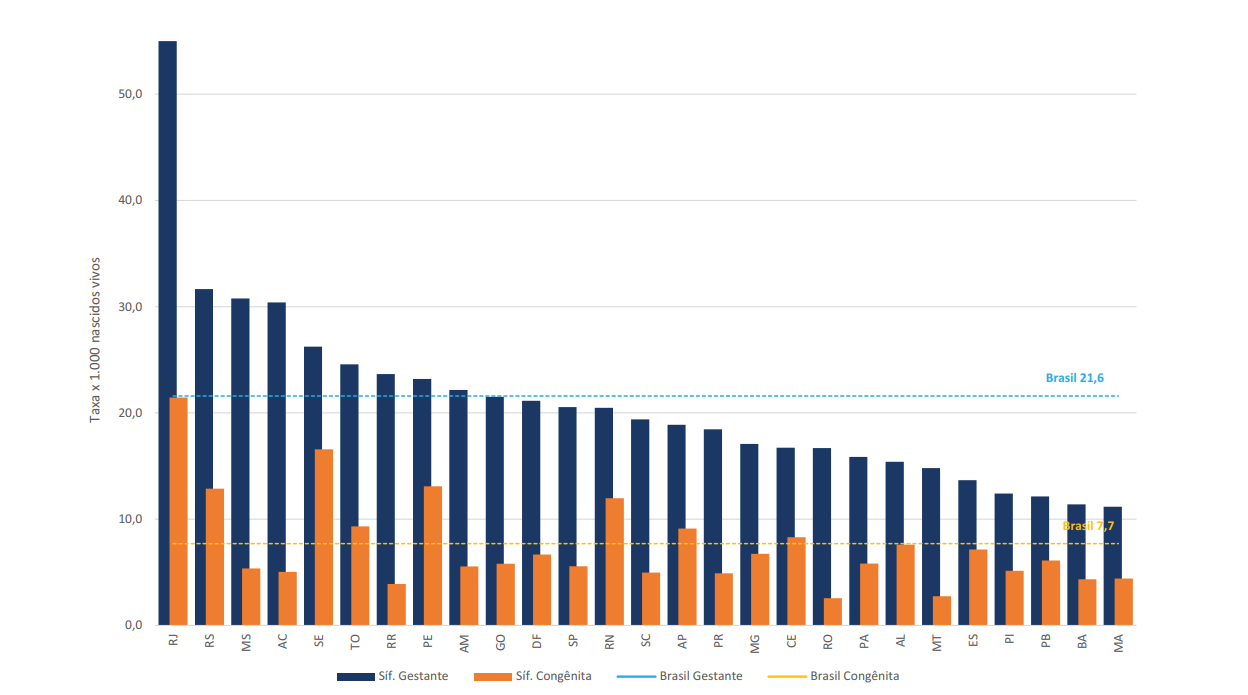 134
9,84 %
135
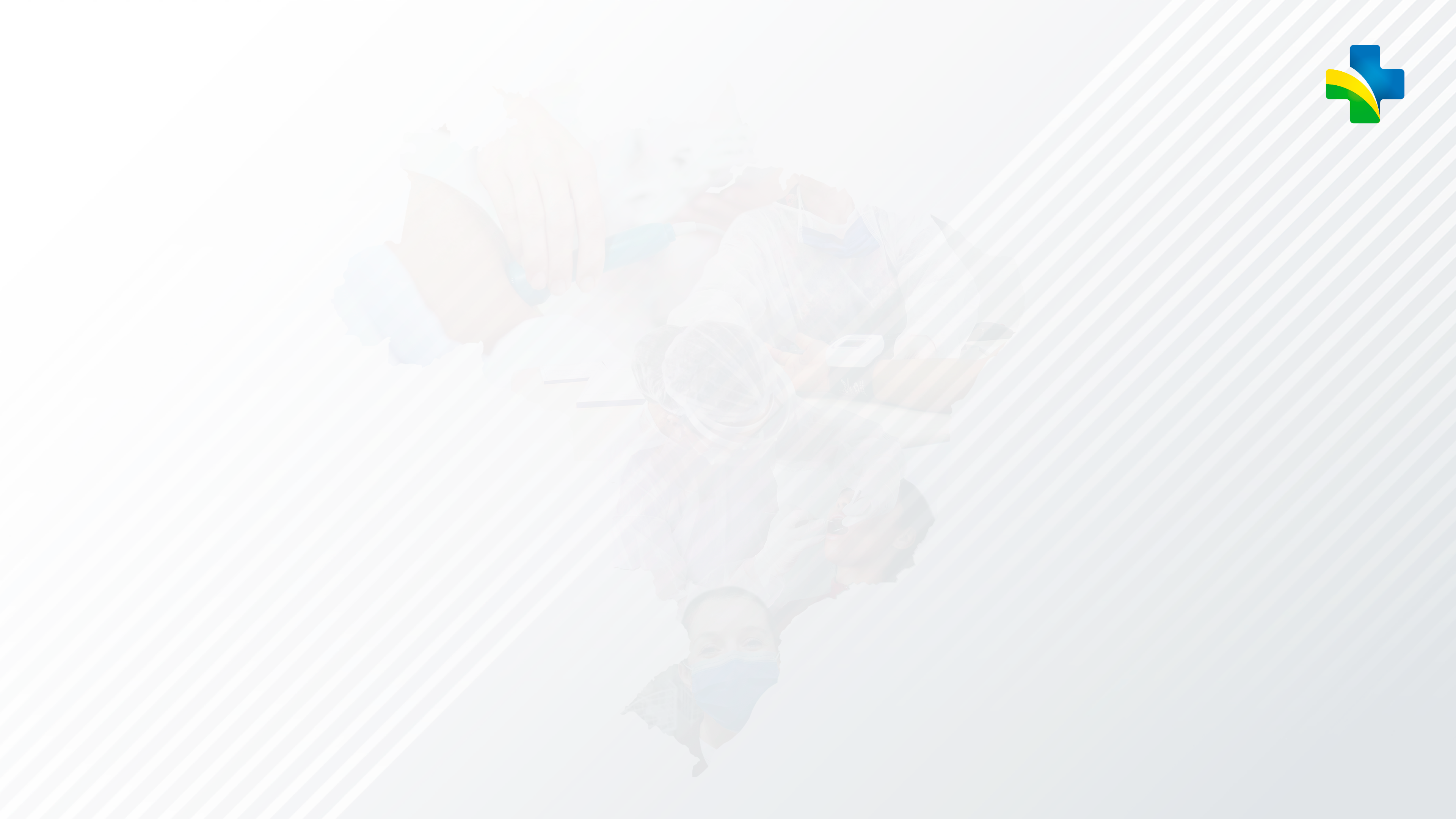 PRÉ-NATAL - Exames
Proporção de gestantes com realização de exames para sífilis e HIV¹
Avaliação
Nome
Numerador
Denominador
Denominador
Número de gestantes com sorologia avaliada ou teste rápido realizado para HIV e Sífilis na APS
Número de gestantes com pré-natal na APS
OU
Potencial de cadastro
          População IBGE
_______________________
x nº de nascidos vivos SINASC
136
¹ Informações mantidas na Portaria nº 102/2022
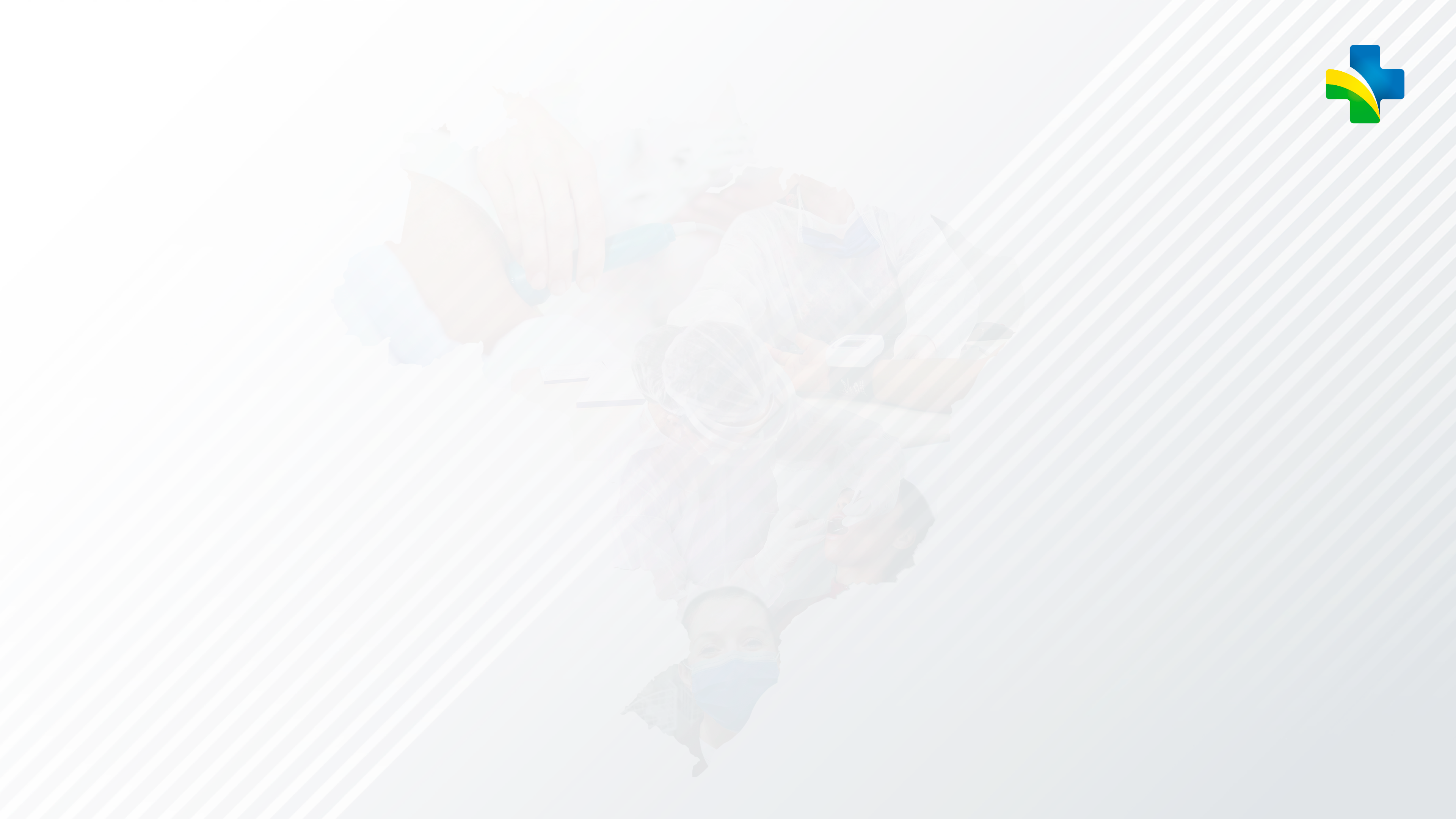 Formas de Registro DenominadorPEC e-SUS APS / CDS e-SUS APS
137
PEC e-SUS APS
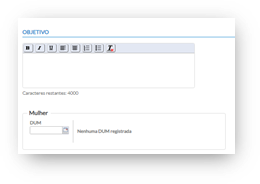 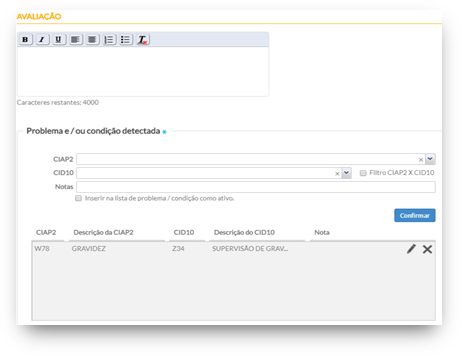 138
CDS e-SUS APS (FAI)
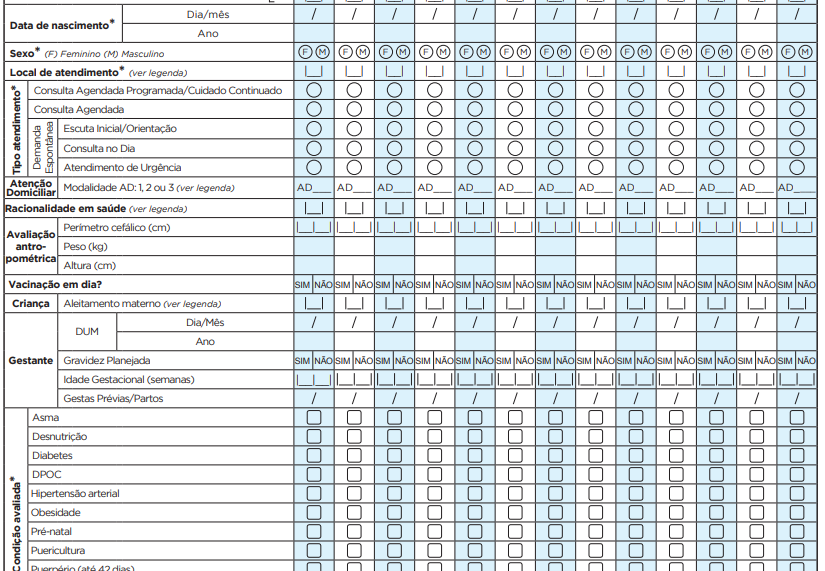 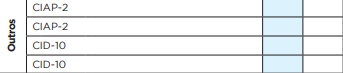 139
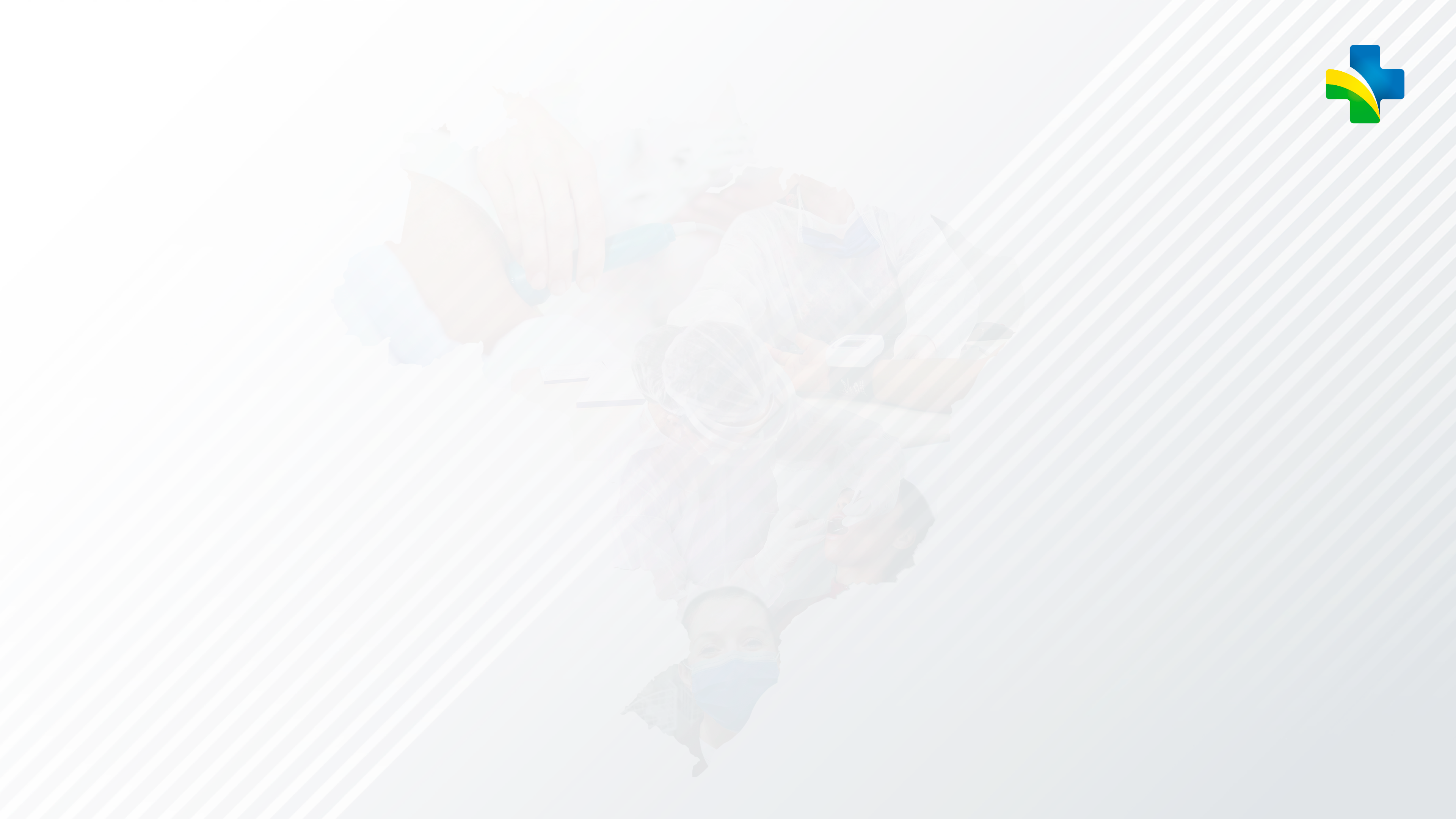 Formas de Registro – NumeradorPEC e-SUS APS / CDS e-SUS APS
140
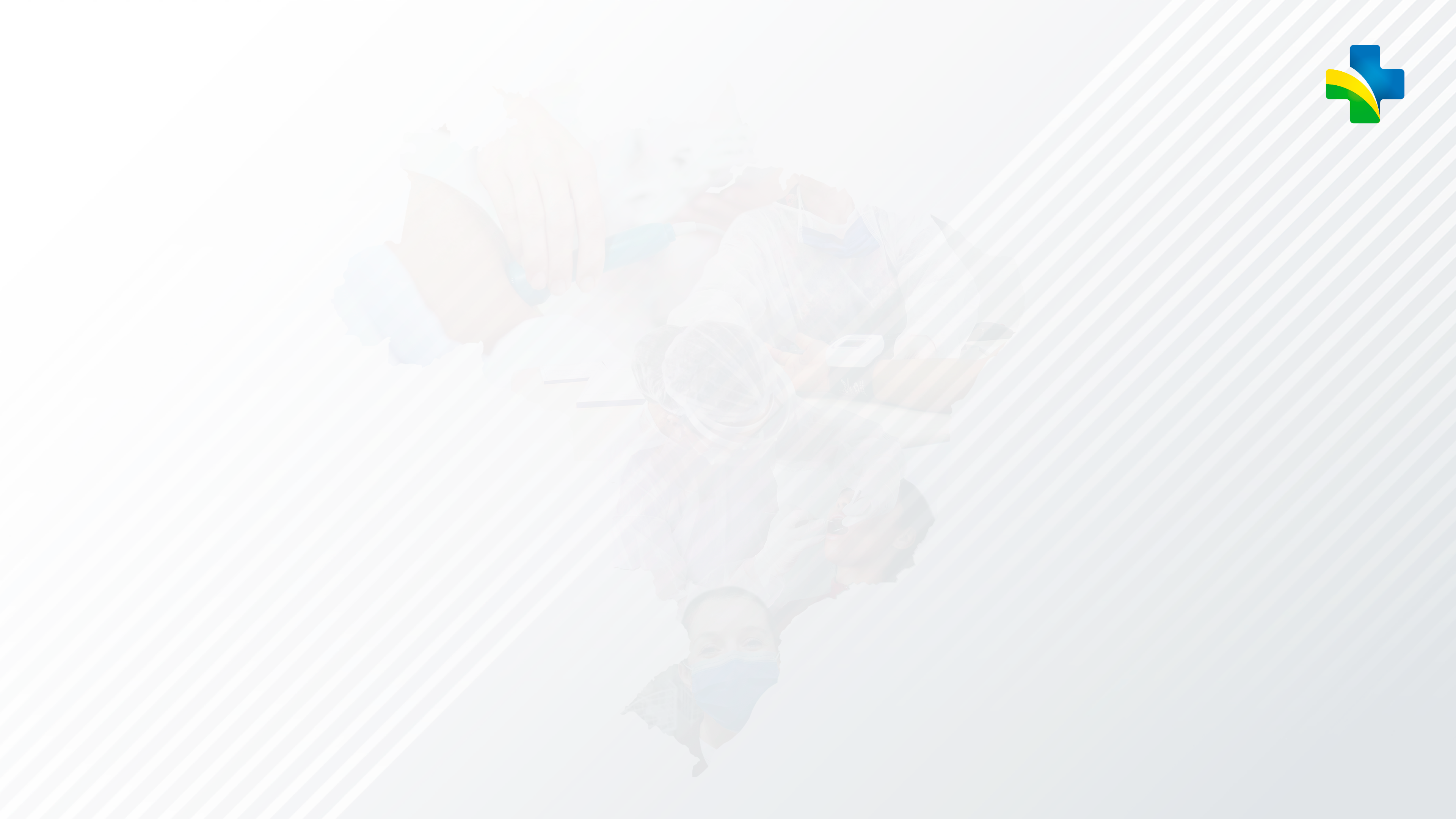 PEC e-SUS APS
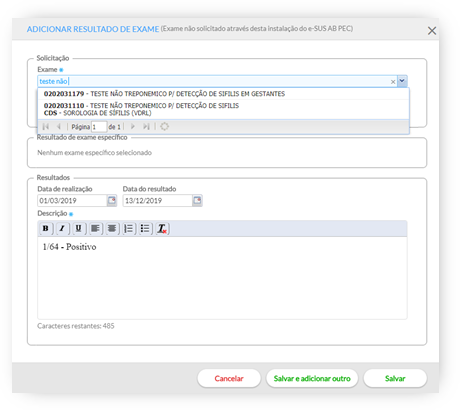 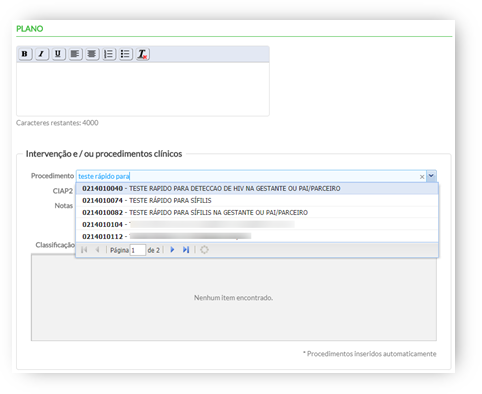 141
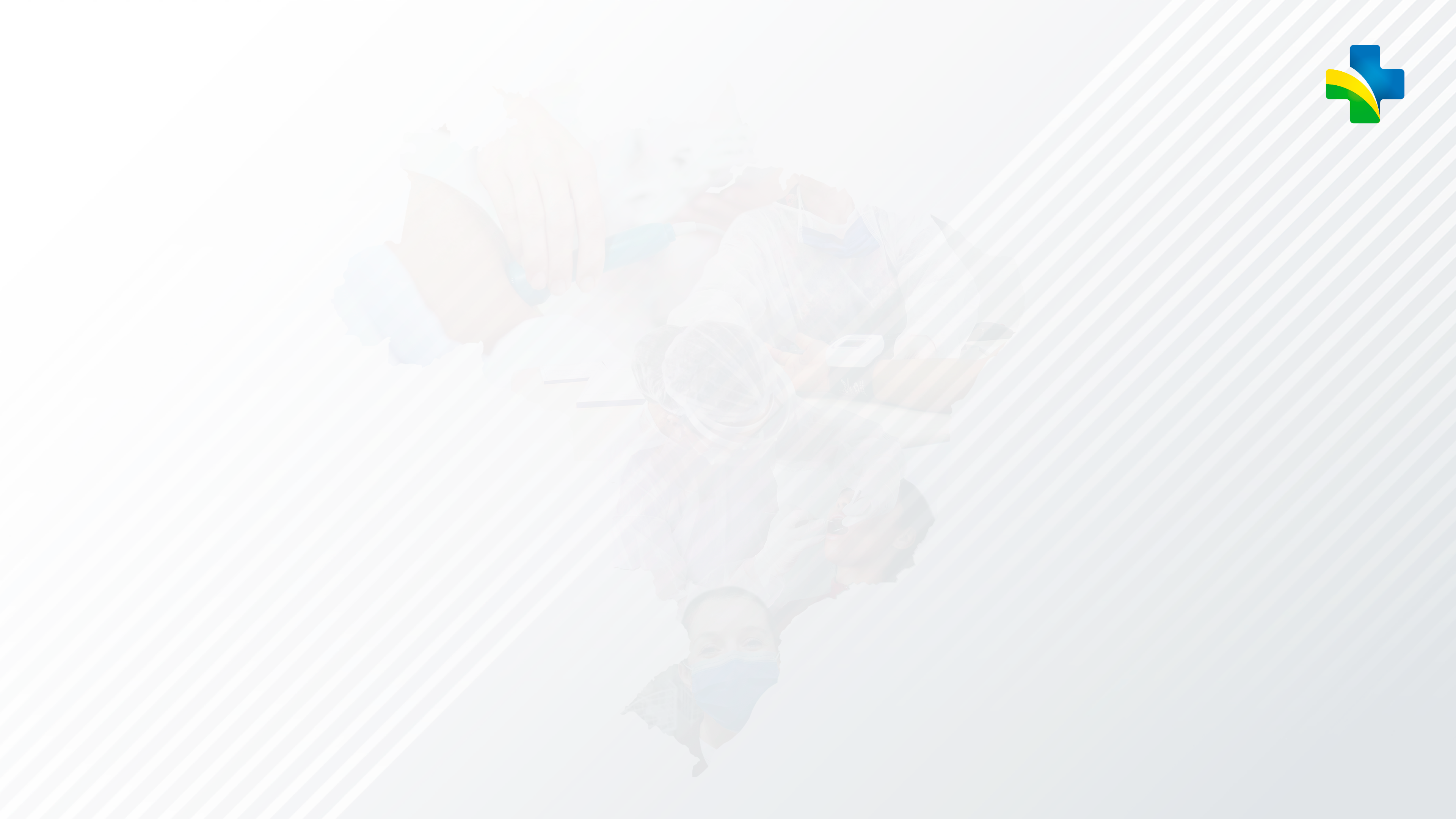 CDS e-SUS APS (FAI)
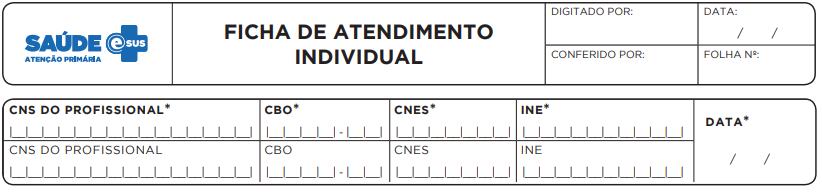 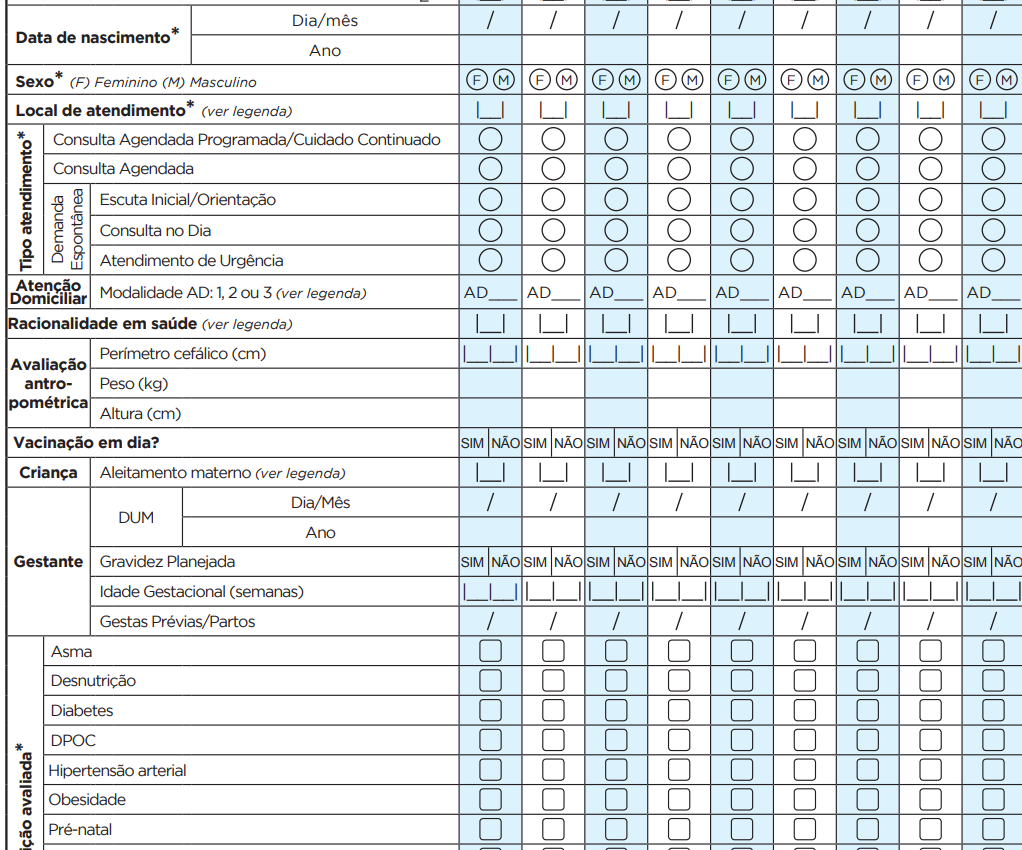 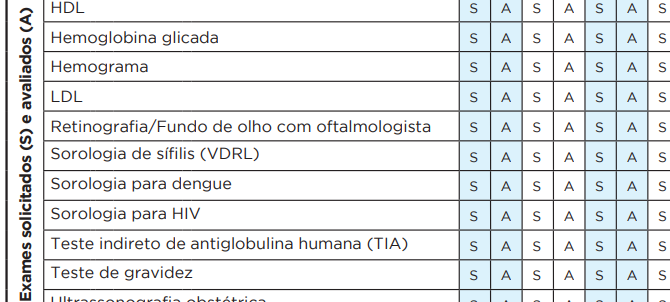 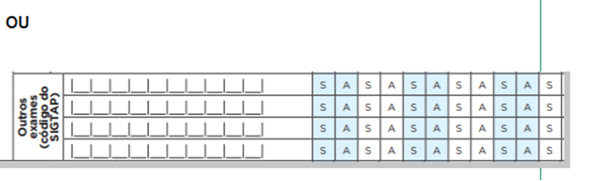 142
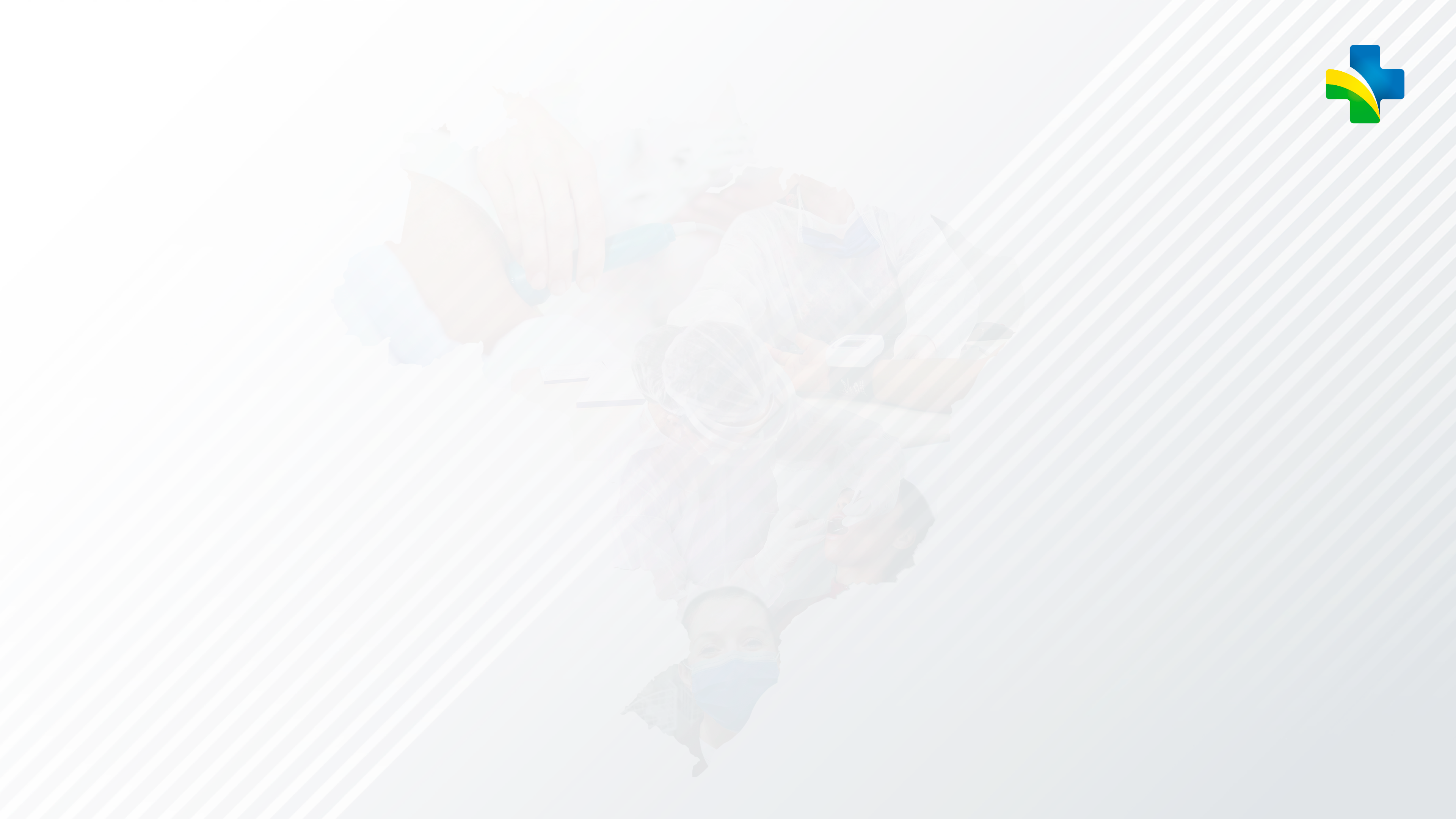 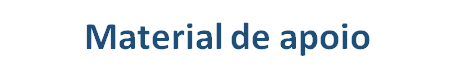 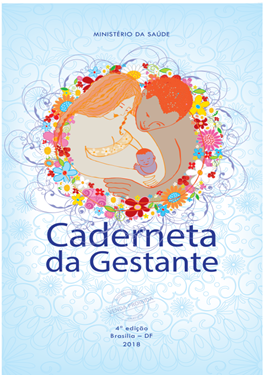 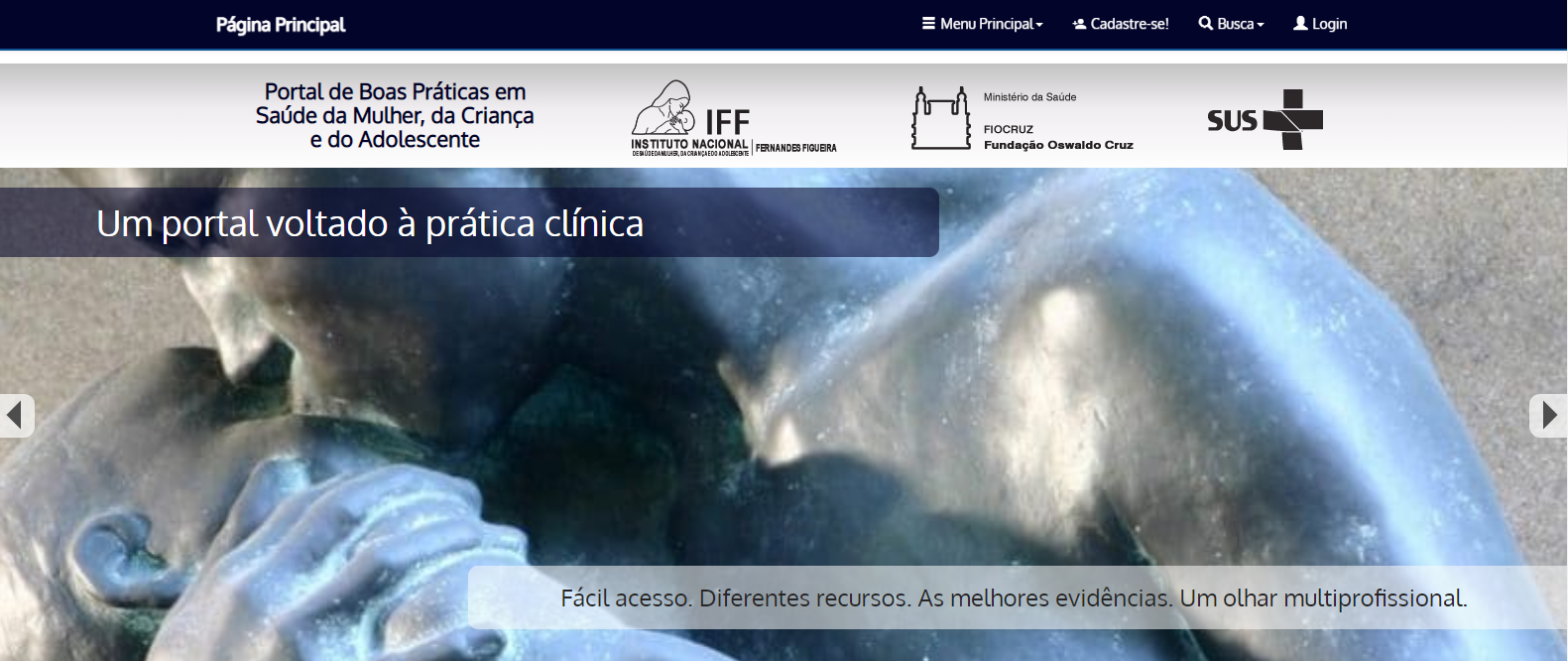 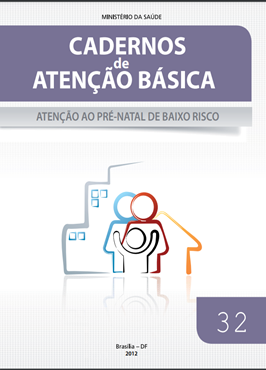 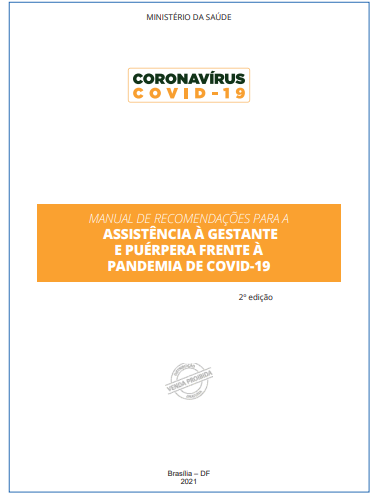 caderneta_gestante_4ed.pdf (saude.gov.br)
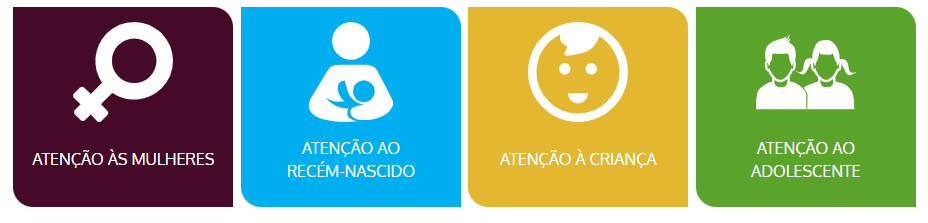 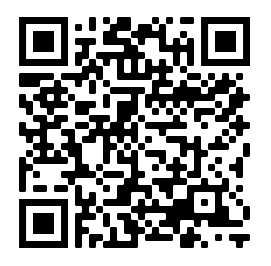 http://189.28.128.100/dab/docs/portaldab/publicacoes/manual_gestacao_alto_risco.pdf
https://bvsms.saude.gov.br/bvs/publicacoes/cadernos_atencao_basica_32_prenatal.pdf
https://portaldeboaspraticas.iff.fiocruz.br/wp-content/uploads/2021/09/manual_assistencia_gestante.pdf
https://portaldeboaspraticas.iff.fiocruz.br/
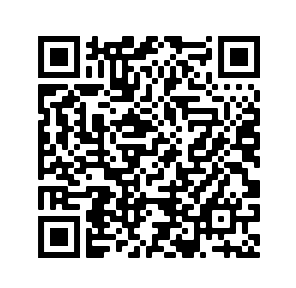 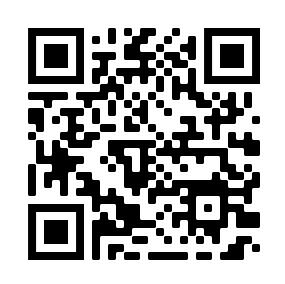 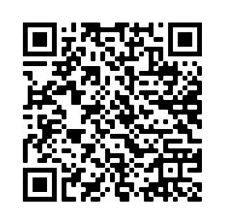 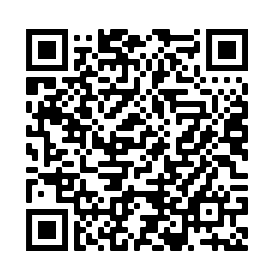 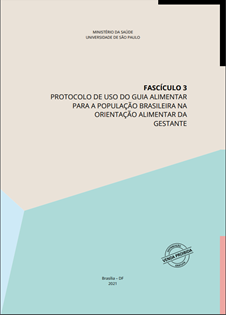 143
DÚVIDAS FREQUENTES
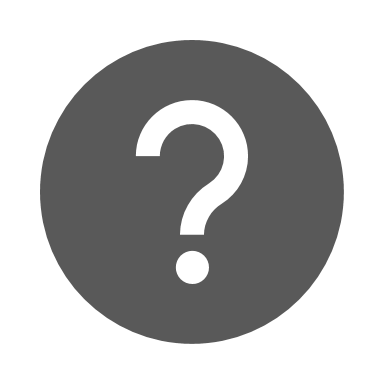 Precisamos finalizar a gestação no SISAB para que a gestante seja contabilizada no indicador?
Gestações interrompidas por aborto (CIAP: W82, W83; CID: O02, O03, O05, O06,O04, Z30.3) são considerados para os indicadores de gestantes?
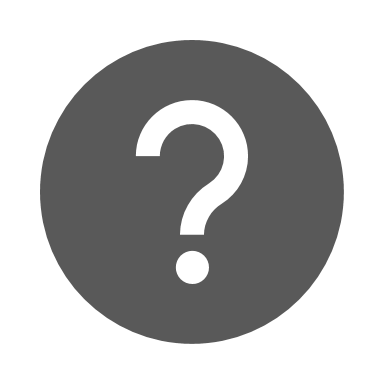 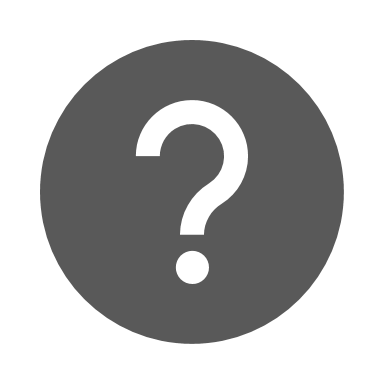 Gestações com partos prematuros ou partos a termo, porém antes de 42 semanas, são consideradas para os indicadores de gestantes?
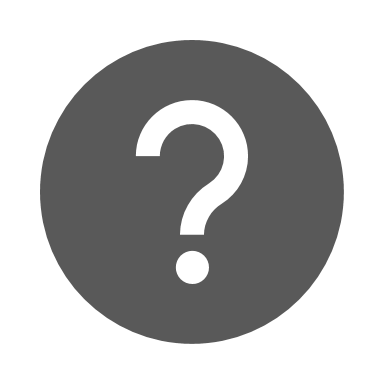 Gestantes de alto risco entram nos indicadores de gestantes?
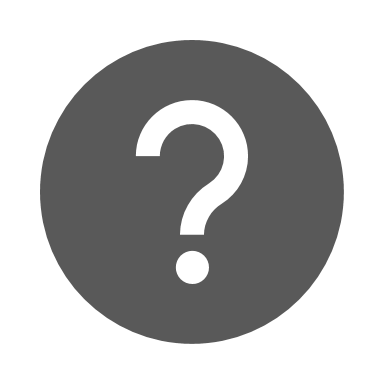 Atendimentos realizados por gestantes fora da APS podem ser registrados? Serão contabilizados nos indicadores?
144
144
DÚVIDAS FREQUENTES
Para os testes rápidos, os municípios precisarão alimentar os dois sistemas de informação (e-SUS e SIA/SUS)?
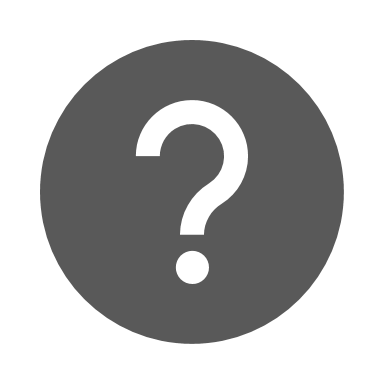 Só será considerado se a gestante realizar Sífilis e HIV? Se realizar apenas um dos exames não será considerado?
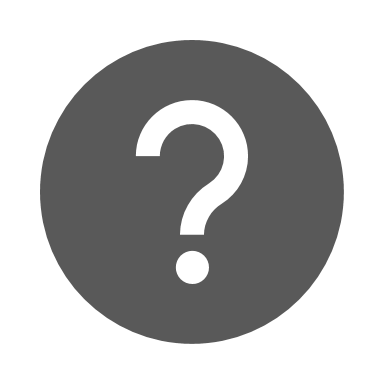 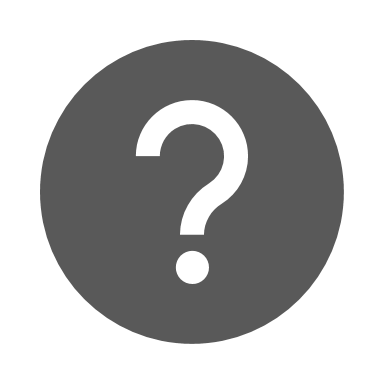 Exames ou testes realizados por gestantes fora da APS podem  ser registrados?
145
145
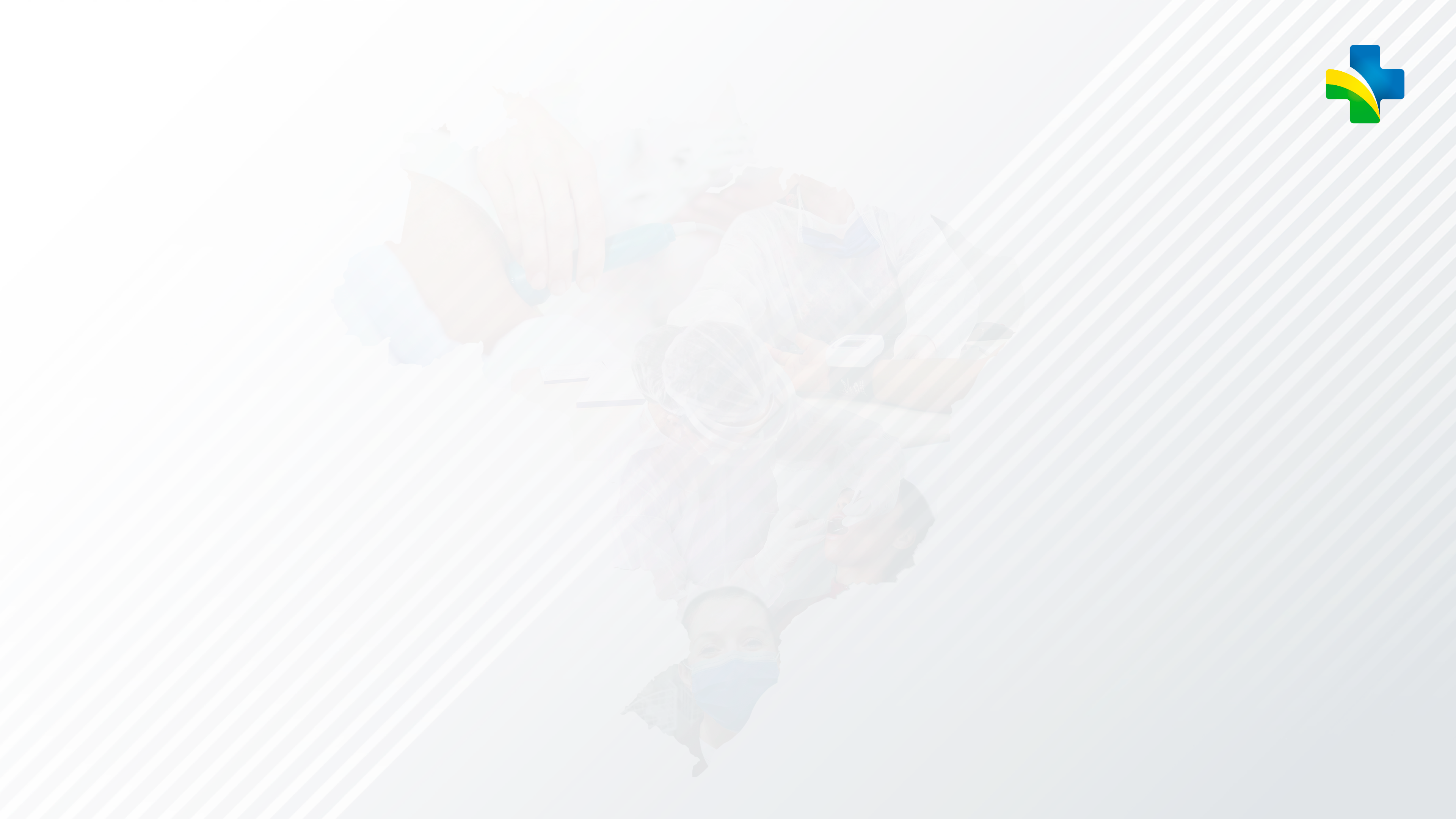 ATENÇÃO À SAÚDE DA MULHER
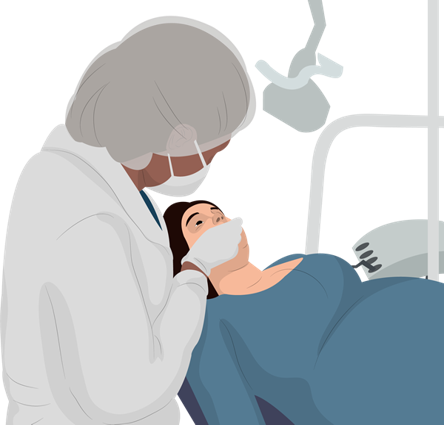 Proporção de gestantes com atendimento odontológico realizado
146
Por que priorizar as gestantes no acesso odontológico?
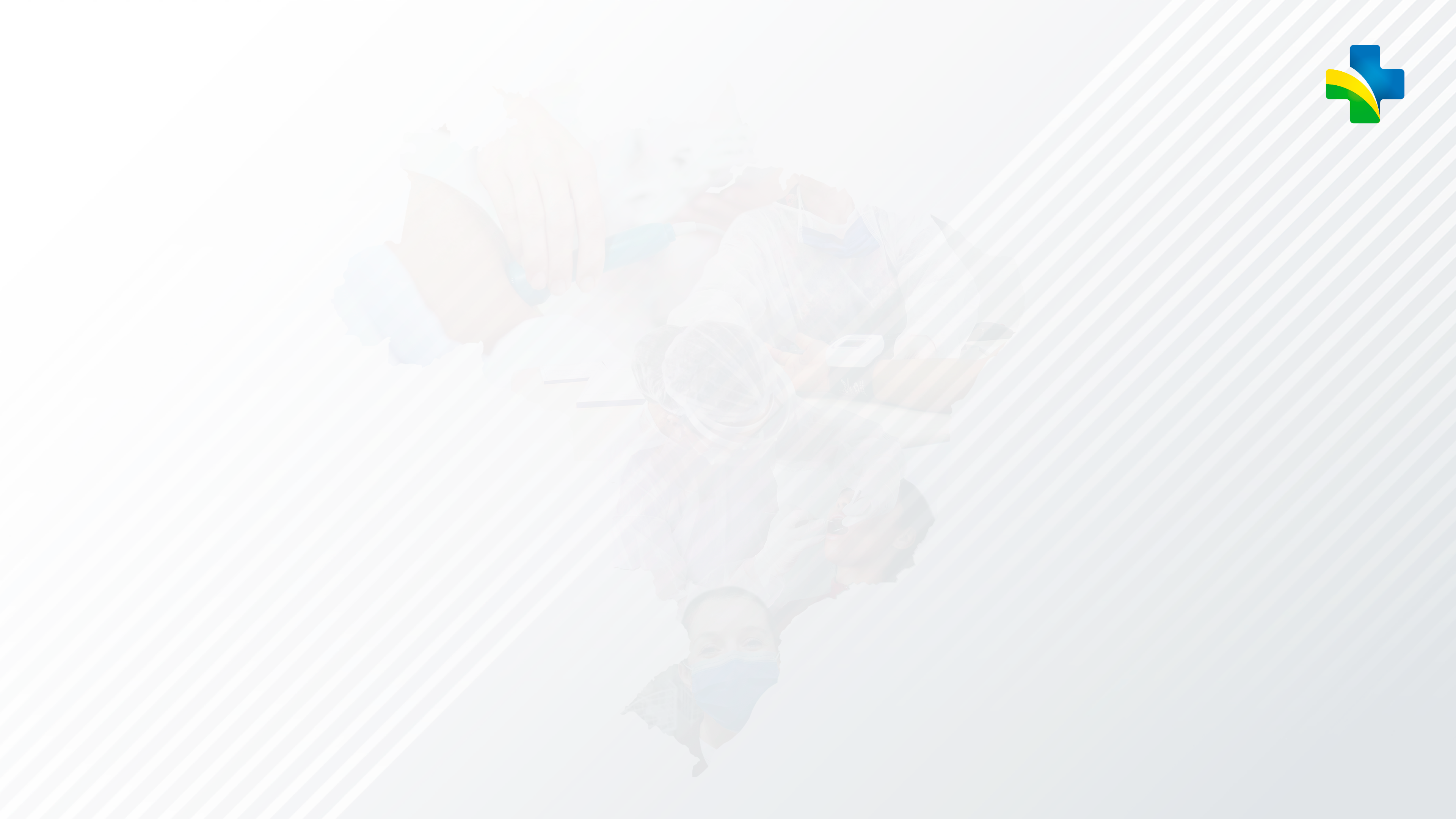 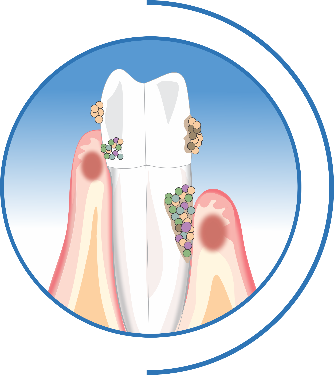 Melhoria da Saúde Bucal da gestante e reflexos na saúde sistêmica
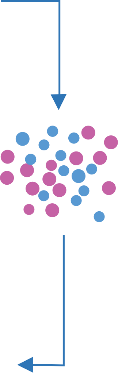 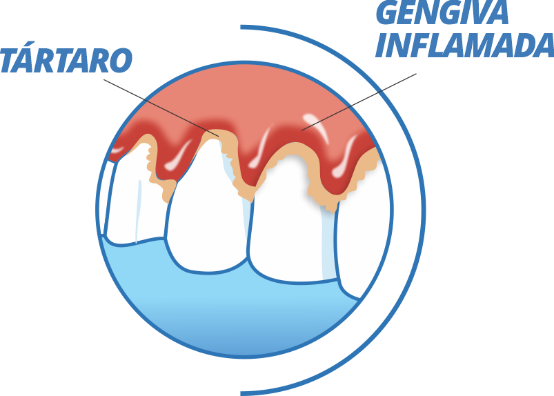 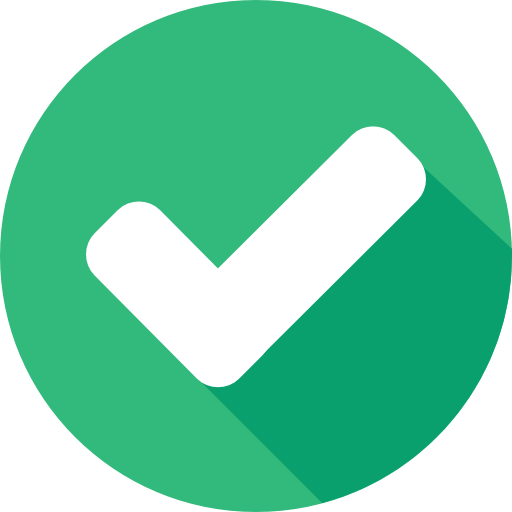 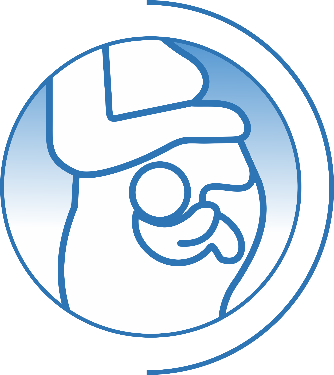 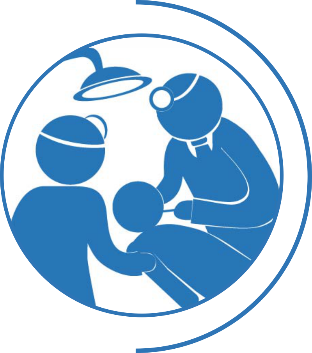 Gestante x Atitudes em relação à saúde bucal do(a) bebê/criança
Atenção em Saúde Bucal
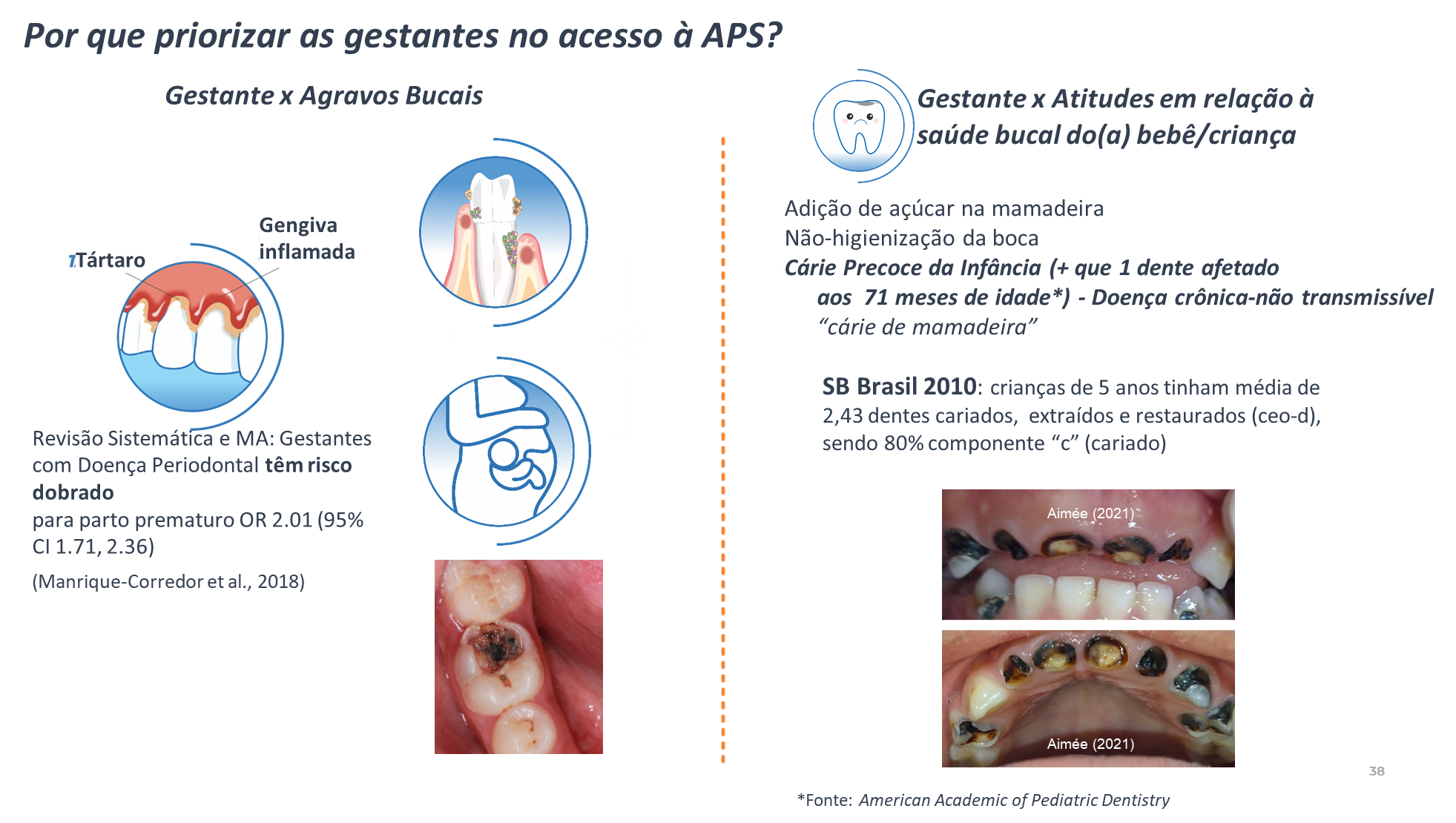 Adição de açúcar na mamadeira​
Não-higienização da boca​
Cárie Precoce da Infância (+ que 1 dentes afetados​
       aos  71 meses de idade*)       “cárie de mamadeira”
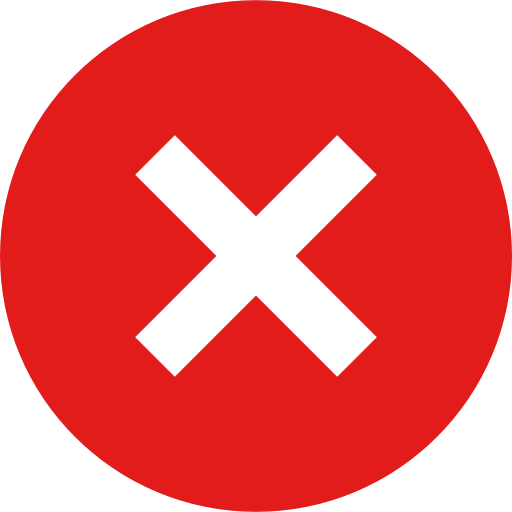 Gestante x Agravos Bucais Revisão Sistemática com Metanálise 

Gestantes com Doença Periodontal têm risco dobrado para parto premature
OR 2.01 (95% CI 1.71, 2.36)(Manrique-Corredor et al., 2018)
SB Brasil 2010: crianças de 5 anos tinham média de 2,43 dentes cariados,  extraídos e restaurados (ceo-d), sendo 80% componente “c” (cariado)
147
Organização do acesso da gestante
Gestante acolhida e atendida pela eSF e encaminhada para a eSB
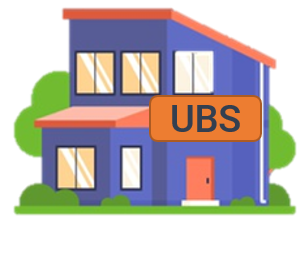 Importante!
Construção do plano terapêutico da gestante de forma multiprofissional com troca de informações entre eSF e eSB
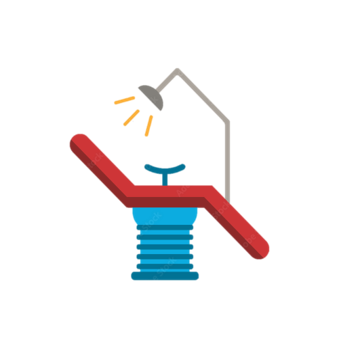 Gestante acolhida e atendida pela eSB e encaminhada para eSF, caso ainda não tenha iniciado o pré-natal
148
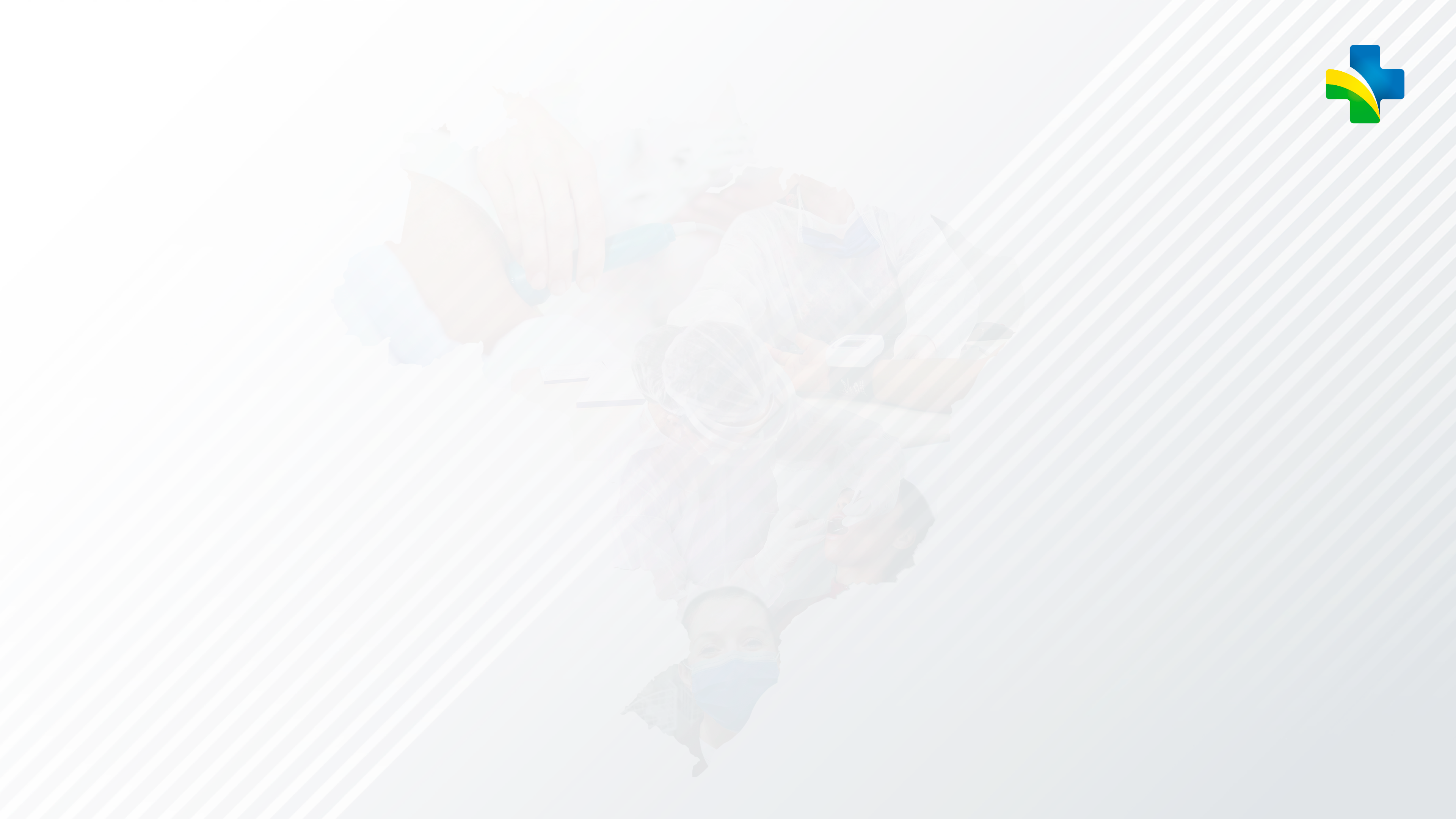 Como organizar o acesso das gestantes?
Pré-Natal com médico e enfermeiro na eSF ou eAP com eSB vinculada
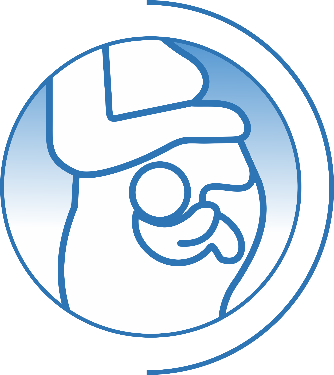 1
eSB  vinculada a eSF/eAP na USF
Atendimento pela equipe de Saúde Bucal vinculada deve ser priorizado
eSB vinculada a outra eSF/eAP em outra  USF (no mesmo município ou em outro)
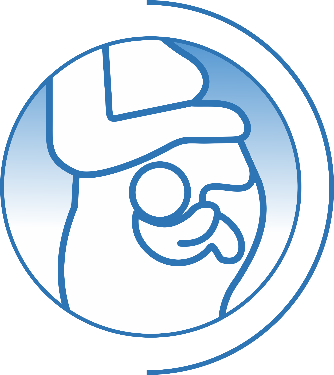 Pré-Natal com médico e enfermeiro na eSF ou eAP sem eSB vinculada
Estabelecimento caracterizado com de Atenção Primária no CNES com profissionais CBO 2232 devidamente cadastrados e que enviando informação corretamente via SISAB
2
Preconiza-se o atendimento odontológico da gestante numa mesma eSF para fins de vínculo e possibilidade de um acompanhamento interprofissional mais facilitado
Entretanto, para fins de contabilização do indicador a gestante poderá ser atendida em qualquer unidade da APS, necessitando somente que o registro do atendimento dialogue com o SISAB
Se o município não tiver profissionais e/ou eSB na APS,  a rede deverá ser organizada para induzir novas equipes.
149
Como está a situação em Goiás?
Atualmente o indicador do PNO apresenta-se com um desempenho abaixo da média nacional, com apenas 29%
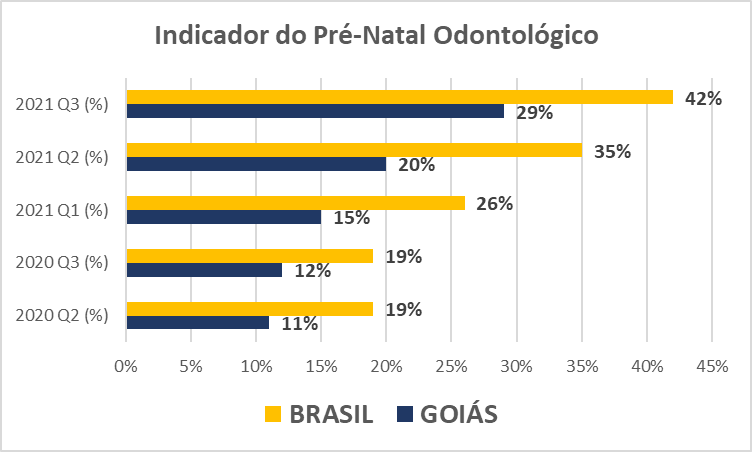 Somente 20% (n=51) municípios atingiram a meta, ou seja tiveram desenho igual ou superior 60%
30,48% (n=75) dos munícipios goianos apresentaram desempenho menor ou igual à 24%
150
Fonte: e-Gestor
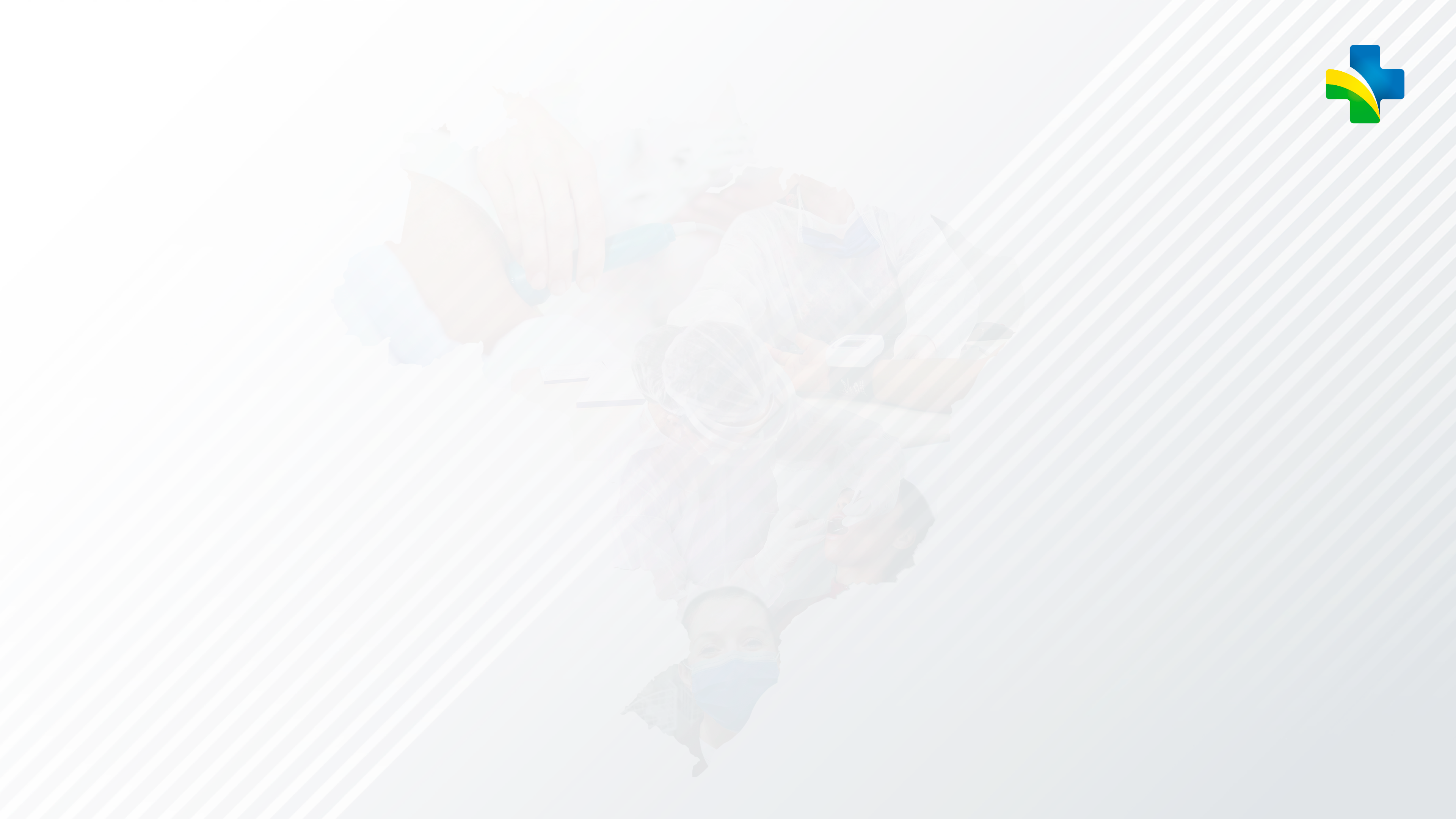 Como melhorar o indicador no município?
Aumente a cobertura de Saúde Bucal no município:  Os municípios que apresentam melhores desempenhos no indicador apresentam uma boa cobertura, então organize sua rede e solicite mais eSB 40h ou carga horária diferenciada ao Ministério da Saúde. Identifique suas gestantes: Por meio dos relatórios do e-SUS ou outra forma, promova a identificação das gestantes e o estímulo que essas realizem o PNO.  Mecanismos como busca ativa e teleodontologia podem auxiliar nestes casos. Aprimore os fluxos de encaminhamento:  Identifique os fluxos de encaminhamentos e aprimore-os dentro da mesma UBS ou em outras quando for necessário.Realize intervenções educativas: Estabeleça dentro da agenda dos profissionais e gestores momentos de educação permanente e sistematizada visando a melhoria do cuidado ofertado. Uma dica é incorporar as orientações inseridas nas Diretrizes para prática Clínica Odontológica na APS para tratamento de gestantes.Reforce a importância do PNO para profissionais, gestores e população: O atendimento odontológico é seguro e deve ser incorporado a rotina de cuidado a gestante. Comunique as gestantes e profissionais da sua comunidade disso!
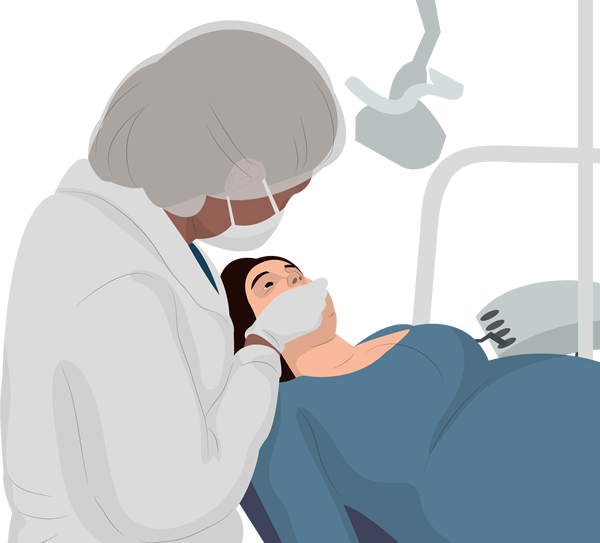 151
PRÉ-NATAL ODONTOLÓGICO
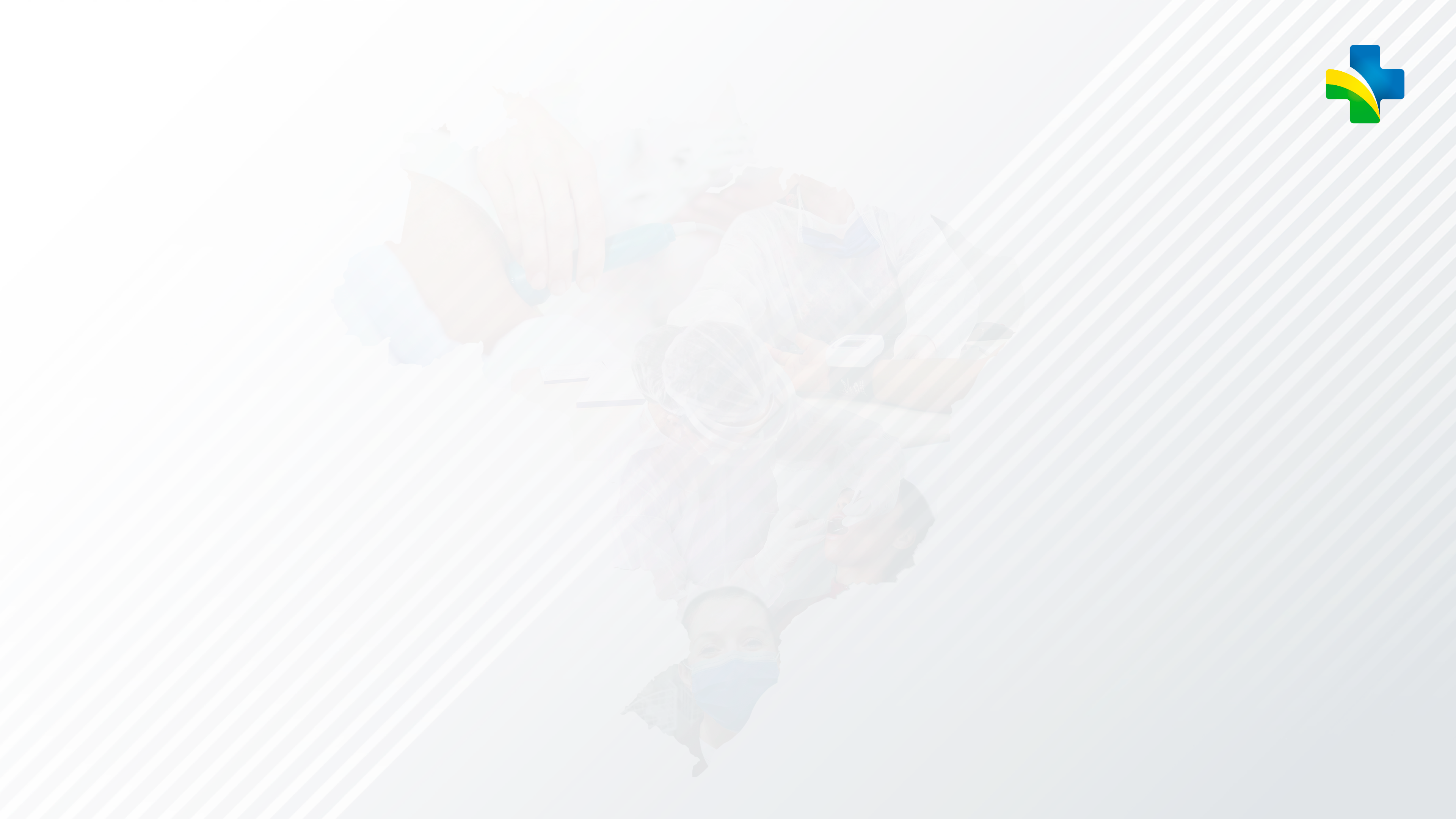 Proporção de gestantes com atendimento odontológico realizado¹
Avaliação
Nome
Numerador
Denominador
Número de gestantes com pré-natal e atendimento odontológico na APS
OU
Número de gestantes com pré-natal na APS
Potencial de cadastro
          População IBGE
x nº de nascidos vivos          SINASC
_______________________
152
¹ Informações mantidas na Portaria nº 102/2022
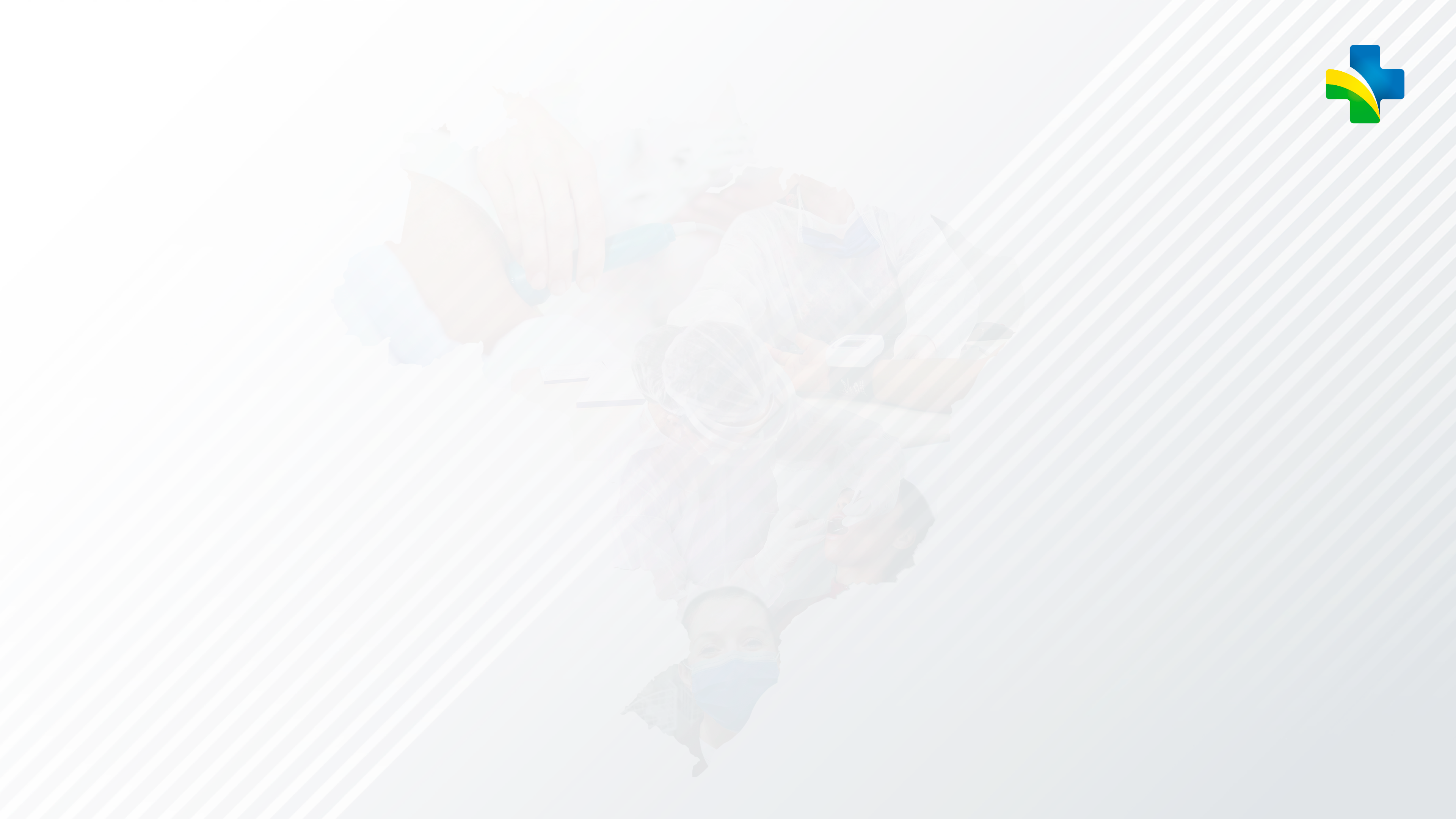 PRÉ-NATAL ODONTOLÓGICO
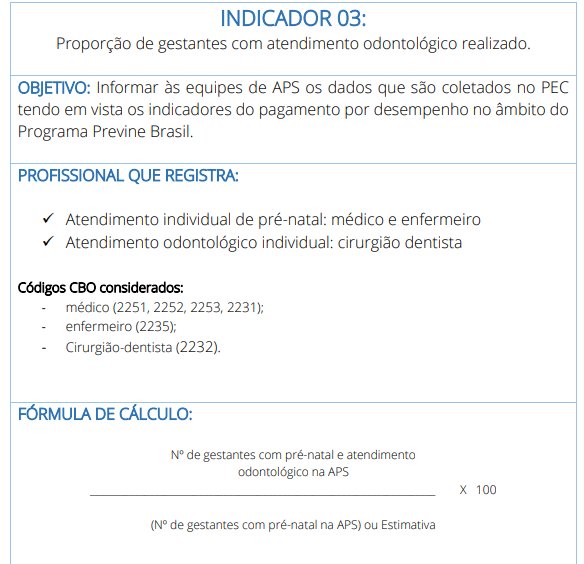 INDICADOR 03: Proporção de gestantes com atendimento odontológico realizado
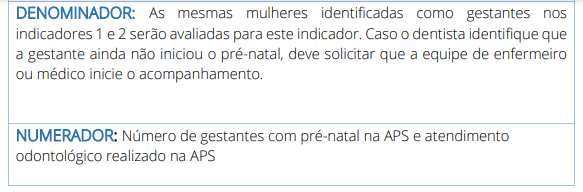 153
Fonte: Portal APS
[Speaker Notes: O registro no PEC é mais lógico, caso seja um PEC integrado na unidade ou no município a informação de gestante constará na página de acompanhamento, e o Cirurgião dentista apenas deve registrar as ações e procedimentos realizados. Lembrando que a identificação, refere-se ao cadastro atualizado do cidadão no PEC.]
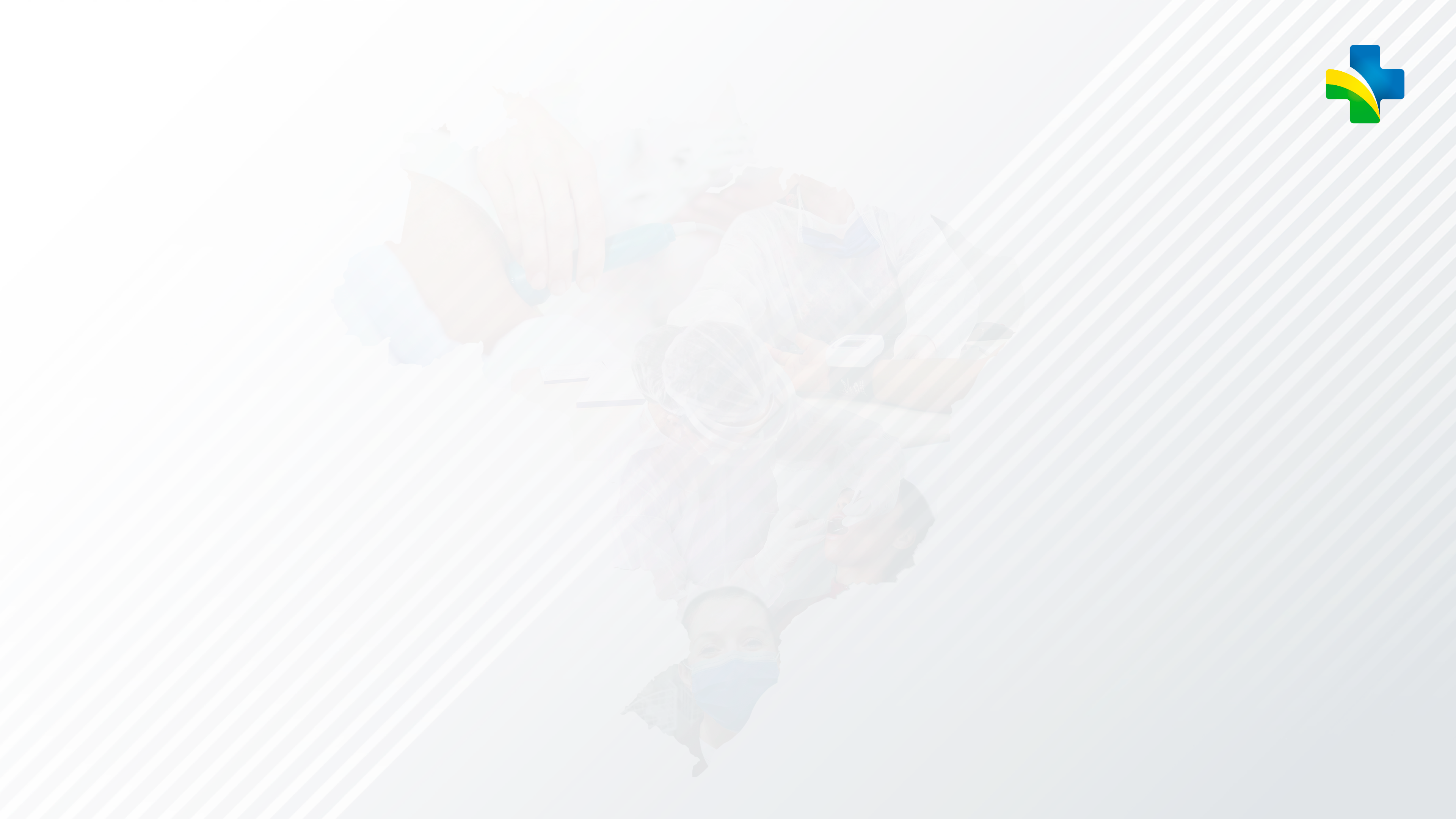 CDS
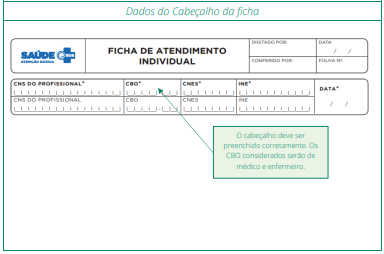 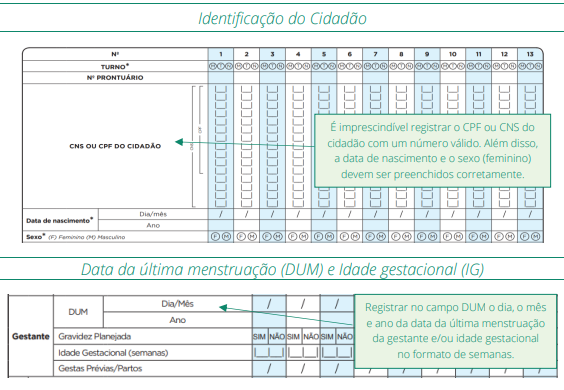 Preenchimento pelo Médico e enfermeiro da eSF/eAP homologada
Fonte: Guia de Qualificação dos Indicadores da APS
154
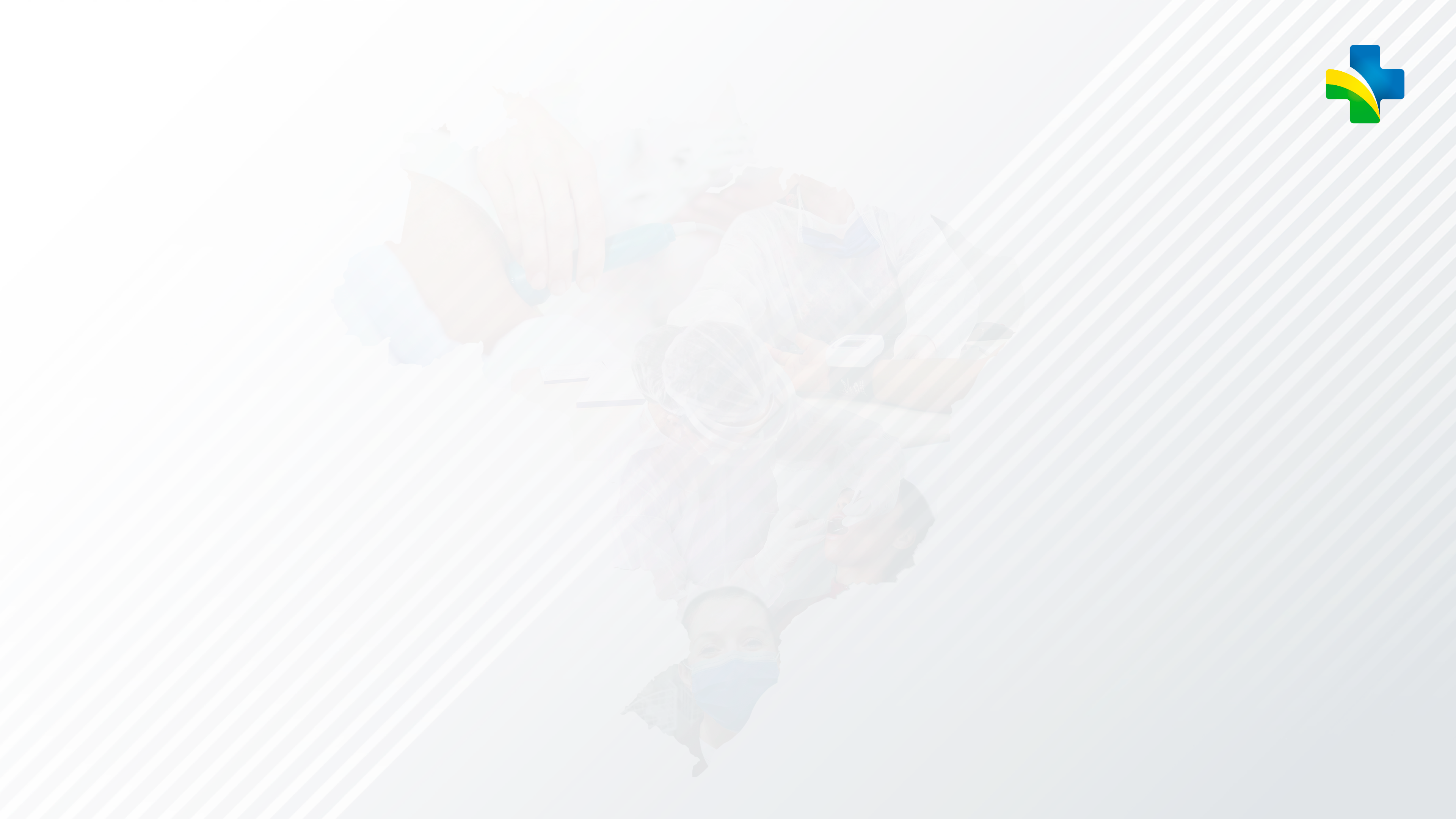 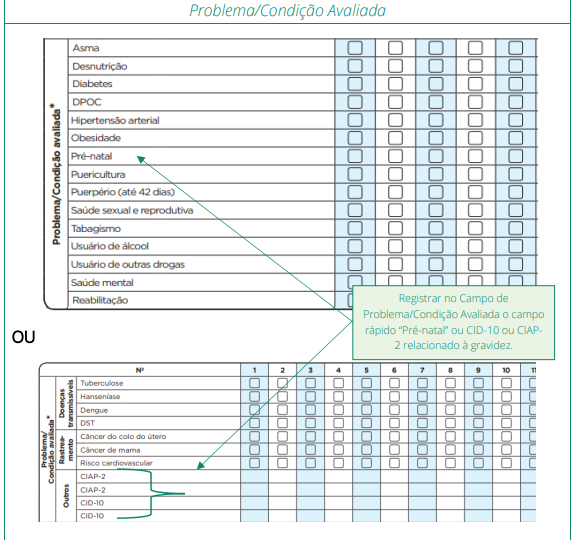 CDS
Preenchimento pelo Médico e enfermeiro da eSF/eAP homologada
155
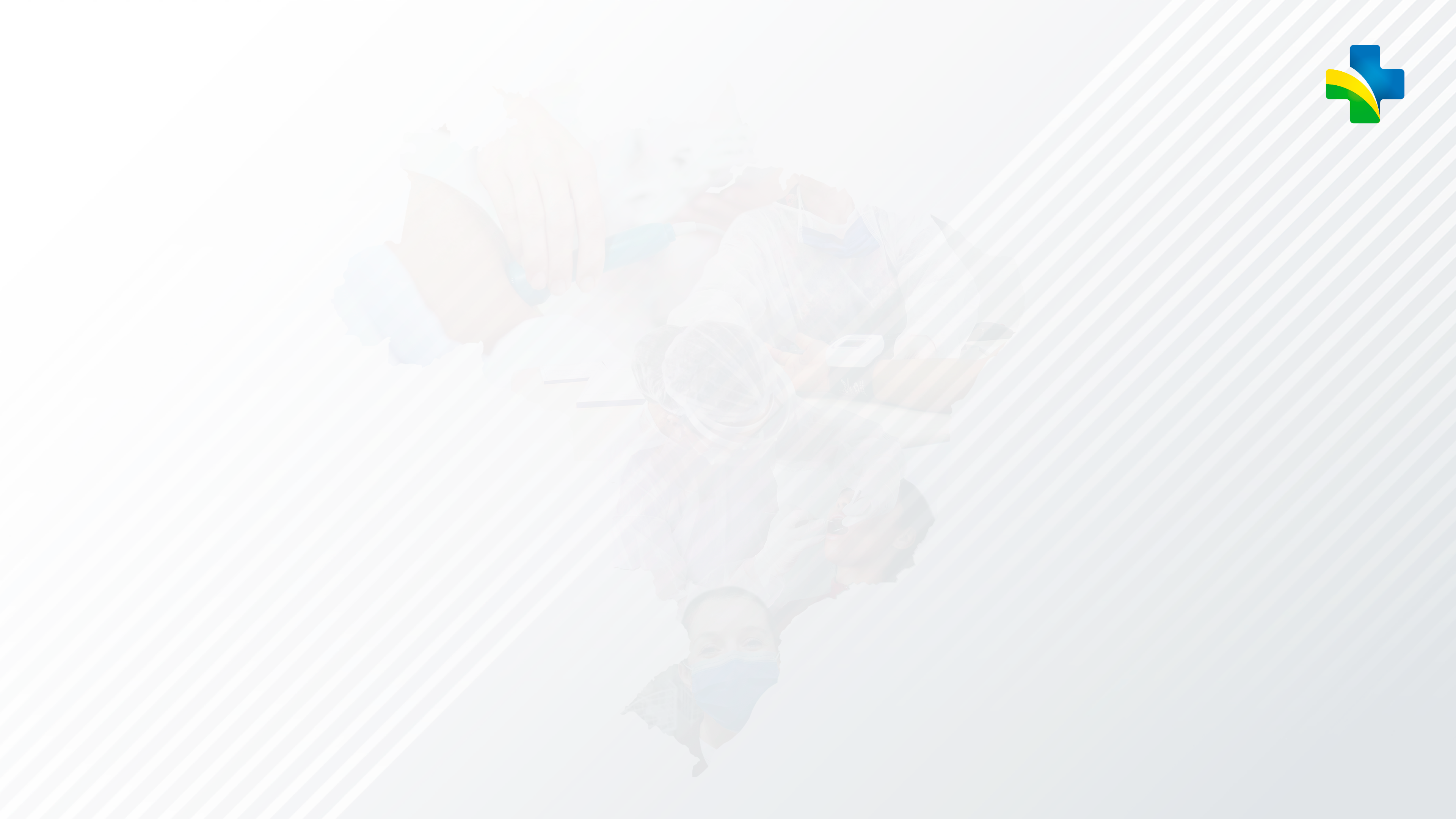 CDS
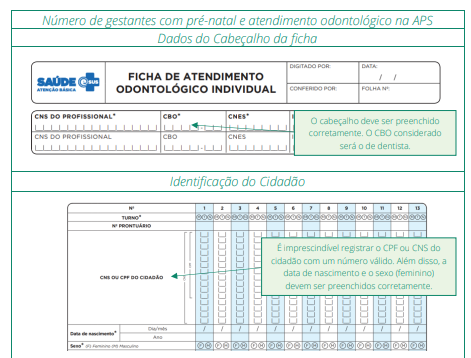 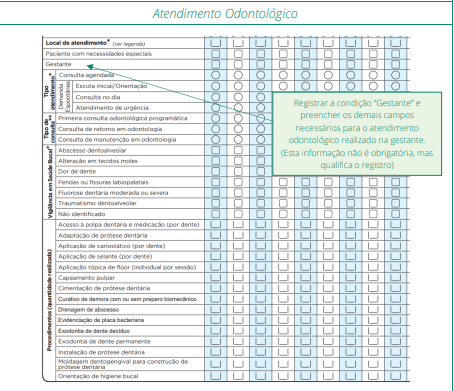 Preenchimento pelo cirurgião-dentista da APS
156
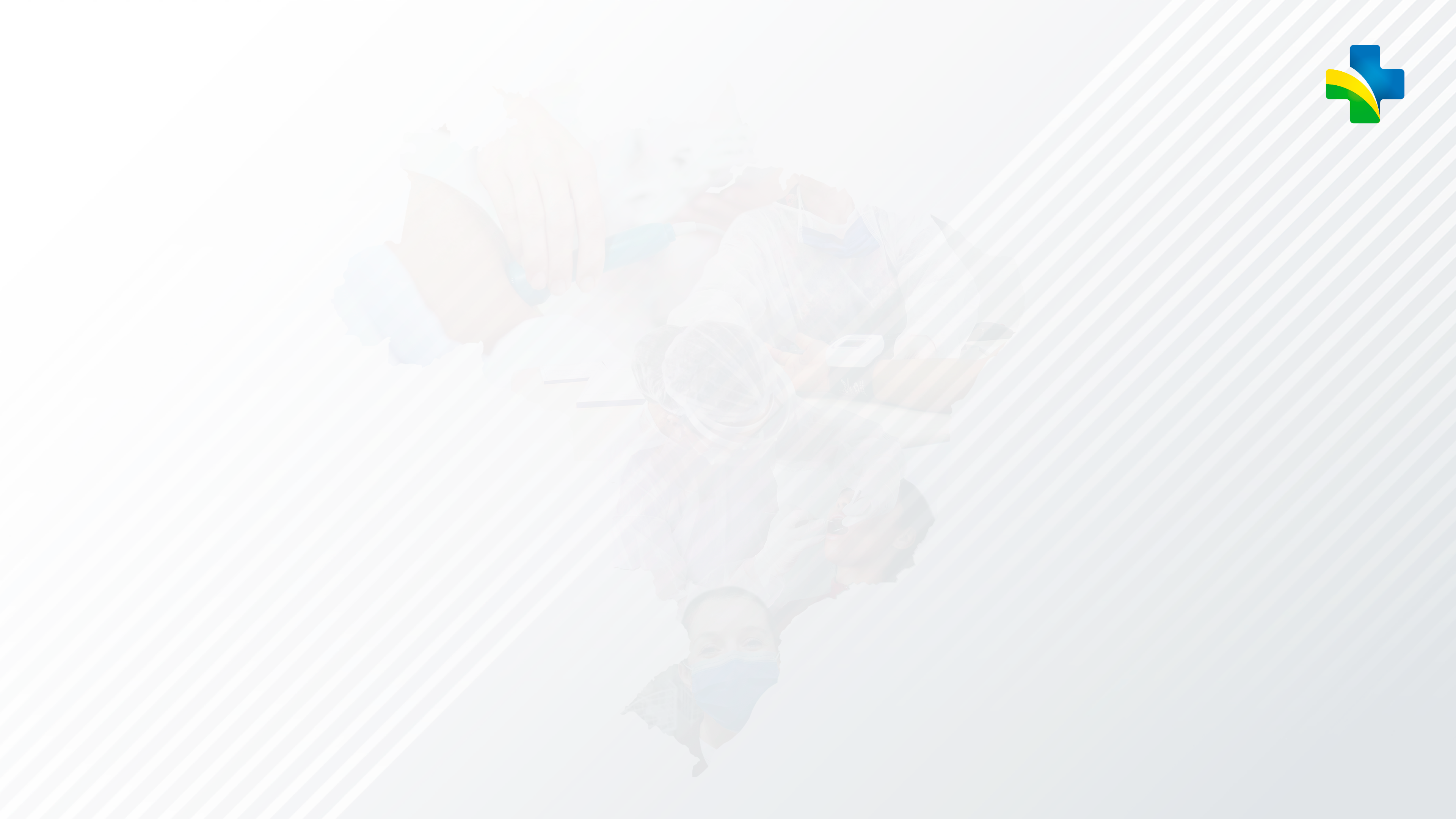 Preenchimento pelo cirurgião-dentista da APS
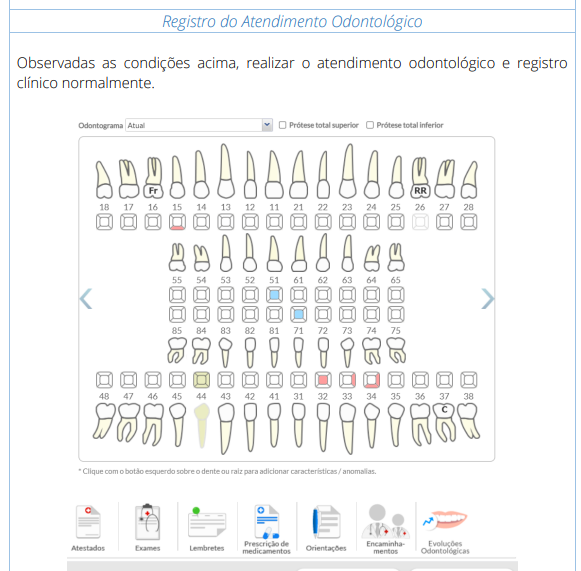 PEC
Preenchimento pelo Médico e enfermeiro da eSF/eAP homologada
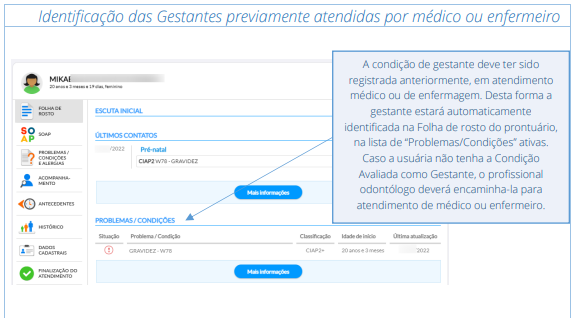 157
Materiais de apoio
Curso UNASUS
Diretrizes para a prática na APS: Tratamento Odontológico em Gestantes - Versão preliminar, 2021
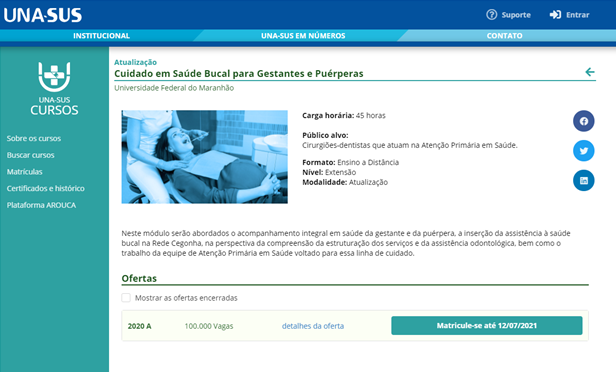 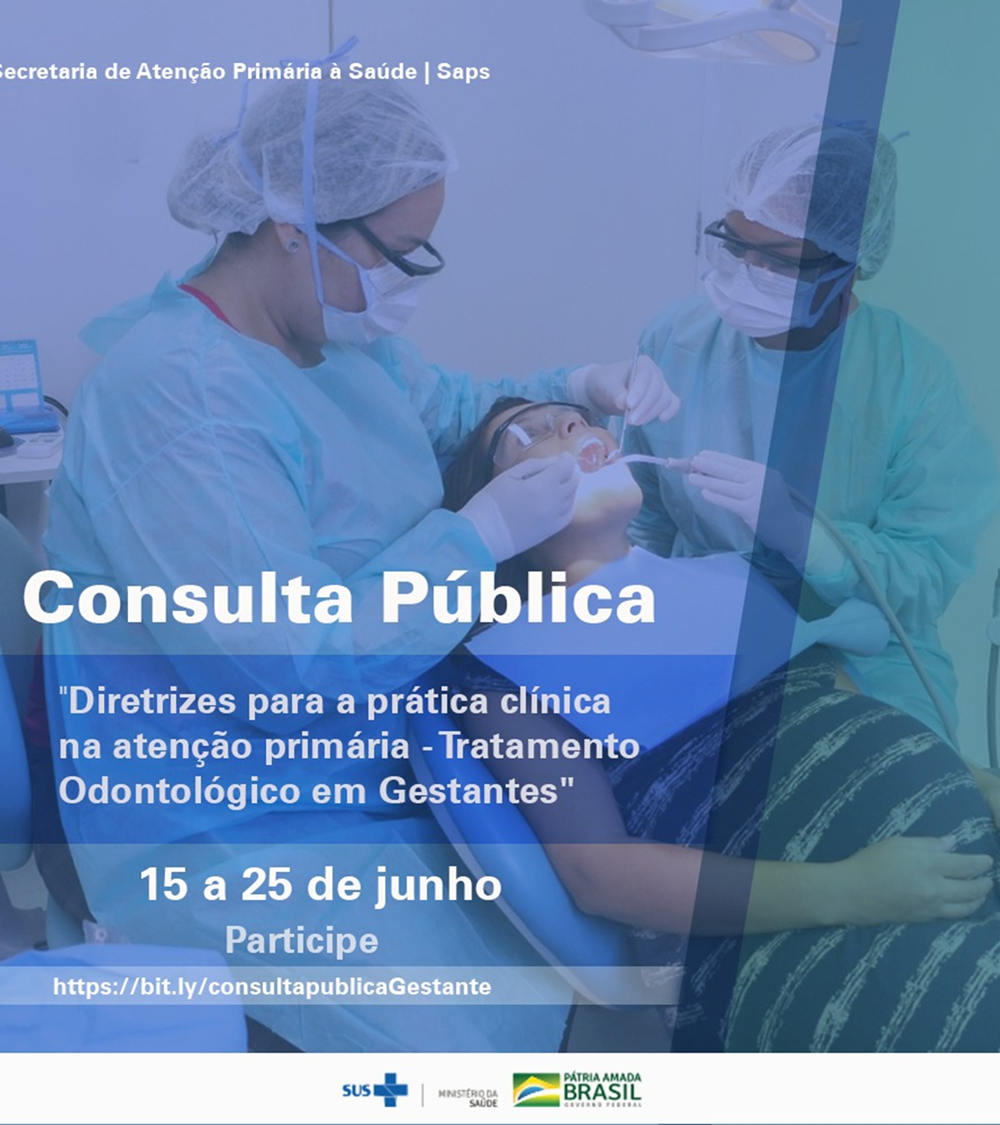 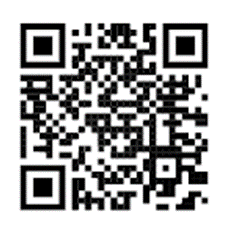 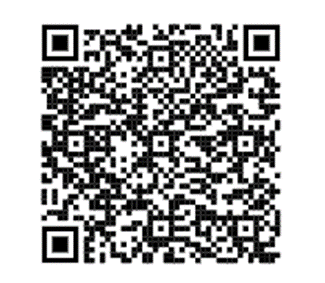 A Saúde Bucal no SUS, 2018
2ª edição Guia de Orientações para Atenção Odontológica no contexto da pandemia, 2022
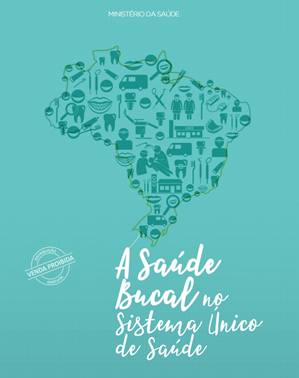 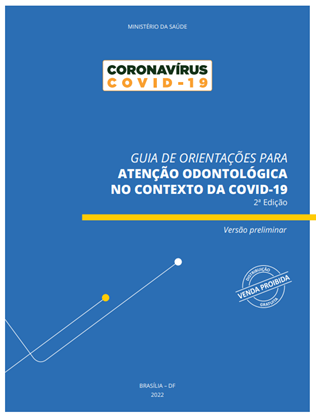 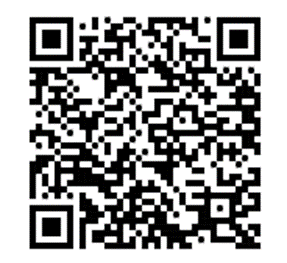 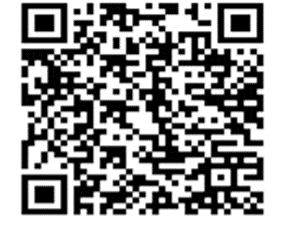 158
Folder
Saúde Bucal da gestante(em breve)
Materiais de apoio
Vídeo: 
Atendimento Odontológico à Gestante na Atenção Primária à Saúde (Força Pré-Natal do SUS) - YouTube
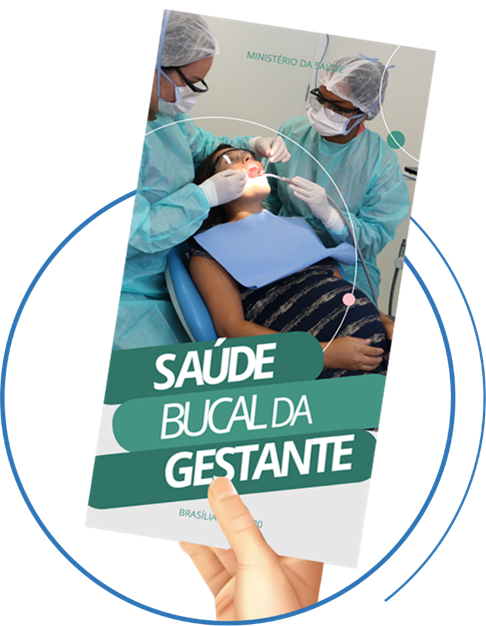 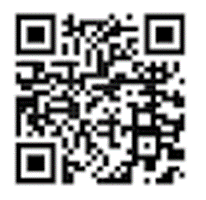 Vídeo: 
Pré-natal odontológico: manter a boca saudável ajuda a prevenir problemas na gestação - YouTube
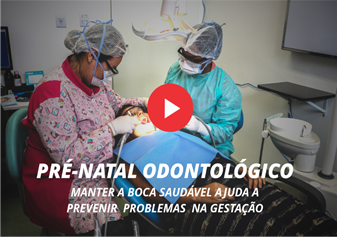 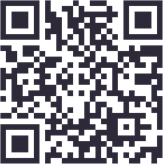 159
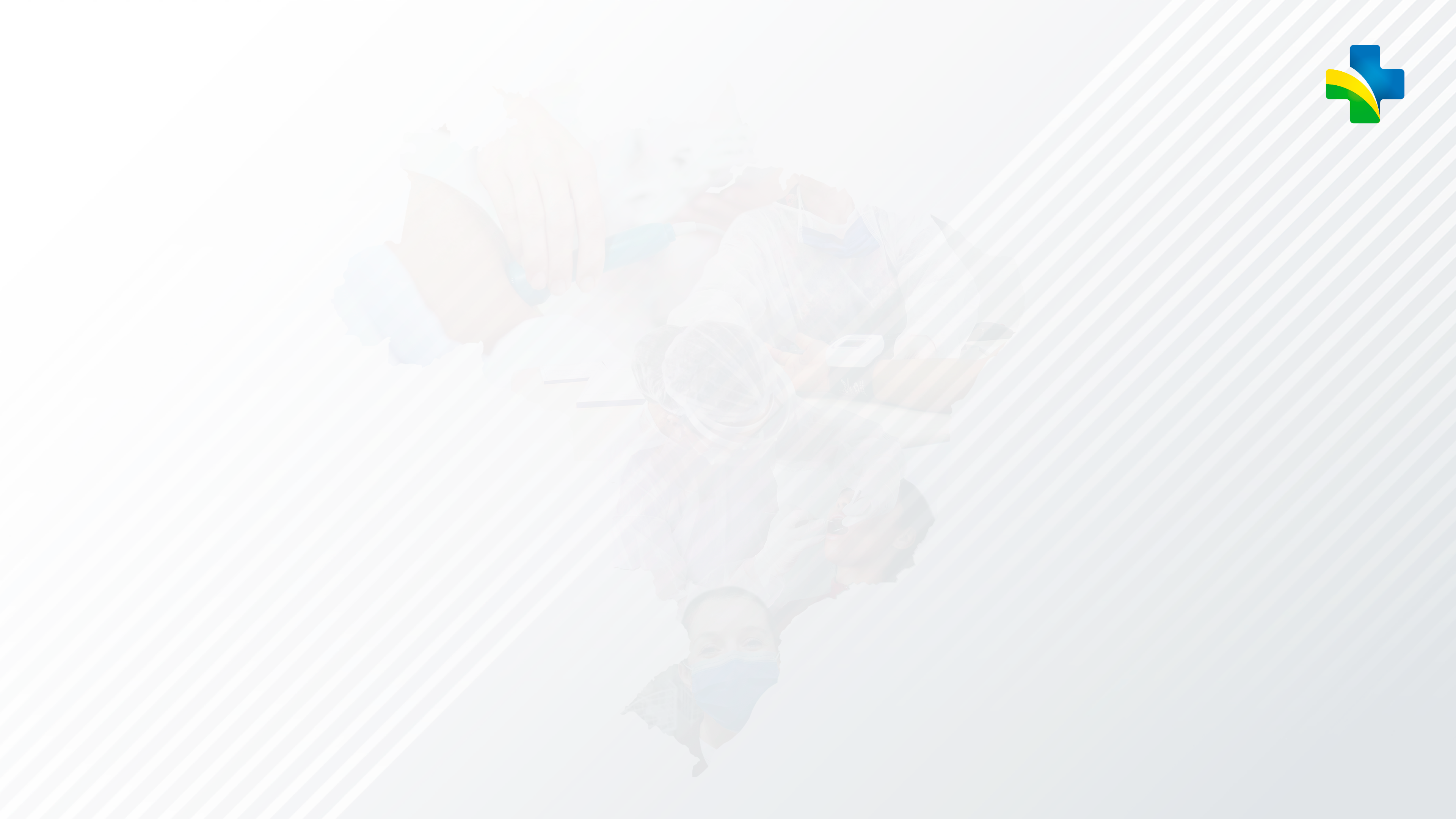 DÚVIDAS FREQUENTES
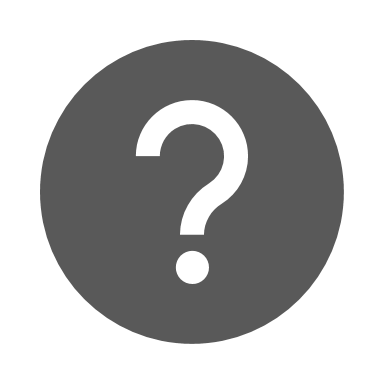 Só será considerado 1 atendimento odontológico individual a cada trimestre de gestação? ou 1 atendimento odontológico em toda gestação?
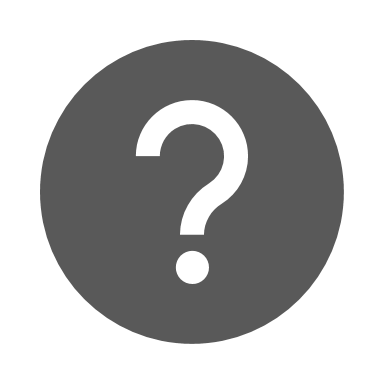 Atendimentos odontológicos realizados no CEO são contabilizados?
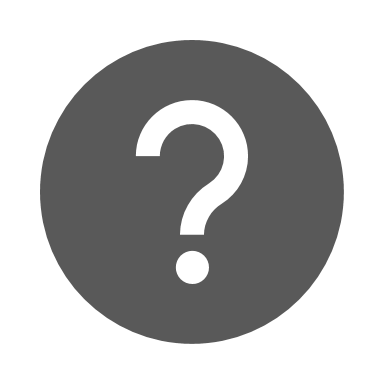 O cirurgião dentista precisa ser vinculado à equipe na qual a gestante é cadastrada? Precisa ser do mesmo município?
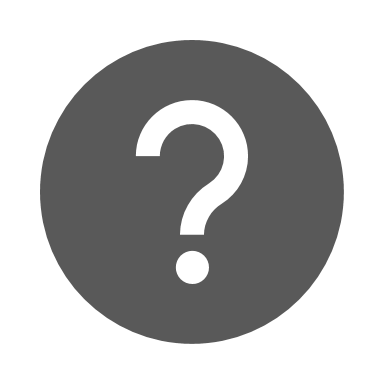 A consulta do Pré-Natal com médico e enfermeiro deve vir obrigatoriamente antes do atendimento odontológico individual?
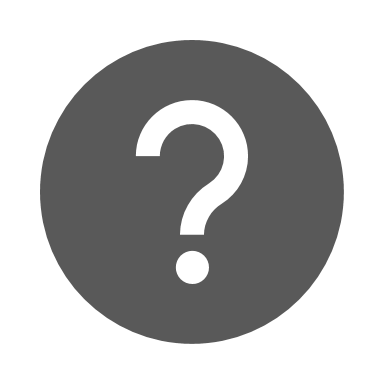 A teleconsulta (teleodontologia) na APS contabiliza para o indicador do PNO?
160
160
Avaliação de desempenho: Indicador Sintético Final (ISF)
Indicador Sintético Final (ISF): Corresponde ao cálculo do desempenho municipal do conjunto dos sete indicadores de desempenho previstos.
Portaria 2.713 de 6 de outubro de 2020

Estabelece o valor do incentivo financeiro federal de custeio do pagamento por desempenho, no âmbito do Programa Previne Brasil.

Valor por tipo de equipe referente a 100% do Indicador Sintético Final (ISF)

I - R$ 3.225,00  - eSF;
II - R$ 2.418,75 – eAP Modalidade II 30h; e
III - R$ 1.612,50 - eAP Modalidade I 20h.
A consolidação final da avaliação do desempenho que determinará o valor do incentivo financeiro a ser transferido ao município.
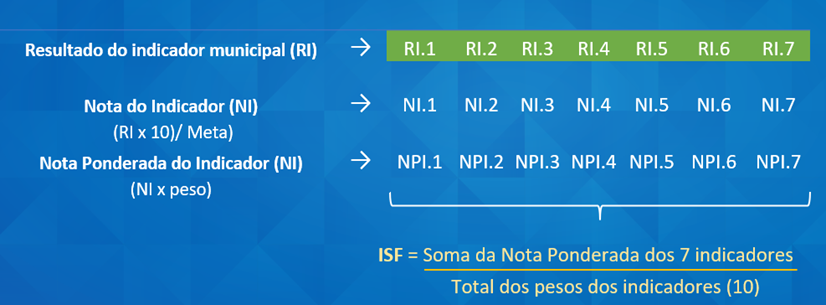 161
Portaria 2.713 de 6 de outubro de 2020; Manual Instrutivo do Financiamento da Atenção Primária à Saúde, 2021; Portaria GM/MS nº 102, de 20 de janeiro de 2022
Exemplo de cálculo do ISF
162
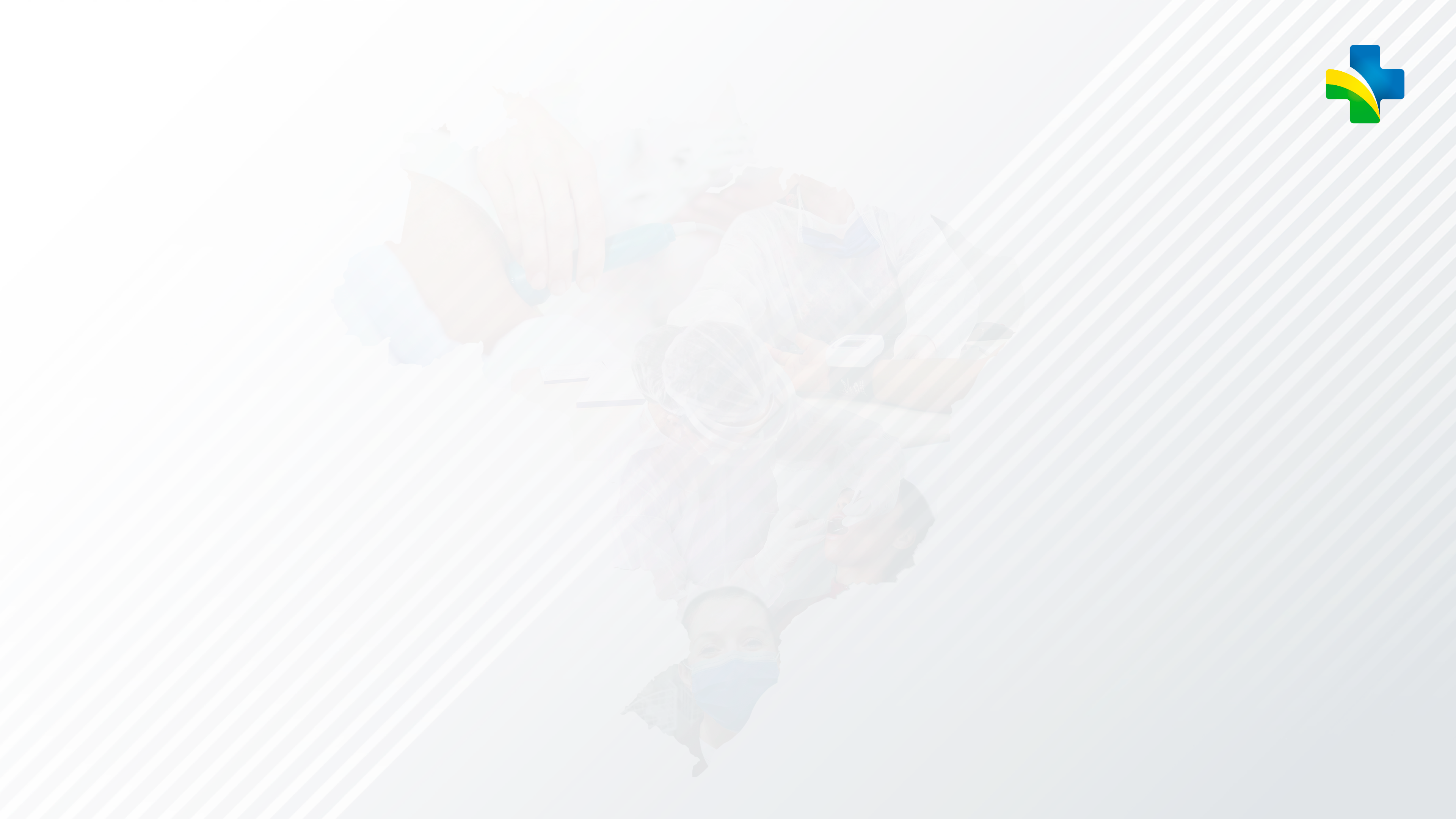 Material de Apoio
Notas Técnicas (2022 - SAPS/MS) para cada indicador
(nº 1, nº 2, nº 3, nº 4, nº 5, nº 6, nº7
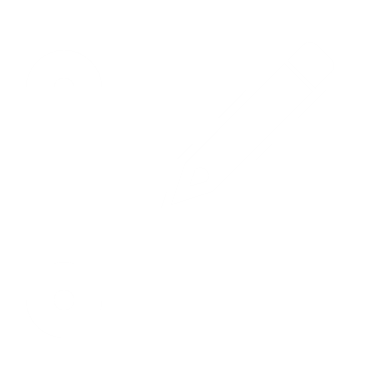 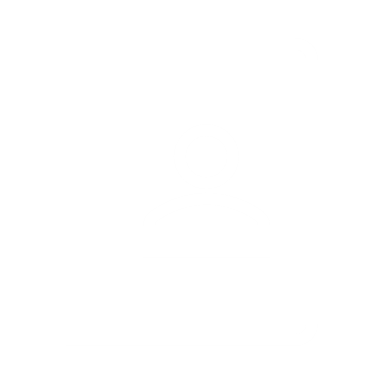 Programa Previne Brasil
Portaria nº 102, de 20 de janeiro de 2022
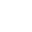 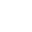 Nota Técnica Nº 11
Manual do Previne Brasil
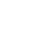 NOTA TÉCNICA Nº 11/2022 - /SAPS/MS
CAPÍTULO: INDICADORES PAGAMENTO POR DESEMPENHO
Guias de qualificação dos Indicadores da APS
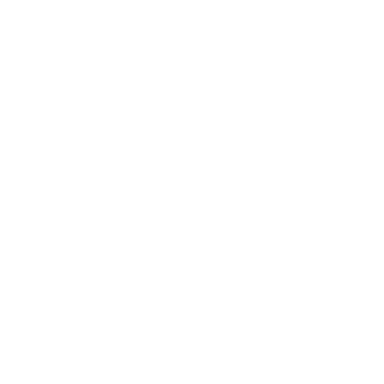 Relatórios dos indicadores
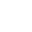 SISAB
PEC – CDS - Thrift.
Painel com os Indicadores Pagamento por Desempenho
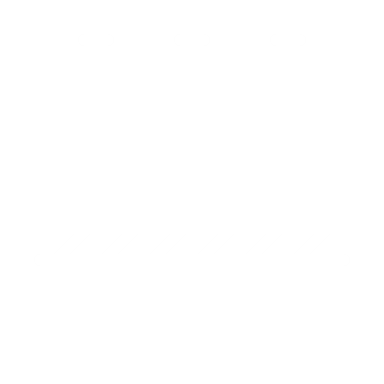 Painel do Indicador Sintético Final
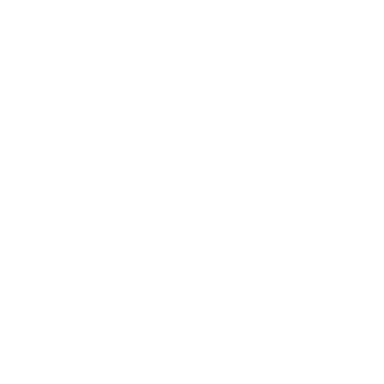 163
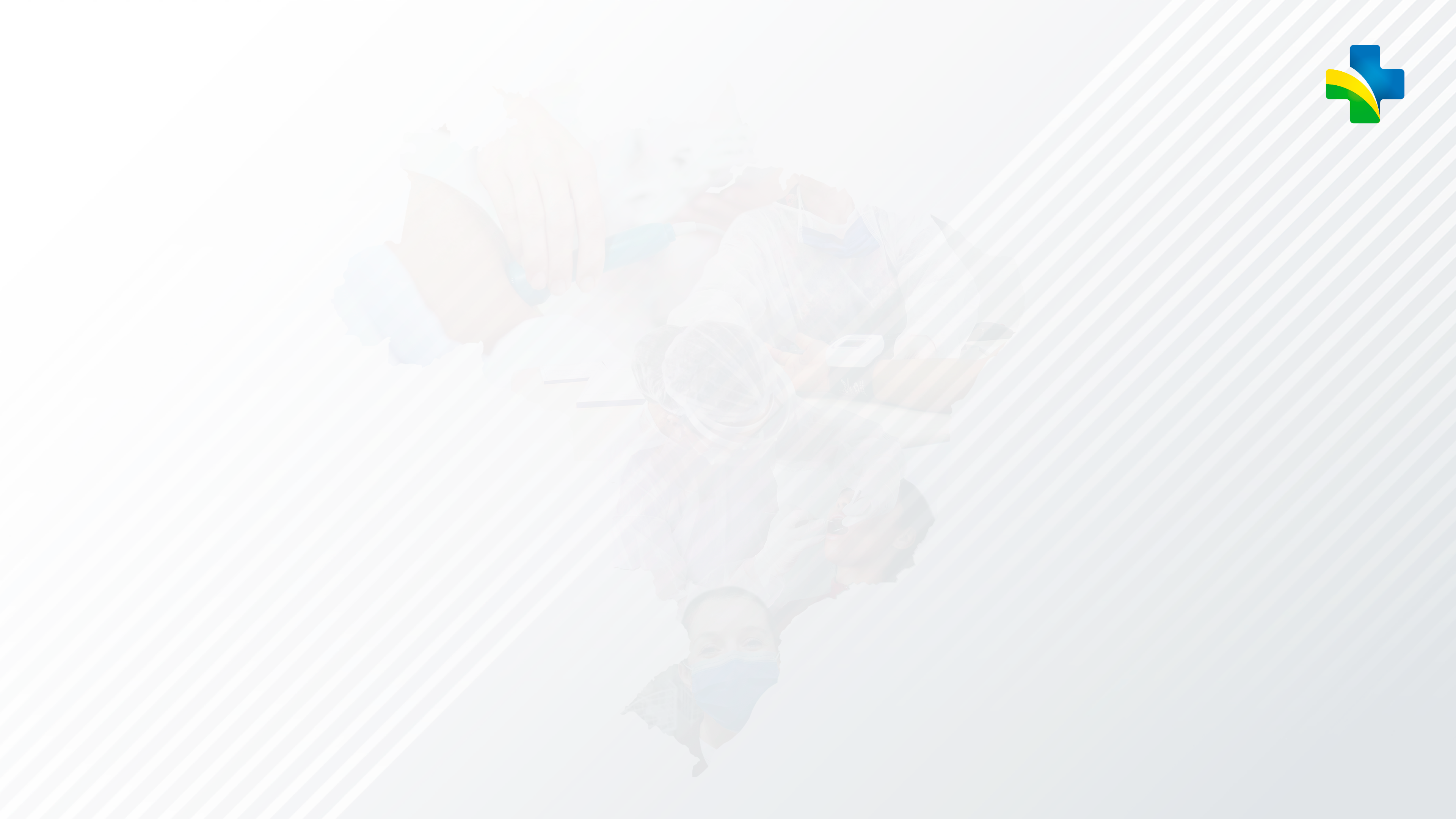 Painéis de Indicadores da APS
“o cérebro humano processa estímulos visuais 60 mil vezes mais rapidamente do que textos”
 Fonte: Gangwer, 2009.
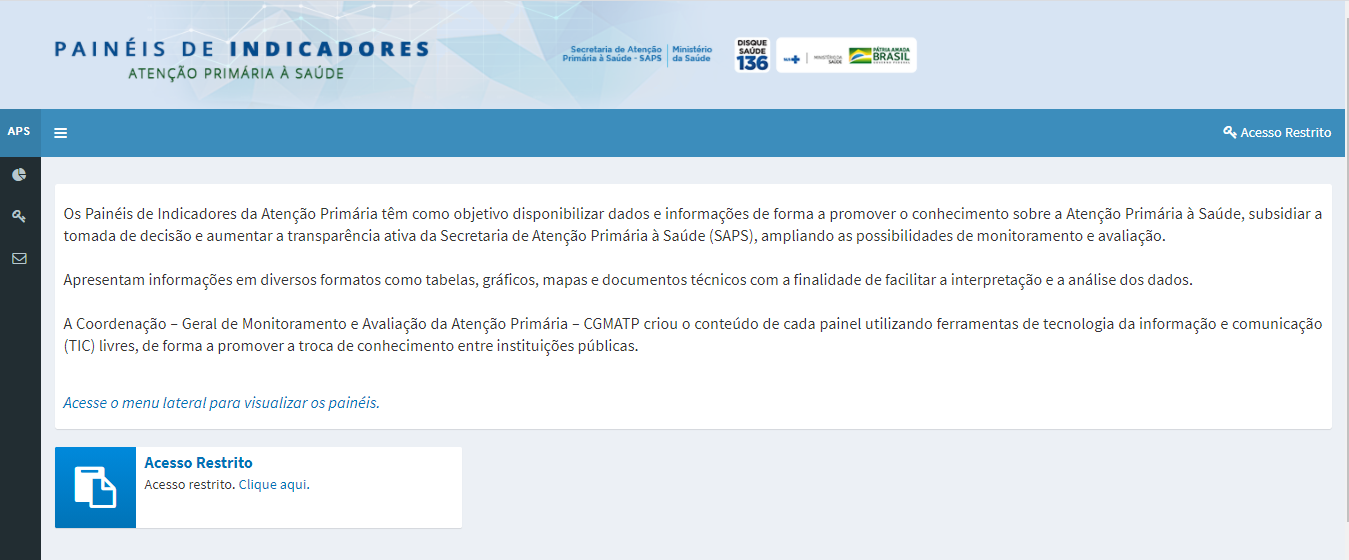 164
https://sisaps.saude.gov.br/painelsaps/
Painéis de Indicadores da APS
https://sisaps.saude.gov.br/painelsaps/
Indicador: Proporção de gestantes com pelo menos 6 (seis) consultas pré-natal realizadas, sendo a 1ª até a 20ª semana de gestação
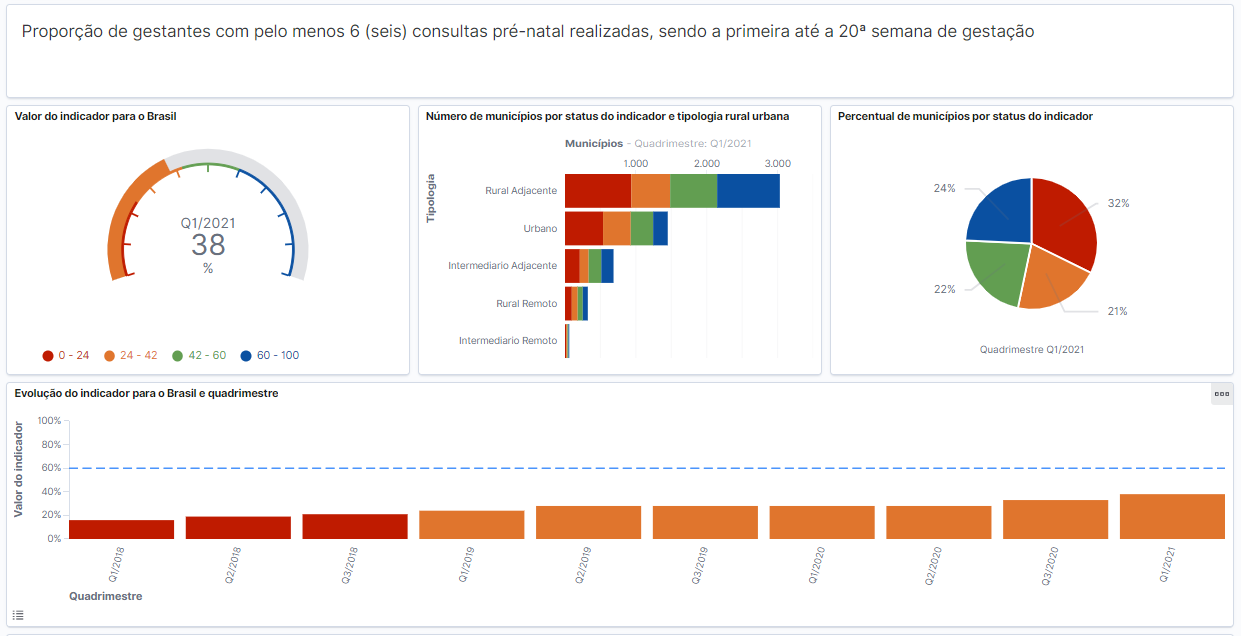 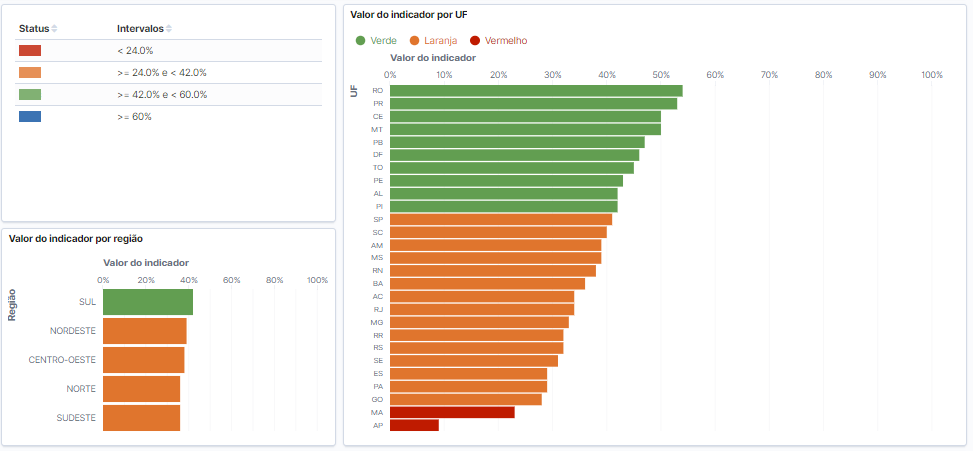 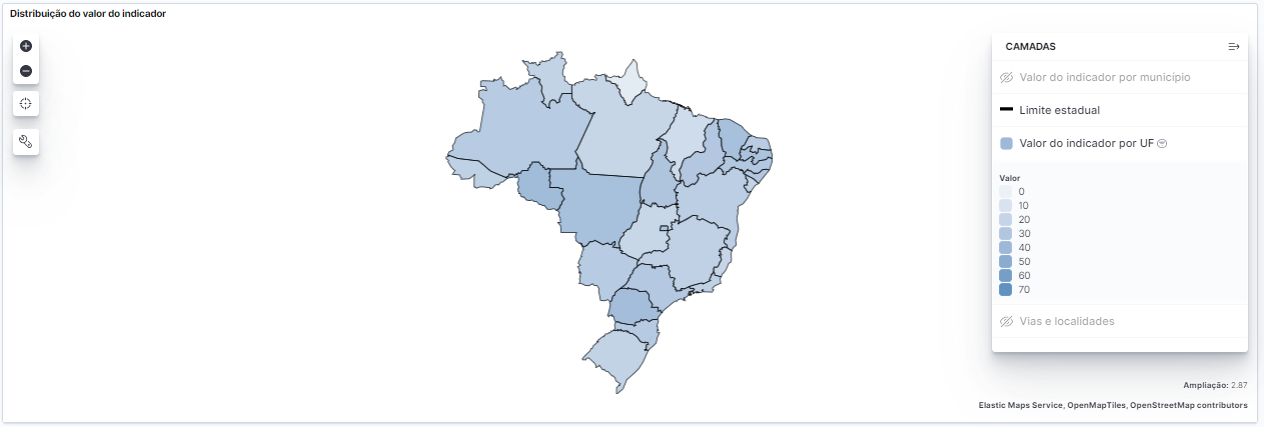 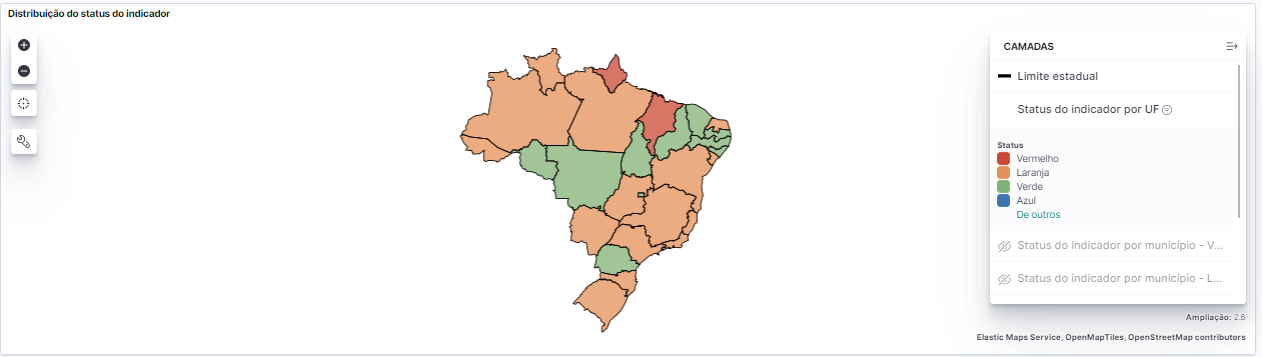 165
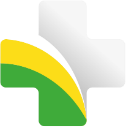 Relatórios SISAB
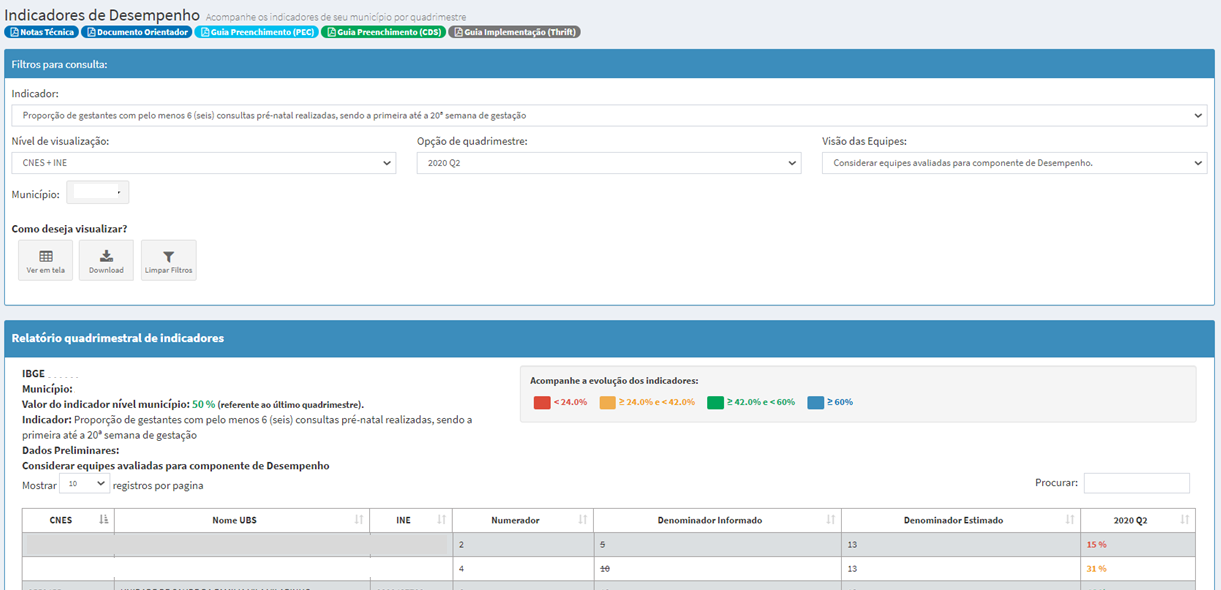 Visão detalhada
Resultado de um indicadores por vez com as etapas do cálculo
Apenas consultado um indicador
 por vez
No nível CNES + INE ou INE também é possível acessar a versão detalhada no Perfil de Gestor Municipal
Visão detalhada disponível a nível
 Equipe ou CNES+Equipe
Apresenta o numerador, denominadores e resultado
166
https://sisab.saude.gov.br/paginas/acessoRestrito/relatorio/federal/indicadores/indicadorPainel.xhtml
Visão detalhada de cada indicador
“
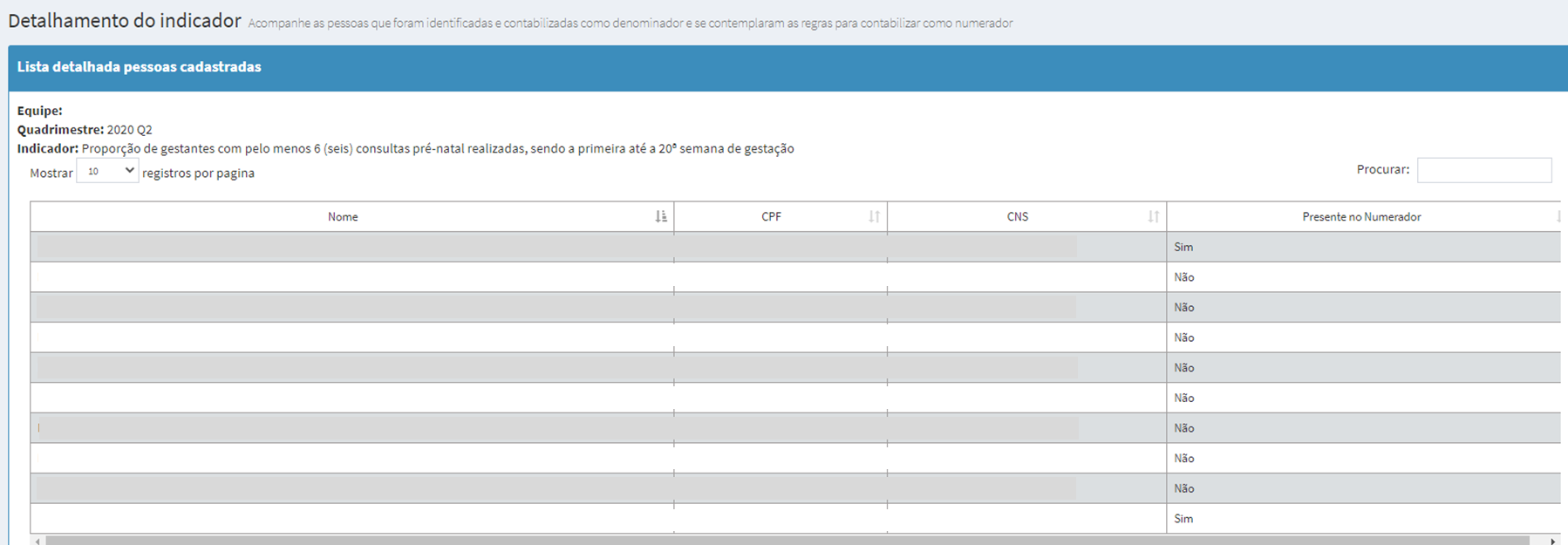 Detalhamento disponível  apenas gestor Municipal.
Disponível quando consultado um indicador por vez
Indicadores de Desempenho - Detalhado
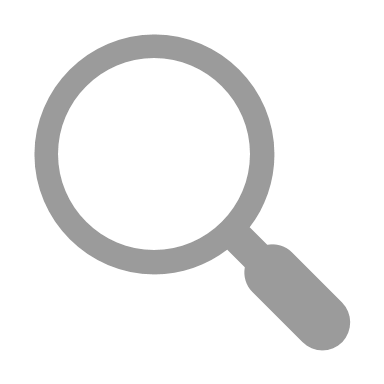 Disponível a nível
 Equipe ou CNES+Equipe
Selecionado o ícone na coluna Detalhar
167
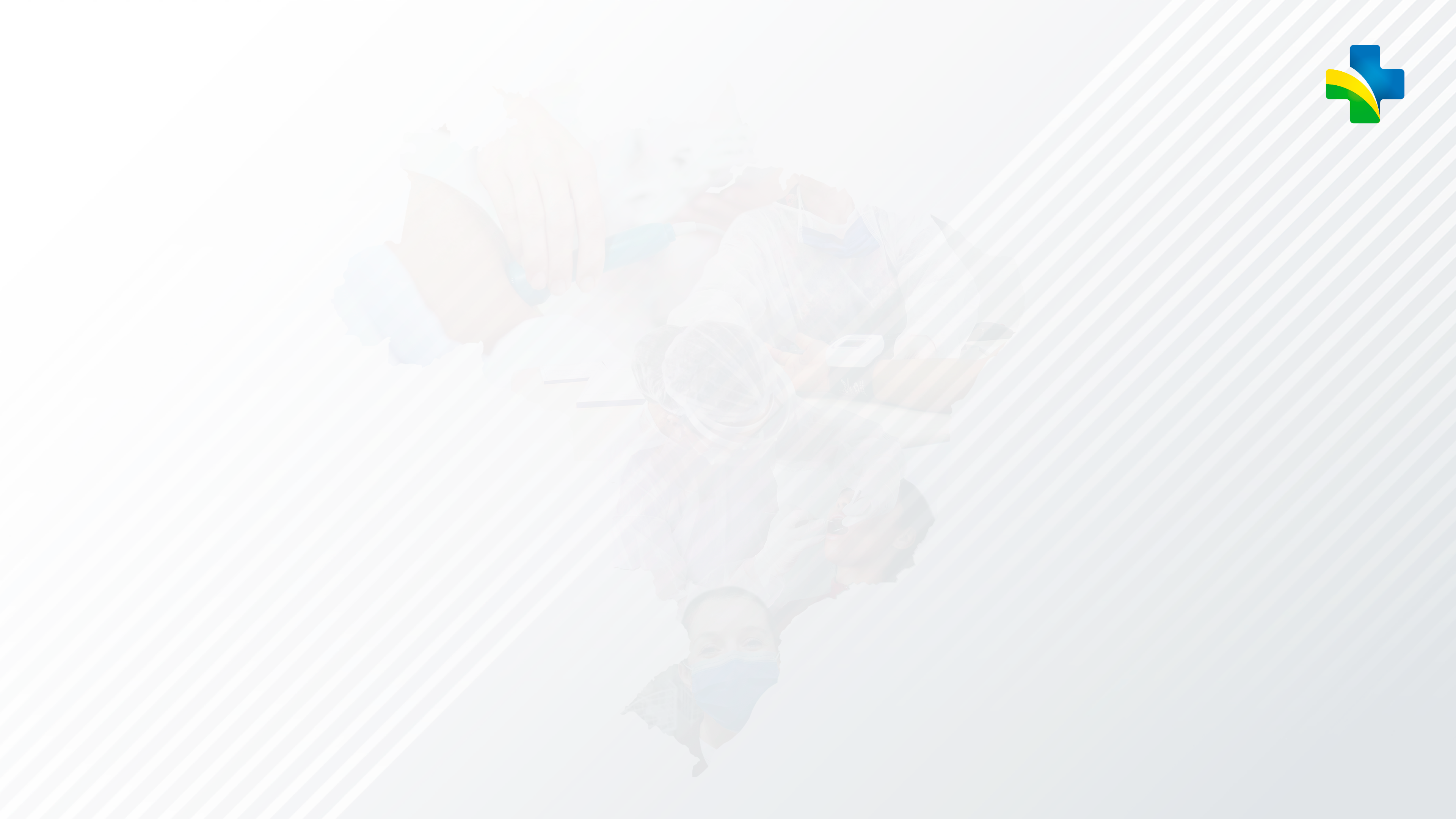 DEBATE
168
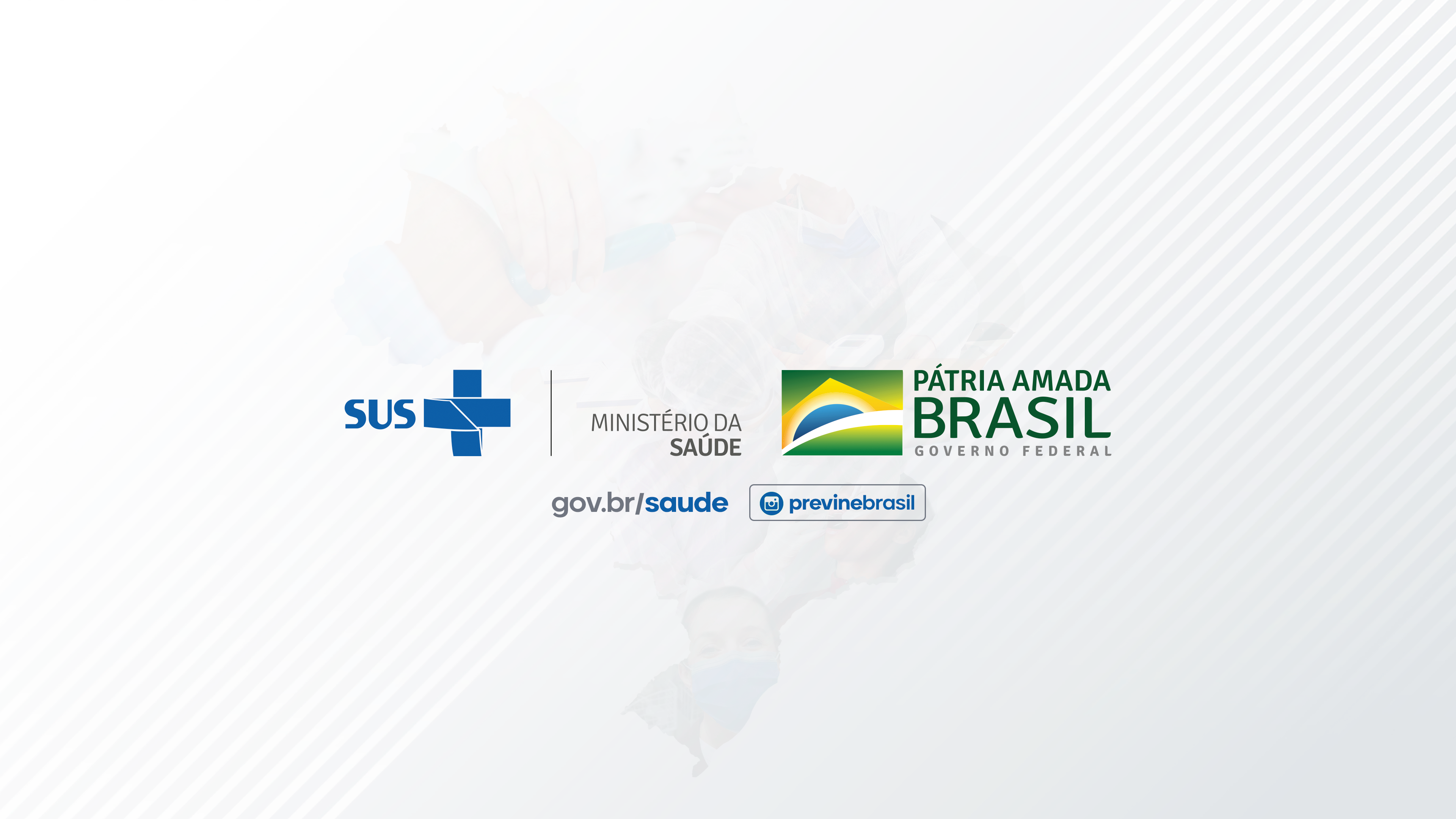 Contatos:

Suporte e-SUS APS:  http://esusaps.bridge.ufsc.br/
Correio eletrônico: previnebrasil@saude.gov.br